2022 AACL-IJCNLP
Recent Advances in Pre-trained Language Models: Why Do They Work and How to Use Them
姜成翰Cheng-Han Chiang
National Taiwan University
莊永松Yung-Sung Chuang
CSAIL,MIT
李宏毅Hung-yi Lee
National Taiwan University
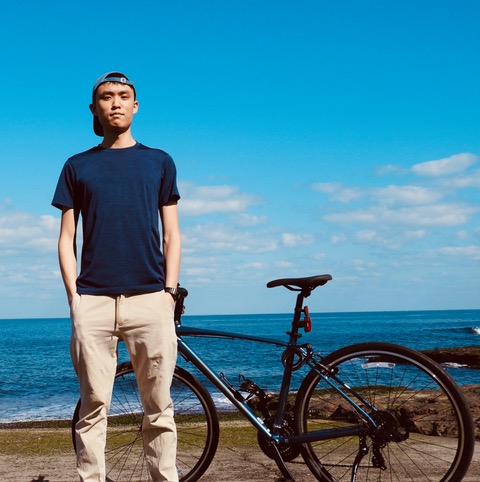 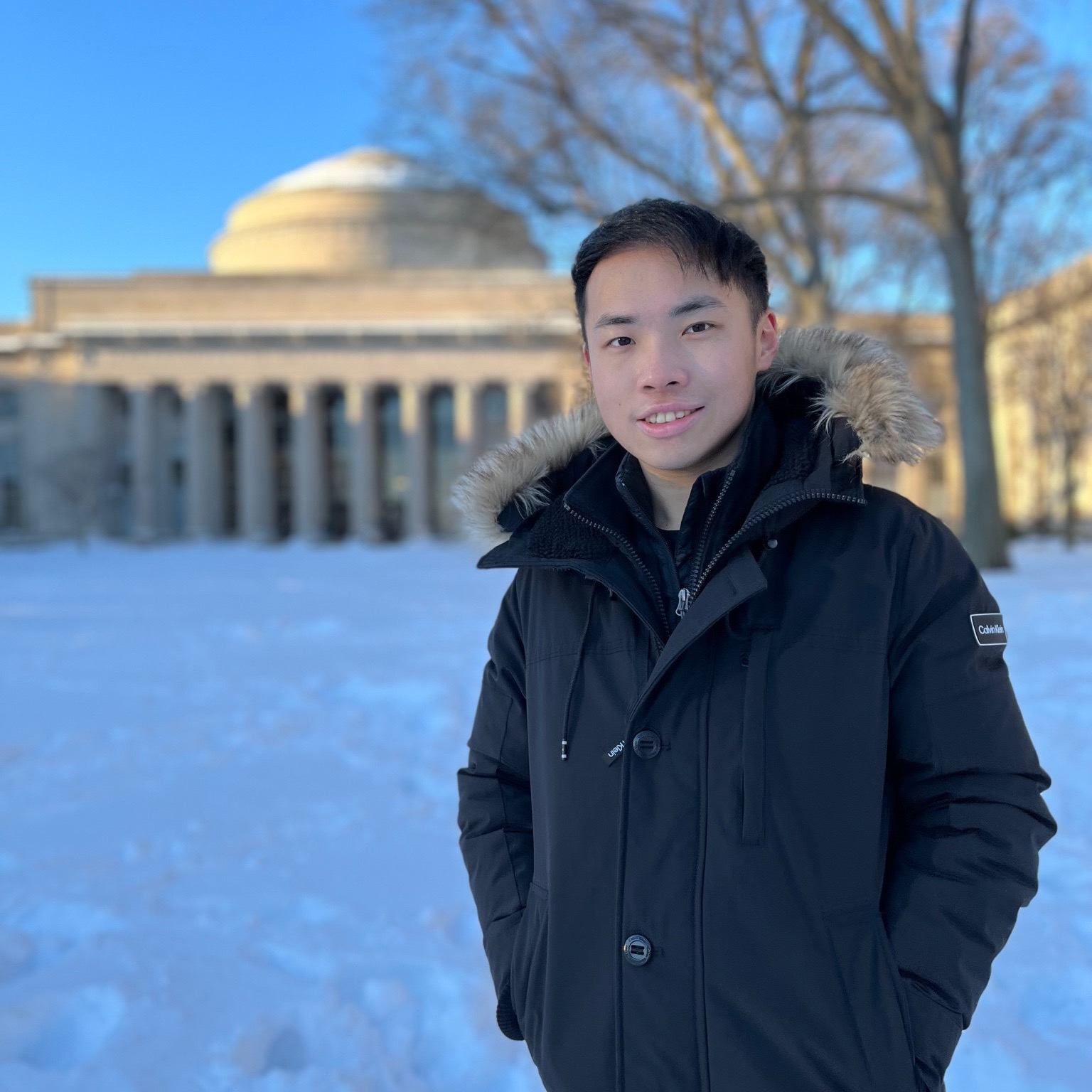 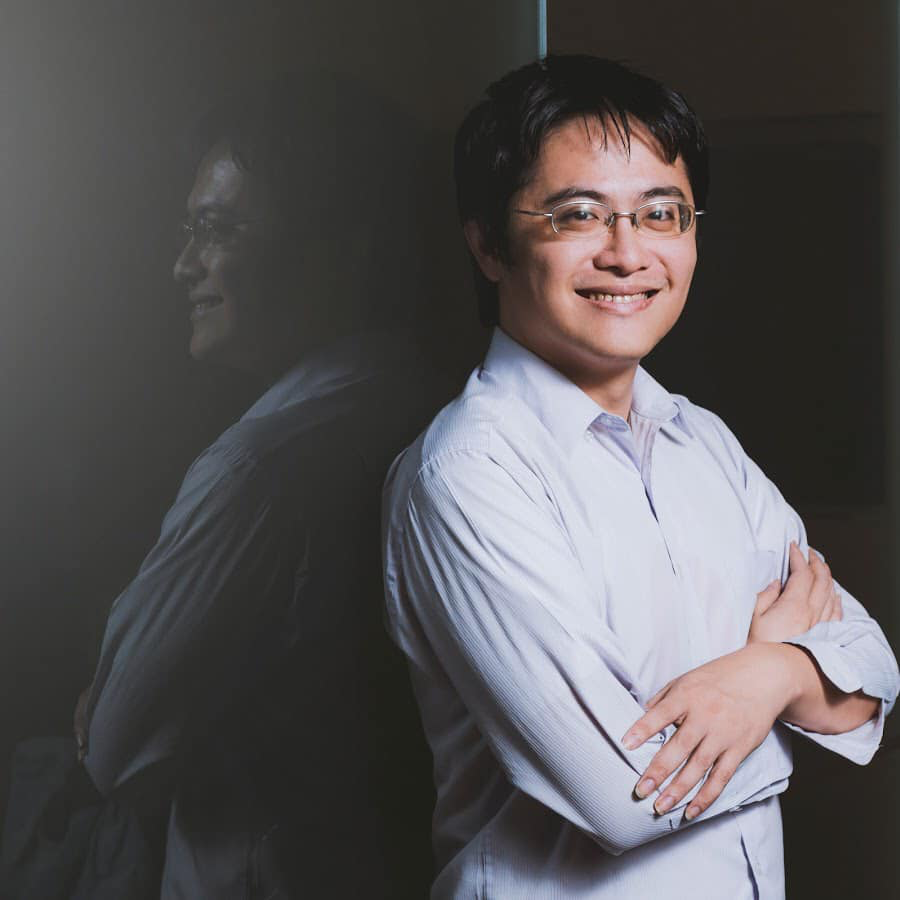 2022 AACL-IJCNLP
Recent Advances in Pre-trained Language Models: Why Do They Work and How to Use Them
Link to slides
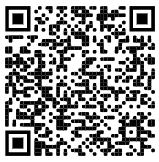 17:00 – 17:10    Part 1 Introduction 
17:10 – 17:40    Part 2 Why do PLMs work
Hung-yi Lee
National Taiwan University
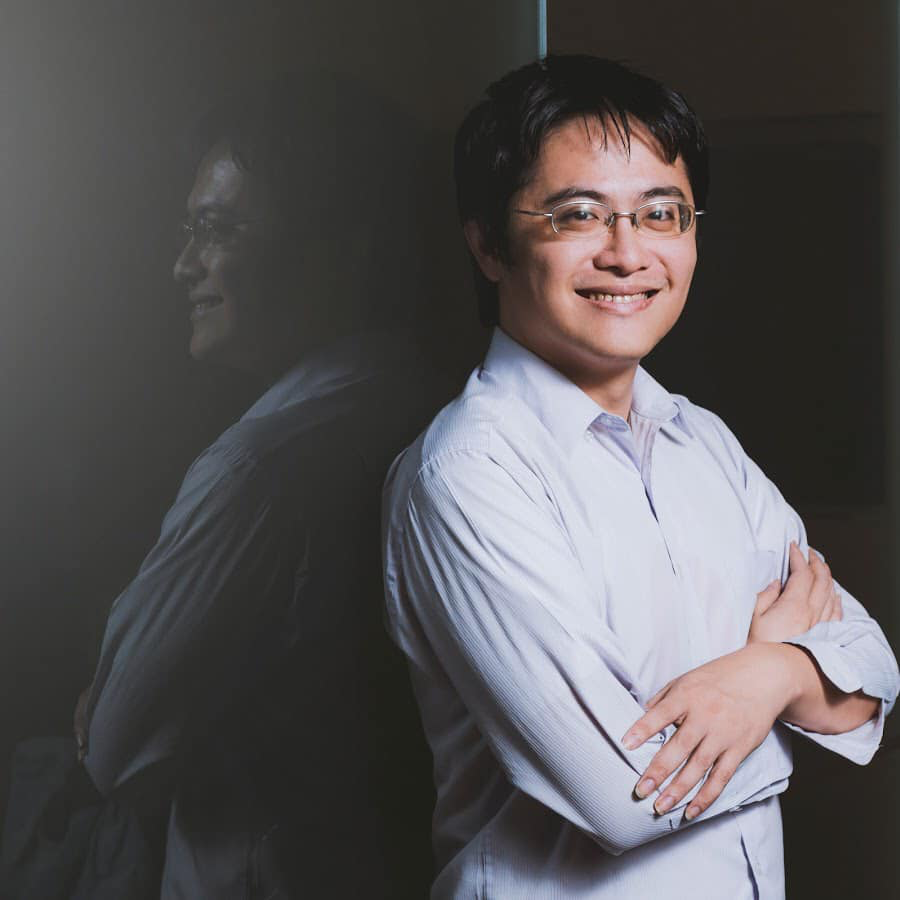 2022 AACL-IJCNLP
Recent Advances in Pre-trained Language Models: Why Do They Work and How To Use Them
Link to slides
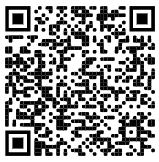 17:40 – 18:20    Part 3 How to Use PLMs: Contrastive learning 17:40 – 18:20 Part 3    for Pre-trained Language Models
Yung-Sung Chuang
CSAIL,MIT
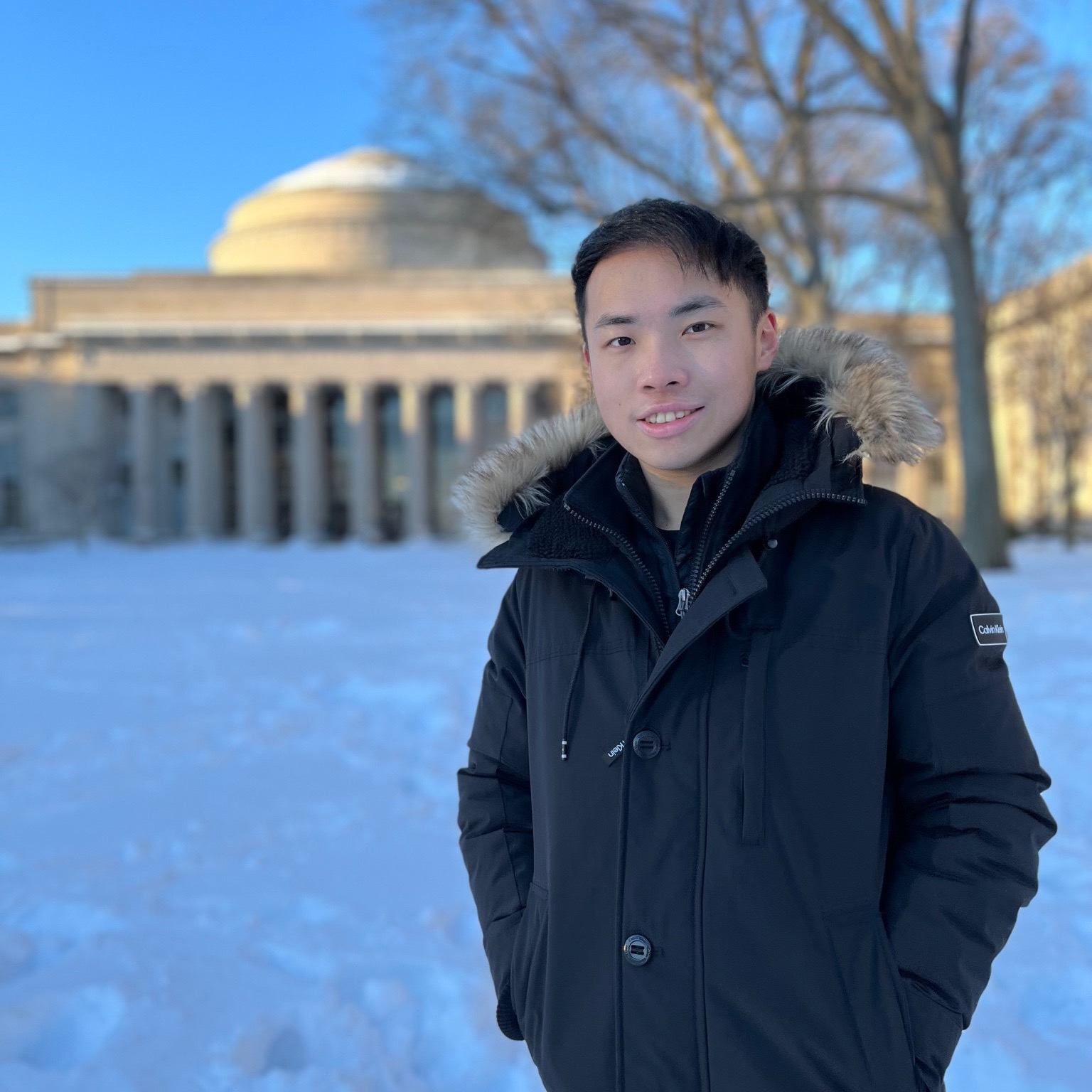 2022 AACL-IJCNLP
Recent Advances in Pre-trained Language Models: Why Do They Work and How to Use Them
Link to slides
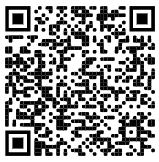 18:40 – 19:50    Part 4 + 5 How to Use PLMs: New fine-tuning 19:00 – 20:15    Part 4 + 5 methods
Cheng-Han Chiang
National Taiwan University
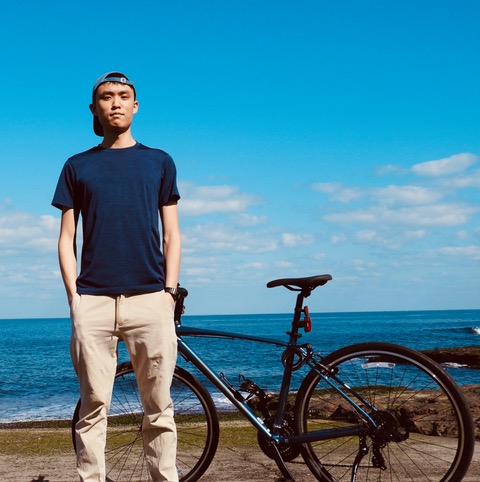 Schedule
17:00 – 17:10    Part 1 Introduction [Hung-yi]
17:10 – 17:40    Part 2 Why do PLMs work [Hung-yi]
17:40 – 18:20    Part 3 How to use PLMs: Contrastive Learning for PLMs [Yung-Sung]
18:20 – 18:30    Q&A for Part 1+2+3

18:30 – 18:40    Break

18:40 – 19:05    Part 4 How to use PLMs: Parameter-efficient fine-tuning [Cheng-
19:00 – 19:30    Part 4 Han]
19:05 – 19:50    Part 5 How to use PLMs: Using PLMs with different amounts of data
19:30 – 20:15    Part 5 [Cheng-Han]
19:50 – 20:00    Conclusion and Future work + Q&A
2022 AACL-IJCNLP
Part 1:
Introduction
Hung-yi Lee
National Taiwan University
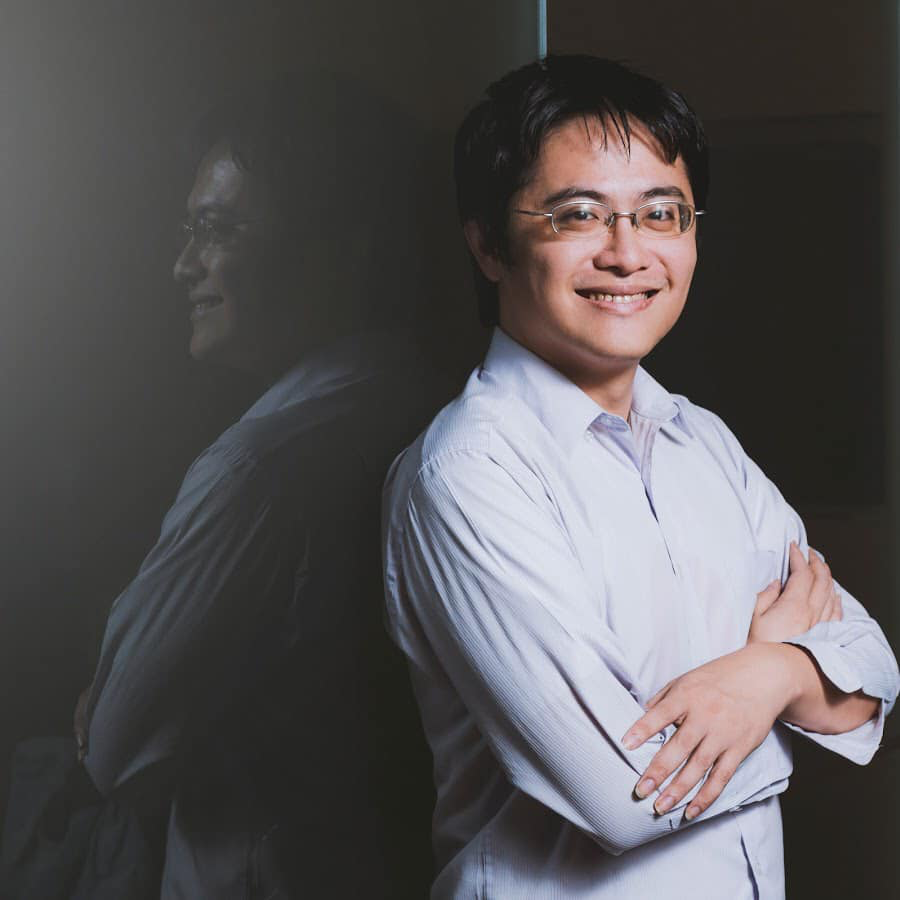 Deep Learning for Human Language Processing
Summarization
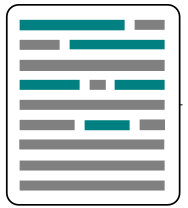 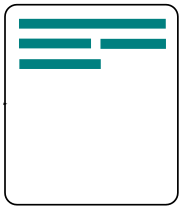 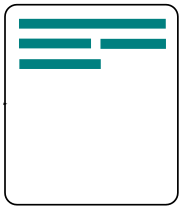 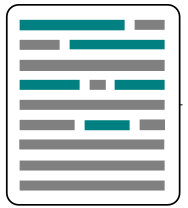 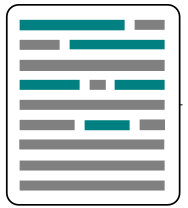 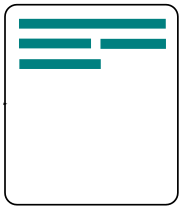 summary
document
Machine Translation
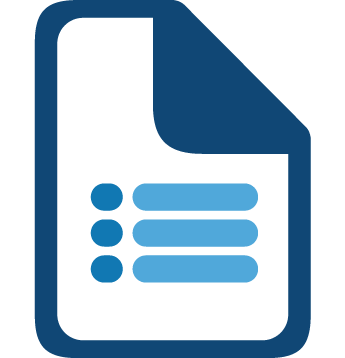 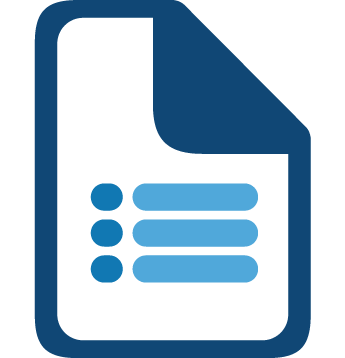 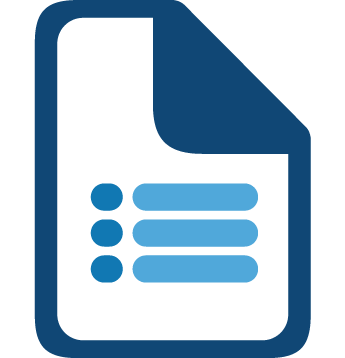 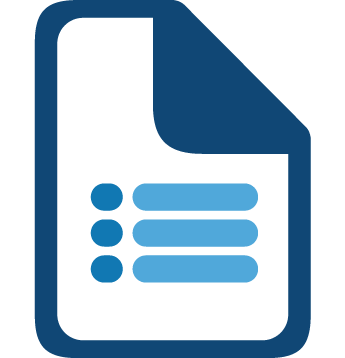 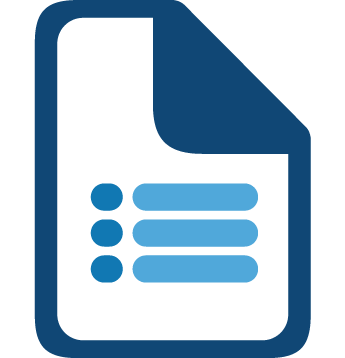 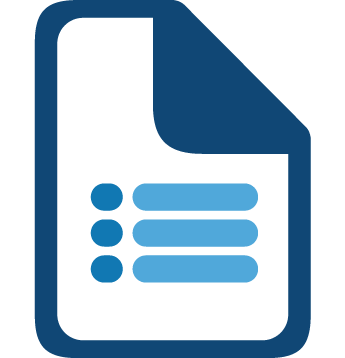 source 
language
target 
language
So many different tasks ……
https://youtu.be/tFBrqPPxWzE
Coreference Resolution
Speech Recognition
Syntactic Parsing
Speaker Recognition
Semantic Parsing
Text-to-Speech (TTS)
Chatbot
Denoising
Summarization
Speech Separation
Text Style Transfer
Voice Conversion (VC)
Retrieval
Spoken Term Detection (STD)
Question Answering
Speech Question Answering
Text Translation
Speech Translation
Dialogue State Tracking
Spoken Language Understanding
……
……
So many languages ……
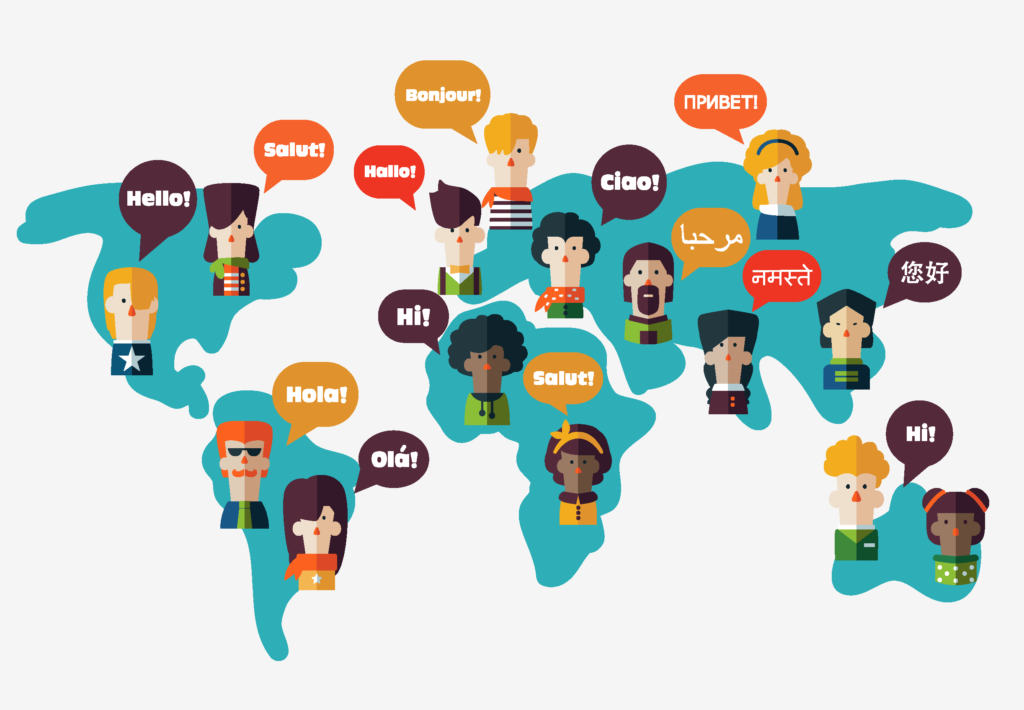 There are around 7,000 languages in the world.
Framework of Pre-training
Pre-train
Fine-tune
Develop general purpose knowledge
Labeled data for task 1
Model 
for task 1
Unlabeled data
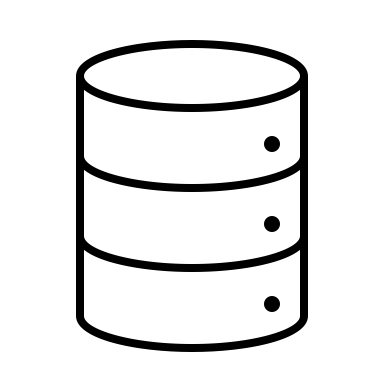 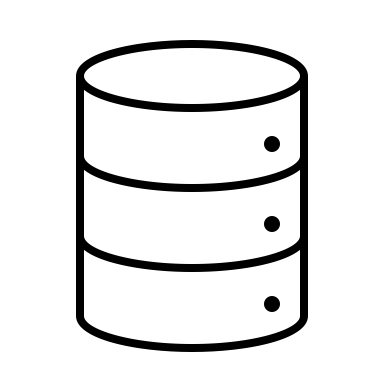 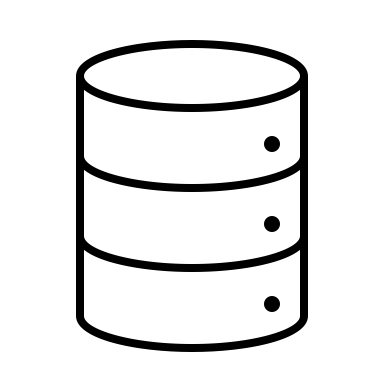 (Task-agnostic)
Model 
for task 2
Pre-trained Model
Self-supervised Model
Foundation Model
Labeled data for task 2
Pre-training for NLP
you
Pre-train
Masked Language Model (MLM)
Reconstruction
Linear
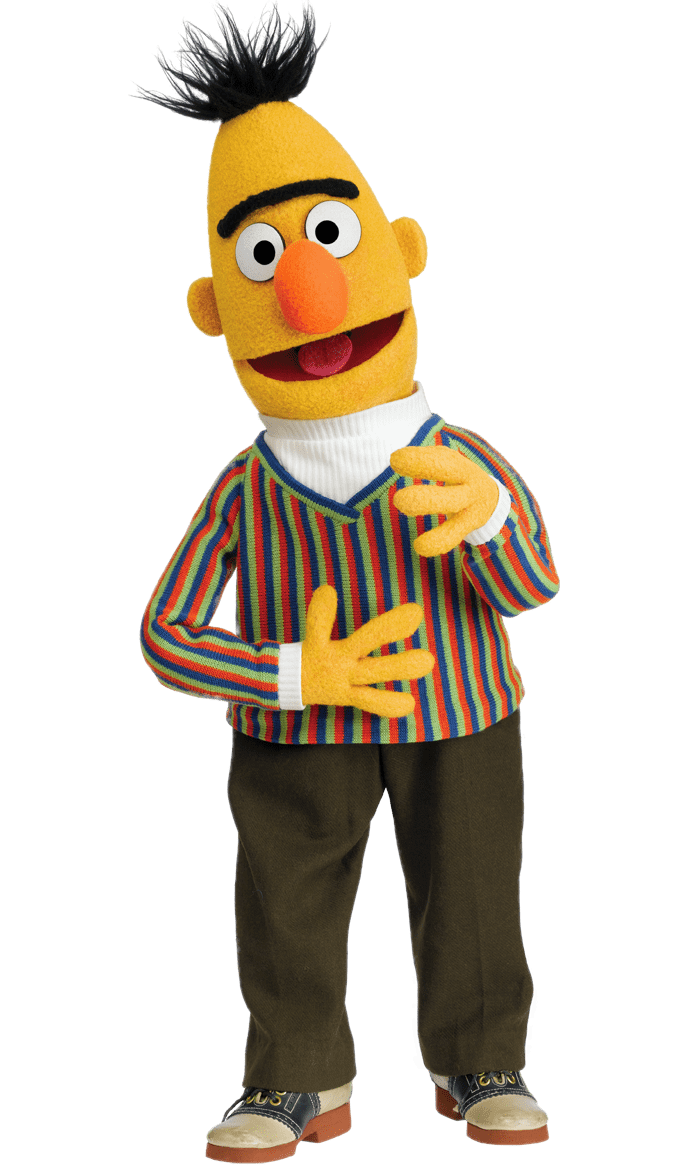 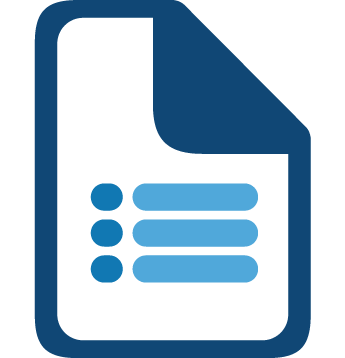 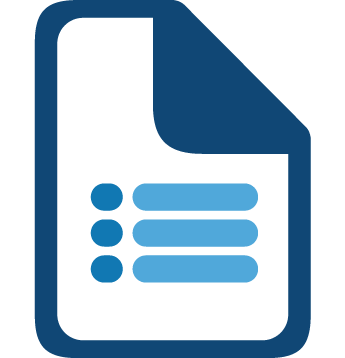 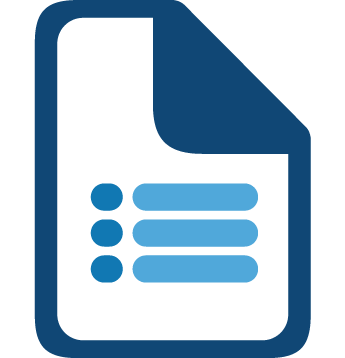 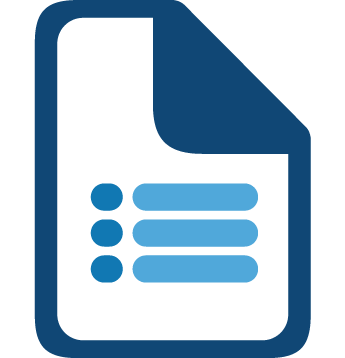 BERT
Unlabeled text data
BERT
how
are
you
today
This is not a complete survey!
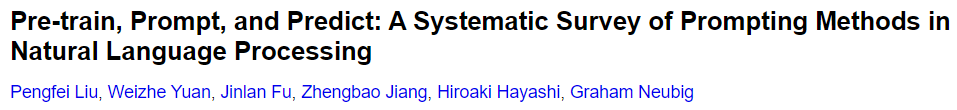 https://arxiv.org/abs/2107.13586
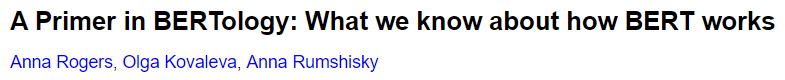 https://arxiv.org/abs/2002.12327
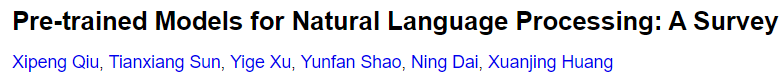 https://arxiv.org/abs/2003.08271
Pre-training for NLP
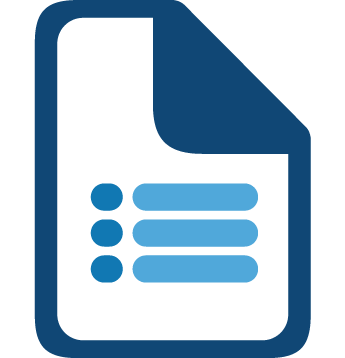 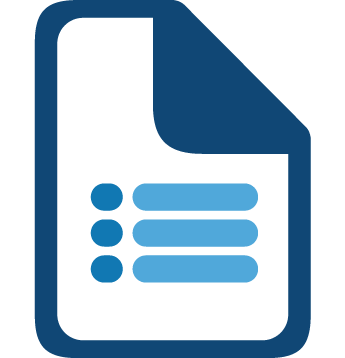 Pre-train
Fine-tune
neg
pos
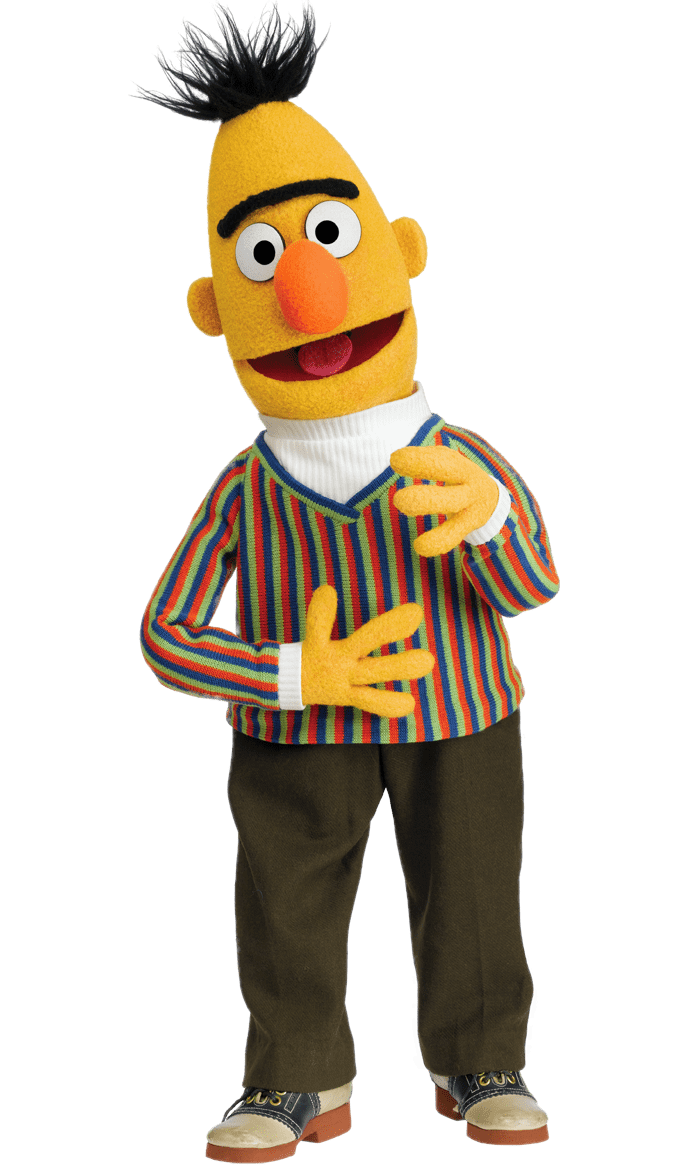 Sentiment analysis
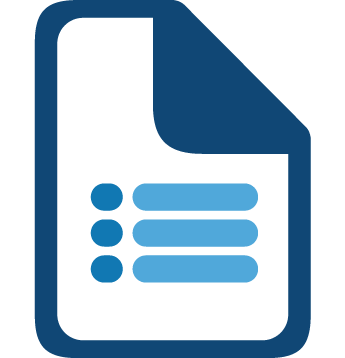 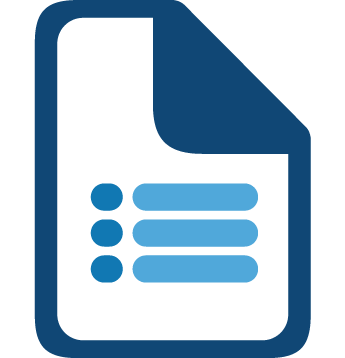 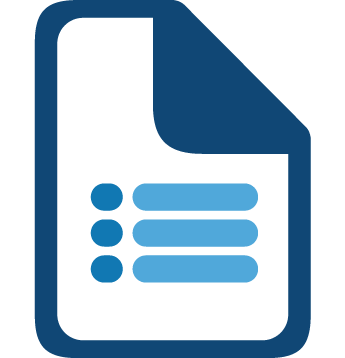 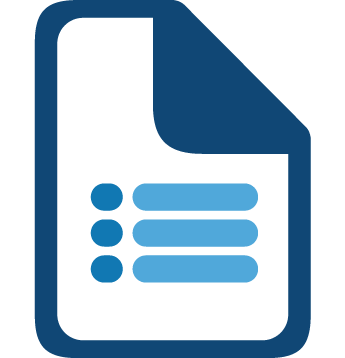 Question Answering
Unlabeled text data
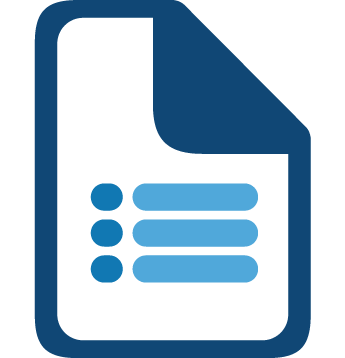 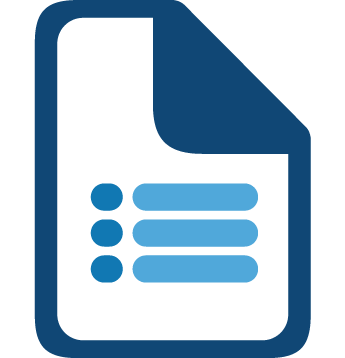 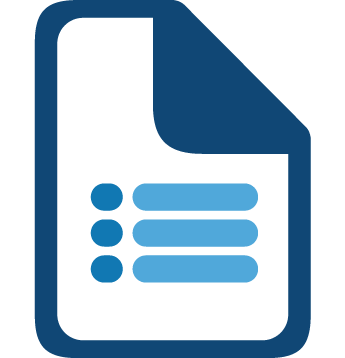 BERT
ans
query
context
Pre-training for NLP - Fine-tune (Example)
Input:  sequence  
output: class
class
Random initialization
Linear
Example: 
Sentiment analysis
Better than random
Init by pre-train
BERT
This is the model to be learned.
this is good
w1
w2
w3
[CLS]
sentence
positive
[Speaker Notes: Do I have to mention adaptor???

(https://arxiv.org/abs/1805.12471)]
Pre-training for NLP
General Language Understanding Evaluation (GLUE)
Corpus of Linguistic Acceptability (CoLA)
Stanford Sentiment Treebank (SST-2)
Microsoft Research Paraphrase Corpus (MRPC)
Quora Question Pairs (QQP)
Semantic Textual Similarity Benchmark (STS-B)
Multi-Genre Natural Language Inference (MNLI)
Question-answering NLI (QNLI)
Recognizing Textual Entailment (RTE) 
Winograd NLI (WNLI)
https://gluebenchmark.com/
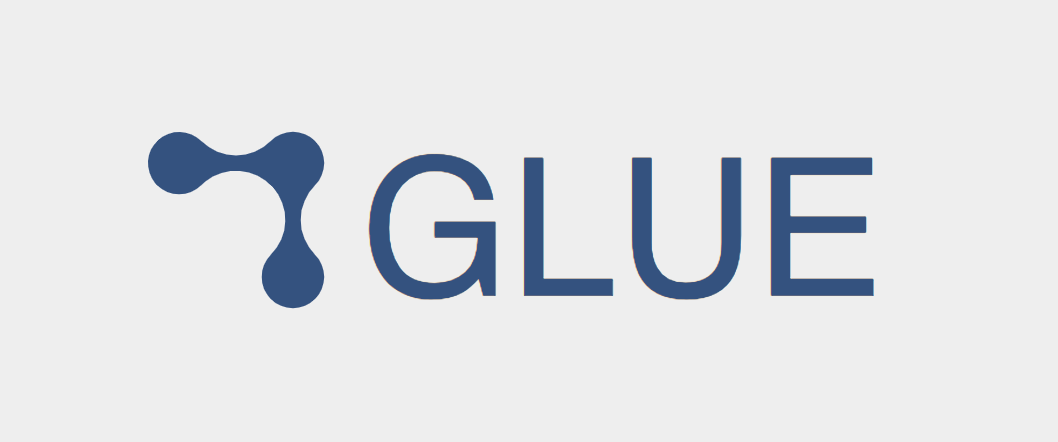 [Speaker Notes: COLA: Each example is a sequence of words annotated with whether it is a grammatical English sentence
MRPC: with human annotations for whether the sentences in the pair are semantically equivalent
QQP:o determine whether a pair of questions are semantically equivalent. 
STS: Each pair is human-annotated with a similarity score from 1 to 5; the task is to predict these scores]
Source of image: https://arxiv.org/abs/1905.00537
Pre-training for NLP
GLUE scores
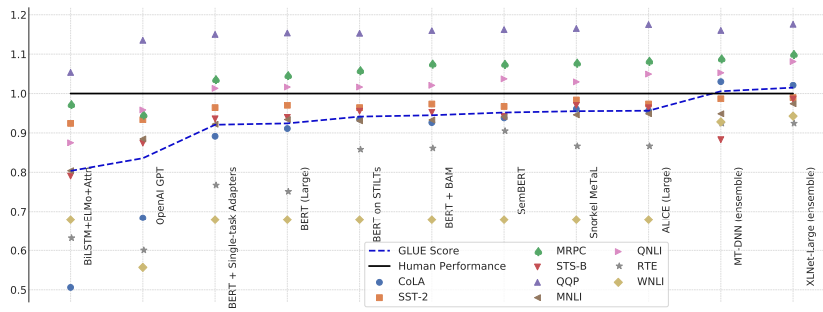 Pre-training for Speech
Pre-train
PASE+
NPC
APC
Tera
DeCoAR
Wav2vec
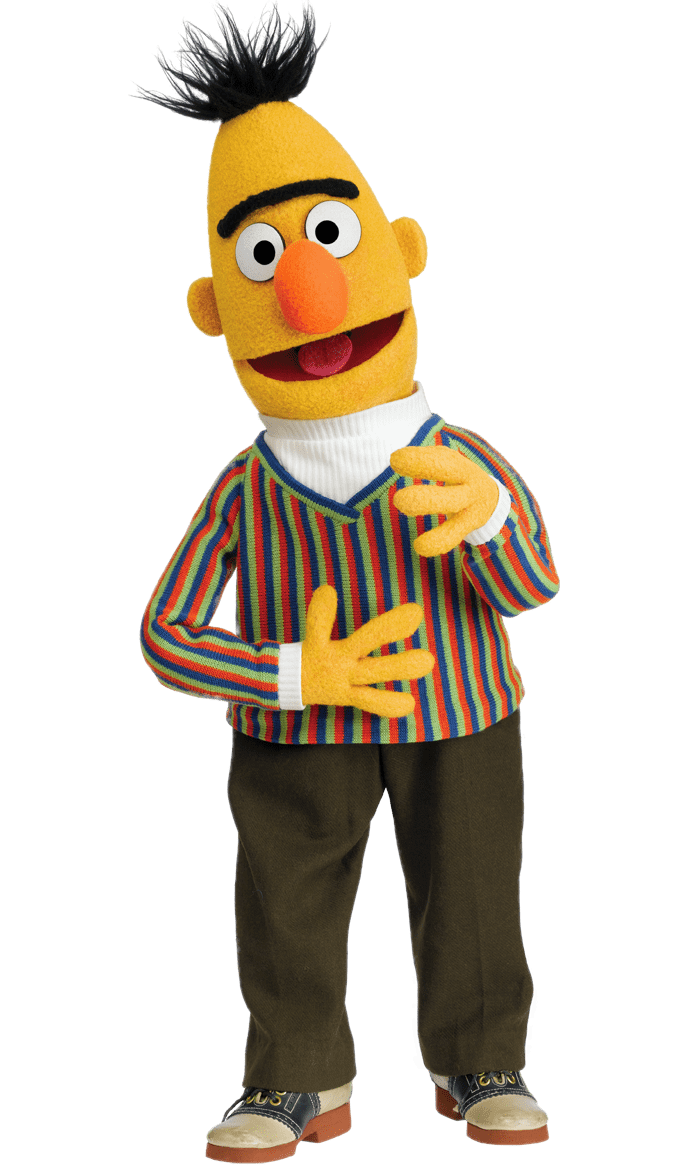 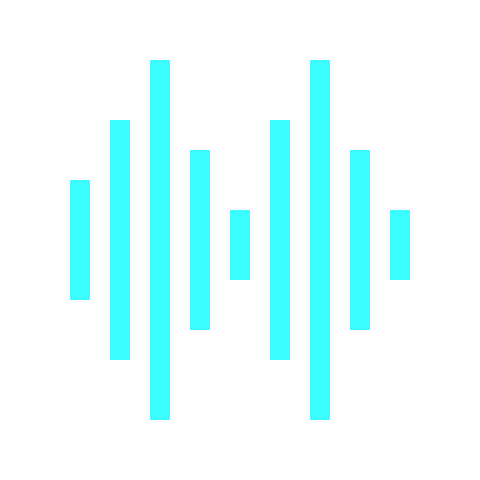 HuBERT
WavLM
Just name a few …
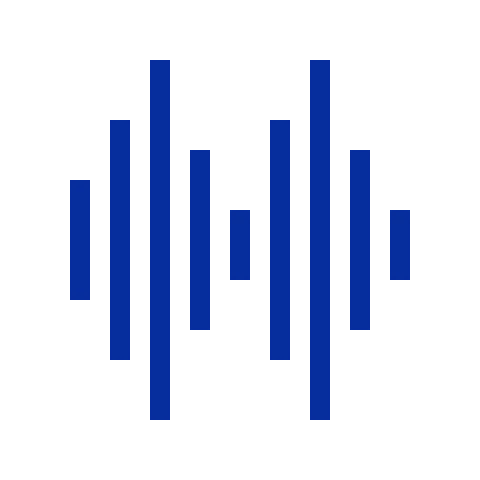 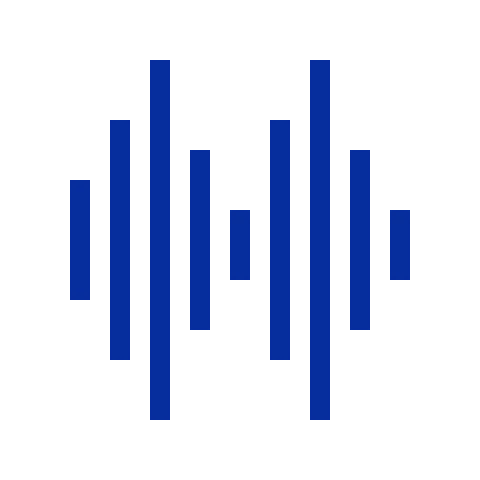 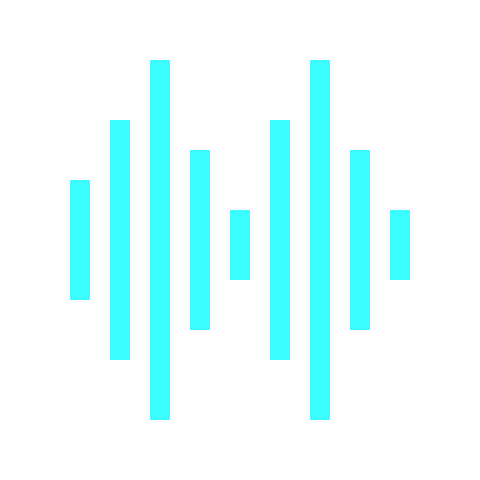 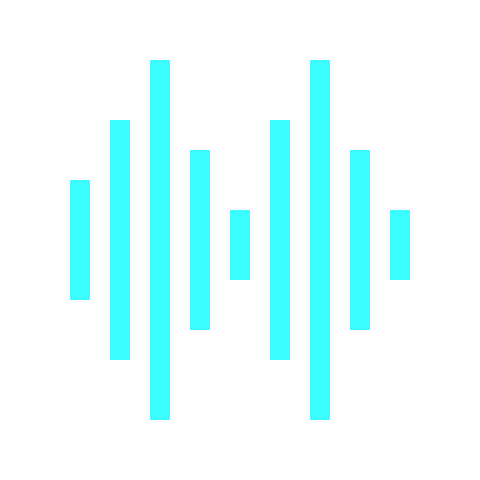 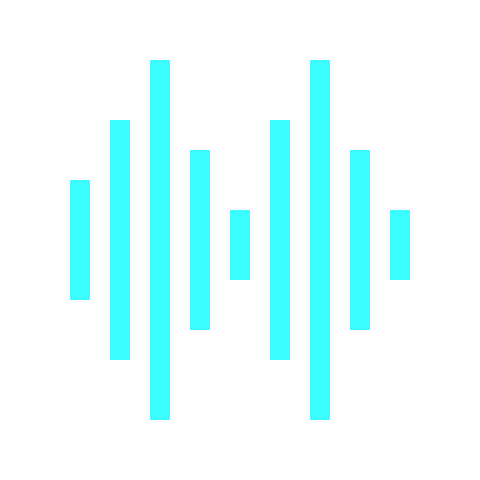 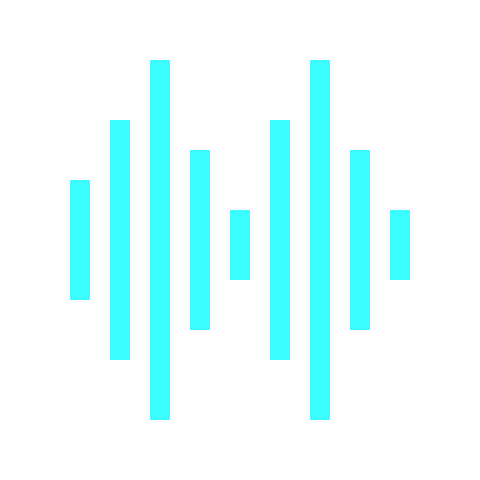 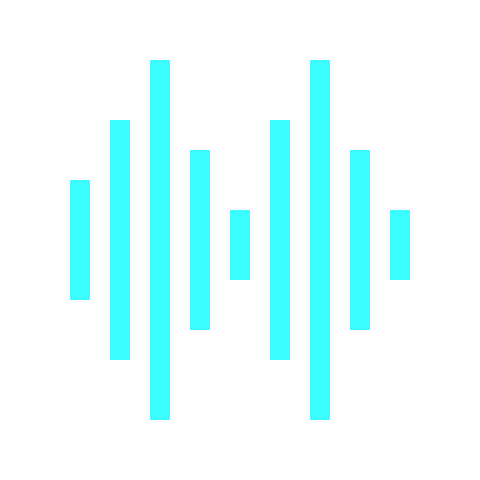 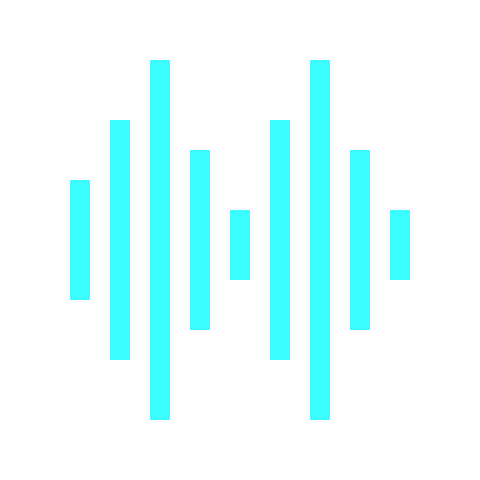 Unlabeled 
speech data
“speech version” of BERT
Pre-training for Speech
Pre-train
Fine-tune
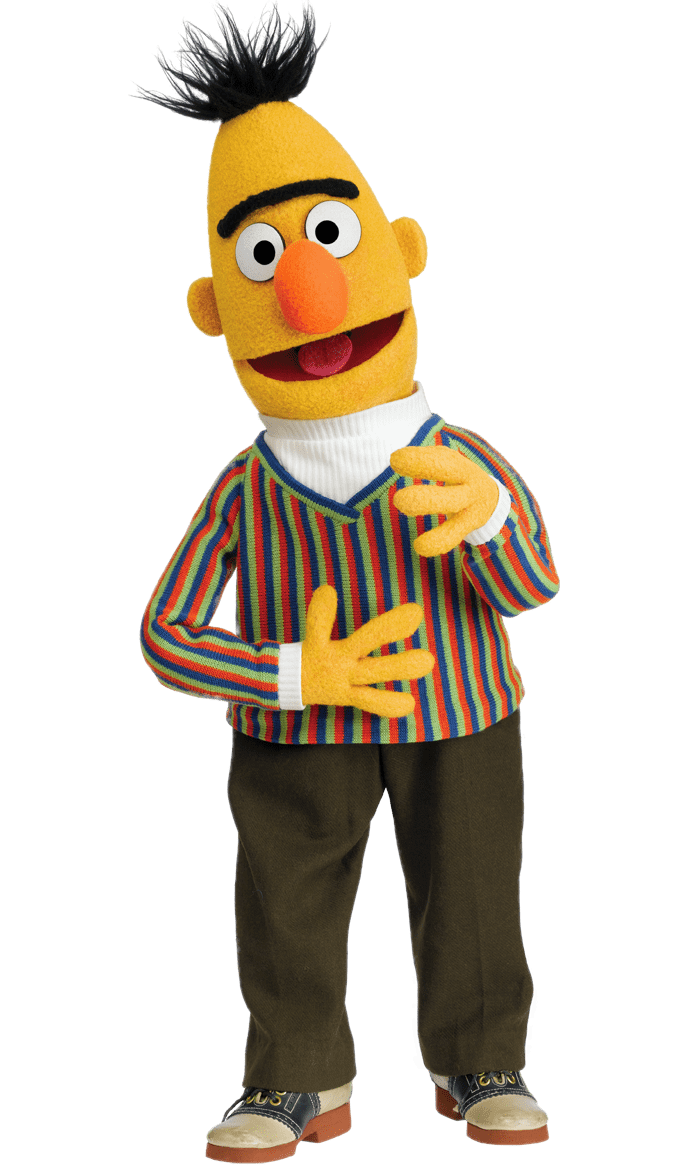 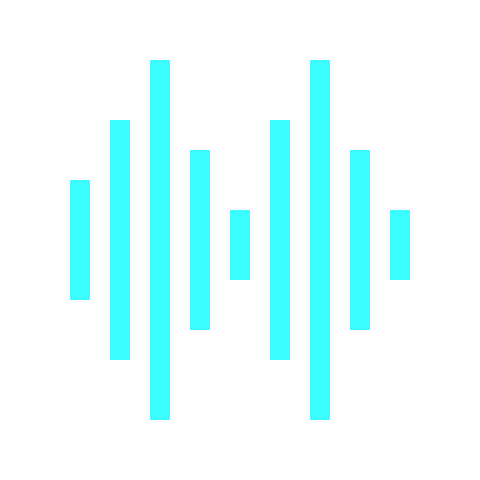 Speech 
Recognition
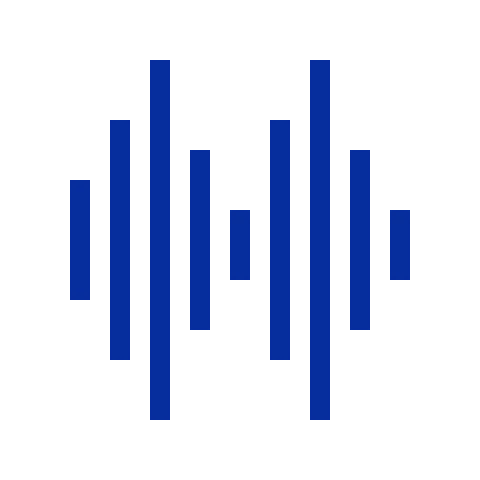 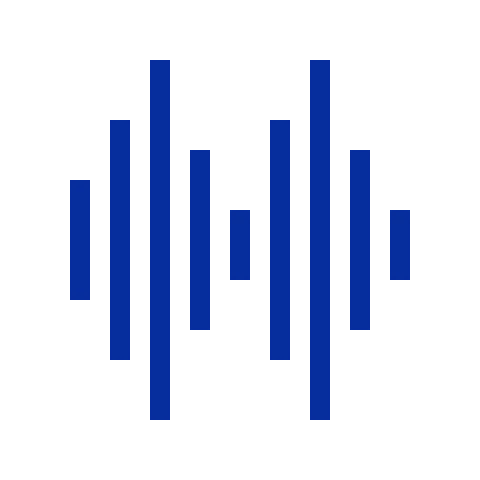 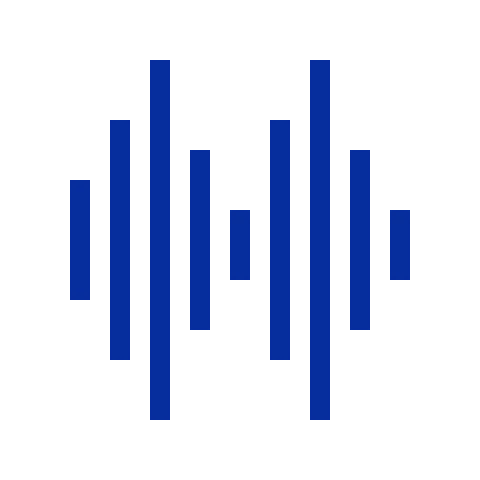 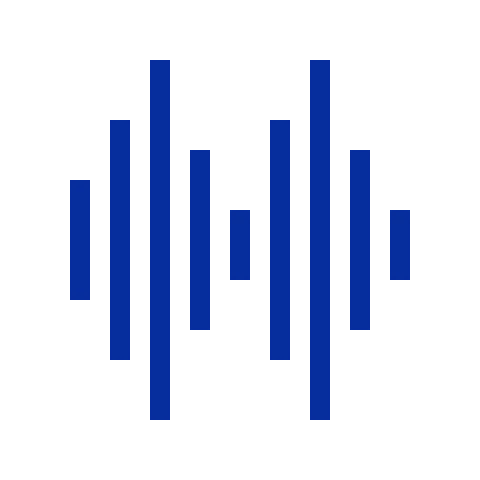 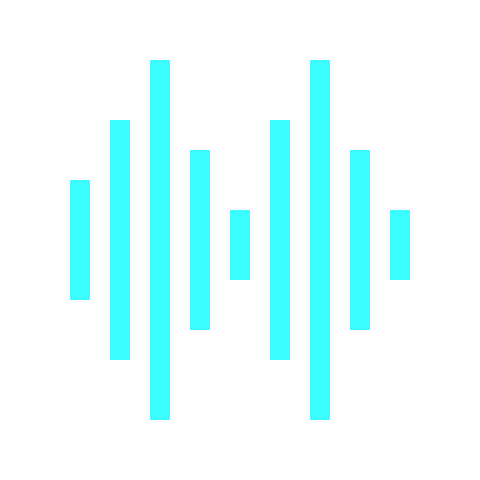 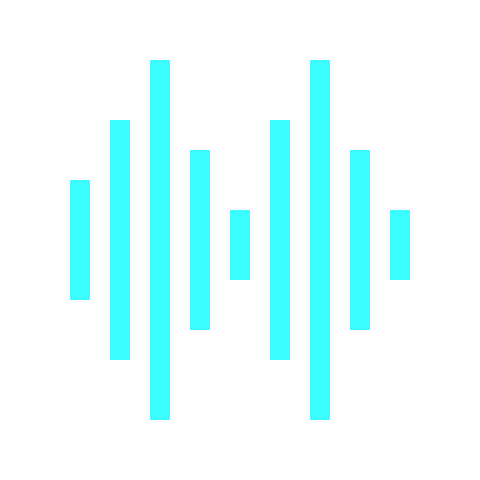 Speaker 42
“how are you”
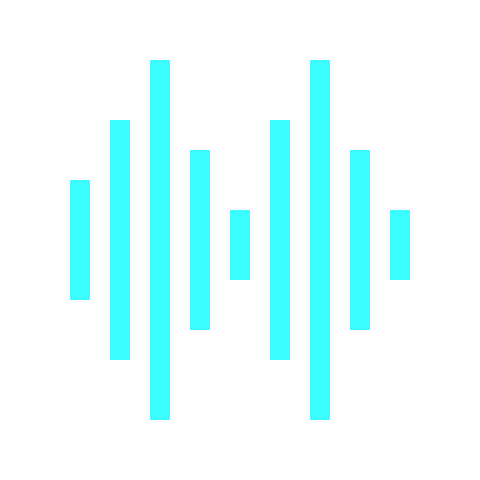 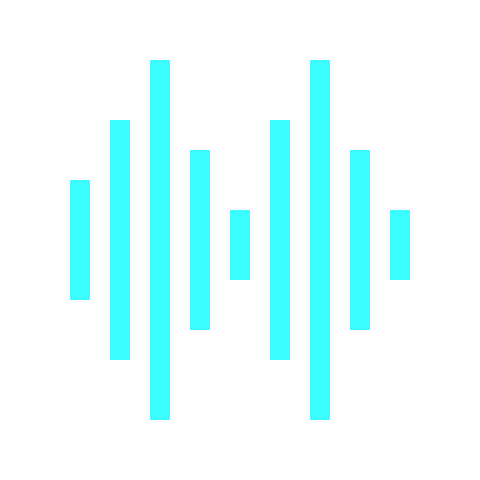 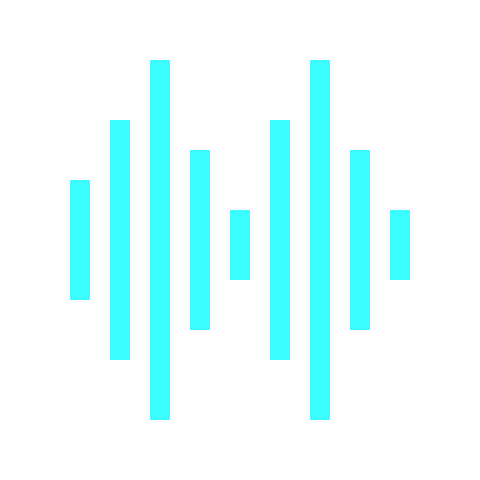 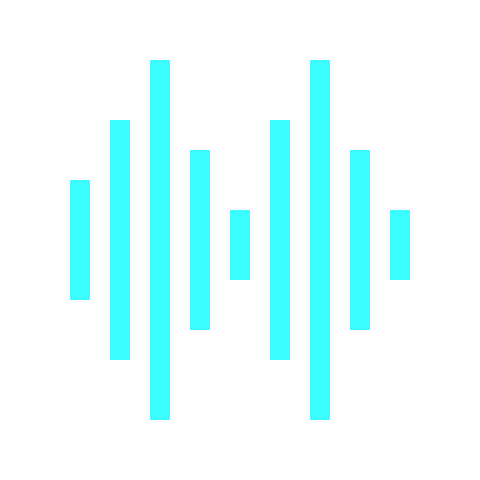 Speaker
Recognition
Unlabeled 
speech data
“speech version” of BERT
Speech processing Universal PERformance Benchmark (SUPERB)
https://superbbenchmark.org/
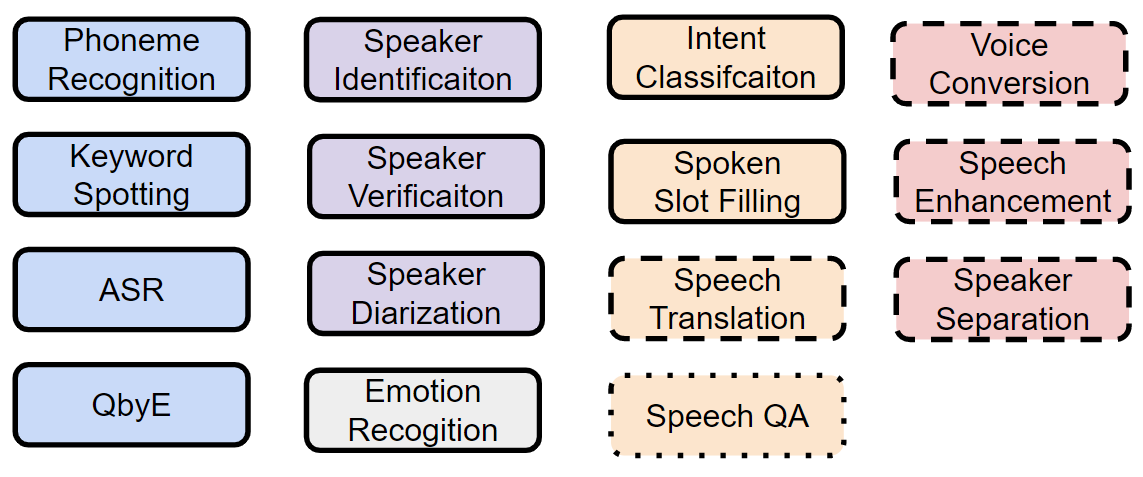 Published 
at IS 2021
Published 
at ACL 2022
Published 
at IS 2022
Synthesis
Semantic
Speaker
Paralinguistic
Content
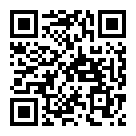 https://arxiv.org/abs/2105.01051
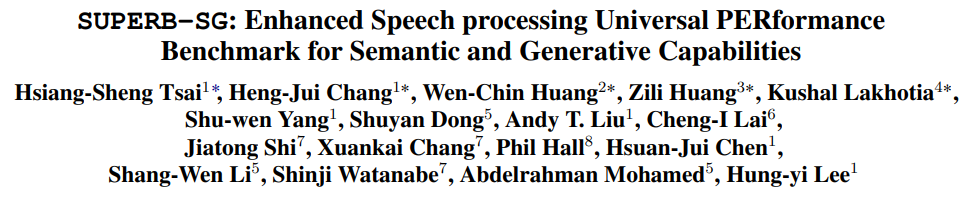 https://youtu.be/GTjwYzFG54E
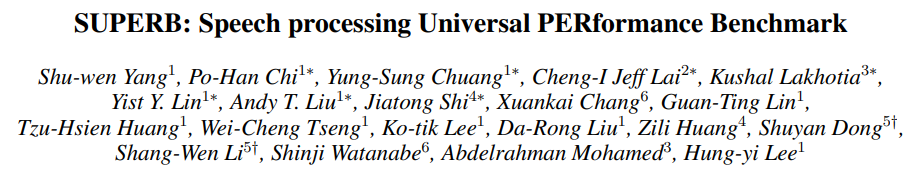 Presented at ACL 2022
https://arxiv.org/abs/2203.06849
Presented at INTERSPEECH 2021
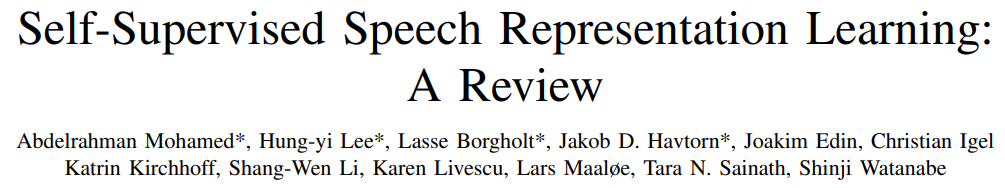 https://arxiv.org/abs/2205.10643
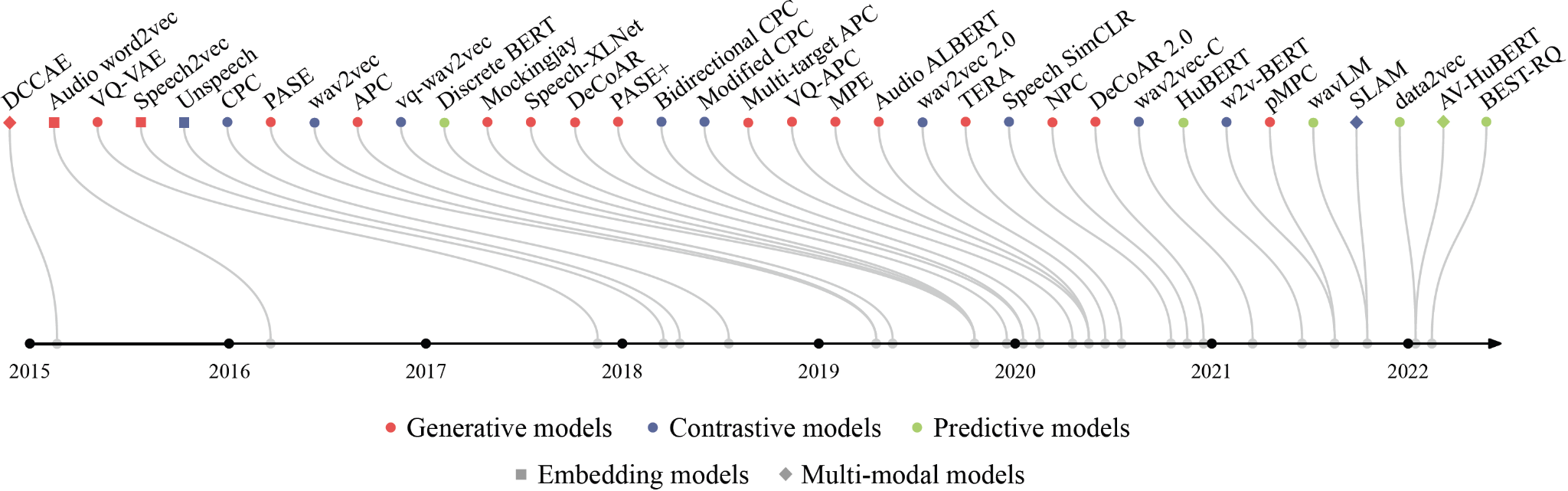 Schedule
17:00 – 17:10    Part 1 Introduction [Hung-yi]
17:10 – 17:40    Part 2 Why do PLMs work [Hung-yi]
17:40 – 18:20    Part 3 How to use PLMs: Contrastive Learning for PLMs [Yung-Sung]
18:20 – 18:30    Q&A for Part 1+2+3

18:30 – 18:40    Break

18:40 – 19:05    Part 4 How to use PLMs: Parameter-efficient fine-tuning [Cheng-
19:00 – 19:30    Part 4 Han]
19:05 – 19:50    Part 5 How to use PLMs: Using PLMs with different amounts of data
19:30 – 20:15    Part 5 [Cheng-Han]
19:50 – 20:00    Conclusion and Future work + Q&A
2022 AACL-IJCNLP
Part 2:
Why do PLMs work
Hung-yi Lee
National Taiwan University
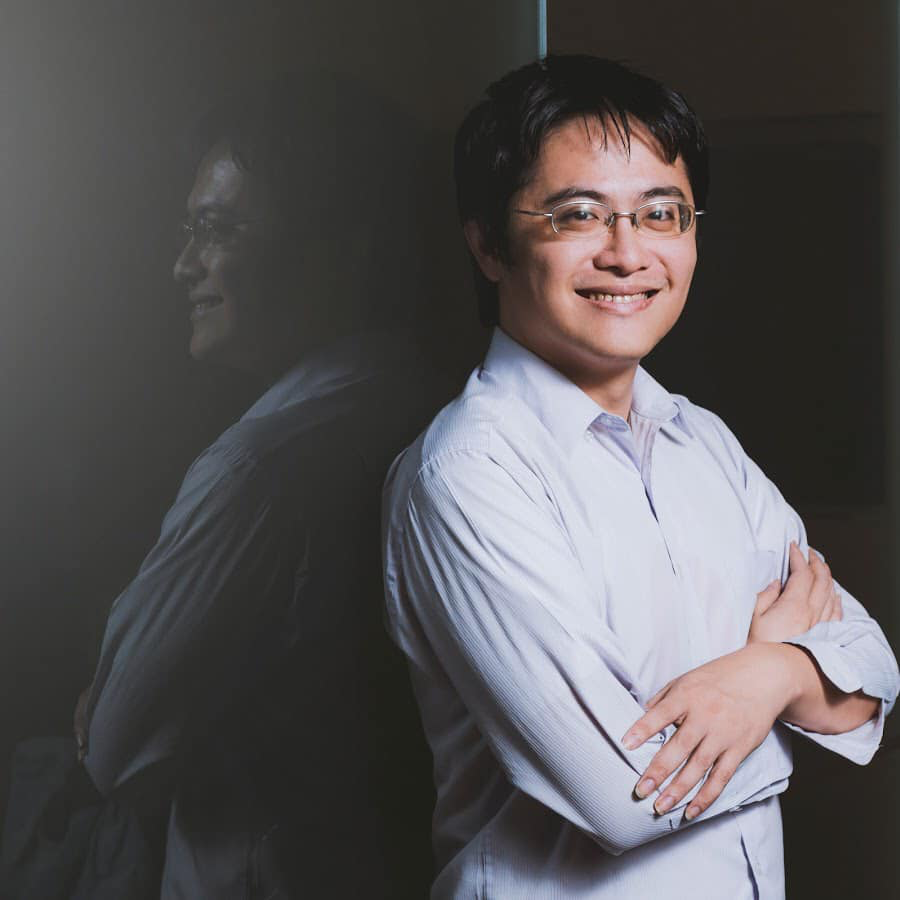 Contextualized Word Representations
you
The tokens with similar meaning have similar embedding.
Embedding
Linear
orange
apple
Eat an
bird
BERT
fish
machine
apple computer
how
are
you
today
Context is considered.
[Speaker Notes: Should I find a real example here?
We find that existing models trained on language modeling and translation produce strong representations for syntactic phenomena]
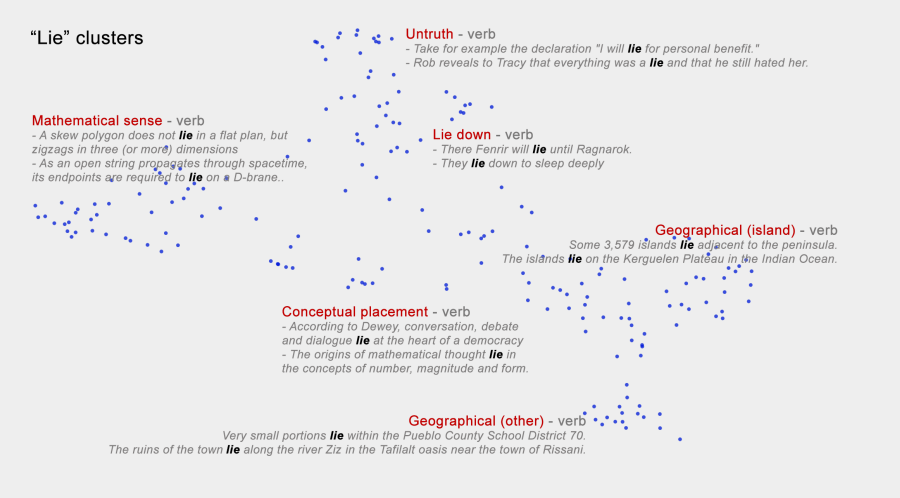 Andy Coenen, Emily Reif, Ann Yuan, Been Kim, Adam Pearce, Fernanda Viégas, Martin Wattenberg, Visualizing and Measuring the Geometry of BERT, NeurIPS, 2019
[Speaker Notes: Visualizing and measuring the geometry of BERT
We conjecture that the internal geometry of BERT may be broken into multiple linear subspaces, with separate spaces for different syntactic and semantic information.

BERT_viz_appendix.pdf
https://proceedings.neurips.cc/paper/2019/hash/159c1ffe5b61b41b3c4d8f4c2150f6c4-Abstract.html]
BERTology - What does each layer learn?
Transformer Block
Probing
…
…
…
…
Transformer Block
Noun?
Verb?
POS
Classifier
BERT
NER
Classifier
Place?
Name?
Transformer Block
are
you
how
today
[Speaker Notes: Observation 1: PLMs learn linguistic knowledge during pre-training 
Evidence: Probing experiments]
BERTology - What does each layer learn?
Higher classifier accuracy does not always mean encoding more information.
Interpret the prob results with care 
John Hewitt, Percy Liang, Designing and Interpreting Probes with Control Tasks, EMNLP, 2019
Elena Voita, Ivan Titov, Information-Theoretic Probing with Minimum Description Length, EMNLP, 2020
John Hewitt, Kawin Ethayarajh, Percy Liang, Christopher Manning, Conditional probing: measuring usable information beyond a baseline, ENMLP, 2021
Jiaoda Li, Ryan Cotterell, Mrinmaya Sachan, Probing via Prompting, NAACL, 2022
[Speaker Notes: Be careful about the classifiers you use …
Higher classifier accuracy does not always mean encoding more information.
Probing via Prompting: https://aclanthology.org/2022.naacl-main.84/]
BERTology - What does each layer learn?
Semantic
Transformer Block
Transformer Block
Syntactic
…
…
…
…
BERT
Transformer Block
Surface
Transformer Block
are
you
how
today
Sentence
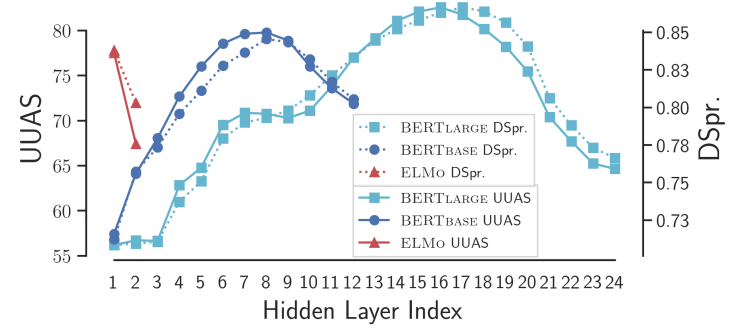 Encoding Syntax
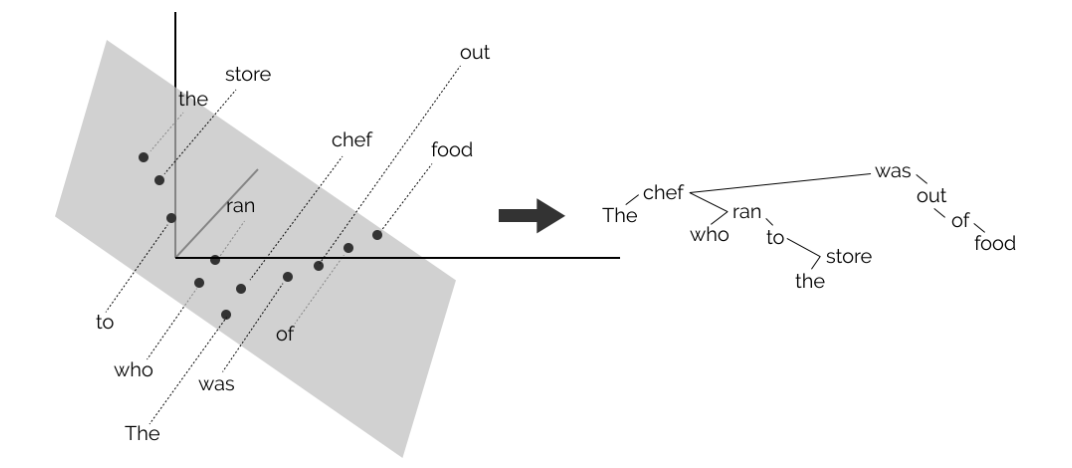 John Hewitt, Christopher D. Manning, A Structural Probe for Finding Syntax in Word Representations, NAACL, 2019
[Speaker Notes: We find that existing models trained on language modeling and translation produce strong representations for syntactic phenomena


https://docs.google.com/presentation/d/1IlNqFNknS1BvsDsuuUrYzPLfarakmMoZSJz-egvGbnw/edit#slide=id.p

https://github.com/john-hewitt/structural-probes
https://nlp.stanford.edu//~johnhew//public/hewitt2019structural_slides.pdf]
BERTology - What does each layer learn?
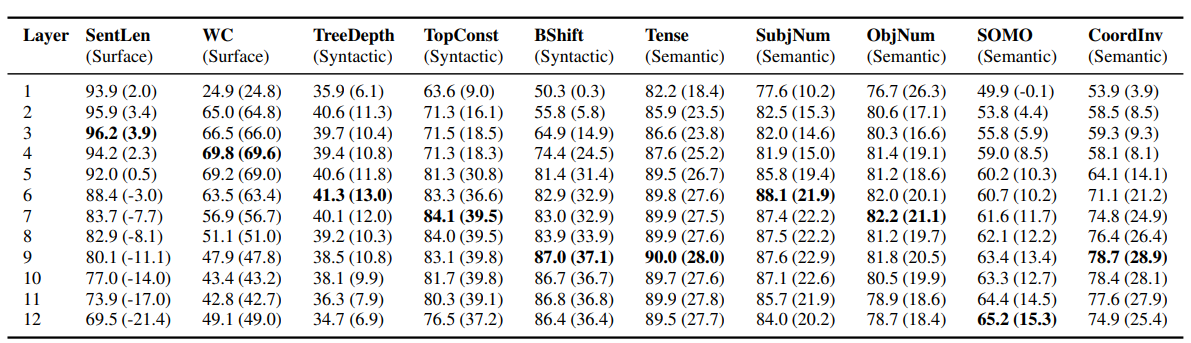 Ganesh Jawahar, Benoît Sagot, Djamé Seddah, What Does BERT Learn about the Structure of Language?, ACL, 2019
BERTology - What does each layer learn?
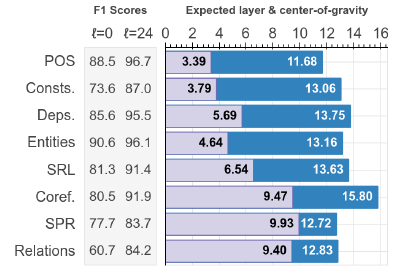 Ian Tenney, Dipanjan Das, Ellie Pavlick, BERT Rediscovers the Classical NLP Pipeline, ACL, 2019
Semantic
Semantic
Transformer Block
Syntactic
Input dependent
Syntactic
…
…
…
…
BERT
Transformer Block
Transformer Block
Surface
Surface
Transformer Block
are
you
how
today
Sentence
Sentence
Jingcheng Niu, Wenjie Lu, Gerald Penn, Does BERT Rediscover a Classical NLP Pipeline?, COLING, 2022
Wietse de Vries, Andreas van Cranenburgh, Malvina Nissim, What’s so special about BERT’s layers? A closer look at the NLP pipeline in monolingual and multilingual models, EMNLP Finding, 2020
[Speaker Notes: Jingcheng Niu, Wenjie Lu, Gerald Penn, Does BERT Rediscover a Classical NLP Pipeline?, COLING, 2022
Wietse de Vries, Andreas van Cranenburgh, Malvina Nissim, What’s so special about BERT’s layers? A closer look at the NLP pipeline in monolingual and multilingual models, EMNLP Finding, 2020


https://aclanthology.org/2020.findings-emnlp.389.pdf
we show that also within a given task, information is spread over different parts of the network and the pipeline might not be as neat as it seems. Each layer has different specialisations, so that it may be more useful to combine information from different layers, instead of selecting a single one based on the best overall performance.
Did BERT rediscover an NLP pipeline? Not in a naïve, architectural sense]
BERT Embryology
Cheng-Han Chiang, Sung-Feng Huang, Hung-yi Lee, Pretrained Language Model Embryology: The Birth of ALBERT, EMNLP, 2020
Leo Z. Liu, Yizhong Wang, Jungo Kasai, Hannaneh Hajishirzi, Noah A. Smith, Probing Across Time: What Does RoBERTa Know and When? EMNLP-finding, 2021
Analyzing what BERT learned during training
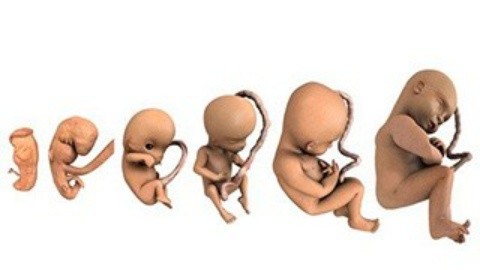 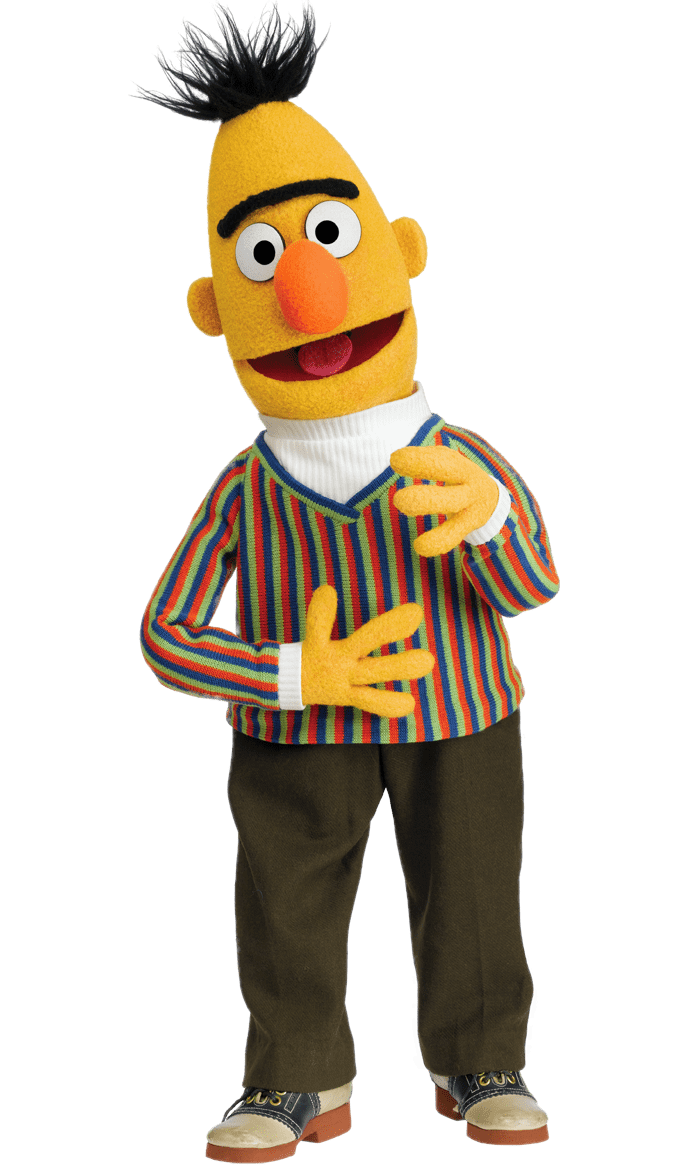 When does BERT know POS tagging, syntactic parsing, semantics?
[Speaker Notes: some spoil here
https://arxiv.org/abs/2010.02480
Analyzing what BERT learned during training]
When Do You Need Billions of Words of Pretraining Data?
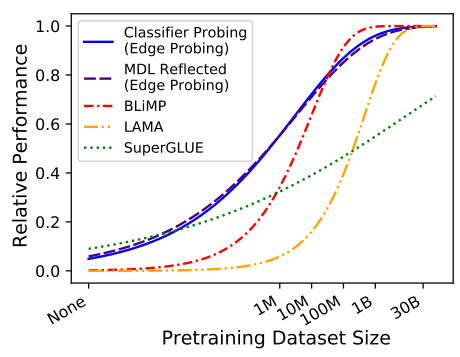 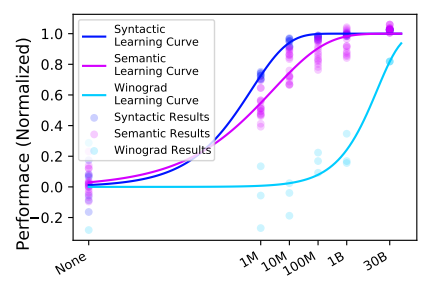 Yian Zhang, Alex Warstadt, Xiaocheng Li, Samuel R. Bowman, When Do You Need Billions of Words of Pretraining Data? ACL 2021
Pre-trained Intrinsic Dimension
Smaller intrinsic dimension means better generalization
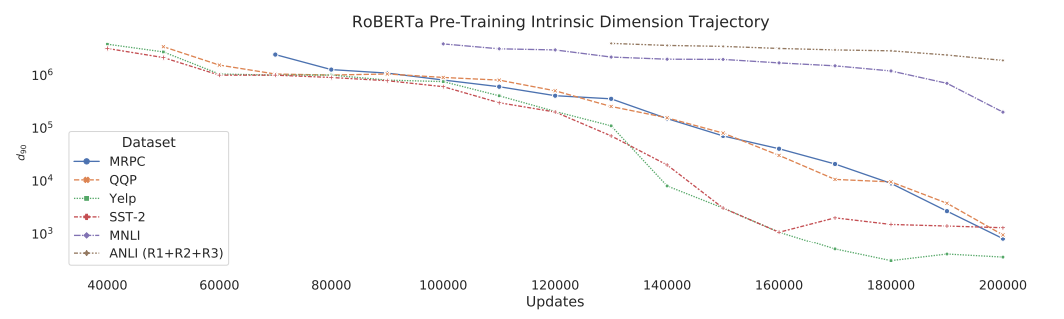 Armen Aghajanyan, Sonal Gupta, Luke Zettlemoyer, Intrinsic Dimensionality Explains the Effectiveness of Language Model Fine-Tuning, ACL, 2021
[Speaker Notes: Aghajanyan, Armen, Sonal Gupta, and Luke Zettlemoyer. "Intrinsic Dimensionality Explains the Effectiveness of Language Model Fine-Tuning." Proceedings of the 59th Annual Meeting of the Association for Computational Linguistics and the 11th International Joint Conference on Natural Language Processing (Volume 1: Long Papers). 2021


Observation 4: Pre-training reduces the intrinsic dimension of downstream tasks
Evidence: 
https://arxiv.org/abs/2012.13255
Given our task representation interpretation of intrinsic dimensionality, we argue that the large scale training of Masked Language Models (MLM) learns generic and distributed enough representations of language to facilitate downstream learning of highly compressed task representations.]
Cross-discipline Capability
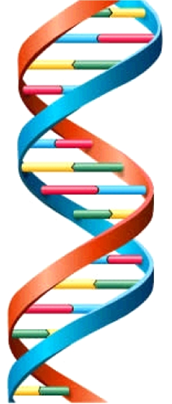 Fine-tune
Testing
Pre-train
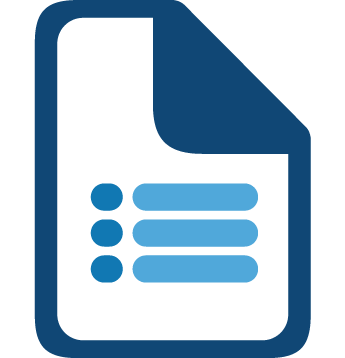 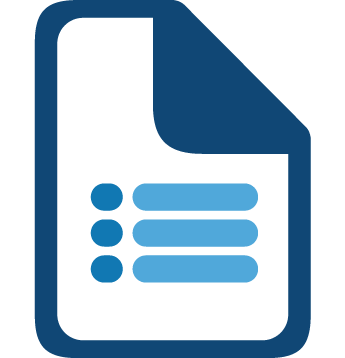 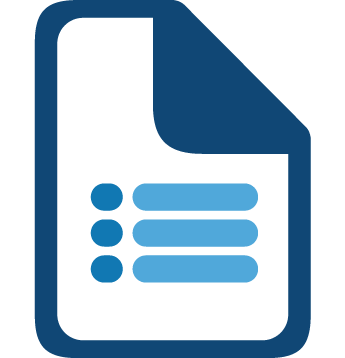 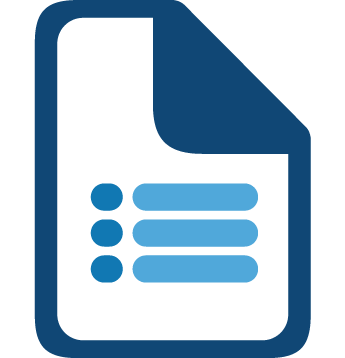 DNA
Classification
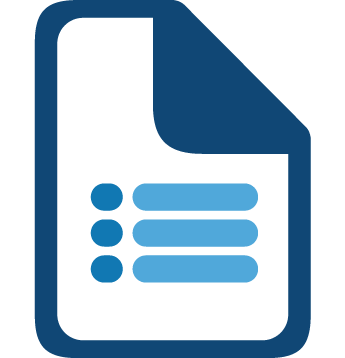 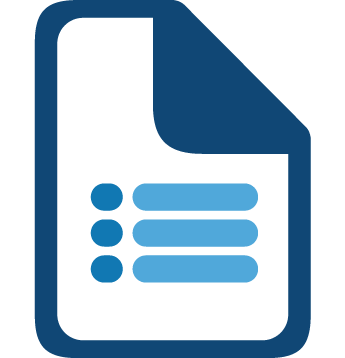 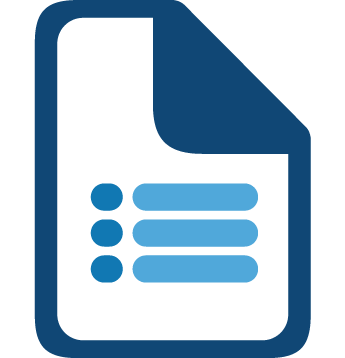 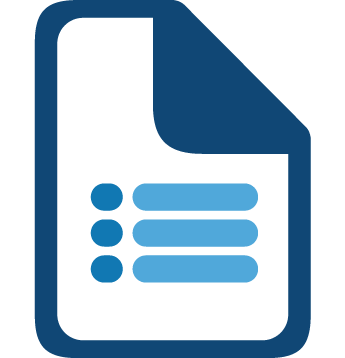 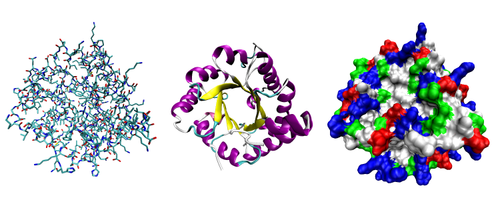 Protein
Classification
Human Language
Wei-Tsung Kao, Hung-yi Lee, Is BERT a Cross-Disciplinary Knowledge Learner? A Surprising Finding of Pre-trained Models’ Transferability, EMNLP finding, 2021
[Speaker Notes: Observation 3: PLMs learn to capture word dependencies in the sequences during pre-training
Evidence: Transferring from artificial language
https://arxiv.org/abs/2109.03537]
Cross-discipline Capability
Downstream task
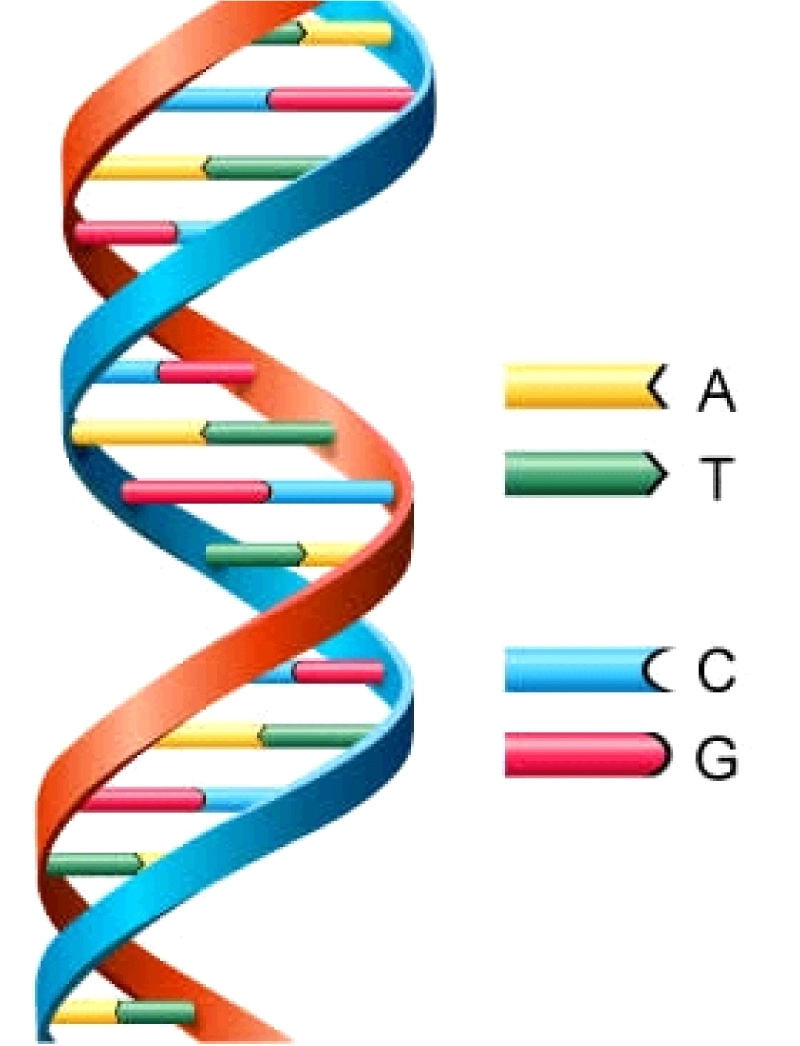 EI        CCAGCTGCATCACAGGAGGCCAGCGAGCAGGTCTGTTCCAAGGGCCTTCGAGCCAGTCTG
EI        AGACCCGCCGGGAGGCGGAGGACCTGCAGGGTGAGCCCCACCGCCCCTCCGTGCCCCCGC
IE        AACGTGGCCTCCTTGTGCCCTTCCCCACAGTGCCCTCTTCCAGGACAAACTTGGAGAAGT
IE        CCACTCAGCCAGGCCCTTCTTCTCCTCCAGGTCCCCCACGGCCCTTCAGGATGAAAGCTG
IE        CCTGATCTGGGTCTCCCCTCCCACCCTCAGGGAGCCAGGCTCGGCATTTCTGGCAGCAAG
IE        AGCCCTCAACCCTTCTGTCTCACCCTCCAGCCTAAAGCTCCTTGACAACTGGGACAGCGT
IE        CCACTCAGCCAGGCCCTTCTTCTCCTCCAGGTCCCCCACGGCCCTTCAGGATGAAAGCTG
N        CTGTGTTCACCACATCAAGCGCCGGGACATCGTGCTCAAGTGGGAGCTGGGGGAGGGCGC
N        GTGTTACCGAGGGCATTTCTAACAGTCTTCTTACTACGGCCTCCGCCGACCGCGCGCTCG
N        TCTGAGCTCTGCATTTGTCTATTCTCCAGCTGACCCTGGTTCTCTCTCTTAGCTACCTGC
class
DNA sequence
Cross-discipline Capability
class
Random initialization
Linear
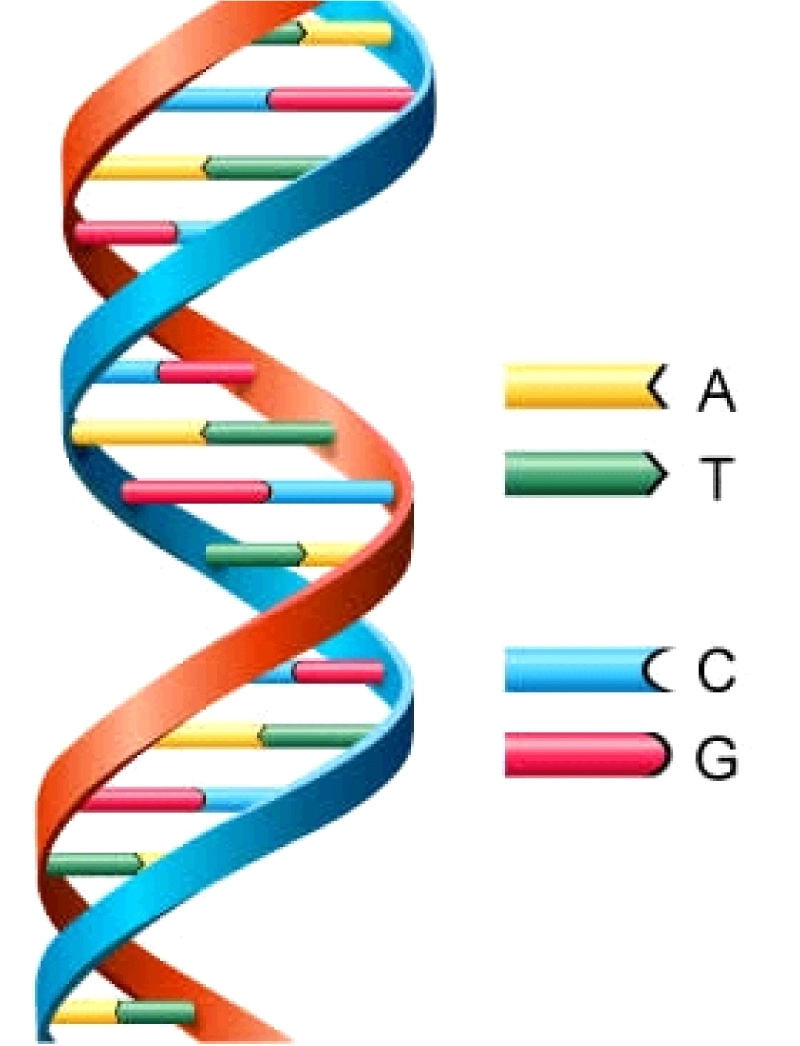 pre-train on English
Init by pre-train
BERT
we
[CLS]
she
we
he
DNA sequence
A
G
A
C
Cross-discipline Capability
Applying BERT to protein, DNA, music classification
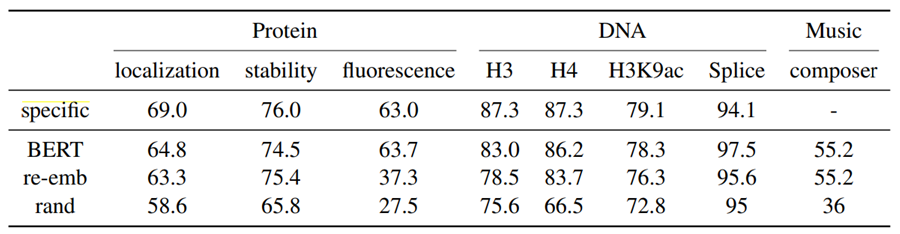 The pretrained models learn some general skills for the classification.
[Speaker Notes: https://ppfocus.com/hk/0/di75f00e4.html]
Cross-discipline Capability
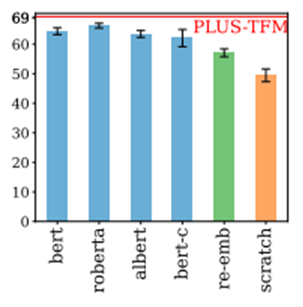 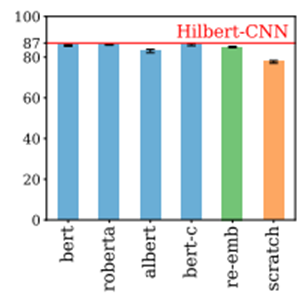 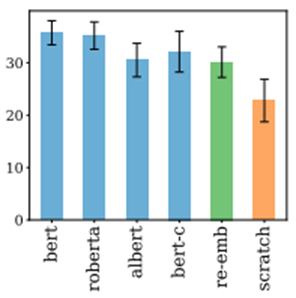 DNA Classification
Protein Classification
Music Classification
(average 3 tasks)
(average 4 tasks)
How pre-trained model improve the performance?
Optimization
Generalization
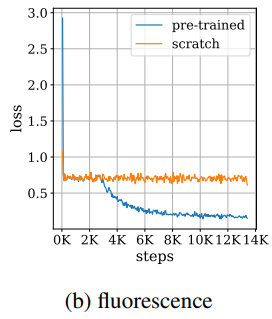 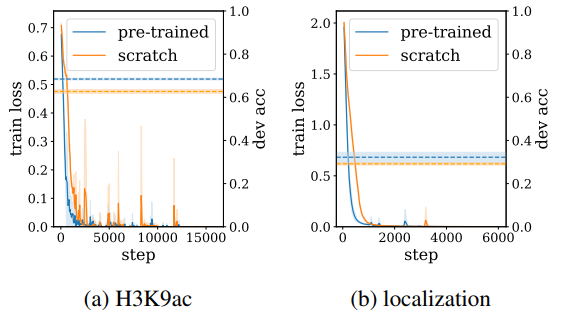 The pretrained models help both optimization and generalization.
To learn more …
Kevin Lu, Aditya Grover, Pieter Abbeel, Igor Mordatch, Pretrained Transformers as Universal Computation Engines, arXiv, 2021
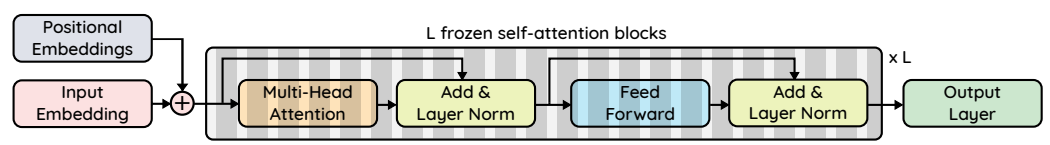 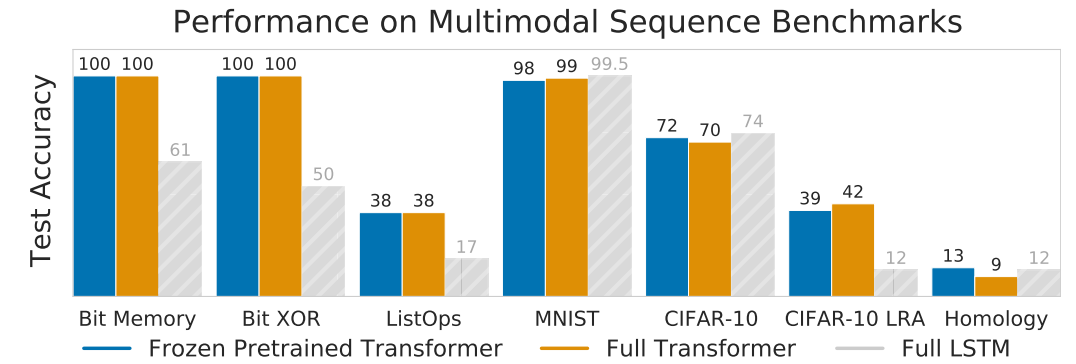 [Speaker Notes: Pretrained Transformers as Universal Computation Engines
The works is from UC Berkeley]
Cheng-Han Chiang, Hung-yi Lee, On the Transferability of Pre-trained Language Models: A Study from Artificial Datasets, AAAI, 2022
Pre-training on Artificial Data
We have seen the cross-discipline capability of self-supervised model ……
Pre-train
Fine-tune
Testing
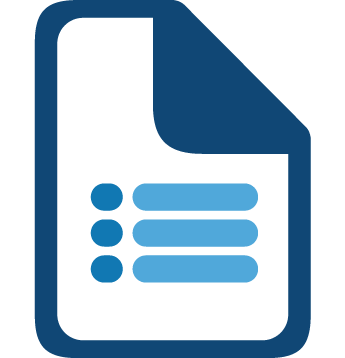 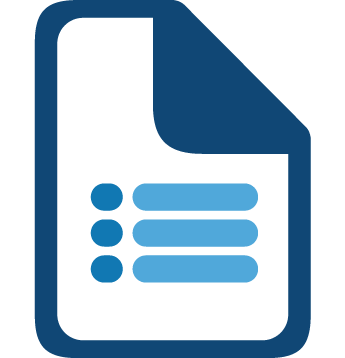 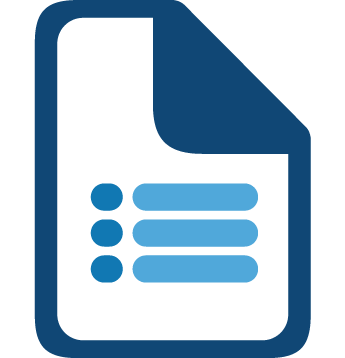 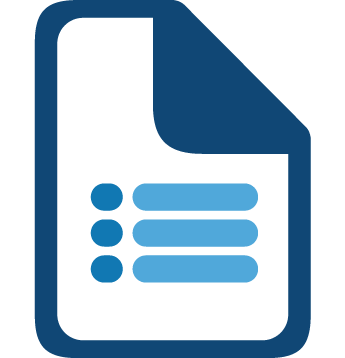 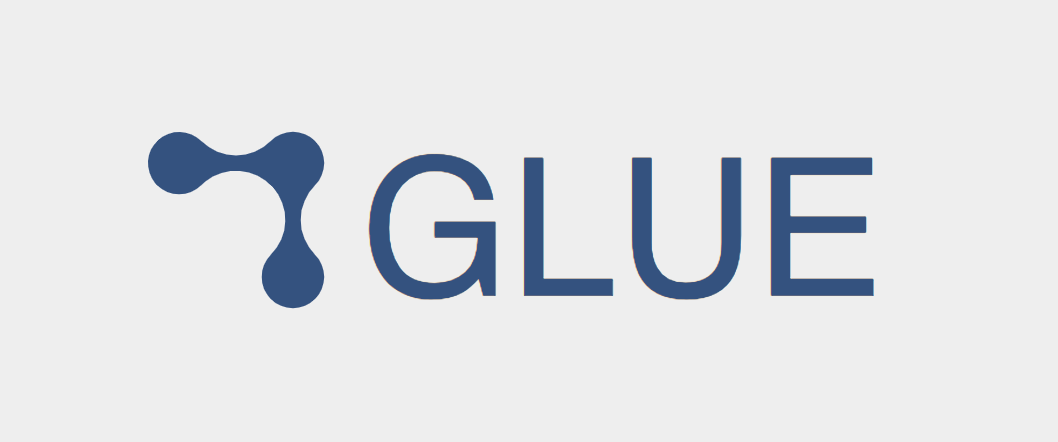 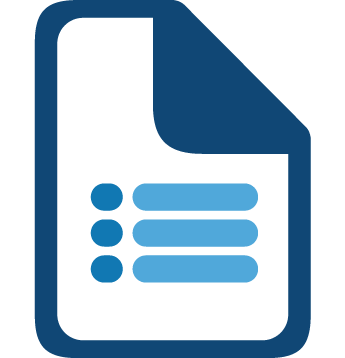 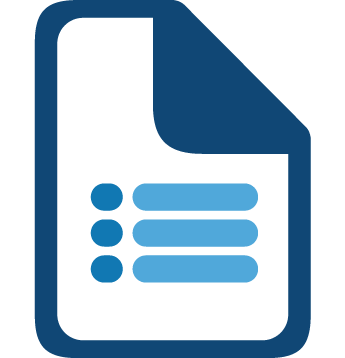 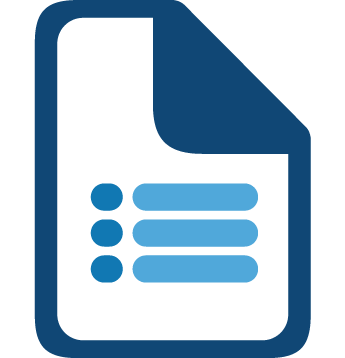 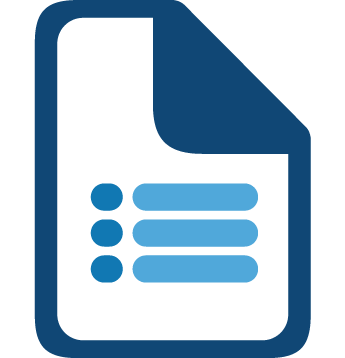 A set of NLP Tasks
We can pre-train model on data other than text.
Cheng-Han Chiang, Hung-yi Lee, On the Transferability of Pre-trained Language Models: A Study from Artificial Datasets, AAAI, 2022
Pre-training on Artificial Data
We have seen the cross-discipline capability of self-supervised model ……
Pre-train
Fine-tune
Testing
……
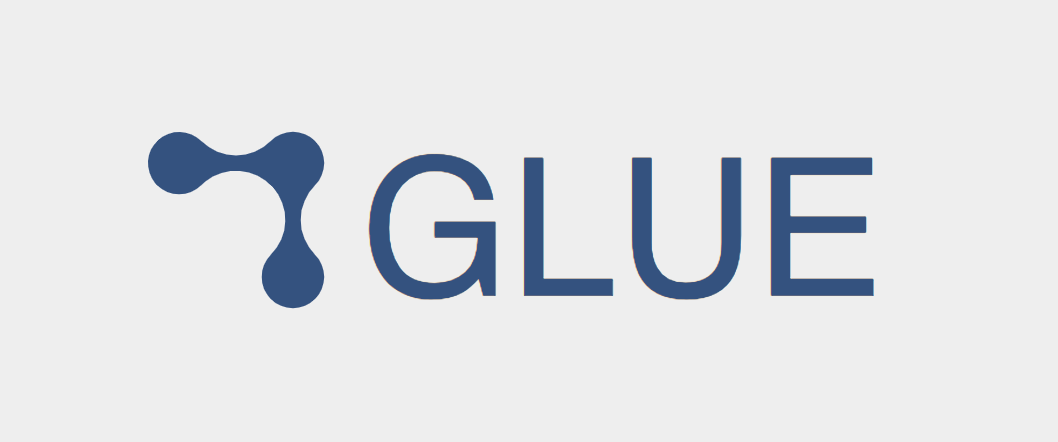 ……
……
1
3
7
2
9
3
1
3
5
1
6
1
7
5
5
7
4
9
Token generation by rules
A set of NLP Tasks
By generating artificial data with different rules, we can know what are the key factors for the success of pre-training.
NLP Downstream Task:
Sentiment Analysis
……
Pre-train
pos/neg
……
……
Linear
Fine-tune
Token generation by rules
BERT pre-training on token IDs
(take token IDs as input)
[CLS]
1
1
3
7
2
9
3
1
3
5
1
6
1
7
5
5
7
4
9
3
4
101
the
movie
is
good
Pre-training on Artificial Data
Absolute improvement (%) compared to training from scratch
Average performance on GLUE tasks
Upper bound
Pre-training on Artificial Data
Absolute improvement (%) compared to training from scratch
Pre-training on random tokens yields the same performance as training from scratch.
Data plays the role.
Also refer to:
Isabel Papadimitriou, Dan Jurafsky, Learning Music Helps You Read: Using Transfer to Study Linguistic Structure in Language Models, EMNLP, 2020
Pre-training on Artificial Data
Absolute improvement (%) compared to training from scratch
All the tokens in the generated sequences are paired.
3
7
3
5
1
5
7
1
Structured data is critical for learning useful skills for NLP.
Is it true?
Pre-training on Artificial Data
Absolute improvement (%) compared to training from scratch
Shuffle
57
To predict this token, model needs to go through the whole sequence.
…
…
64
63
22
43
1
2
9
3
5
Is long-range reading the key to the success of a pretrained model?
Absolute improvement (%) compared to training from scratch
……
1
2
3
3
4
5
4
6
……
4
2
3
4
5
6
1
3
Longer consecutive tokens, better performance in NLP tasks
Learning to read a long-range in a sequence is crucial.
Are there more factors? 
Need more investigation 
Length of consecutive tokens
To learn more ……
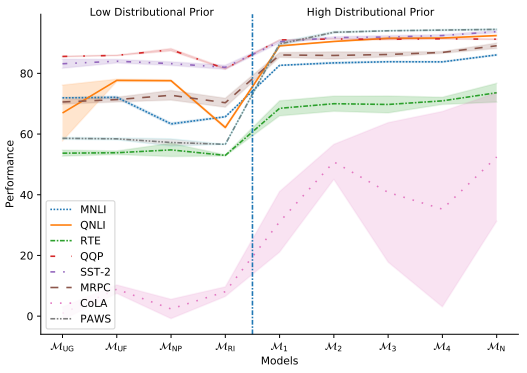 AACL-IJCNLP 2022 will be held online from November 20-23 , 2022 .
will 2022 , be November . online 2022 from held 20-23 AACL-IJCNLP
Koustuv Sinha, Robin Jia, Dieuwke Hupkes, Joelle Pineau, Adina Williams, Douwe Kiela, Masked Language Modeling and the Distributional Hypothesis: Order Word Matters Pre-training for Little, EMNLP, 2021
[Speaker Notes: https://arxiv.org/pdf/2104.06644.pdf
Koustuv Sinha, Robin Jia, Dieuwke Hupkes, Joelle Pineau, Adina Williams, Douwe Kiela, Masked Language Modeling and the Distributional Hypothesis: Order Word Matters Pre-training for Little, EMNLP, 2021]
To learn more ……
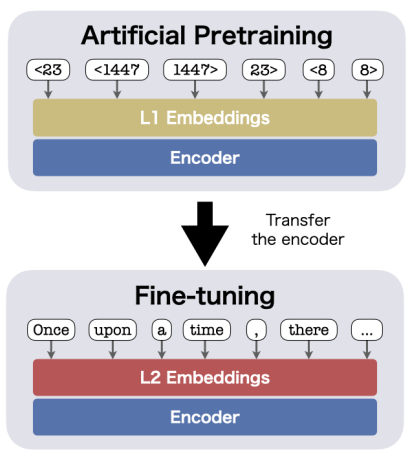 What knowledge in pretrained encoders are transferred across different languages?
“tokens in a sequence can be characterized by its neighbor tokens at specific positions”
Ryokan Ri, Yoshimasa Tsuruoka, Pretraining with Artificial Language: Studying Transferable Knowledge in Language Models, ACL, 2022
Concluding Remarks of Part 2
Why do PLMs work? 

Contextualized word representations 
BERTology: Analyzing what is learned by BERT
BERT Embryology: Analyzing what BERT learned during training

Cross-discipline Capability
Pre-training on Artificial Data
Don't know the answer yet.
Schedule
17:00 – 17:10    Part 1 Introduction [Hung-yi]
17:10 – 17:40    Part 2 Why do PLMs work [Hung-yi]
17:40 – 18:20    Part 3 How to use PLMs: Contrastive Learning for PLMs [Yung-Sung]
18:20 – 18:30    Q&A for Part 1+2+3

18:30 – 18:40    Break

18:40 – 19:05    Part 4 How to use PLMs: Parameter-efficient fine-tuning [Cheng-
19:00 – 19:30    Part 4 Han]
19:05 – 19:50    Part 5 How to use PLMs: Using PLMs with different amounts of data
19:30 – 20:15    Part 5 [Cheng-Han]
19:50 – 20:00    Conclusion and Future work + Q&A
2022 AACL-IJCNLP
Part 3:
How to use PLMs: 
Contrastive Learning for PLMs
Yung-Sung Chuang
CSAIL, MIT
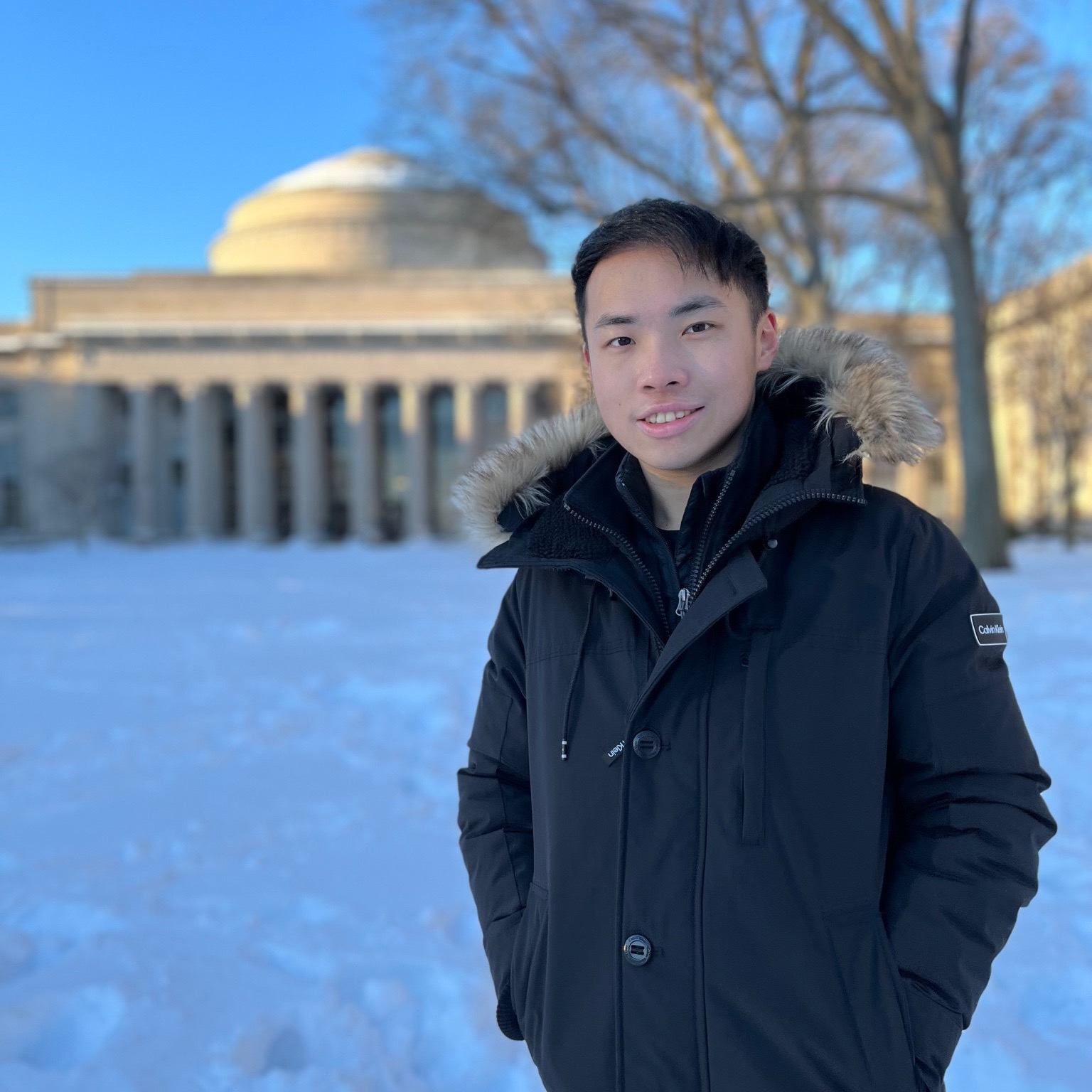 Computer Vision:
CPC, SimCLR, MoCo, SwAV
Contrastive Learning
Speech Processing:
CPC, wav2vec,wav2vec2.0
NLP (?)
Why Contrastive?
We want to obtain a good representation space such that
1. Similar inputs have similar representations. -> Positive Pairs
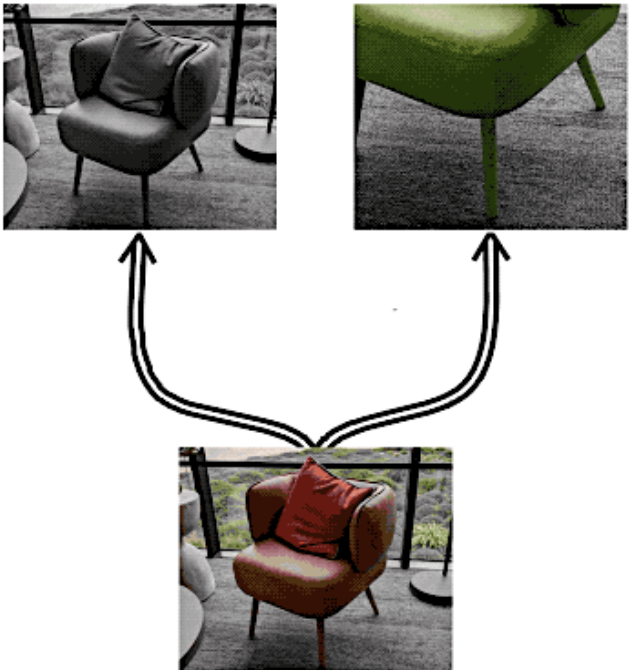 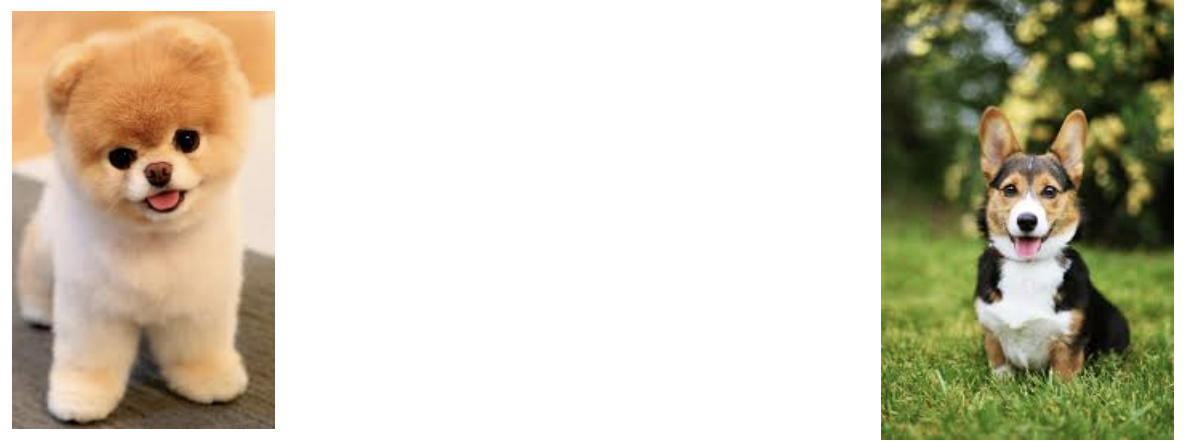 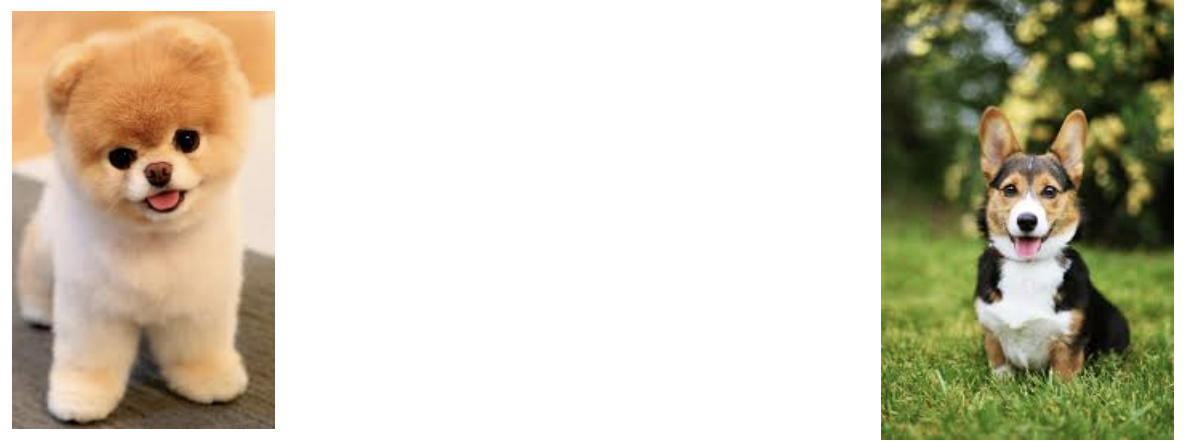 Random crops from the same image
Images sampled from the same class
Chen, Ting, et al. "A simple framework for contrastive learning of visual representations." International conference on machine learning. PMLR, 2020.
Khosla, Prannay, et al. "Supervised contrastive learning." Advances in Neural Information Processing Systems 33 (2020): 18661-18673.
Why Contrastive?
We want to obtain a good representation space such that
2. Dissimilar inputs have dissimilar representations. -> Negative Pairs
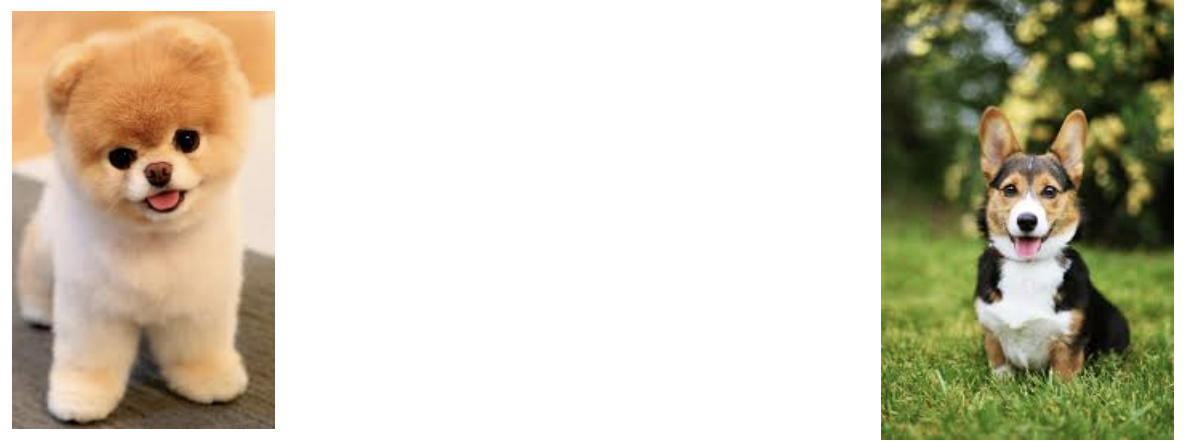 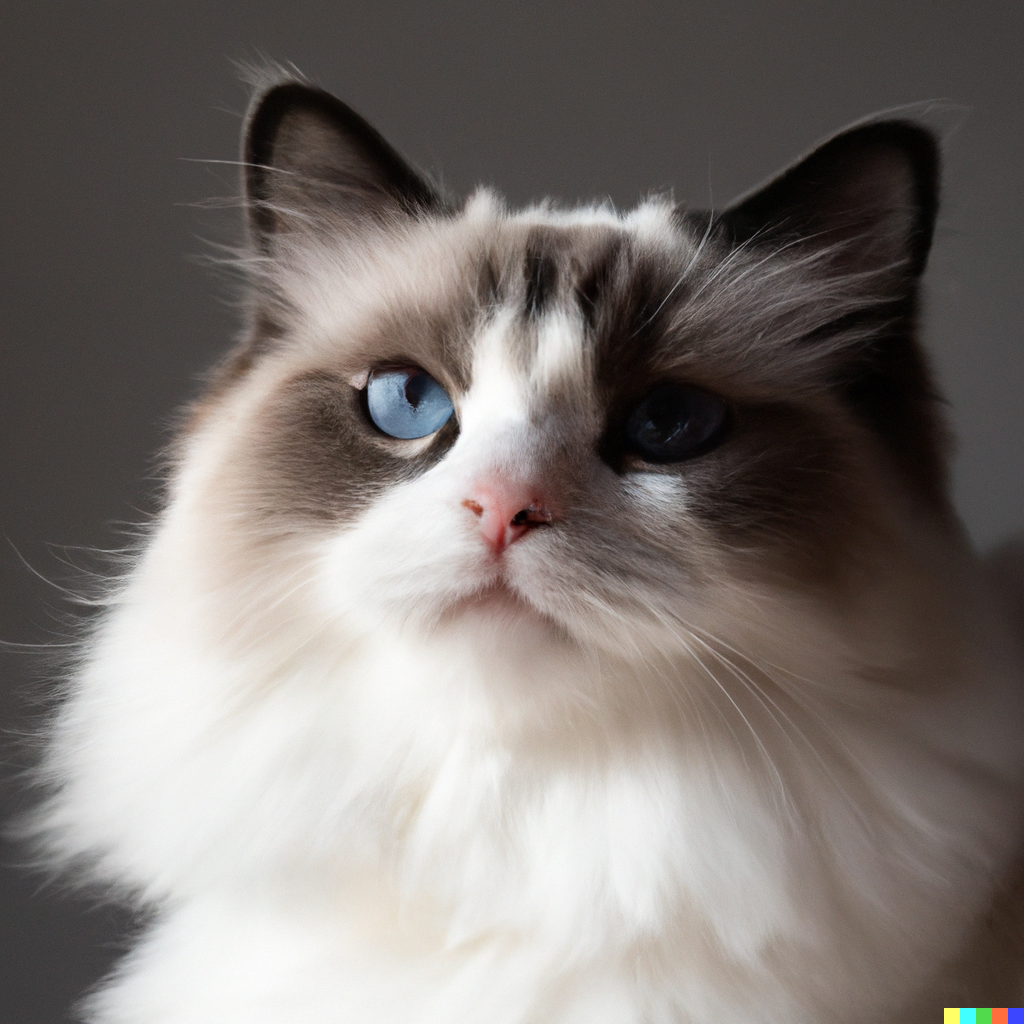 Randomly sampled images
Chen, Ting, et al. "A simple framework for contrastive learning of visual representations." International conference on machine learning. PMLR, 2020.
Khosla, Prannay, et al. "Supervised contrastive learning." Advances in Neural Information Processing Systems 33 (2020): 18661-18673.
Contrastive Learning
SimCLR for Computer Vision
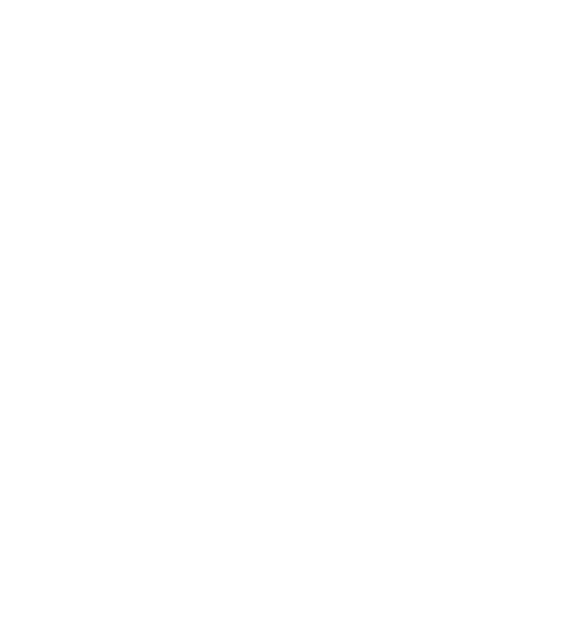 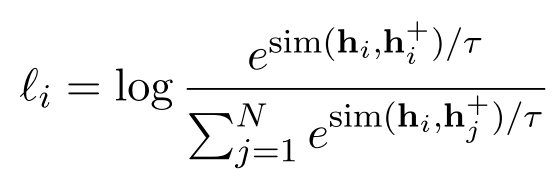 Chen, Ting, et al. "A simple framework for contrastive learning of visual representations." International conference on machine learning. PMLR, 2020.
Contrastive Learning for NLP?
Masked Language Modeling shares some similarity to contrastive learning
Instance:contextualized representation of [MASK]
weather
Positive Pairs: 
non-contextualized representation of “weather”
Contexutalized
BERT
Non-contexutalized
Negative Pairs: 
non-contextualized representation of all the other words in the vocabulary
How   is   the [MASK] today ?
Devlin, Jacob, et al. "BERT: Pre-training of Deep Bidirectional Transformers for Language Understanding." Proceedings of the 2019 Conference of the North American Chapter of the Association for Computational Linguistics: Human Language Technologies, Volume 1 (Long and Short Papers). 2019.
Why Contrastive on NLP?
MLM can be seen as a contrastive learning task using all negative pairs for training
Finite vocabulary size (30k for BERT) prevents negative sampling issues-> MLM can be trained as a simple token-level classification task
Are there any task has infinite possible inputs?
Sentence-level task!
We have infinite possible sentences; not possible to enumerate all the sentences in the world.
Good to apply contrastive learning for sentence-level representations.
Outline of Part 3
Why we need sentence-level representations?
Pre-BERT methods
How to obtain sentence-level representations from BERTs?
Post-processing Methods
Contrastive Learning Methods:
Designed Positives
Generating Positives
Bootstrapping Methods
Dropout Augmentations
Equivariant Contrastive Learning
Prompting
Ranking-based Methods
Conclusion
Outline of Part 3
Why we need sentence-level representations?
Pre-BERT methods
How to obtain sentence-level representations from BERTs?
Post-processing Methods
Contrastive Learning Methods:
Designed Positives
Generating Positives
Bootstrapping Methods
Dropout Augmentations
Equivariant Contrastive Learning
Prompting
Ranking-based Methods
Conclusion
General-Purpose Sentence Representations
Provide as a backbone that can be useful on a variety of downstream sentence-level tasks
Good generalization ability on tasks without much training datae.g. even linear probing can achieve good performance
Efficient sentence-level clustering or semantic search by inner products
Measure similarities among sentence pairs
Unsupervised methods are more desirable in order to be applied to languages beyond English
We will mainly focus on unsupervised methods through this tutorial!
Before BERT came out…
Skip-Thought Vectors, NIPS 2016 -> Next Sentence Prdiction
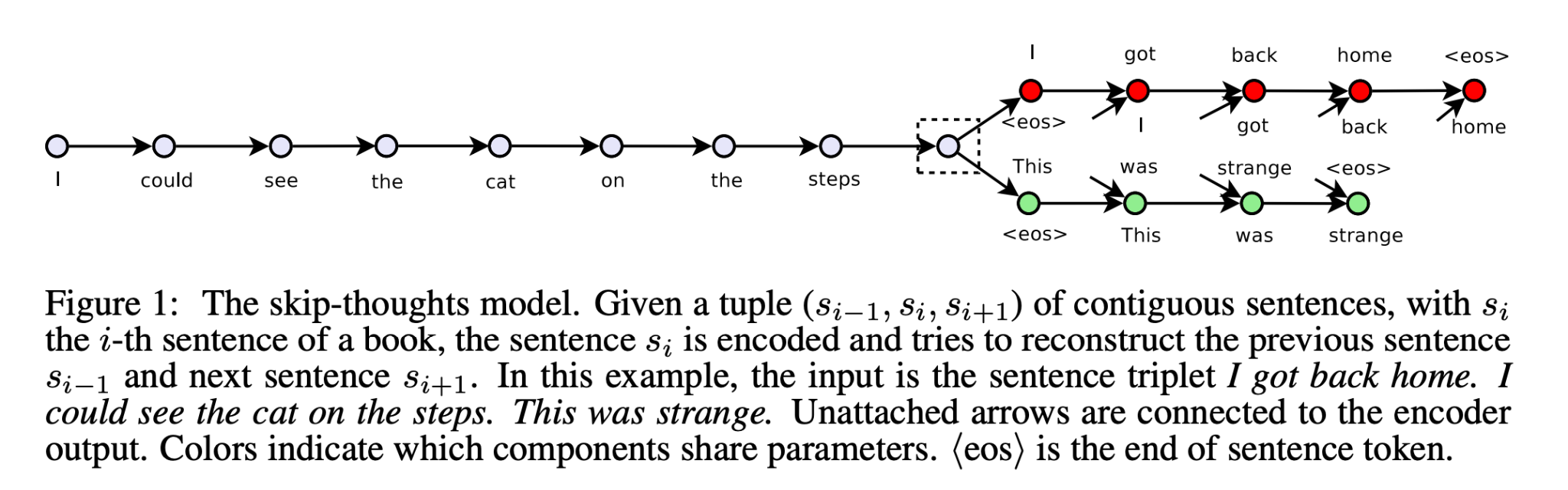 Kiros, Ryan, et al. "Skip-thought vectors." Advances in neural information processing systems 28 (2015).
Before BERT came out…
Quick-Thought vectors, ICLR 2018 -> Next Sentence Prdiction w/o Decoder
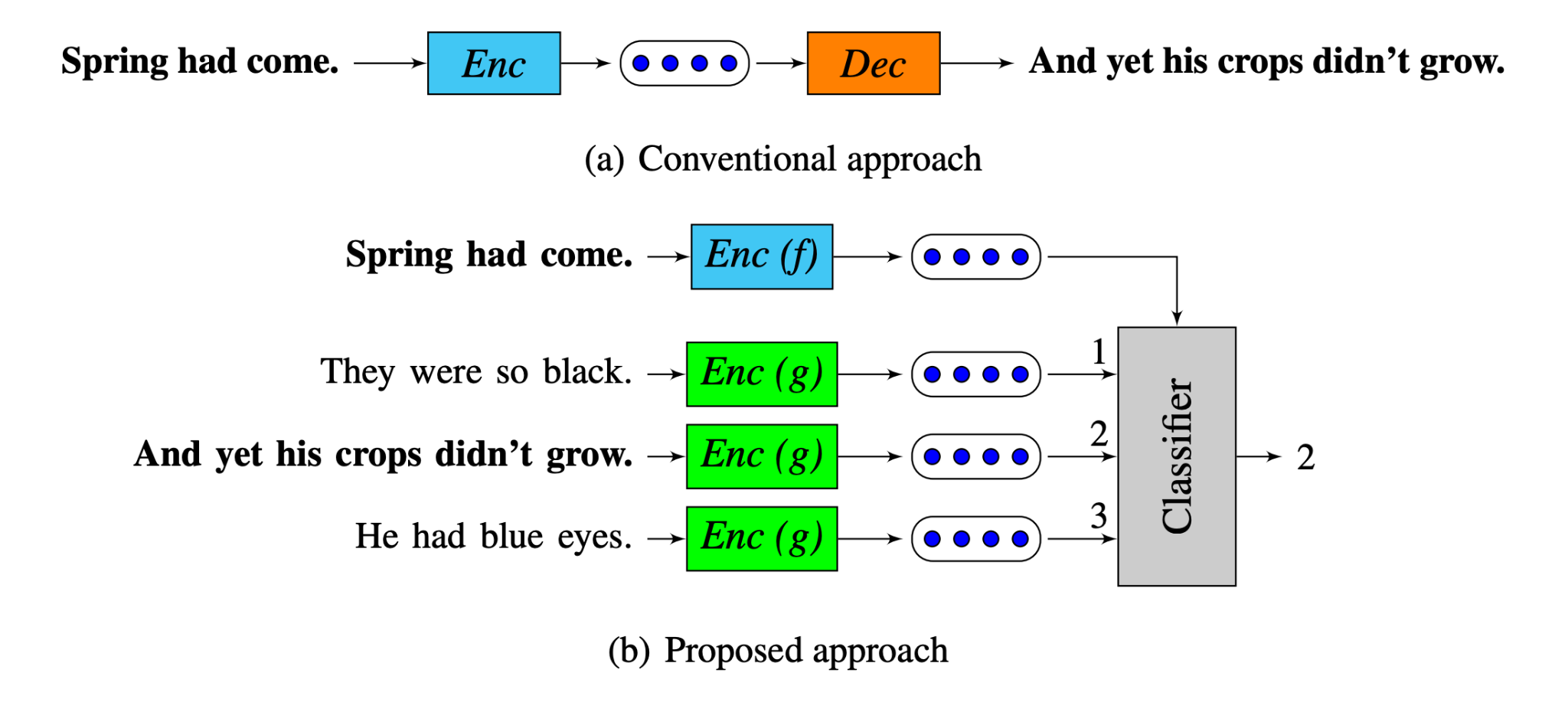 Logeswaran, Lajanugen, and Honglak Lee. "An efficient framework for learning sentence representations." International Conference on Learning Representations. 2018.
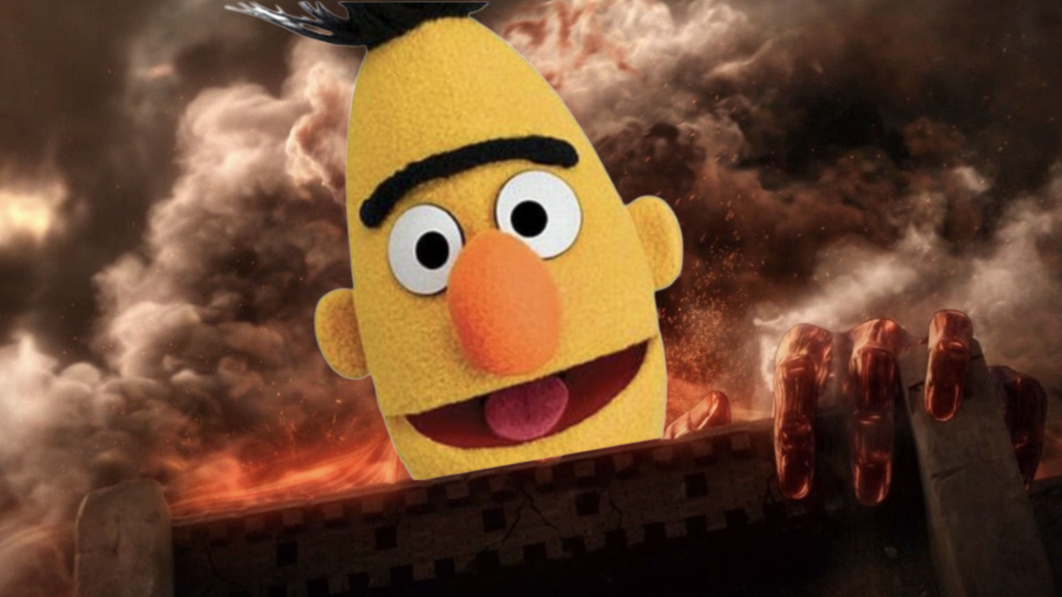 Oct 2018:
https://leemeng.tw/attack_on_bert_transfer_learning_in_nlp.html
How to obtain sentence representations from BERT?
It cannot be trivially obtained from token-level representations
Average pooling performs even worse than avg. GloVe embeddings
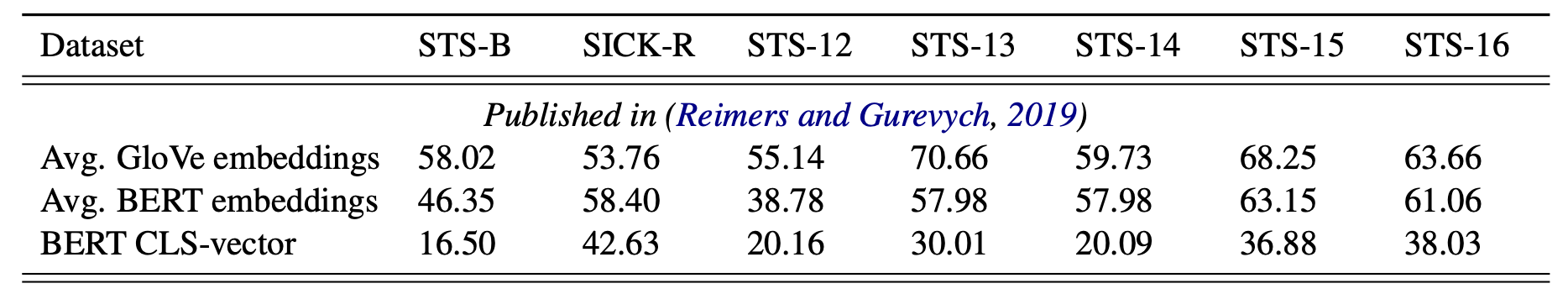 Li, Bohan, et al. "On the Sentence Embeddings from Pre-trained Language Models." Proceedings of the 2020 Conference on Empirical Methods in Natural Language Processing (EMNLP). 2020.
Anisotropy problem in BERT’s representation space
Representation degeneration: the learned embeddings occupy a narrow cone in the vector space
Limits the expressiveness of the vector space.
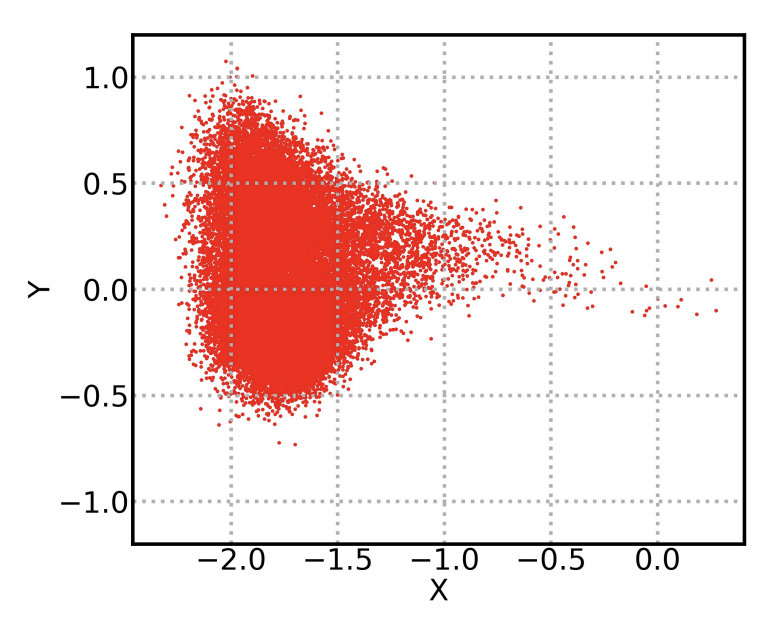 Gao, Jun, et al. "Representation Degeneration Problem in Training Natural Language Generation Models." International Conference on Learning Representations. 2018.
Ethayarajh, Kawin. "How Contextual are Contextualized Word Representations? Comparing the Geometry of BERT, ELMo, and GPT-2 Embeddings." Proceedings of the 2019 Conference on Empirical Methods in Natural Language Processing and the 9th International Joint Conference on Natural Language Processing (EMNLP-IJCNLP). 2019.
Wang, Lingxiao, et al. "Improving neural language generation with spectrum control." International Conference on Learning Representations. 2019.
BERT-flow
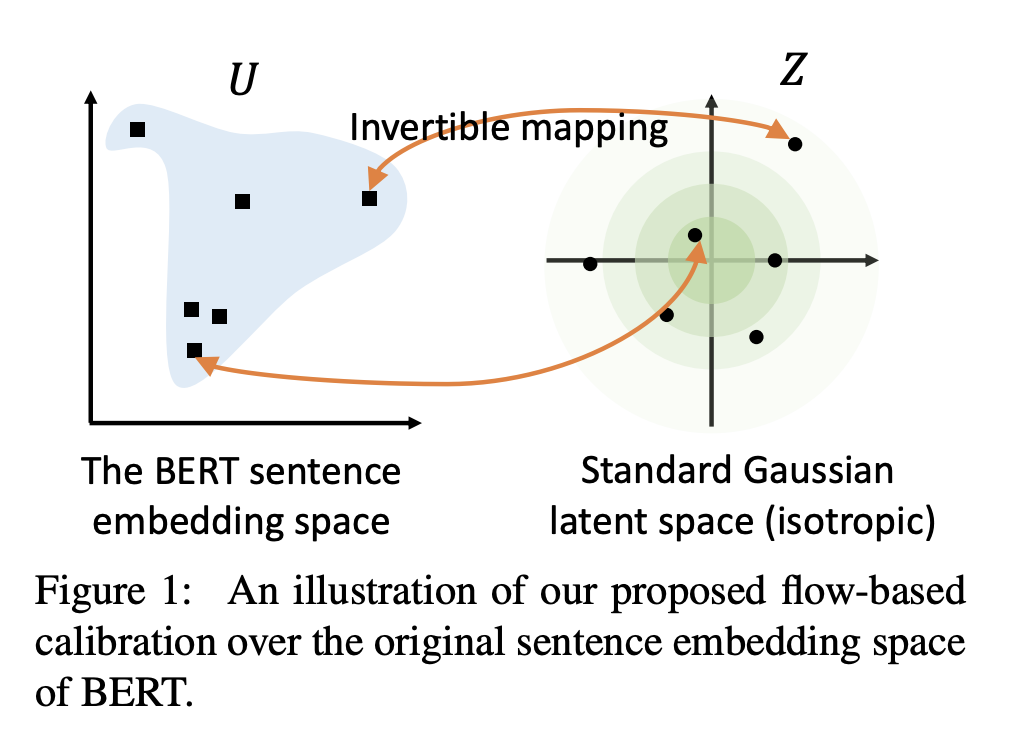 non-smooth anisotropic semantic space
smooth isotropic semantic space
Li, Bohan, et al. "On the Sentence Embeddings from Pre-trained Language Models." Proceedings of the 2020 Conference on Empirical Methods in Natural Language Processing (EMNLP). 2020.
BERT-flow
Sentence Textual Similarity (STS) TaskData: Sentence pairs with 1-5 human ratings for the similarityMetric: Spearman Correlation between model predictions and human ratings
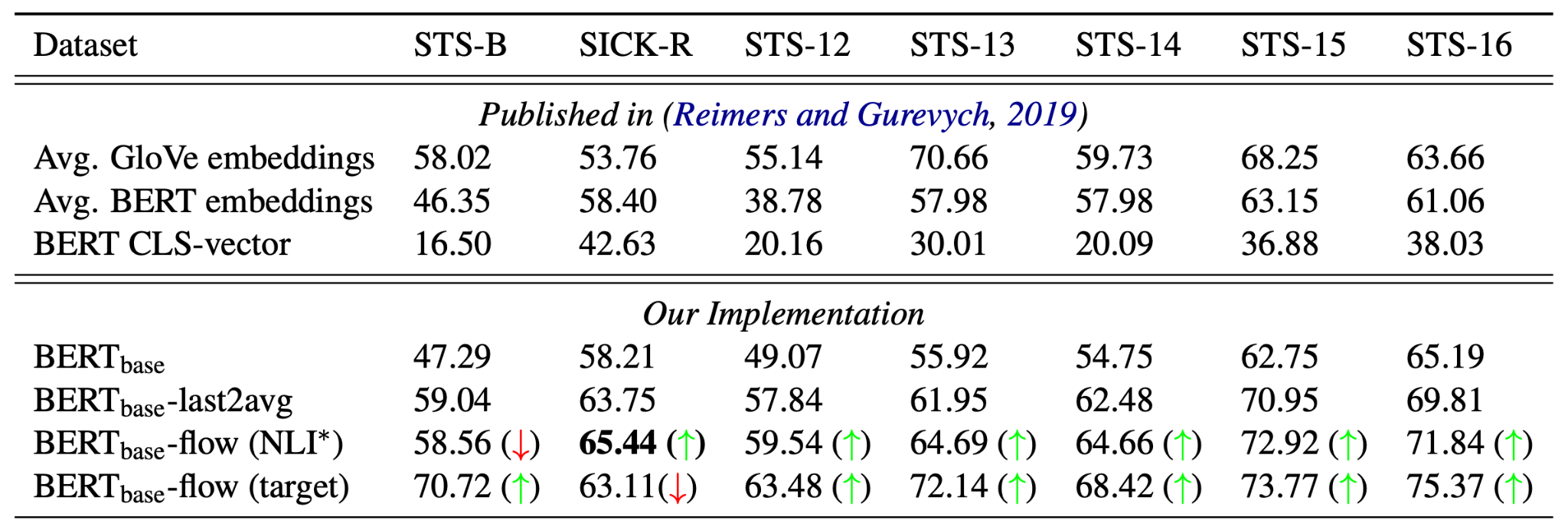 Li, Bohan, et al. "On the Sentence Embeddings from Pre-trained Language Models." Proceedings of the 2020 Conference on Empirical Methods in Natural Language Processing (EMNLP). 2020.
BERT-whitening
Using a simple whitening post-processing can outperform BERT-flow
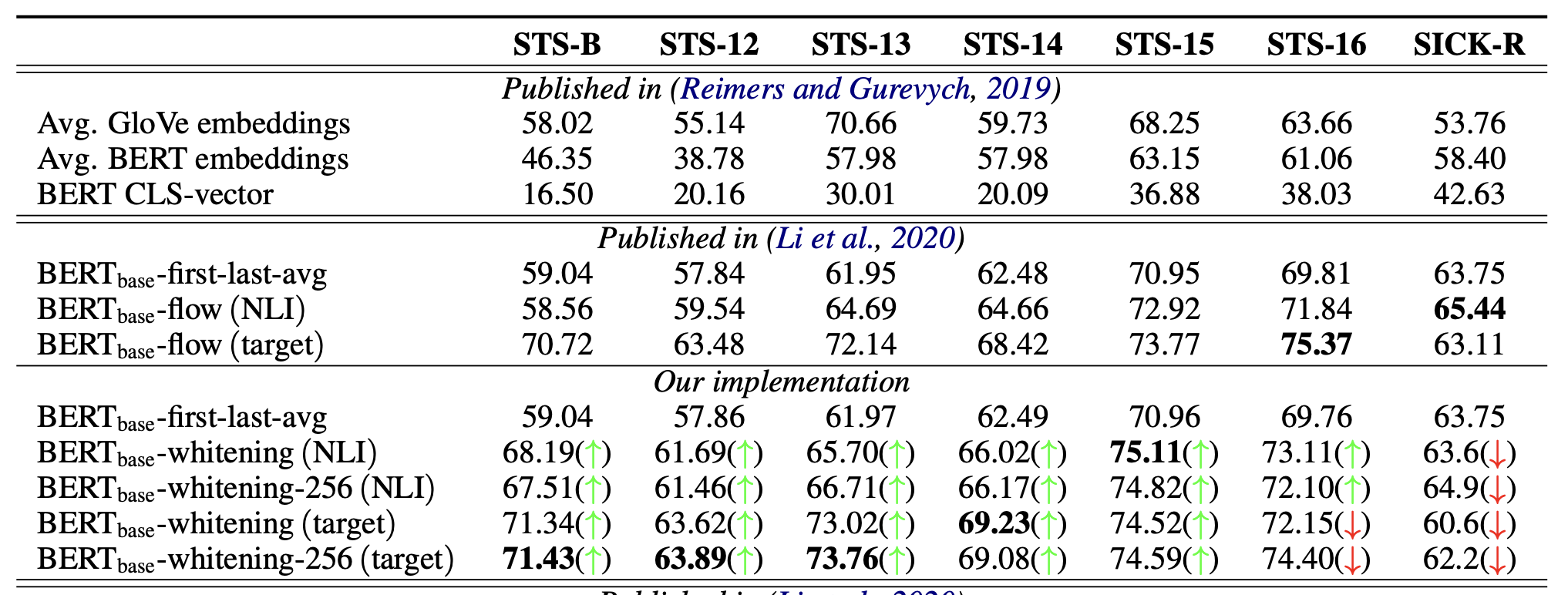 Su, Jianlin, et al. "Whitening sentence representations for better semantics and faster retrieval." arXiv preprint arXiv:2103.15316 (2021).
We need further fine-tuning to extract better sentence embeddings from pre-trained language models…
Outline of Part 3
Why we need sentence-level representations?
Pre-BERT methods
How to obtain sentence-level representations from BERTs?
Post-processing Methods
Contrastive Learning Methods:
Designed Positives
Generating Positives
Bootstrapping Methods
Dropout Augmentations
Equivariant Contrastive Learning
Prompting
Ranking-based Methods
Conclusion
Contrastive Learning
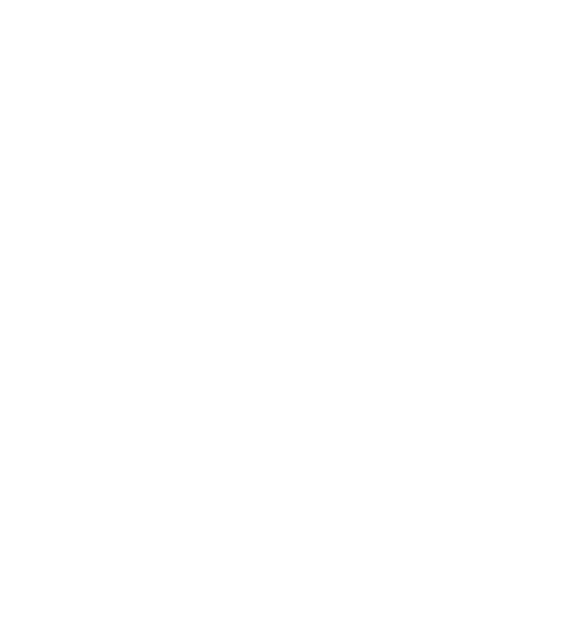 How can we produce augmentations in NLP?
NLP?
Outline of Part 3
Why we need sentence-level representations?
Pre-BERT methods
How to obtain sentence-level representations from BERTs?
Post-processing Methods
Contrastive Learning Methods:
Designed Positives
Generating Positives
Bootstrapping Methods
Dropout Augmentations
Equivariant Contrastive Learning
Prompting
Ranking-based Methods
Conclusion
DeCLUTR
Positive Pairs:
Overlapping/adjacent spans from the same document

Negative Pairs:
hard negatives from the same docs
easy negatives from different docs
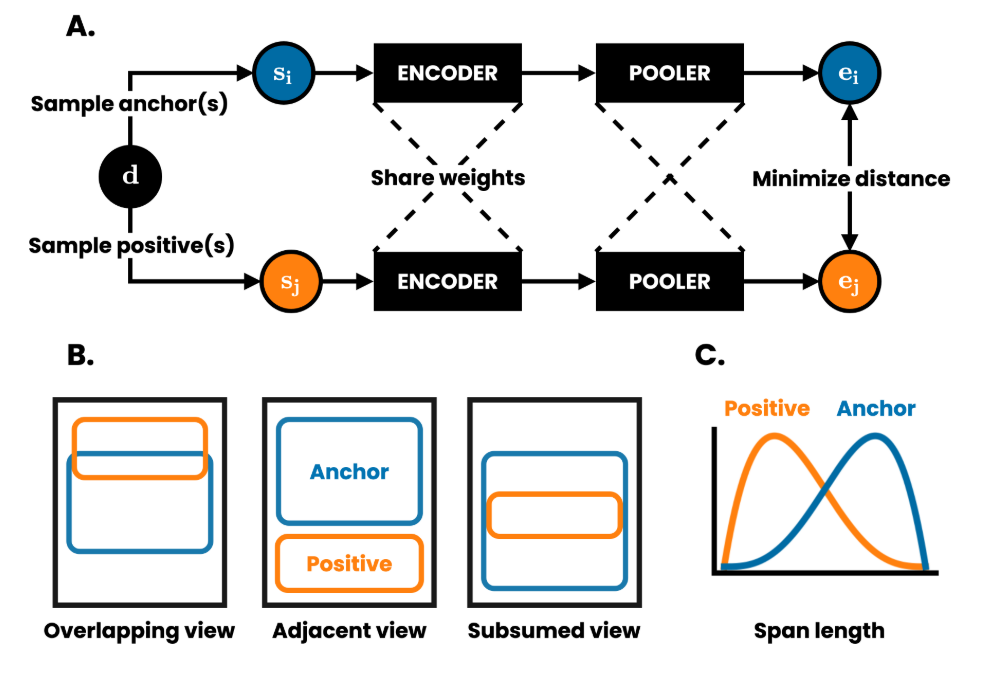 Giorgi, John, et al. "DeCLUTR: Deep Contrastive Learning for Unsupervised Textual Representations." Proceedings of the 59th Annual Meeting of the Association for Computational Linguistics and the 11th International Joint Conference on Natural Language Processing (Volume 1: Long Papers). 2021.
Results (STS)
Good improvement over post-processing methods
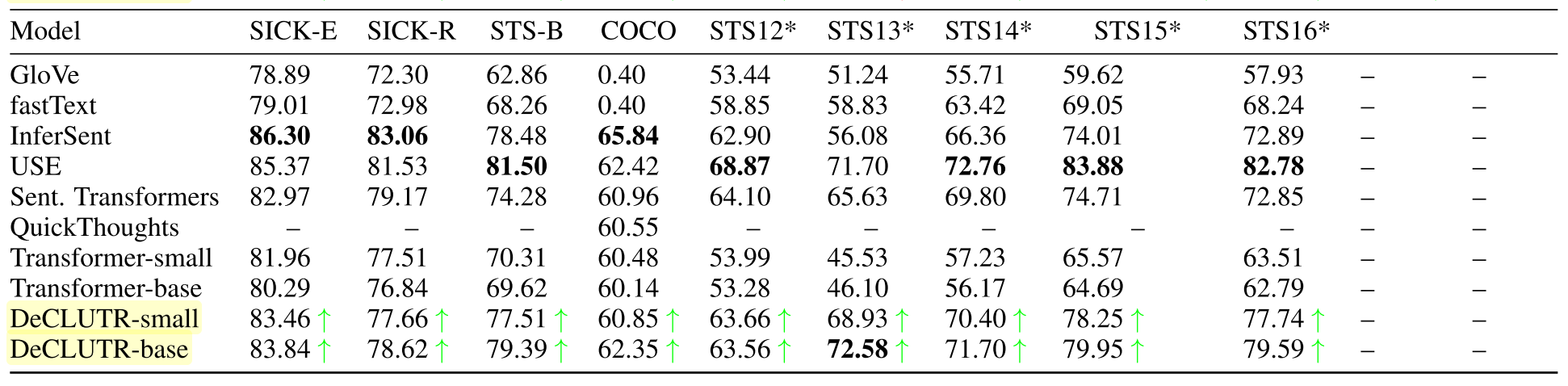 BERT-flow                   --            63.11        70.72         --           63.48        72.02       68.42       73.77                 75.37
BERT-whitening        --            62.20        71.43         --           63.89        73.76       69.08       74.59                 74.40
Giorgi, John, et al. "DeCLUTR: Deep Contrastive Learning for Unsupervised Textual Representations." Proceedings of the 59th Annual Meeting of the Association for Computational Linguistics and the 11th International Joint Conference on Natural Language Processing (Volume 1: Long Papers). 2021.
ConSERT
All the possible augmentations on token embedding space
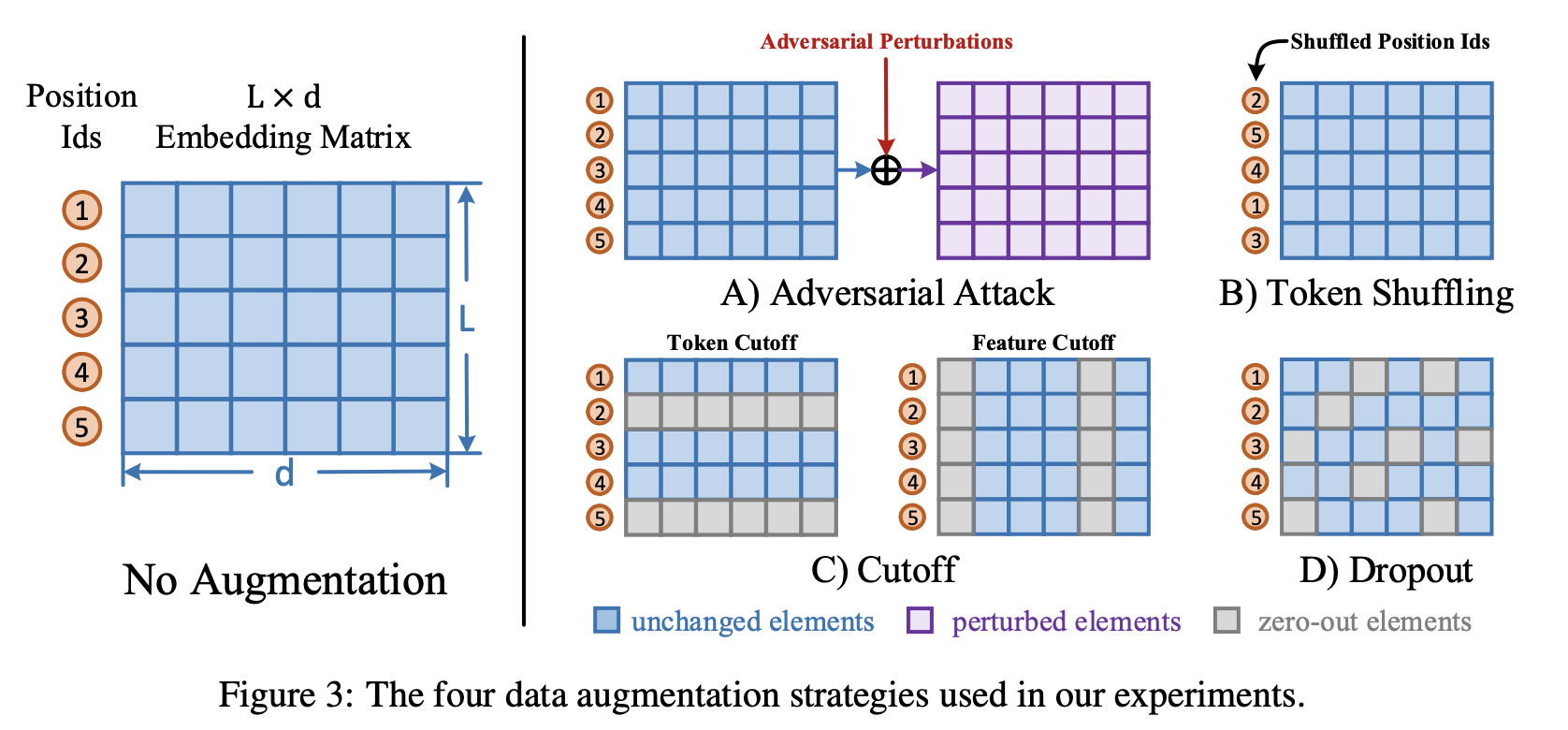 Yan, Yuanmeng, et al. "ConSERT: A Contrastive Framework for Self-Supervised Sentence Representation Transfer." Proceedings of the 59th Annual Meeting of the Association for Computational Linguistics and the 11th International Joint Conference on Natural Language Processing (Volume 1: Long Papers). 2021.
Experiments
Using unlabeled text to train contrastive loss for adaptation
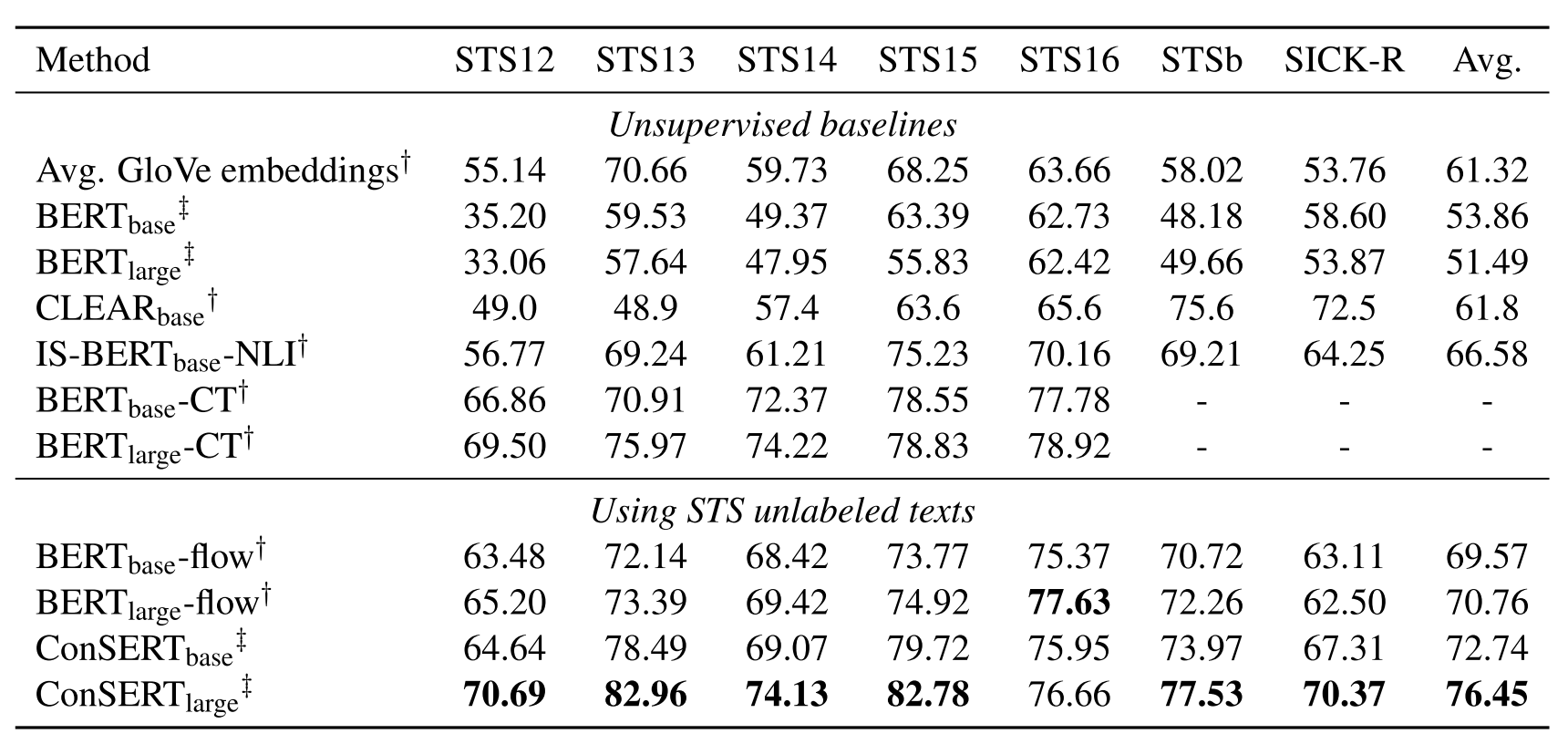 DeCLUTR (BERT-base)        63.56      72.58      71.70       79.95      79.59     79.39       78.62      75.06
Yan, Yuanmeng, et al. "ConSERT: A Contrastive Framework for Self-Supervised Sentence Representation Transfer." Proceedings of the 59th Annual Meeting of the Association for Computational Linguistics and the 11th International Joint Conference on Natural Language Processing (Volume 1: Long Papers). 2021.
Effects of Augmentation Strategies
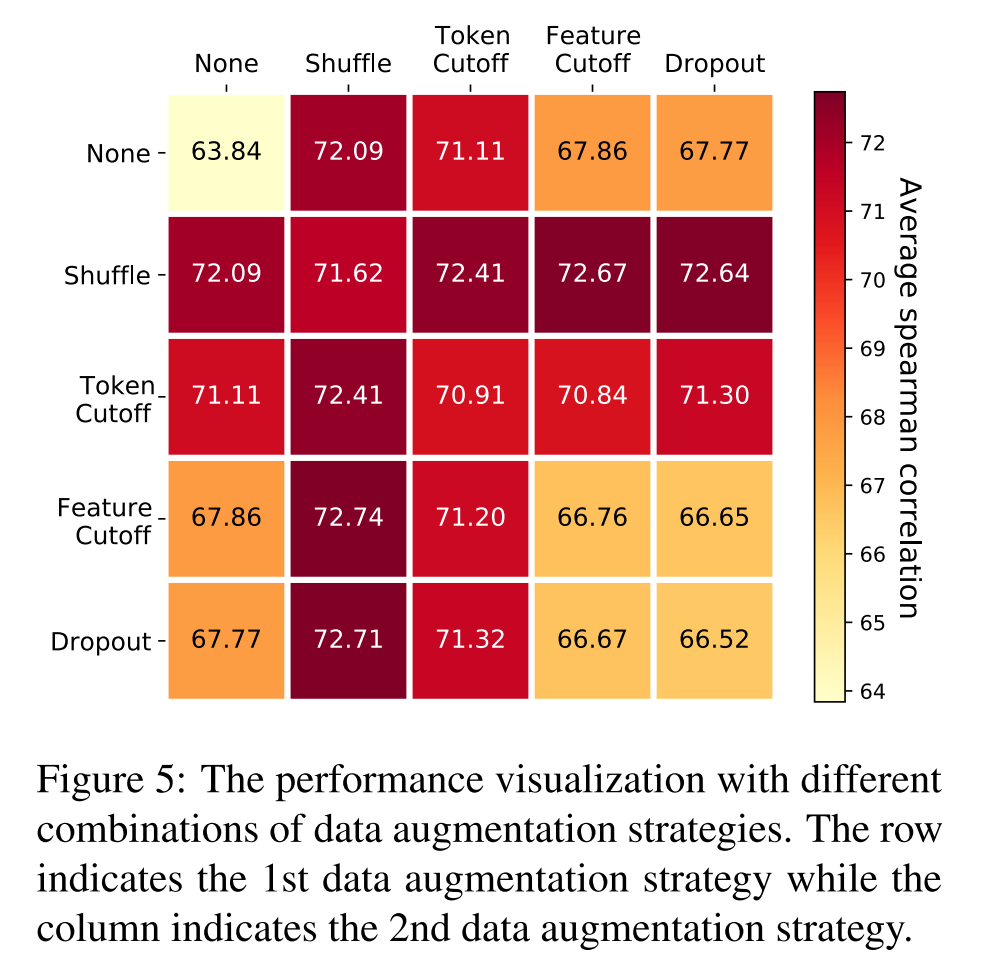 Yan, Yuanmeng, et al. "ConSERT: A Contrastive Framework for Self-Supervised Sentence Representation Transfer." Proceedings of the 59th Annual Meeting of the Association for Computational Linguistics and the 11th International Joint Conference on Natural Language Processing (Volume 1: Long Papers). 2021.
Outline of Part 3
Why we need sentence-level representations?
Pre-BERT methods
How to obtain sentence-level representations from BERTs?
Post-processing Methods
Contrastive Learning Methods:
Designed Positives
Generating Positives
Bootstrapping Methods
Dropout Augmentations
Equivariant Contrastive Learning
Prompting
Ranking-based Methods
Conclusion
Datasets from Instructions (DINO 🦕)
Continuations generated by GPT-2 XL
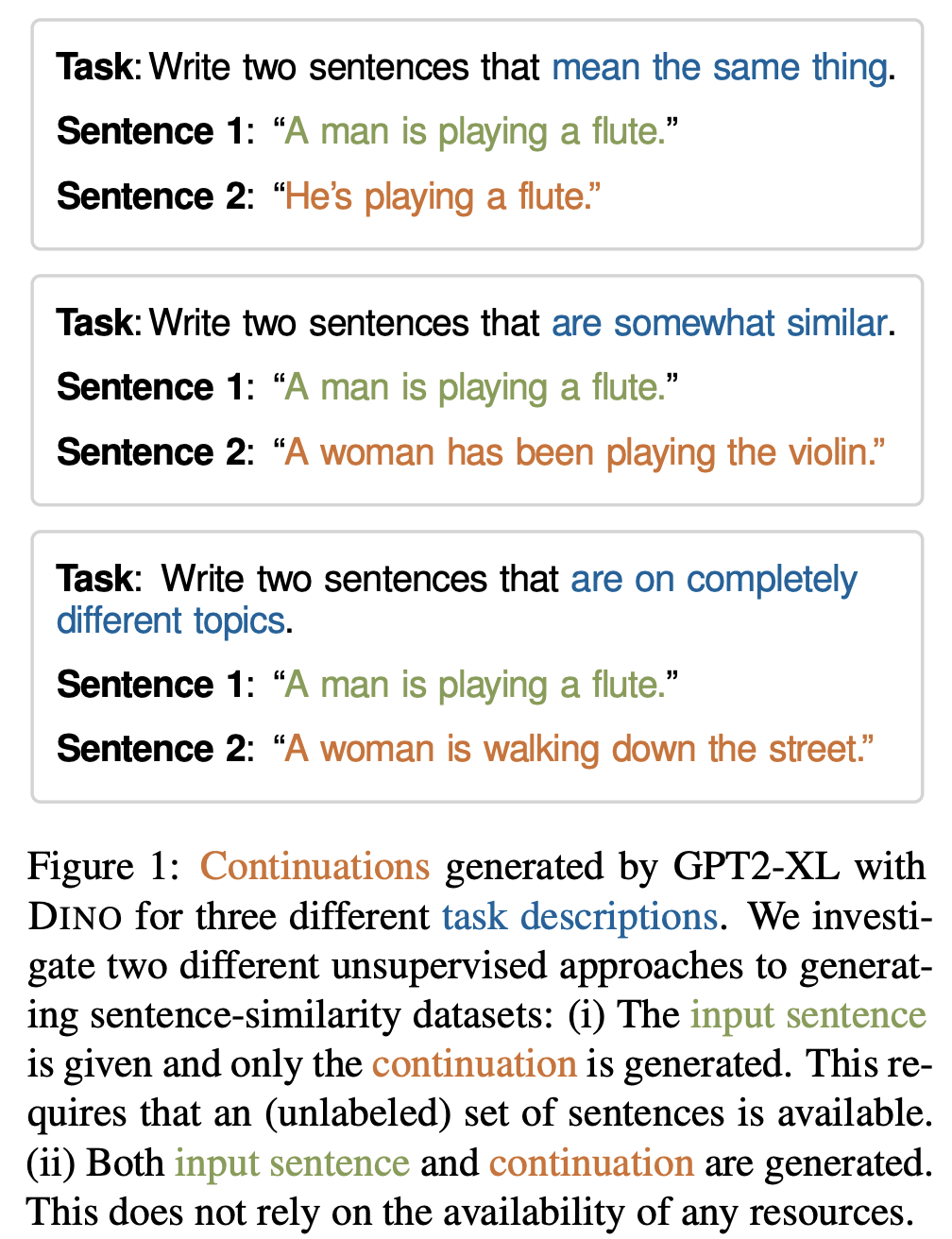 Schick, Timo, and Hinrich Schütze. "Generating Datasets with Pretrained Language Models." Proceedings of the 2021 Conference on Empirical Methods in Natural Language Processing. 2021.
Datasets from Instructions (DINO 🦕)
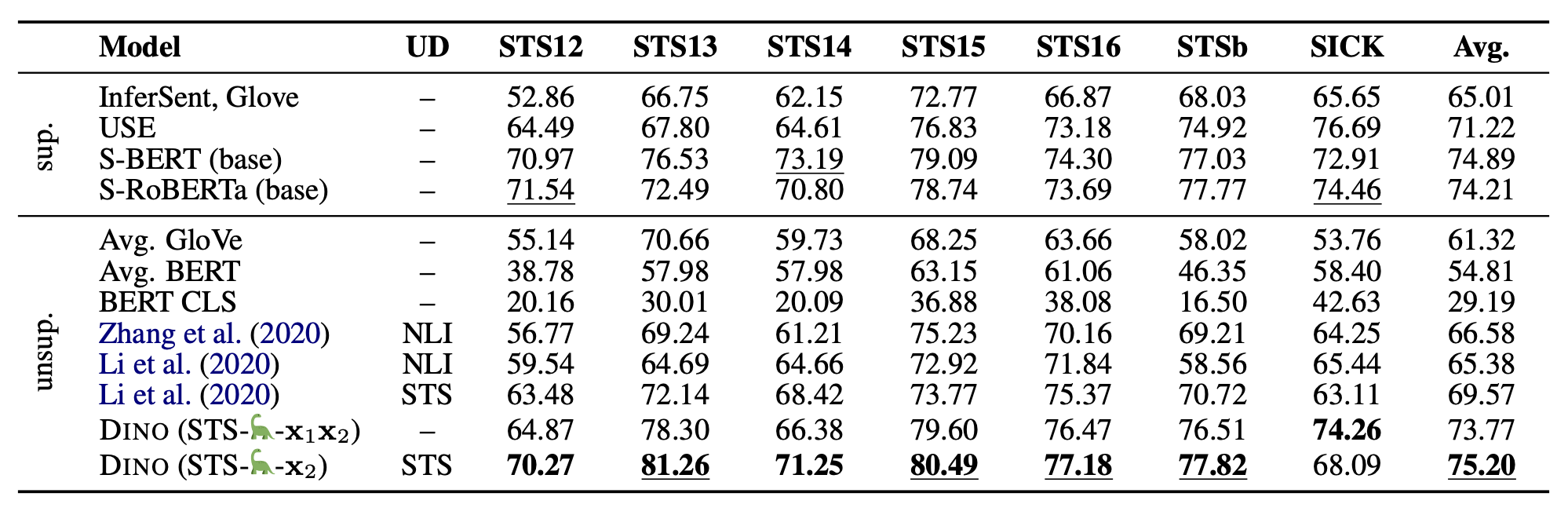 BERT-flow
DeCLUTR (BERT-base)              63.56         72.58         71.70         79.95        79.59         79.39         78.62        75.06
ConSERT  (BERT-base)              64.64         78.49         69.07         79.72        75.95         73.97         67.31        72.74
Schick, Timo, and Hinrich Schütze. "Generating Datasets with Pretrained Language Models." Proceedings of the 2021 Conference on Empirical Methods in Natural Language Processing. 2021.
Outline of Part 3
Why we need sentence-level representations?
Pre-BERT methods
How to obtain sentence-level representations from BERTs?
Post-processing Methods
Contrastive Learning Methods:
Designed Positives
Generating Positives
Bootstrapping Methods
Dropout Augmentations
Equivariant Contrastive Learning
Prompting
Ranking-based Methods
Conclusion
BYOL
Not contrastive learning
Only positive pairs, no negatives pairs
Use a moving average target network to prevent mode collapsing
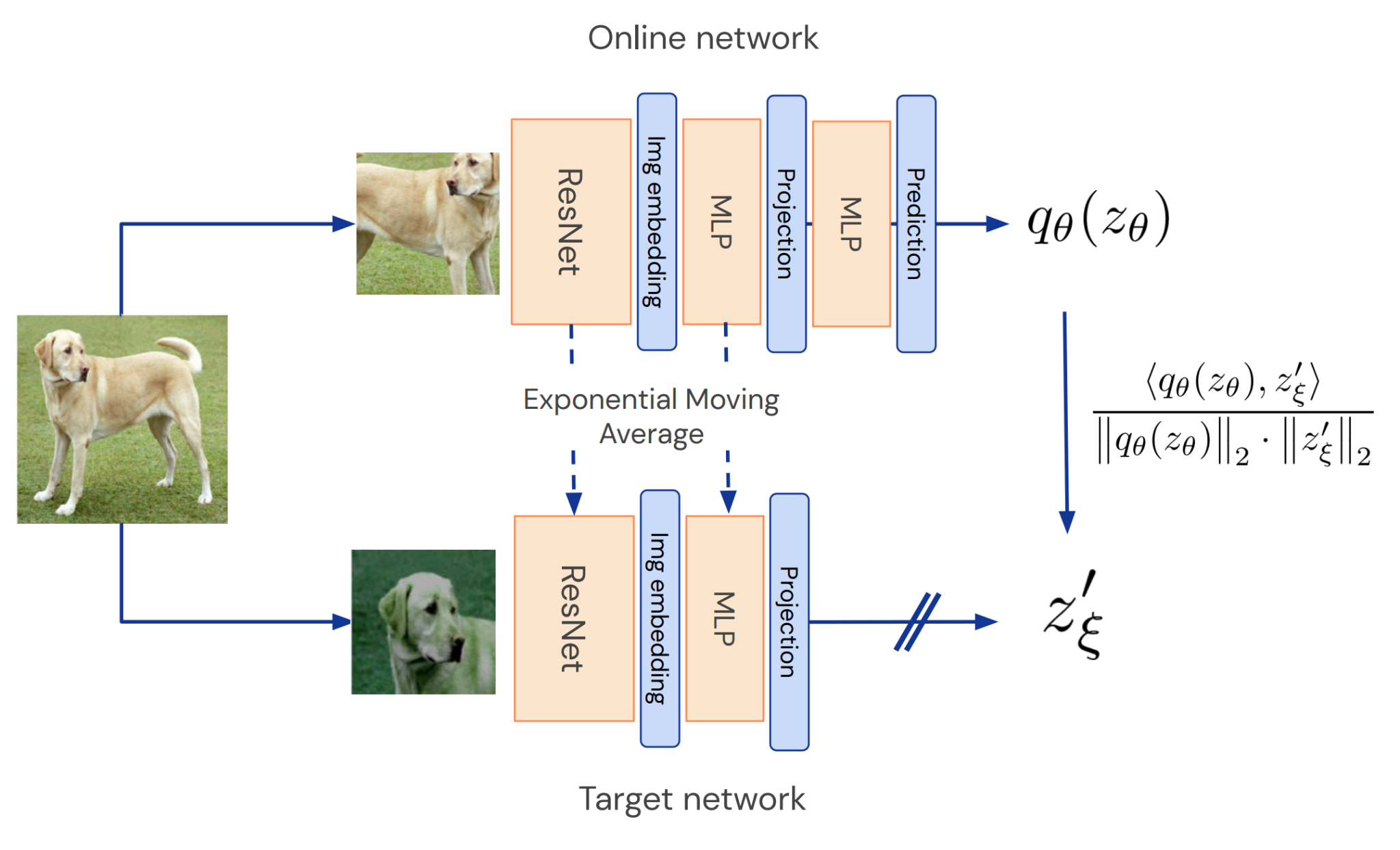 Grill, Jean-Bastien, et al. "Bootstrap your own latent-a new approach to self-supervised learning." Advances in neural information processing systems 33 (2020): 21271-21284.
BYOL for sentence representations
Back-Translation as positive pairs
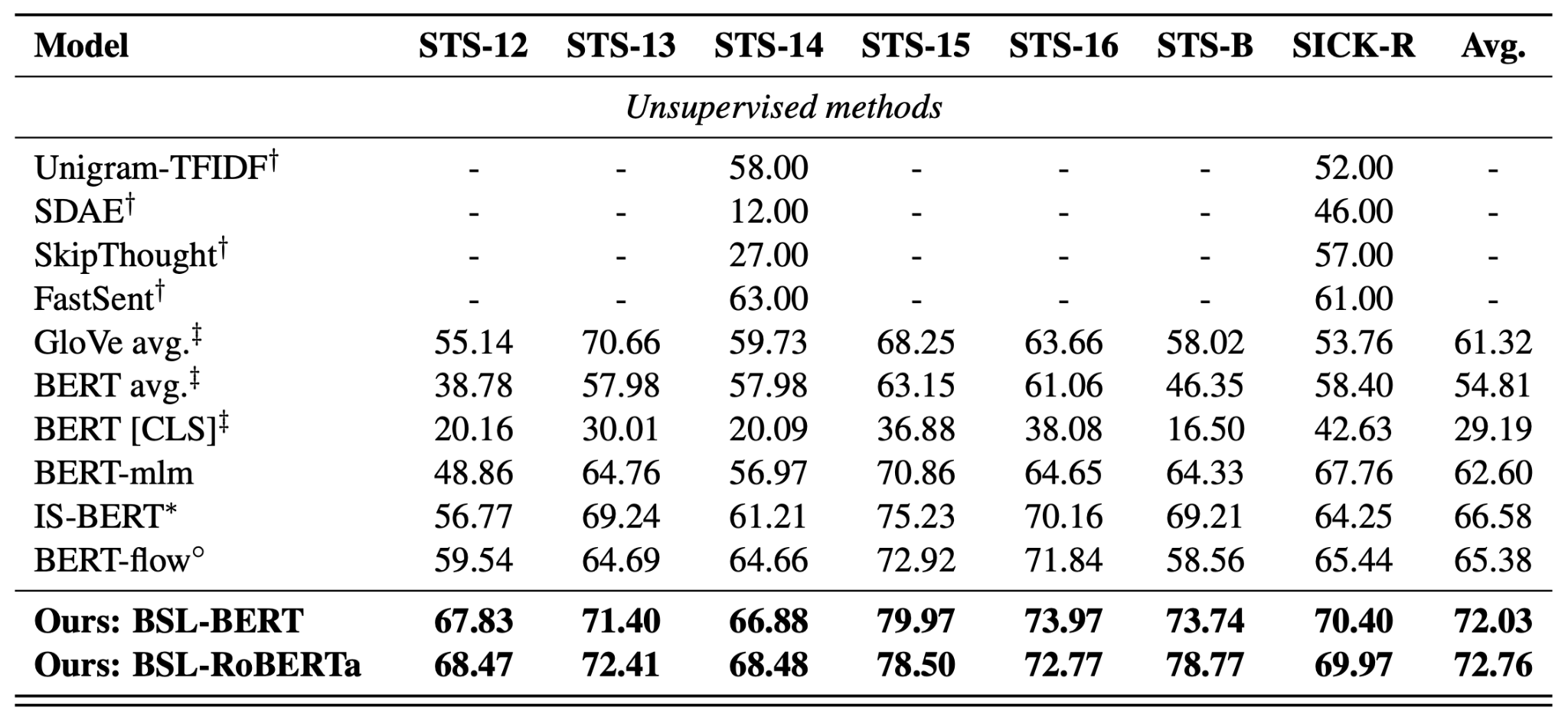 DeCLUTR (BERT-base)      63.56      72.58       71.70      79.95      79.59      79.39      78.62     75.06
ConSERT  (BERT-base)      64.64      78.49       69.07      79.72      75.95      73.97      67.31     72.74
DINO (RoBERTa-base)      70.27      81.26       71.25       80.49      77.18     77.82      68.09     75.20
Zhang, Yan, et al. "Bootstrapped unsupervised sentence representation learning." Proceedings of the 59th Annual Meeting of the Association for Computational Linguistics and the 11th International Joint Conference on Natural Language Processing (Volume 1: Long Papers). 2021.
Outline of Part 3
Why we need sentence-level representations?
Pre-BERT methods
How to obtain sentence-level representations from BERTs?
Post-processing Methods
Contrastive Learning Methods:
Designed Positives
Generating Positives
Bootstrapping Methods
Dropout Augmentations
Equivariant Contrastive Learning
Prompting
Ranking-based Methods
Conclusion
SimCSE (Unsupervised)
Using different dropout masks (in Transformer layers) as augmentation
   -> Model architecture is the same
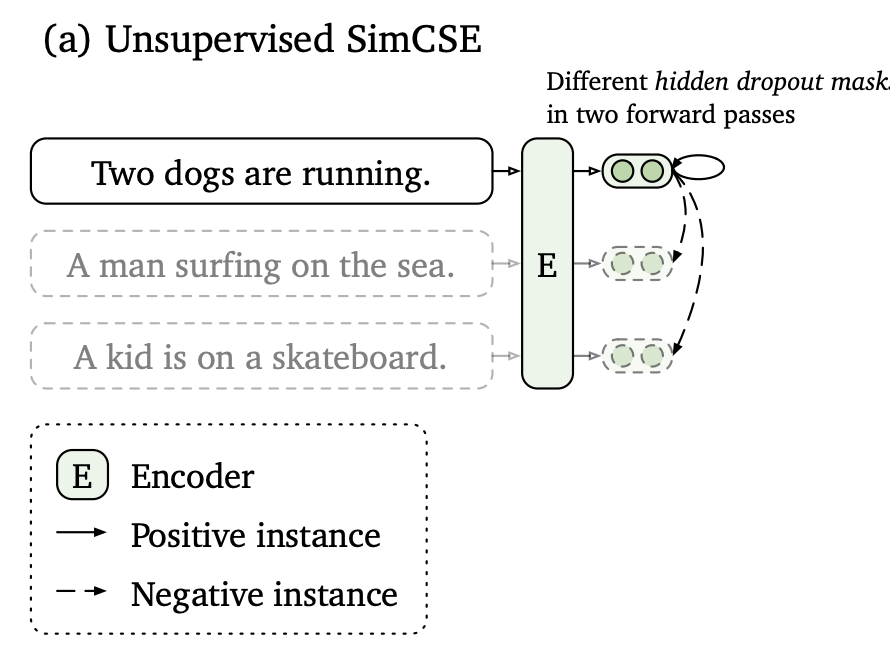 Gao, Tianyu, Xingcheng Yao, and Danqi Chen. "SimCSE: Simple Contrastive Learning of Sentence Embeddings." Proceedings of the 2021 Conference on Empirical Methods in Natural Language Processing. 2021.
Results (STS)
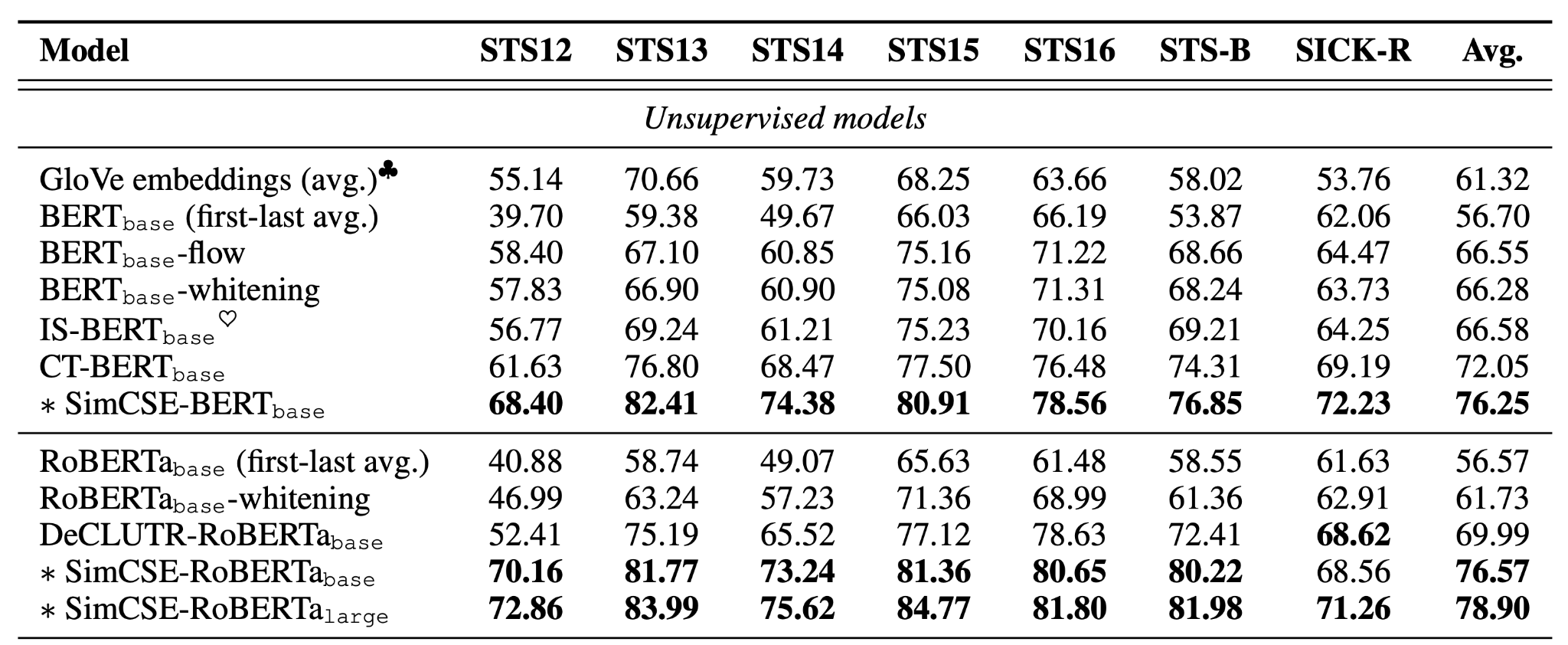 DeCLUTR (BERT-base)         63.56      72.58       71.70     79.95     79.59      79.39      78.62     75.06
ConSERT  (BERT-base)         64.64      78.49       69.07     79.72     75.95      73.97      67.31     72.74
DINO (RoBERTa-base)         70.27      81.26       71.25     80.49     77.18      77.82      68.09     75.20
Gao, Tianyu, Xingcheng Yao, and Danqi Chen. "SimCSE: Simple Contrastive Learning of Sentence Embeddings." Proceedings of the 2021 Conference on Empirical Methods in Natural Language Processing. 2021.
Why Dropout?
Better than crop, word deletion and replacement
Simple but super effective
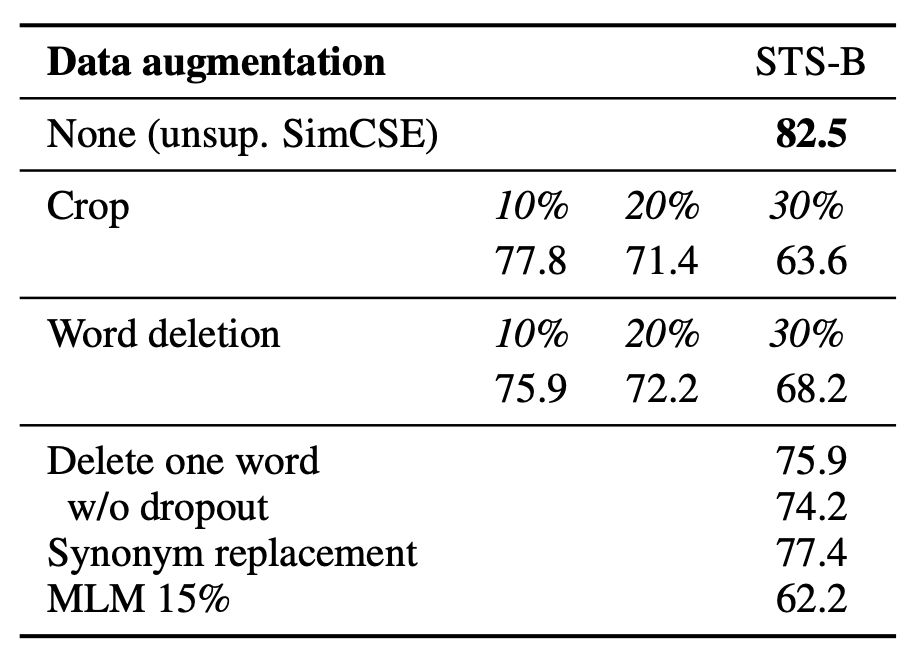 Gao, Tianyu, Xingcheng Yao, and Danqi Chen. "SimCSE: Simple Contrastive Learning of Sentence Embeddings." Proceedings of the 2021 Conference on Empirical Methods in Natural Language Processing. 2021.
Why Self-Prediction?
share encoder    dual encoder
STS-B results
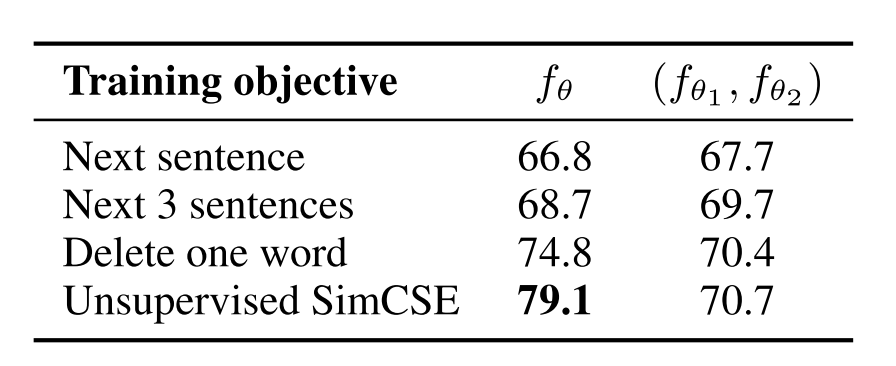 QuickThoughts(pos: Next Sentence)
Self-Prediction(pos: Same Sentence)
Gao, Tianyu, Xingcheng Yao, and Danqi Chen. "SimCSE: Simple Contrastive Learning of Sentence Embeddings." Proceedings of the 2021 Conference on Empirical Methods in Natural Language Processing. 2021.
How to Dropout?
Fixed 0.1: apply the same dropout mask for two inputs-> leading to mode collapsing
Best: Two different dropout masks with p = 0.1
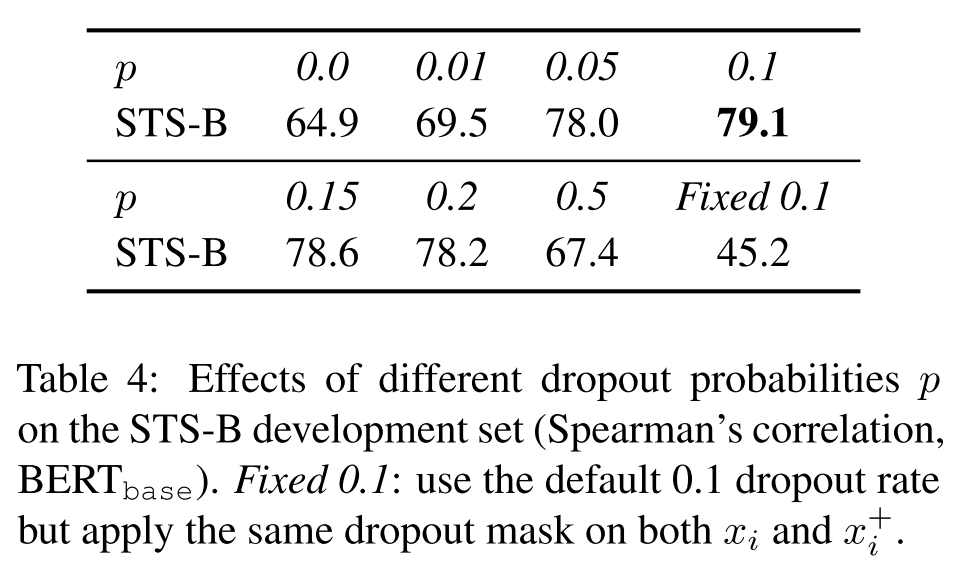 Gao, Tianyu, Xingcheng Yao, and Danqi Chen. "SimCSE: Simple Contrastive Learning of Sentence Embeddings." Proceedings of the 2021 Conference on Empirical Methods in Natural Language Processing. 2021.
Supervised SimCSE
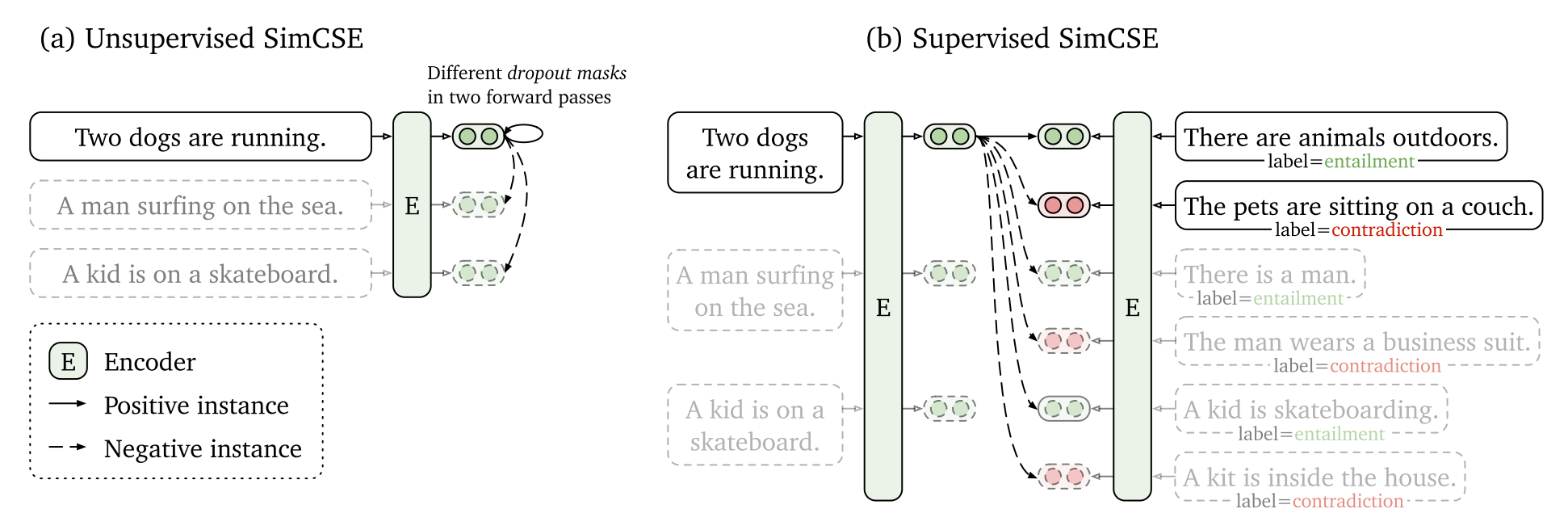 Gao, Tianyu, Xingcheng Yao, and Danqi Chen. "SimCSE: Simple Contrastive Learning of Sentence Embeddings." Proceedings of the 2021 Conference on Empirical Methods in Natural Language Processing. 2021.
Supervised SimCSE
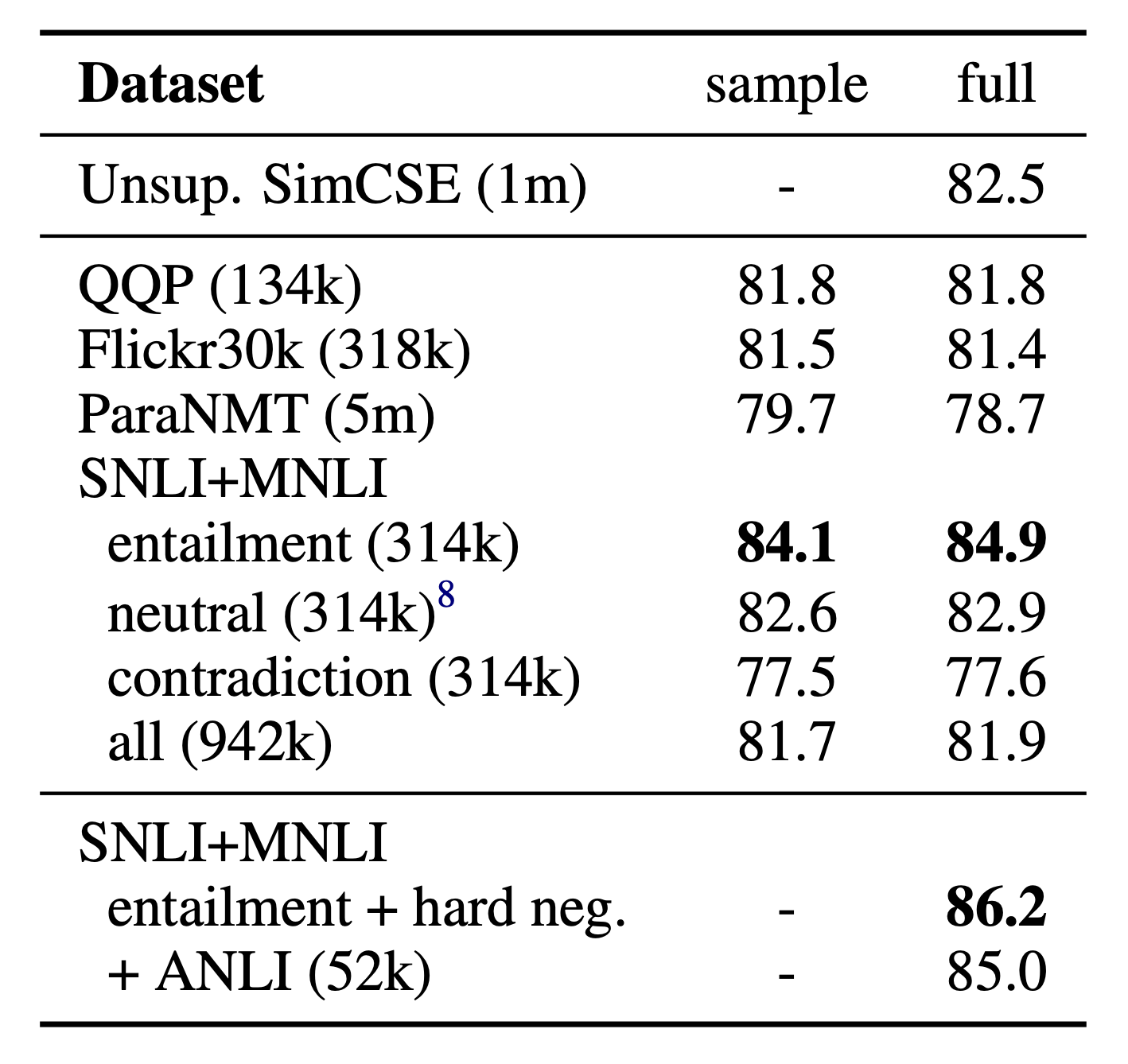 back-translation paraphrase
use contradict as negative examples
Gao, Tianyu, Xingcheng Yao, and Danqi Chen. "SimCSE: Simple Contrastive Learning of Sentence Embeddings." Proceedings of the 2021 Conference on Empirical Methods in Natural Language Processing. 2021.
Supervised SimCSE
Unsupervised SImCSE v.s Supervised SimCSE
Supervised model is still performs much better-> Large space for unsupervised models to improve
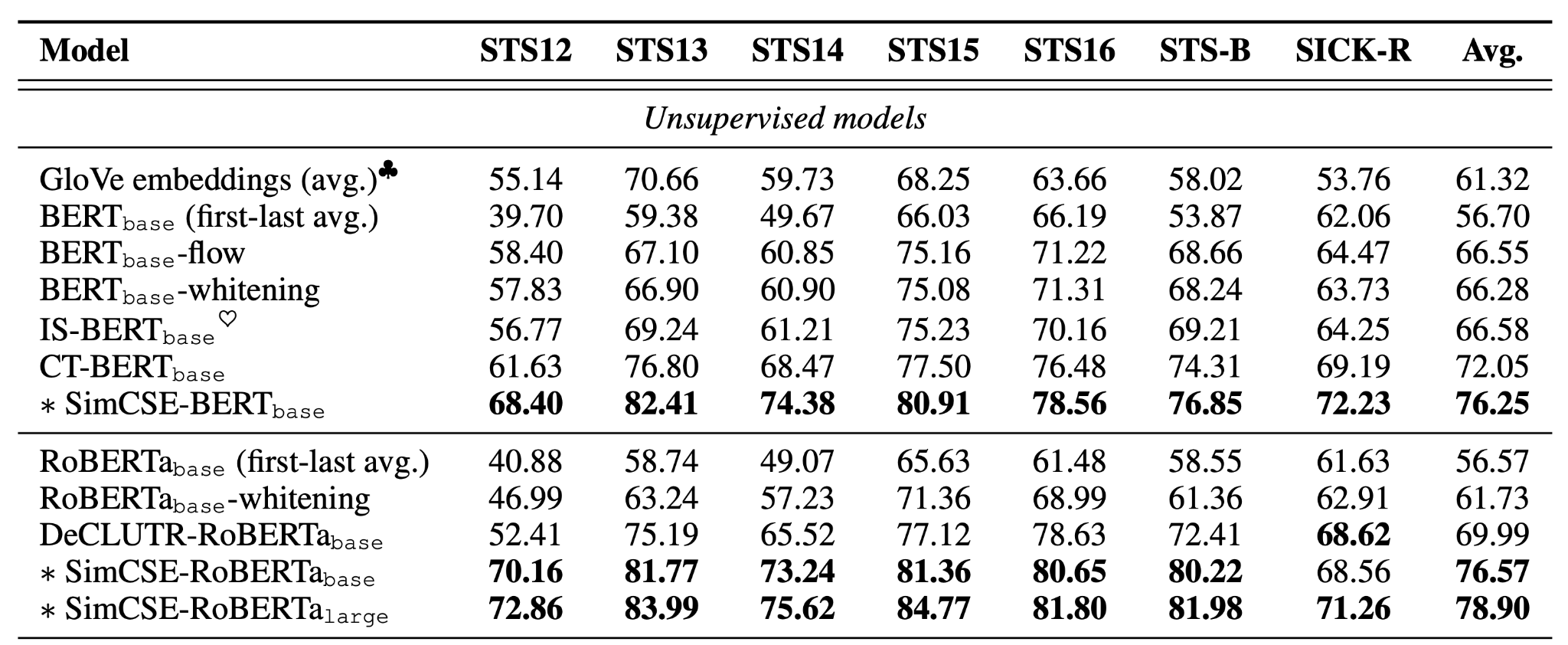 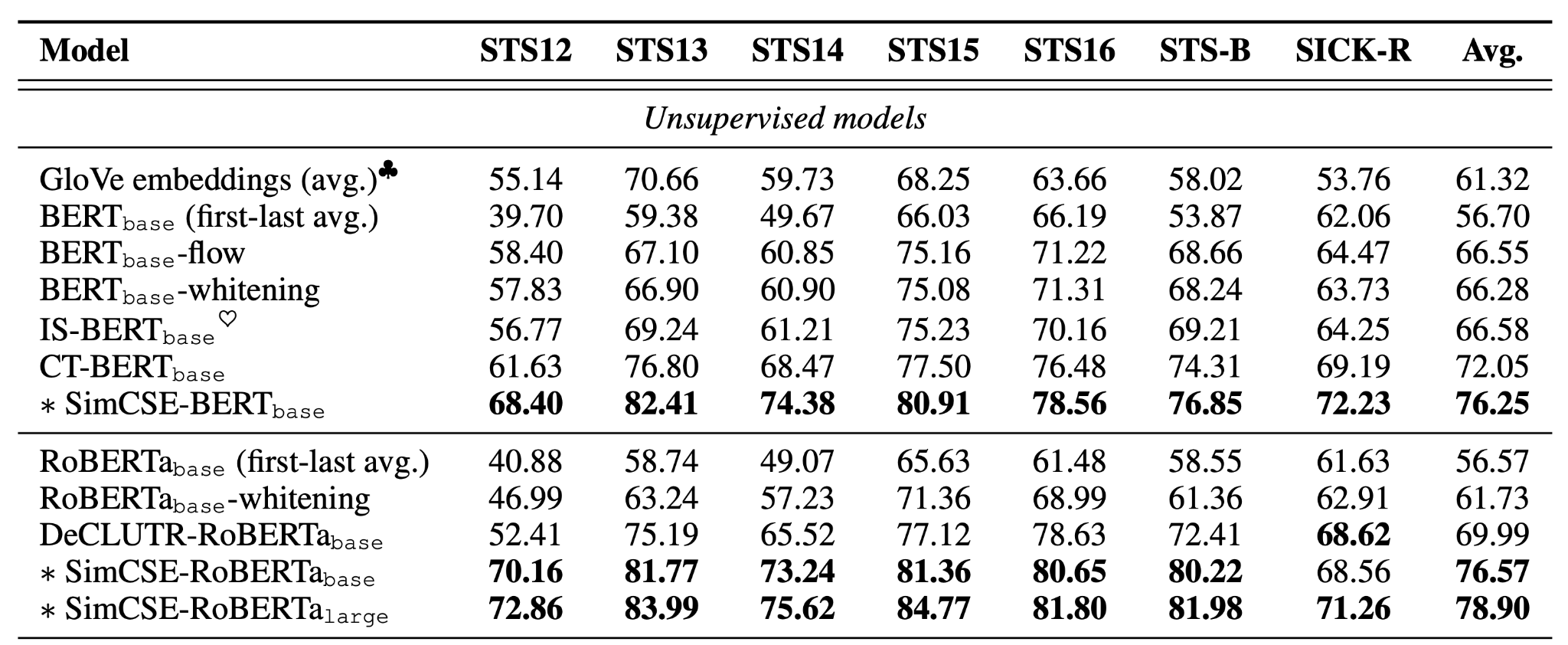 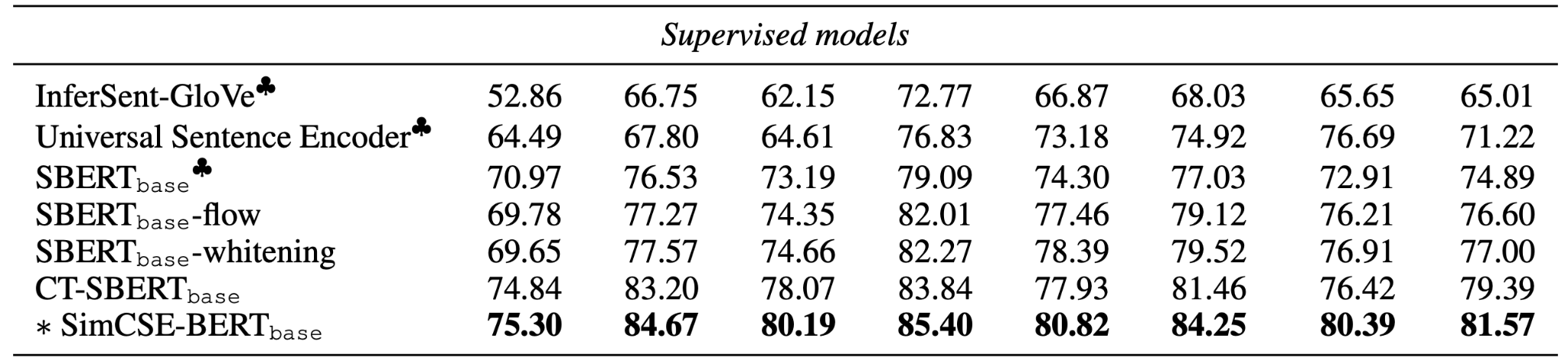 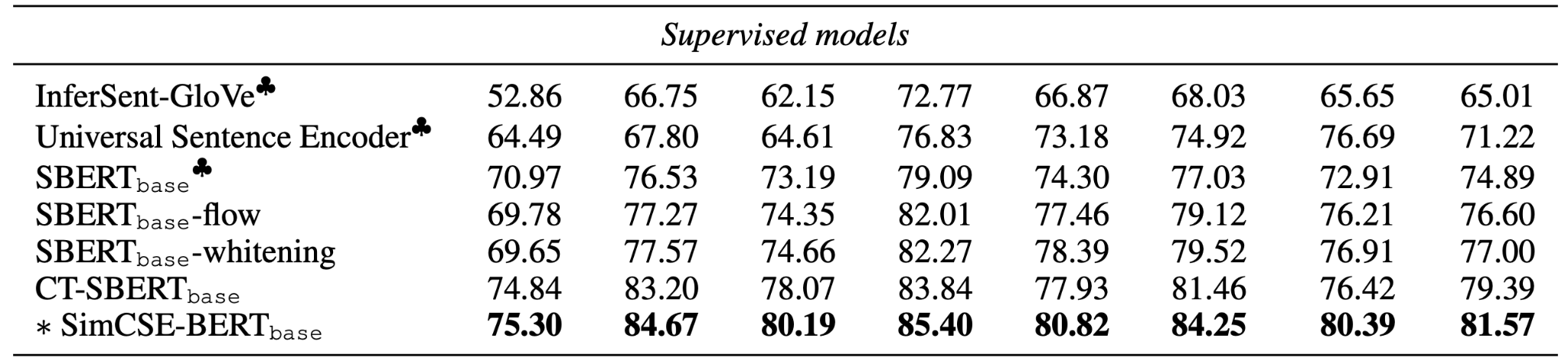 Gao, Tianyu, Xingcheng Yao, and Danqi Chen. "SimCSE: Simple Contrastive Learning of Sentence Embeddings." Proceedings of the 2021 Conference on Empirical Methods in Natural Language Processing. 2021.
Alignment & Uniformity
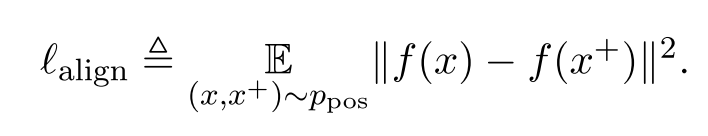 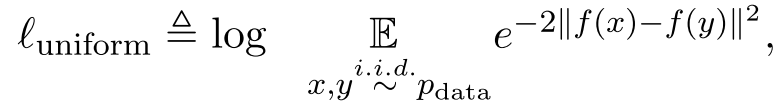 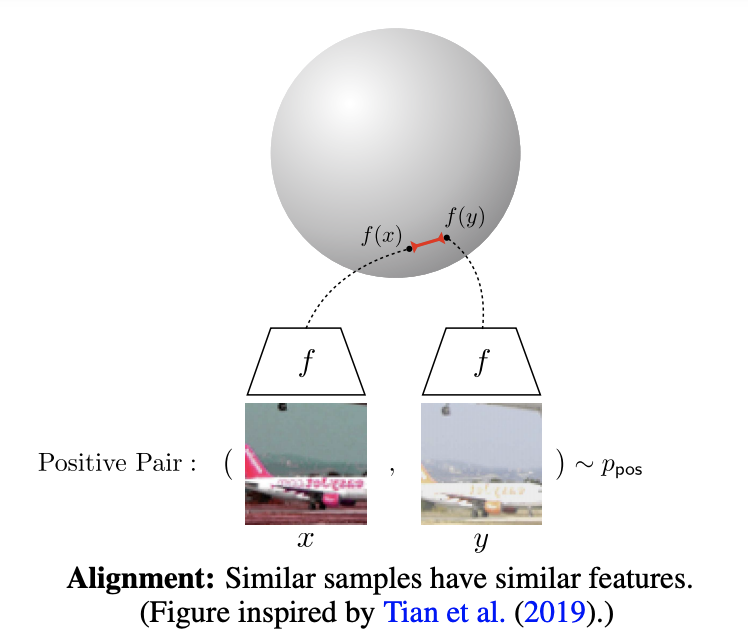 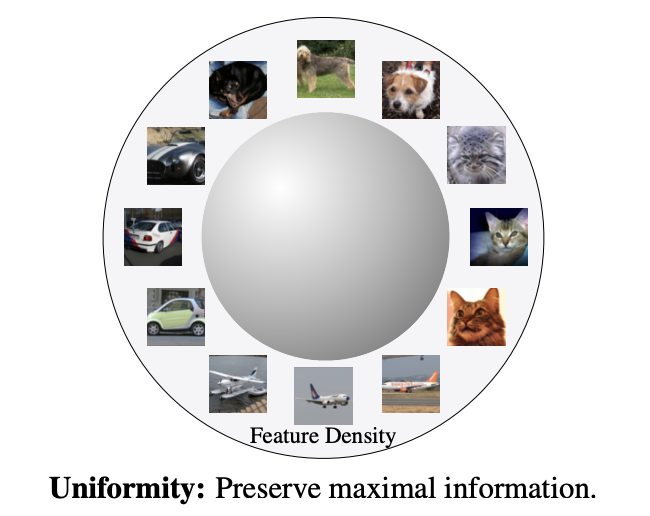 Wang, Tongzhou, and Phillip Isola. "Understanding contrastive representation learning through alignment and uniformity on the hypersphere." International Conference on Machine Learning. PMLR, 2020.
Analysis
Pre-trained embedding: good alignment poor uniformity=> anisotropic
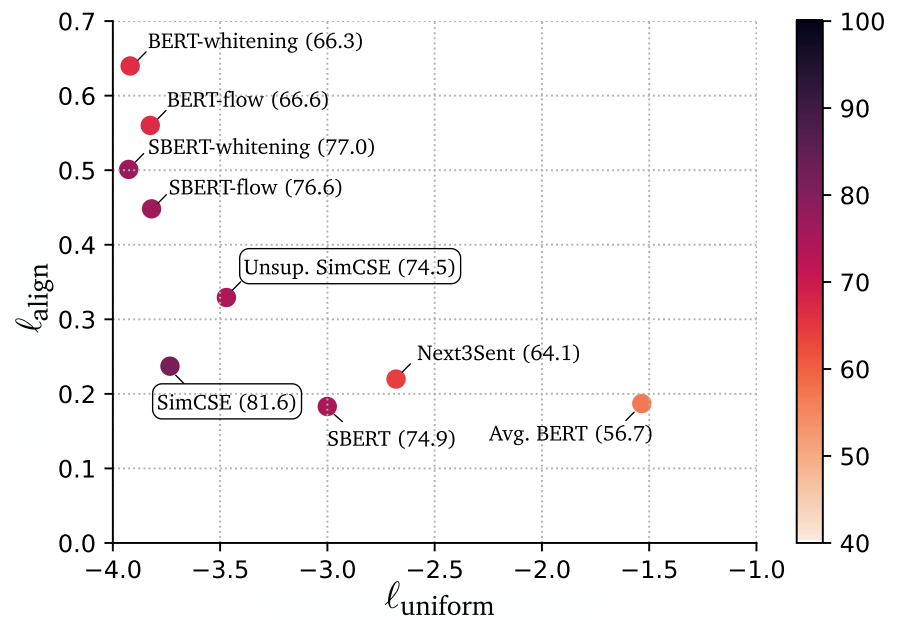 Analysis
Pre-trained embedding: good alignment poor uniformity=> anisotropic
Post-processing methods(BERT-whitening/flow): good uniformitypoor alignment
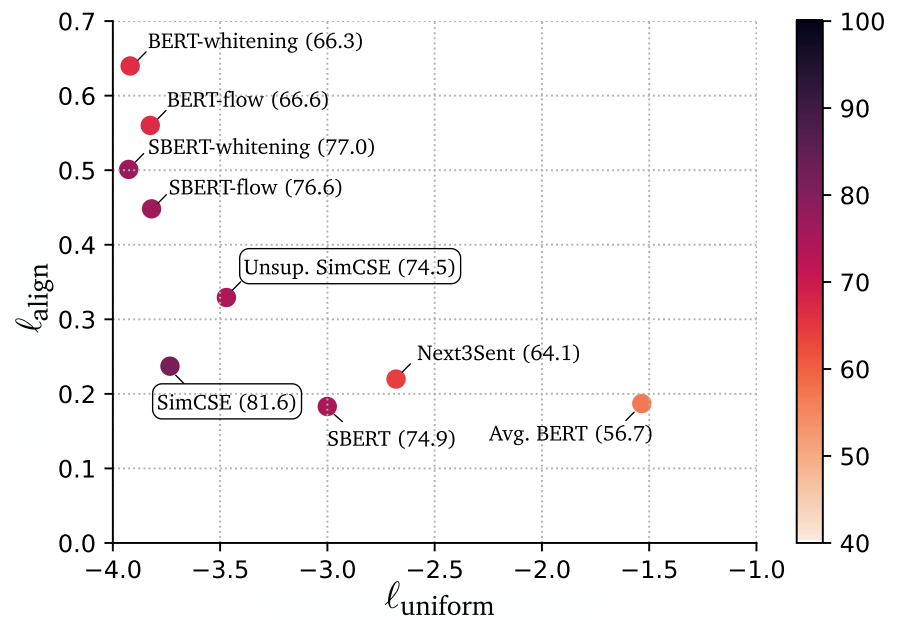 Analysis
Pre-trained embedding: good alignment poor uniformity=> anisotropic
Post-processing methods(BERT-whitening/flow): good uniformitypoor alignment 
SimCSE: Best of the both worlds
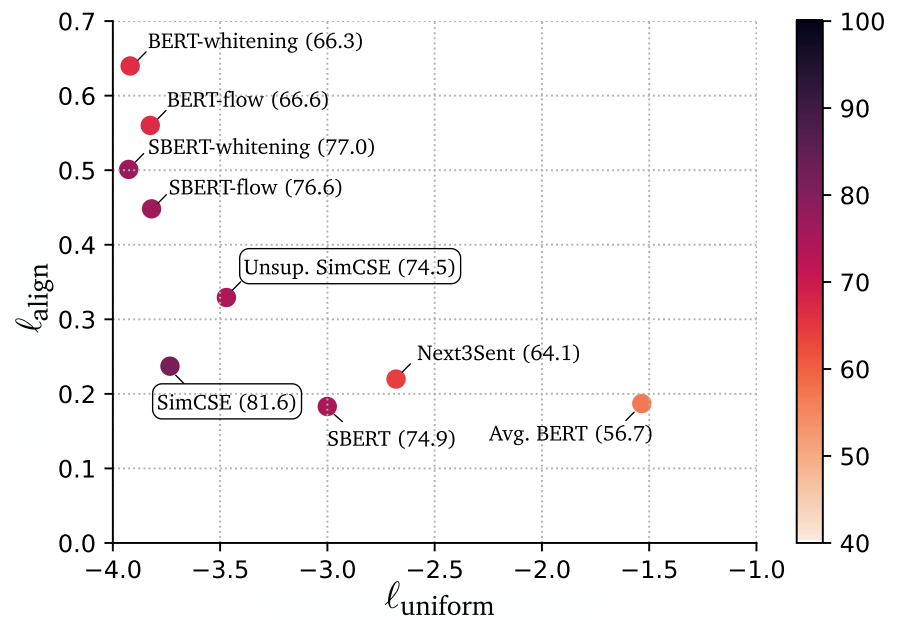 mSimCSE
Contrastive learning on only English data with multilingual models (mBERT, XLM-R) can align all other other languages without any parallel data.
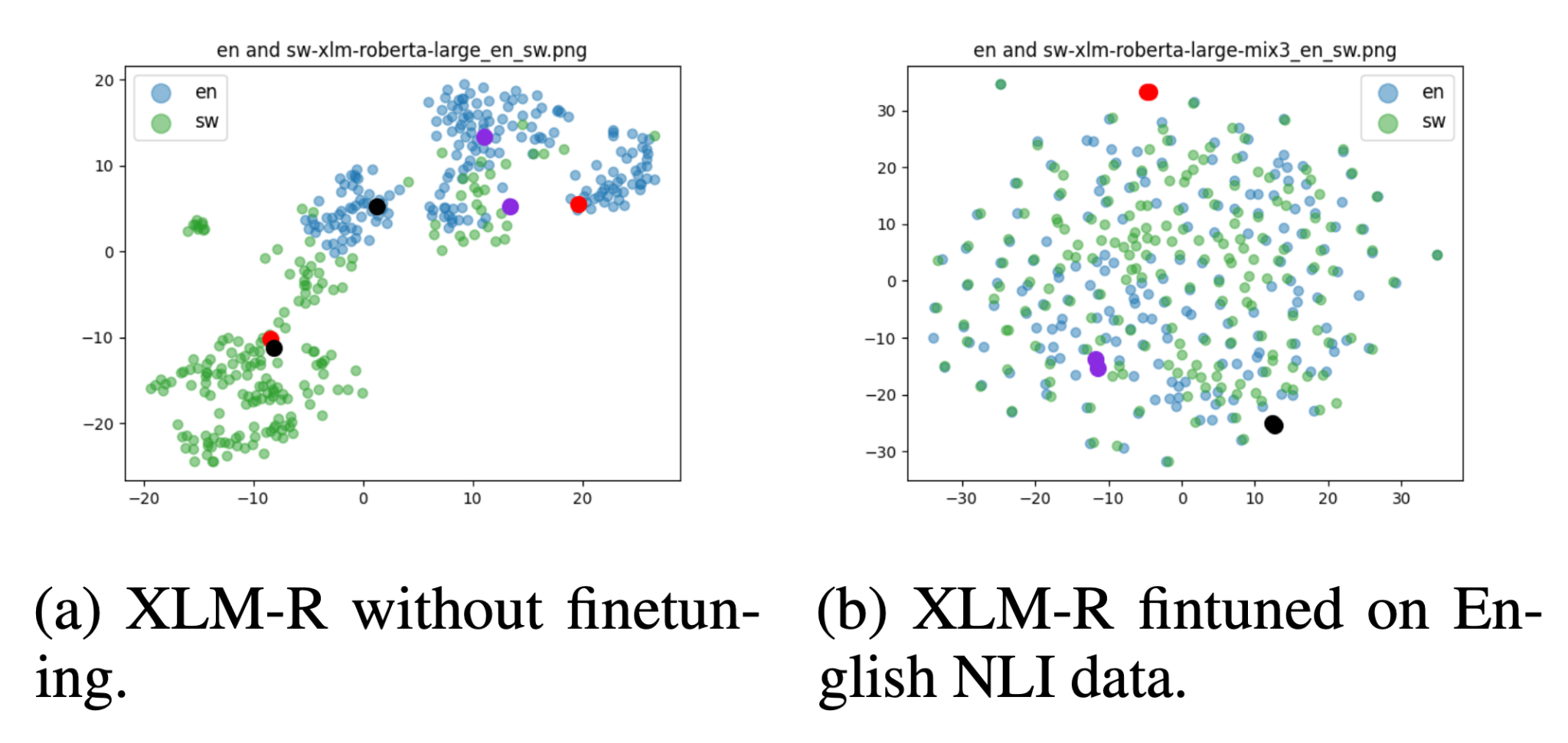 Wang, Yau-Shian, Ashley Wu, and Graham Neubig. "English Contrastive Learning Can Learn Universal Cross-lingual Sentence Embeddings." arXiv preprint arXiv:2211.06127 (2022).
mSimCSE
mSimCSE performs close to supervised multilingual sentence encoder  such as LaBSE.
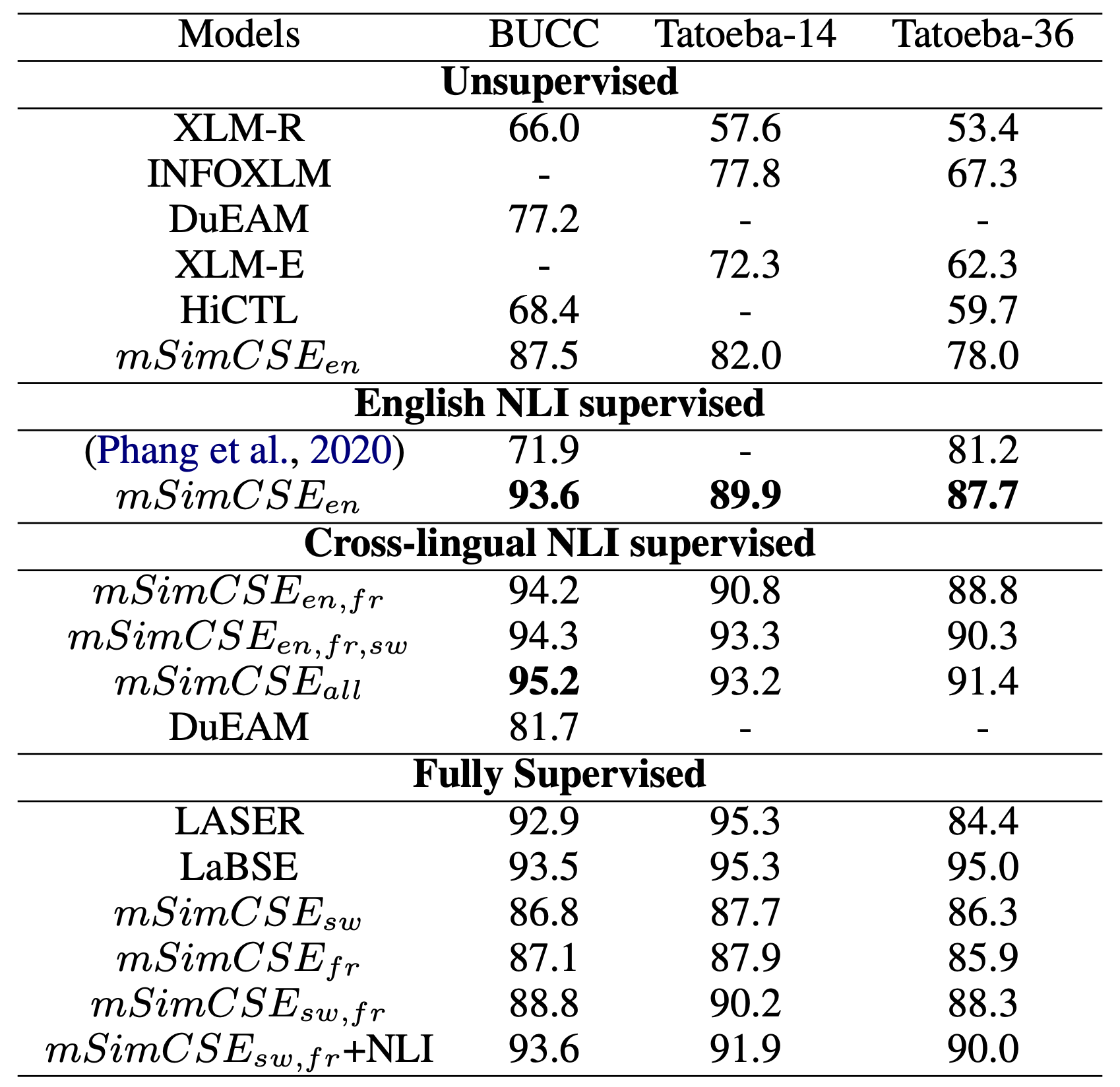 Wang, Yau-Shian, Ashley Wu, and Graham Neubig. "English Contrastive Learning Can Learn Universal Cross-lingual Sentence Embeddings." arXiv preprint arXiv:2211.06127 (2022).
Outline of Part 3
Why we need sentence-level representations?
Pre-BERT methods
How to obtain sentence-level representations from BERTs?
Post-processing Methods
Contrastive Learning Methods:
Designed Positives
Generating Positives
Bootstrapping Methods
Dropout Augmentations
Equivariant Contrastive Learning
Prompting
Ranking-based Methods
Conclusion
What we’ve learned from SimCSE?
Augmentations for natural language is hard:
Word deletion is not a good augmentation
Synonym replacement is not a good augmentation
Sentence cropping is not a good augmentation
Back-translation is not a good augmentation
…
They are all outperformed by simply changing dropout masks :(
Let's take a step back…
Q: Why do we need positive pairs in contrastive learning?A: to make the representations invariant to these kinds of augmentations.
Problem:It’s hard to produce semantically similar augmentations for natural language.Making the representations invariant to augmentations will hurt performance.
Q: Is there another way to utilize augmentations…?A: we can make the representations be aware of, but not necessarily invariant to the augmentations.
Background: Equivariant Contrastive Learning
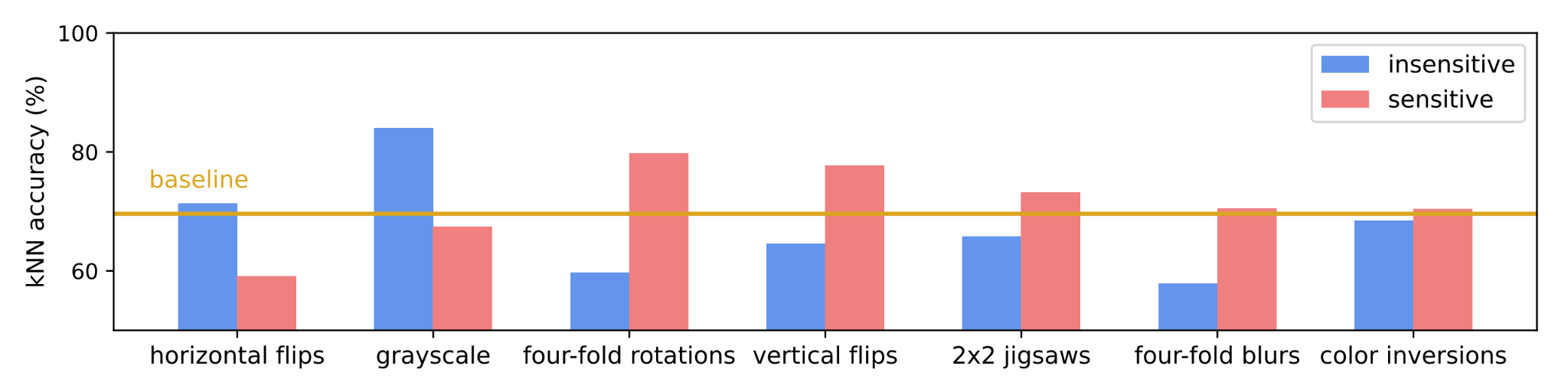 Dangovski, Rumen, et al. "Equivariant Self-Supervised Learning: Encouraging Equivariance in Representations." International Conference on Learning Representations. 2022.
Background: Equivariant Contrastive Learning
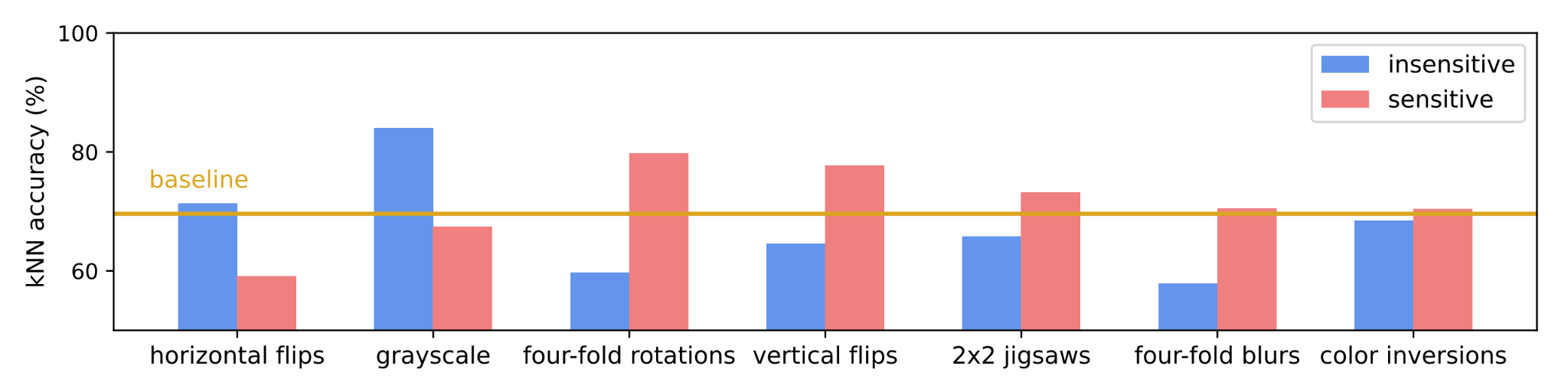 Dangovski, Rumen, et al. "Equivariant Self-Supervised Learning: Encouraging Equivariance in Representations." International Conference on Learning Representations. 2022.
Background: Equivariant Contrastive Learning
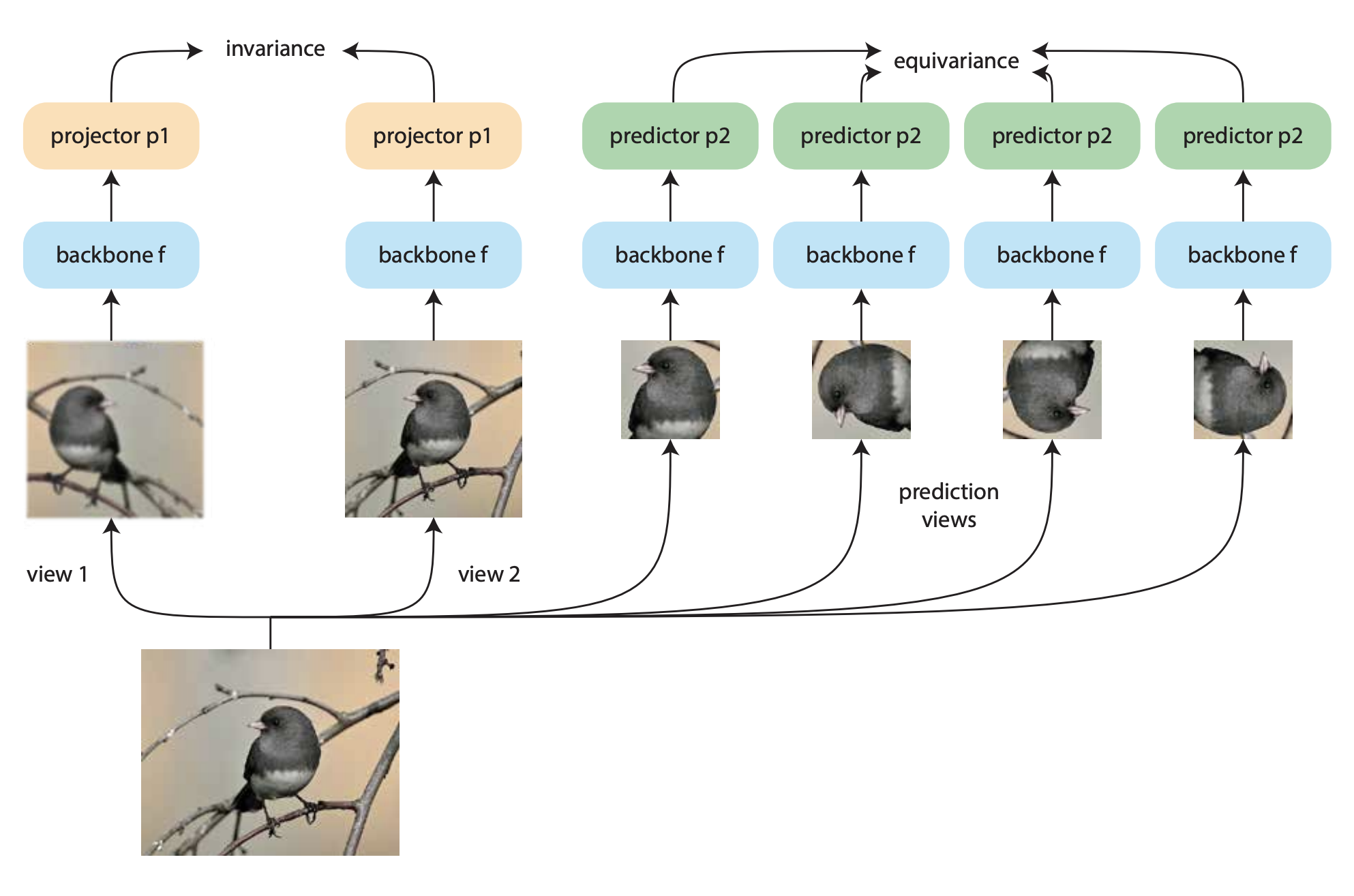 Dangovski, Rumen, et al. "Equivariant Self-Supervised Learning: Encouraging Equivariance in Representations." International Conference on Learning Representations. 2022.
Background: Equivariant Contrastive Learning
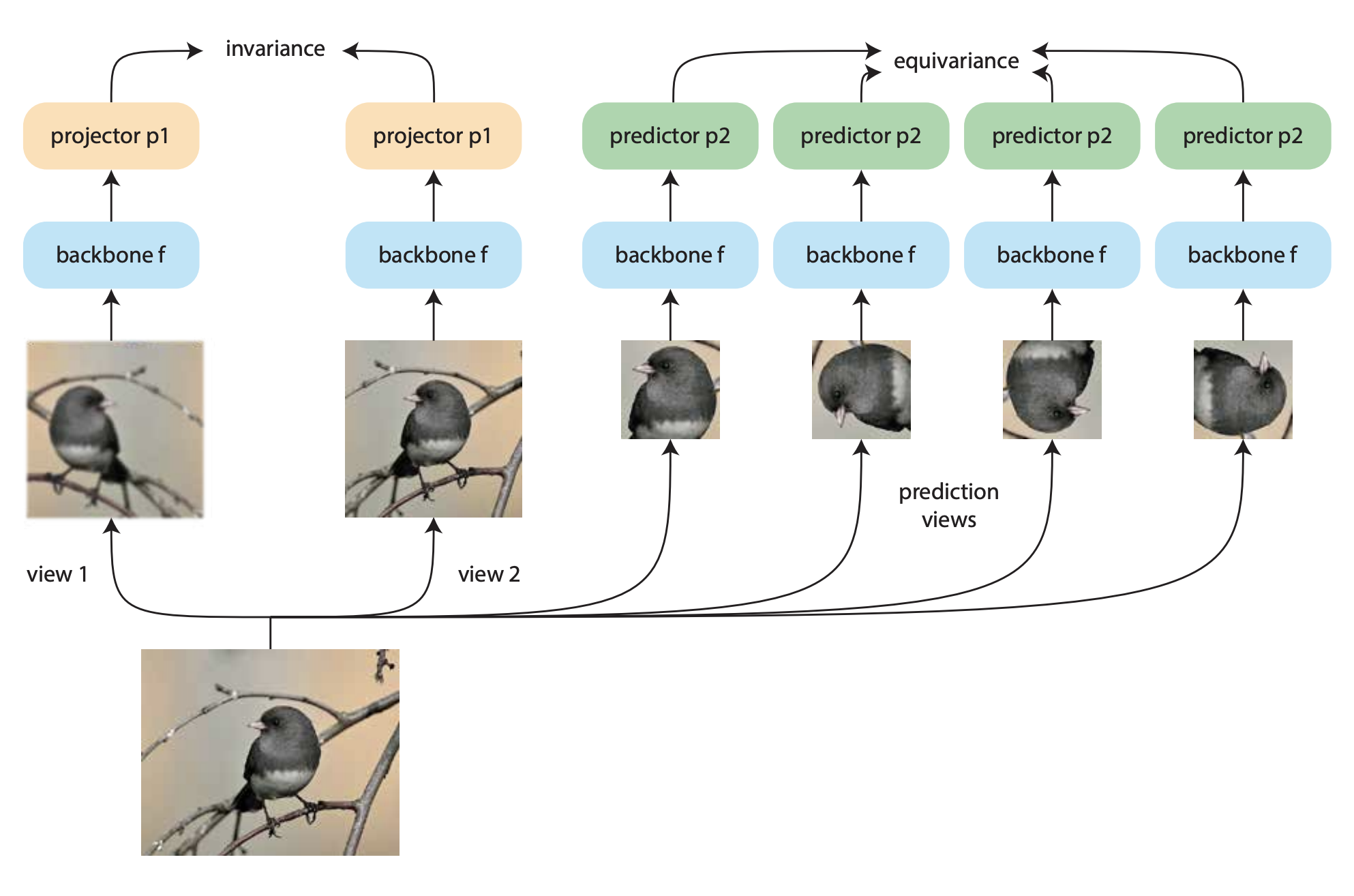 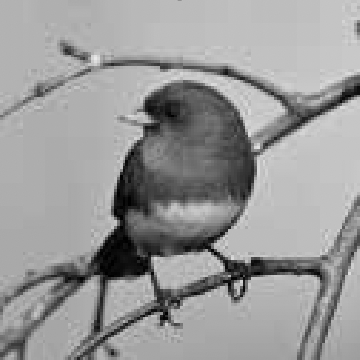 SimCLR (insensitive-based) can be a special case of Equivariant CL (insensitive+sensitive)
Dangovski, Rumen, et al. "Equivariant Self-Supervised Learning: Encouraging Equivariance in Representations." International Conference on Learning Representations. 2022.
Background: Equivariant Contrastive Learning
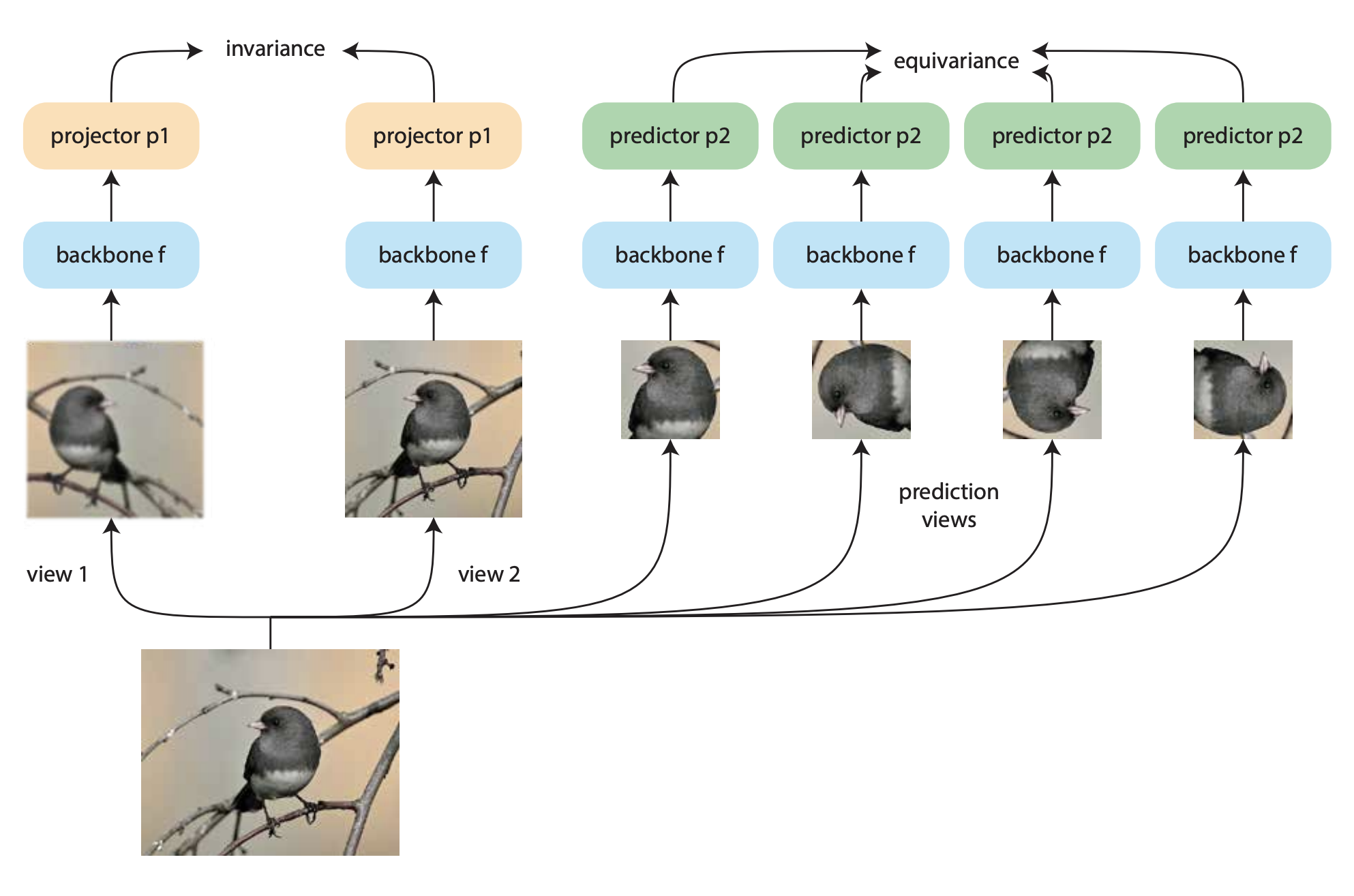 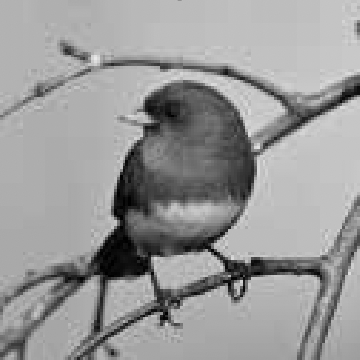 SimCLR (insensitive-based) can be a special case of Equivariant CL (insensitive+sensitive)
Dangovski, Rumen, et al. "Equivariant Self-Supervised Learning: Encouraging Equivariance in Representations." International Conference on Learning Representations. 2022.
DiffCSE
“sensitive”
“insensitive”
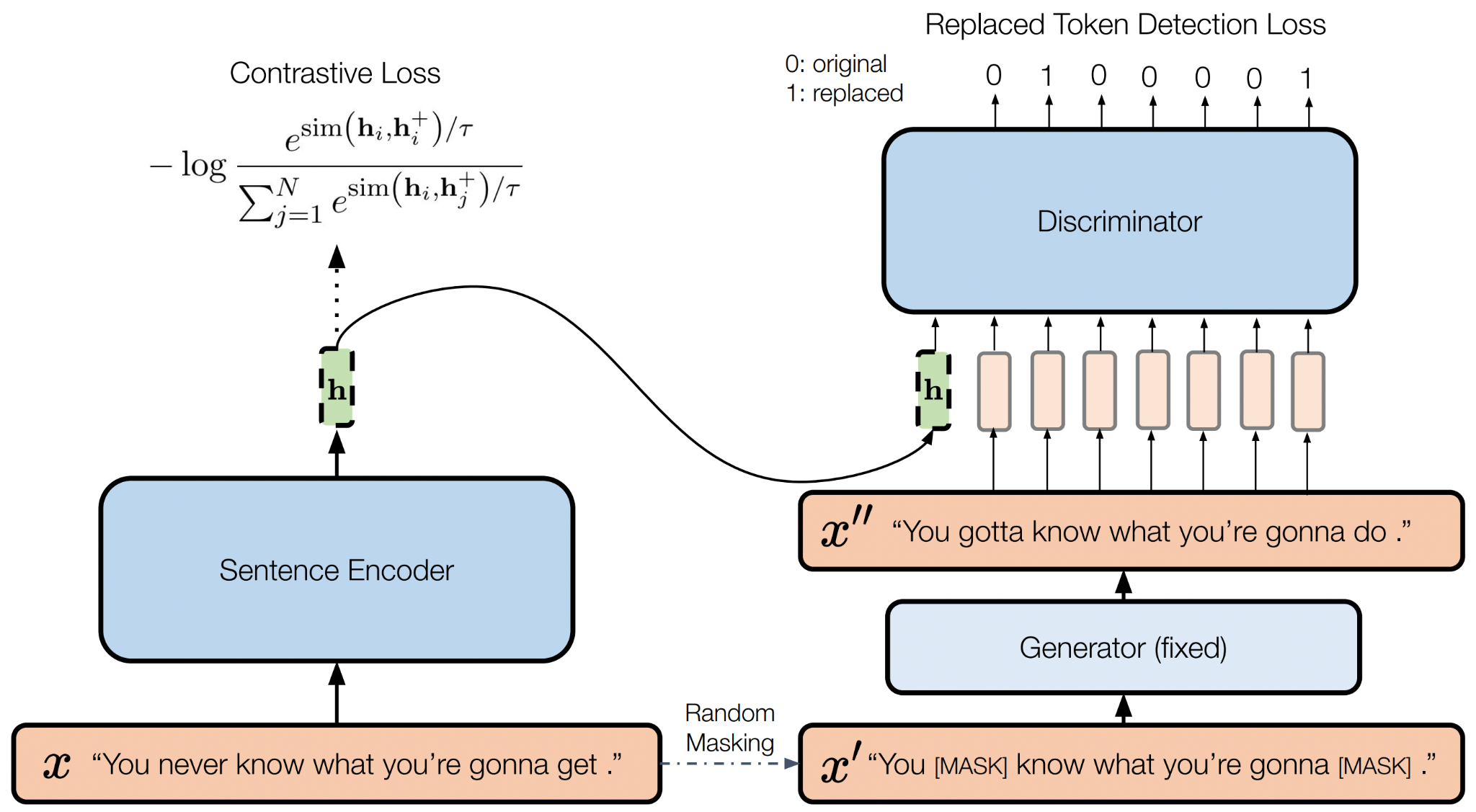 Chuang, Yung-Sung, et al. "DiffCSE: Difference-based Contrastive Learning for Sentence Embeddings. In Proceedings of the 2022 Conference of the North American Chapter of the Association for Computational Linguistics: Human Language Technologies. 2022.
DiffCSE
“sensitive”
“insensitive”
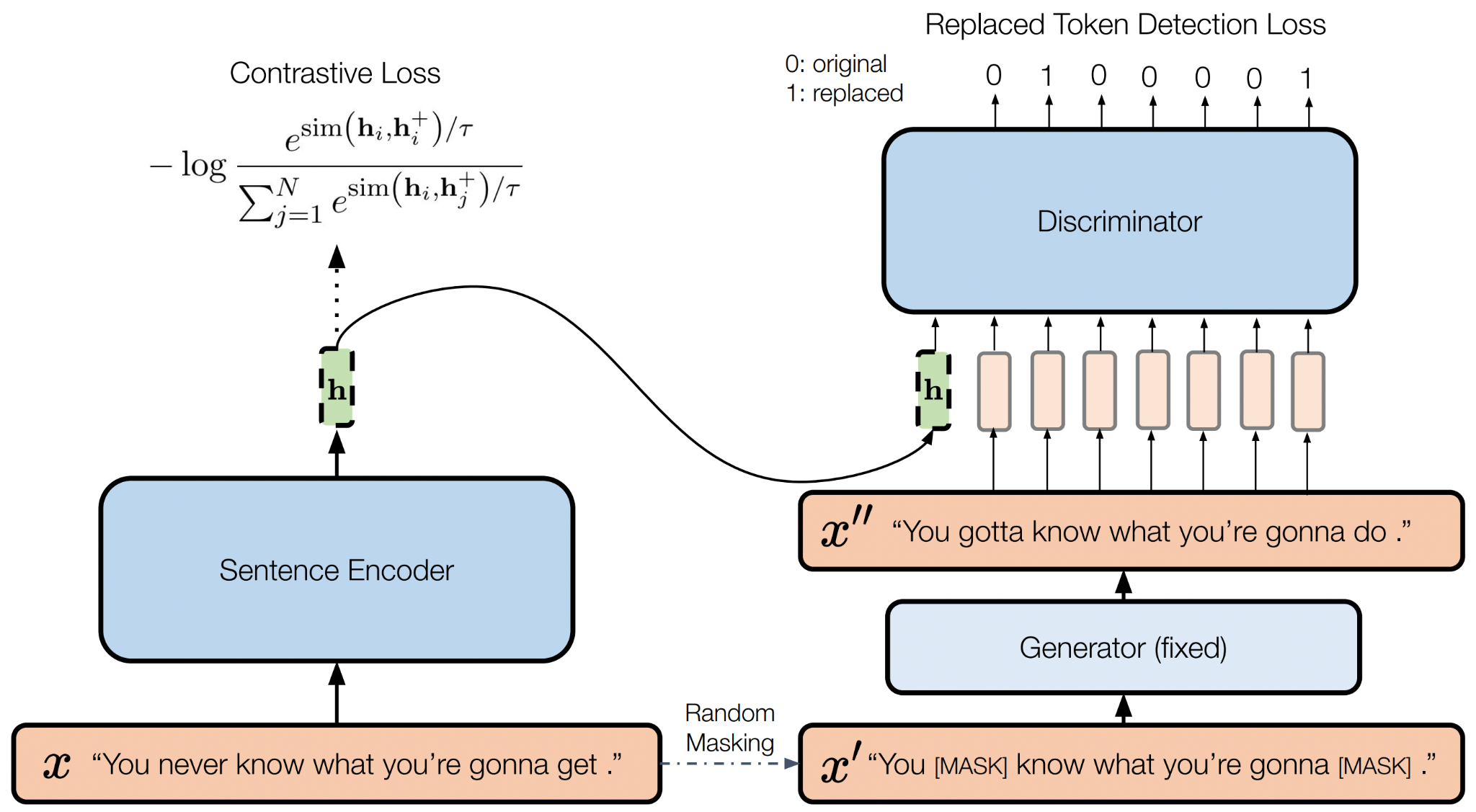 Chuang, Yung-Sung, et al. "DiffCSE: Difference-based Contrastive Learning for Sentence Embeddings. In Proceedings of the 2022 Conference of the North American Chapter of the Association for Computational Linguistics: Human Language Technologies. 2022.
DiffCSE
“sensitive”
“insensitive”
“insensitive”
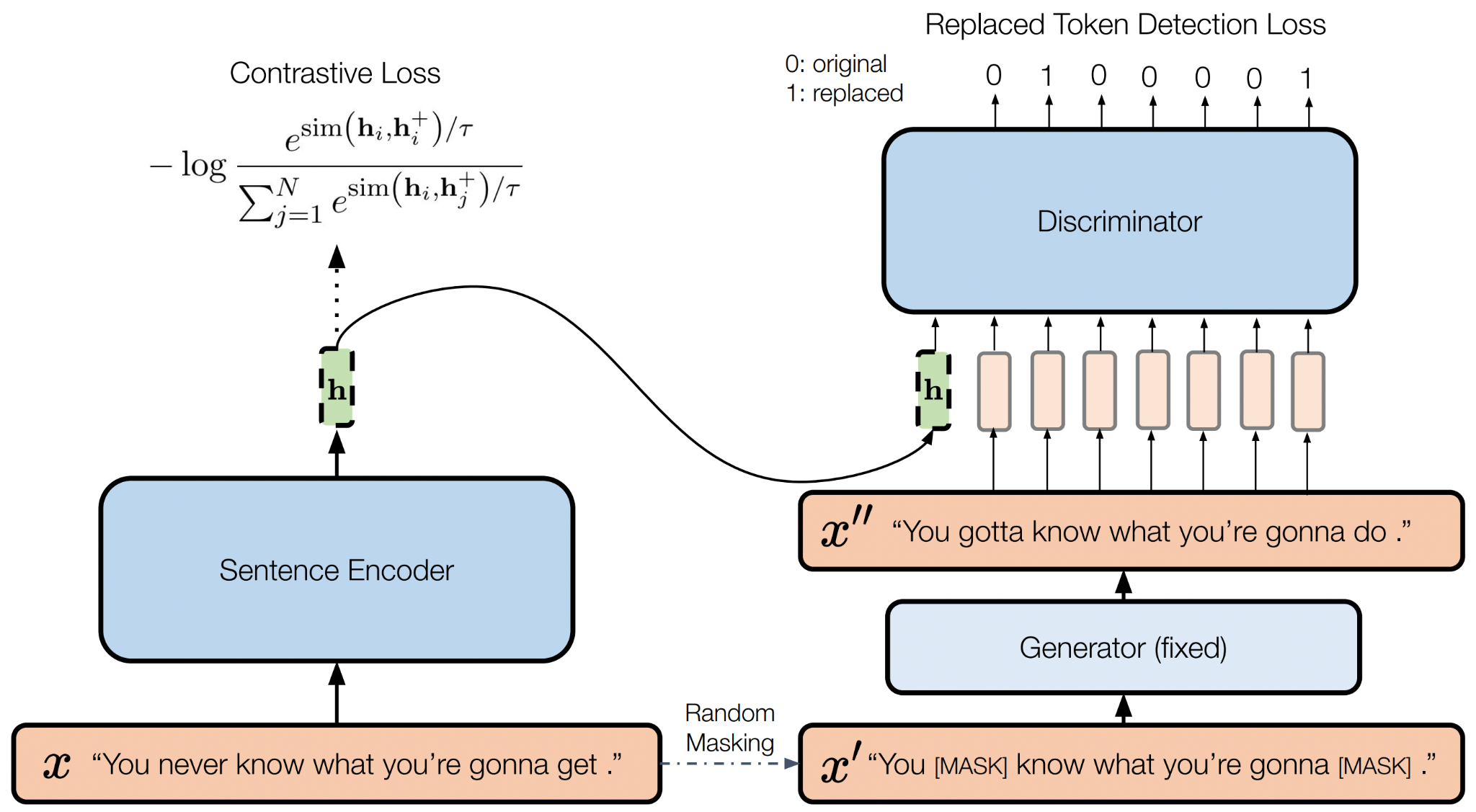 Chuang, Yung-Sung, et al. "DiffCSE: Difference-based Contrastive Learning for Sentence Embeddings. In Proceedings of the 2022 Conference of the North American Chapter of the Association for Computational Linguistics: Human Language Technologies. 2022.
DiffCSE
“sensitive”
“insensitive”
“insensitive”
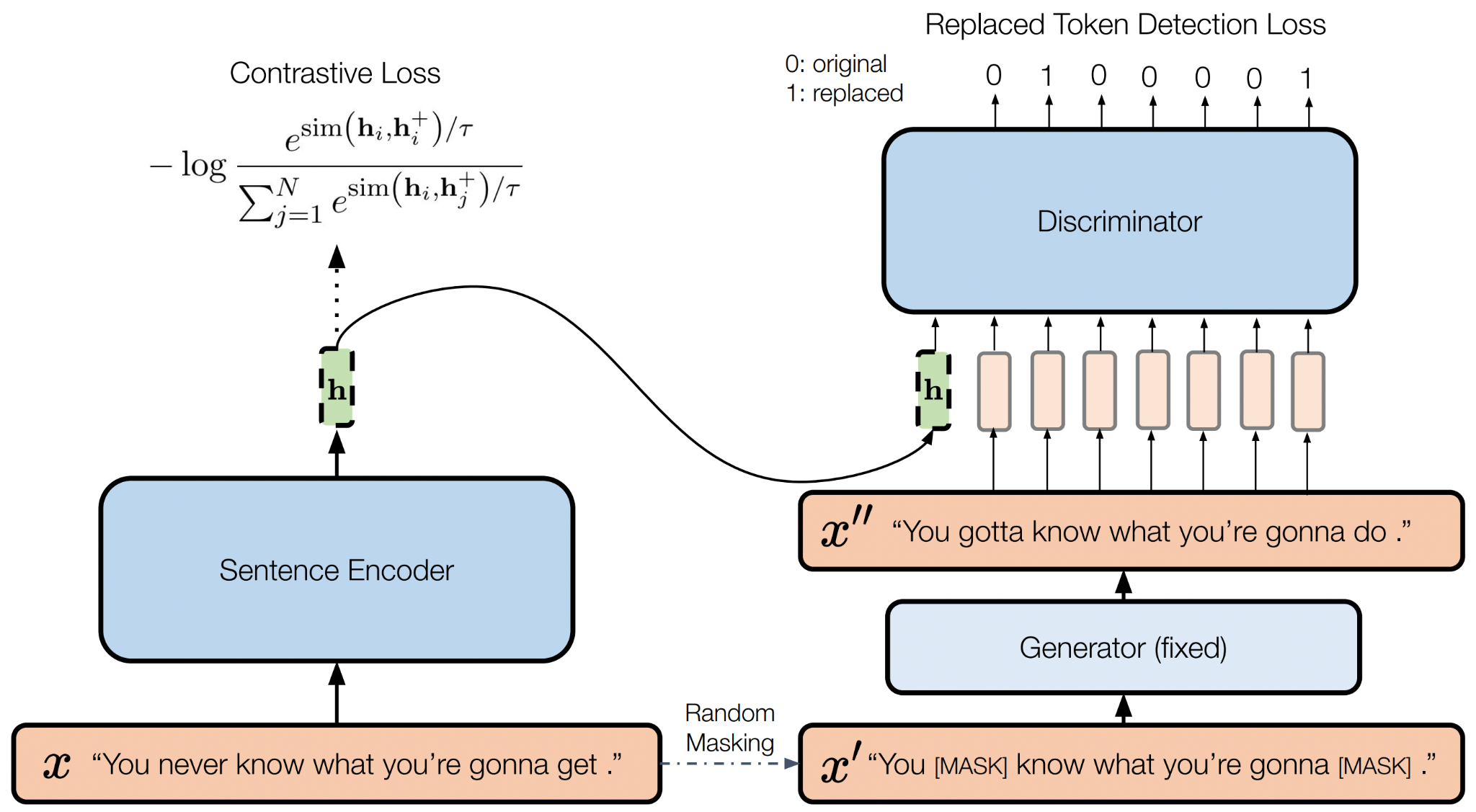 Chuang, Yung-Sung, et al. "DiffCSE: Difference-based Contrastive Learning for Sentence Embeddings. In Proceedings of the 2022 Conference of the North American Chapter of the Association for Computational Linguistics: Human Language Technologies. 2022.
DiffCSE
“sensitive”
“insensitive”
“insensitive”
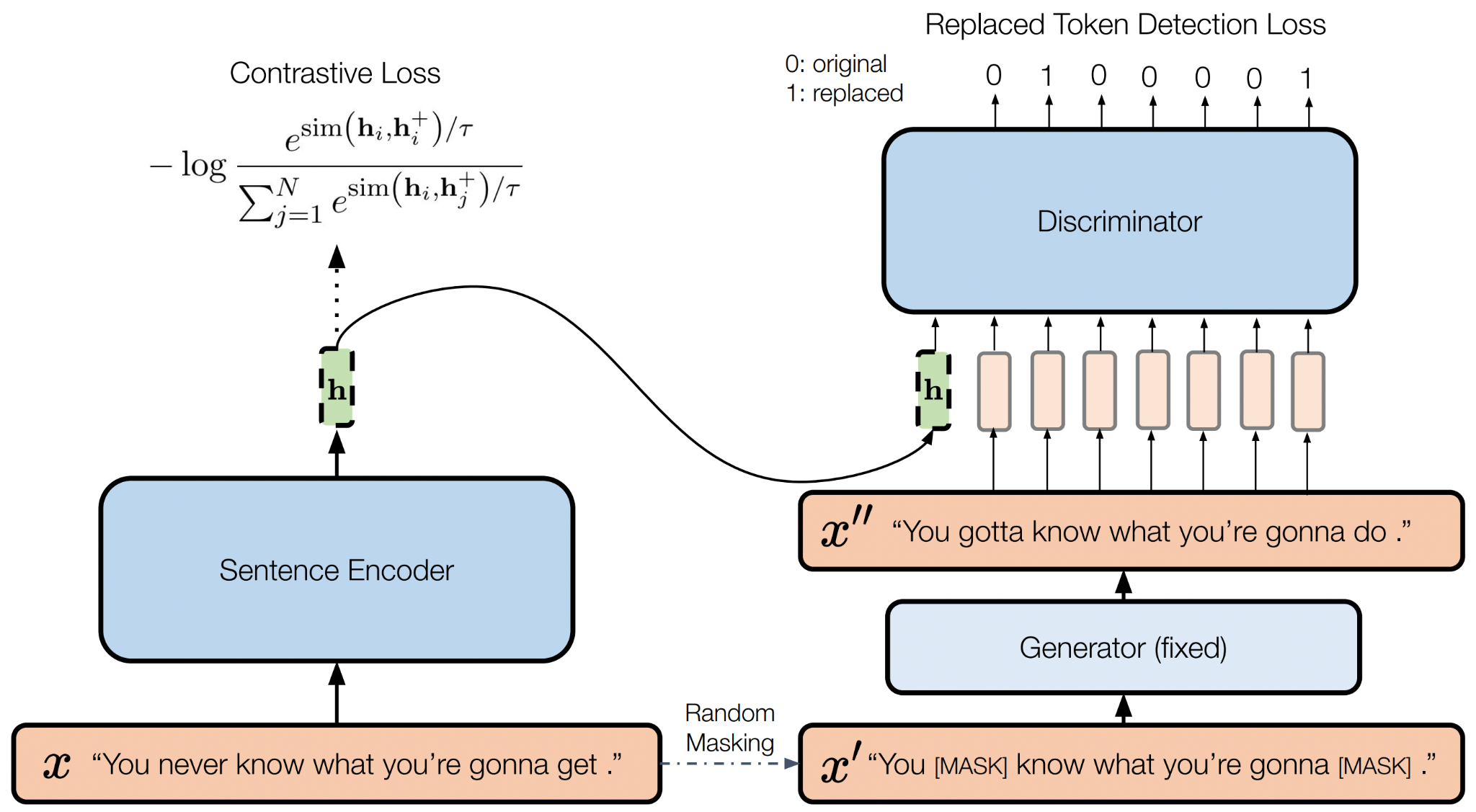 Chuang, Yung-Sung, et al. "DiffCSE: Difference-based Contrastive Learning for Sentence Embeddings. In Proceedings of the 2022 Conference of the North American Chapter of the Association for Computational Linguistics: Human Language Technologies. 2022.
DiffCSE
“sensitive”
ELECTRA?
“insensitive”
“insensitive”
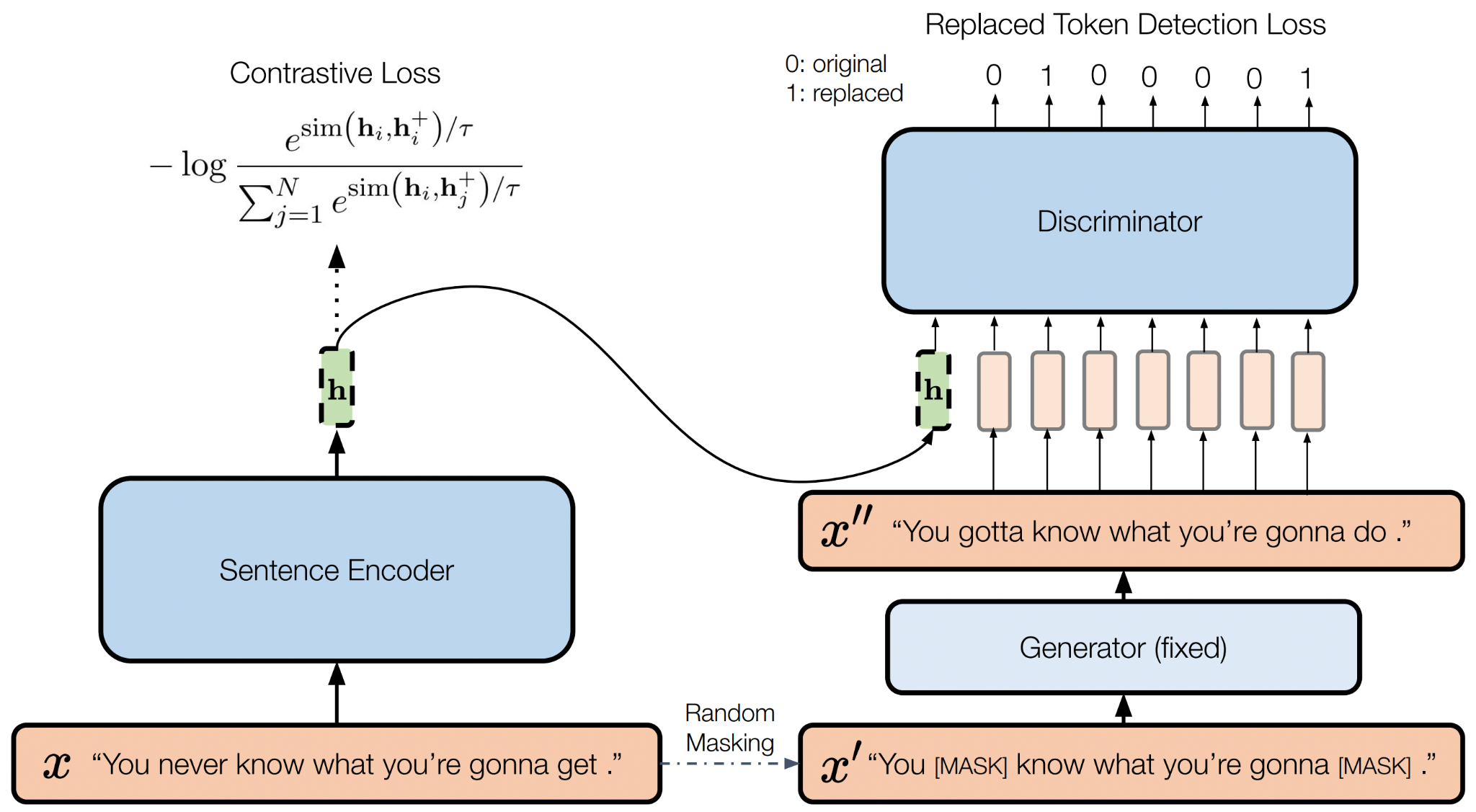 Chuang, Yung-Sung, et al. "DiffCSE: Difference-based Contrastive Learning for Sentence Embeddings. In Proceedings of the 2022 Conference of the North American Chapter of the Association for Computational Linguistics: Human Language Technologies. 2022.
DiffCSE
“sensitive”
ELECTRA?
“insensitive”
“insensitive”
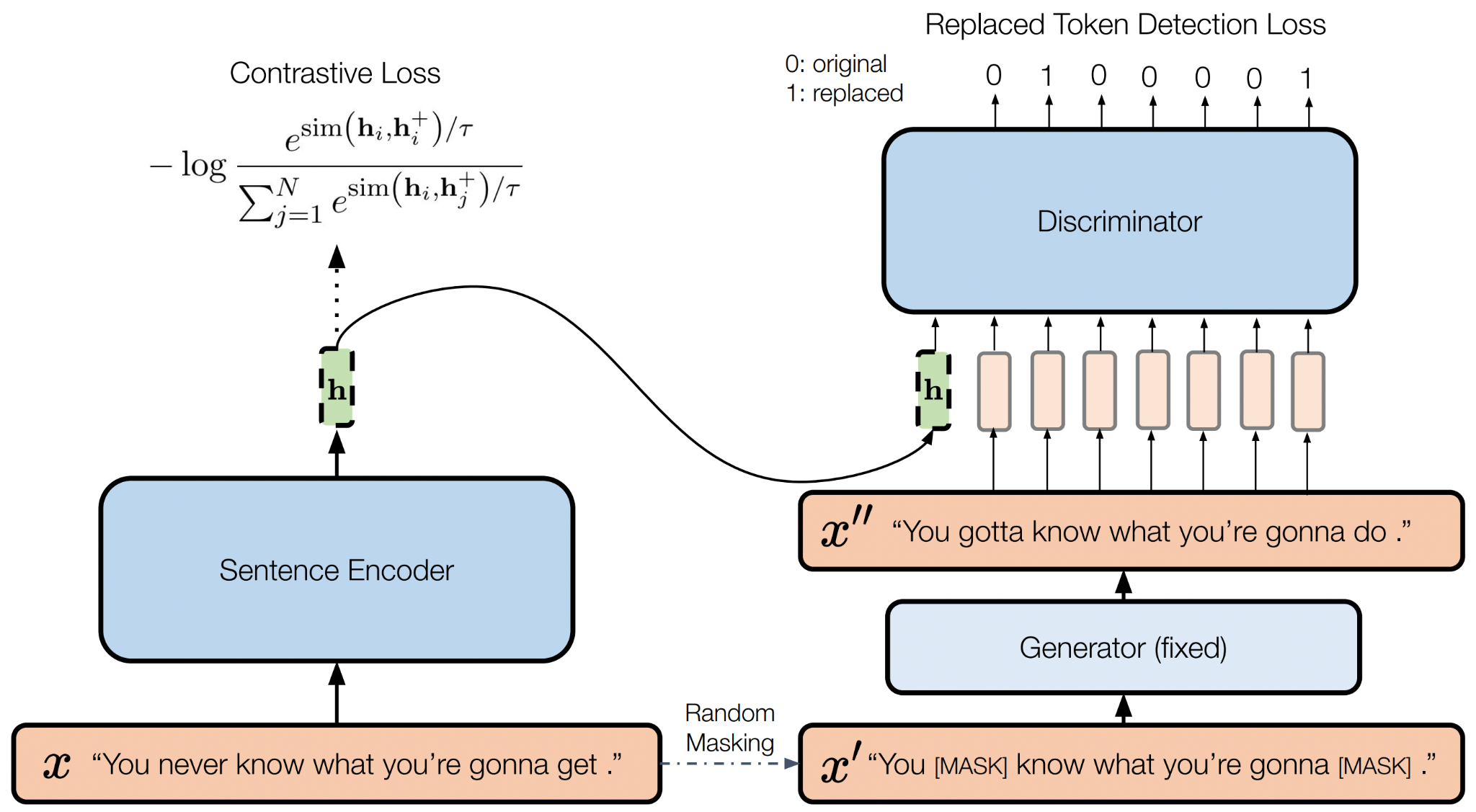 conditionalELECTRA
Chuang, Yung-Sung, et al. "DiffCSE: Difference-based Contrastive Learning for Sentence Embeddings. In Proceedings of the 2022 Conference of the North American Chapter of the Association for Computational Linguistics: Human Language Technologies. 2022.
DiffCSE
“sensitive”
ELECTRA?
“insensitive”
“insensitive”
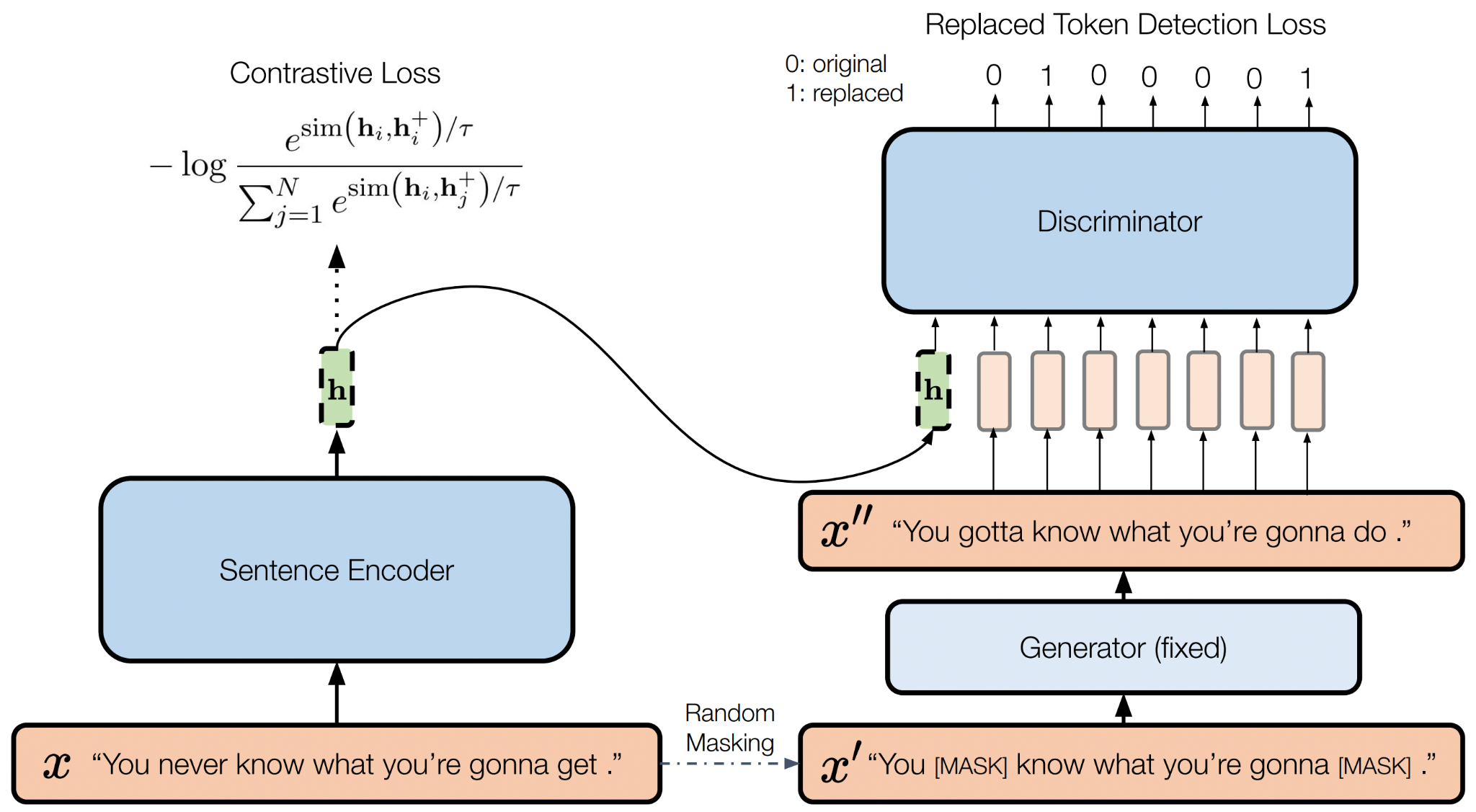 conditionalELECTRA
“diff” operation
Chuang, Yung-Sung, et al. "DiffCSE: Difference-based Contrastive Learning for Sentence Embeddings. In Proceedings of the 2022 Conference of the North American Chapter of the Association for Computational Linguistics: Human Language Technologies. 2022.
DiffCSE
“sensitive”
ELECTRA?
“insensitive”
“insensitive”
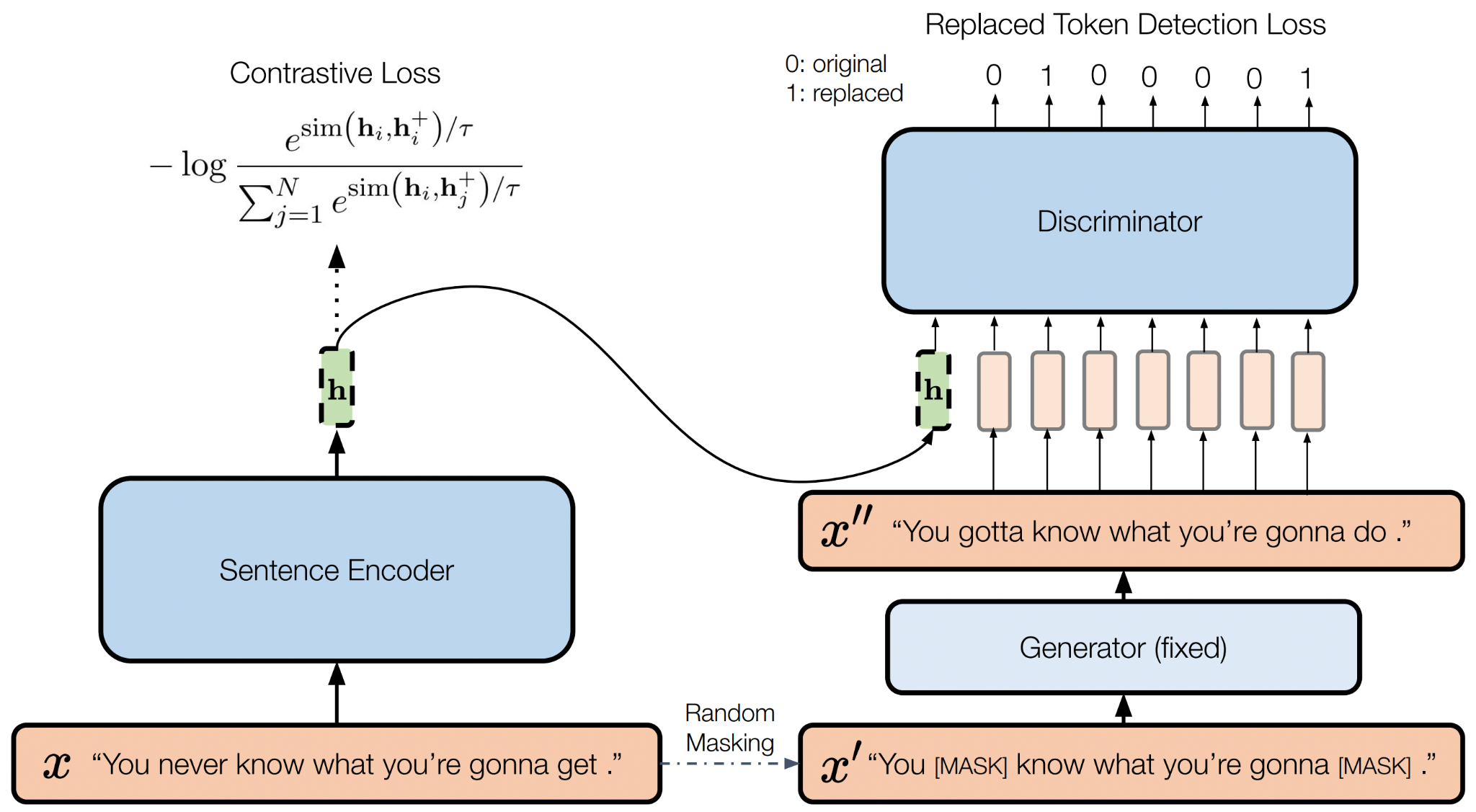 conditionalELECTRA
“diff” operation
Chuang, Yung-Sung, et al. "DiffCSE: Difference-based Contrastive Learning for Sentence Embeddings. In Proceedings of the 2022 Conference of the North American Chapter of the Association for Computational Linguistics: Human Language Technologies. 2022.
DiffCSE
“sensitive”
“insensitive”
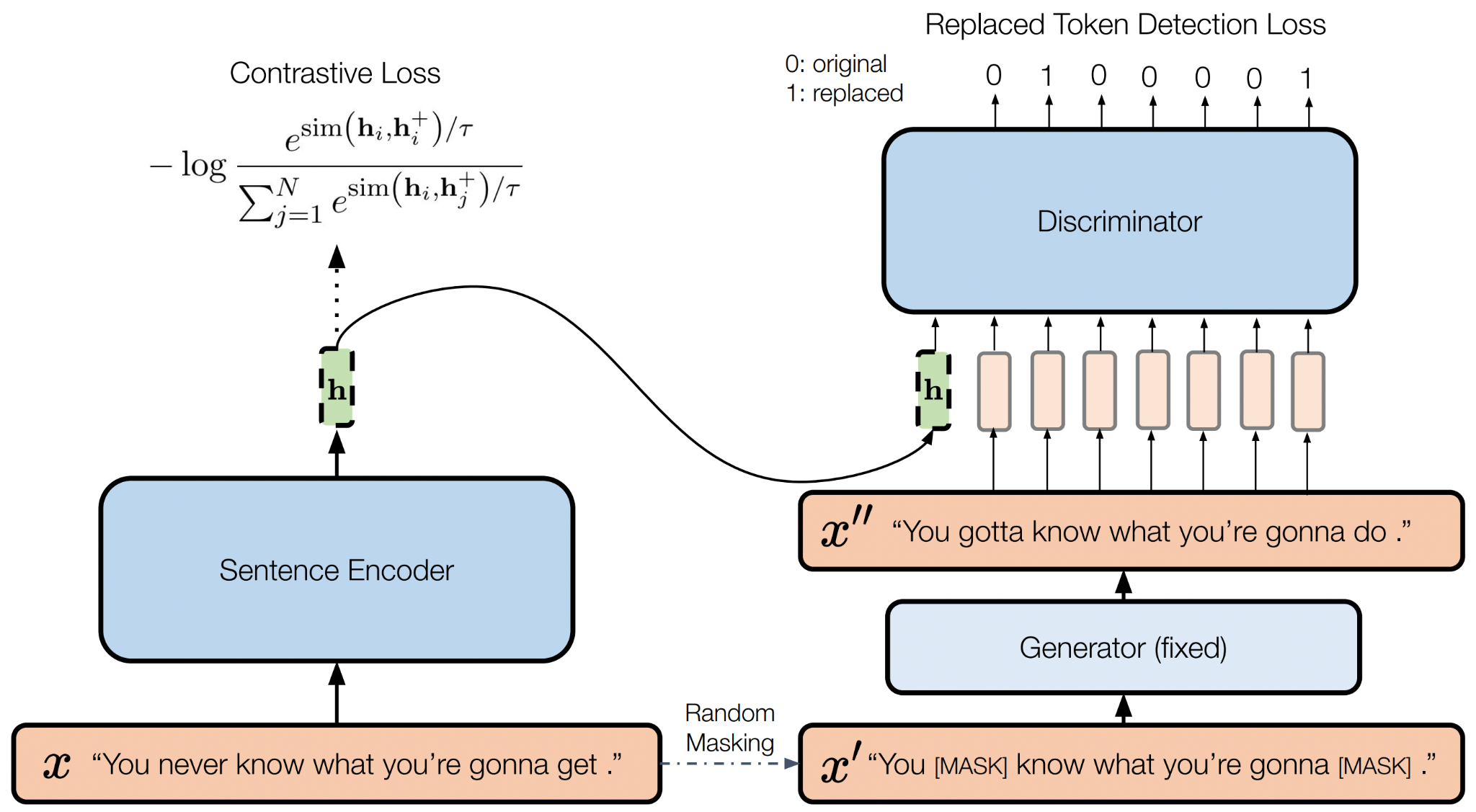 for inference
Chuang, Yung-Sung, et al. "DiffCSE: Difference-based Contrastive Learning for Sentence Embeddings. In Proceedings of the 2022 Conference of the North American Chapter of the Association for Computational Linguistics: Human Language Technologies. 2022.
Results (STS)
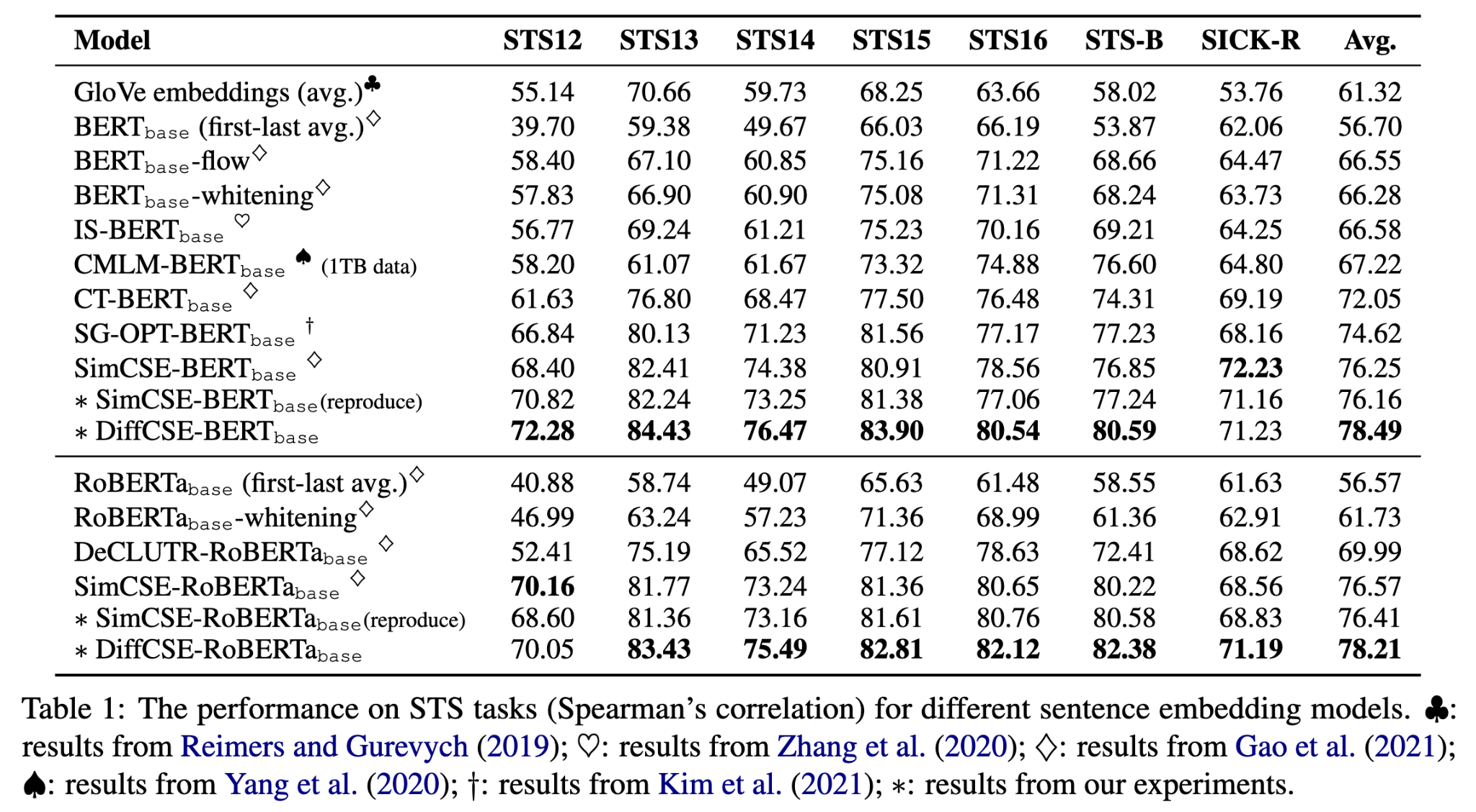 Chuang, Yung-Sung, et al. "DiffCSE: Difference-based Contrastive Learning for Sentence Embeddings. In Proceedings of the 2022 Conference of the North American Chapter of the Association for Computational Linguistics: Human Language Technologies. 2022.
Retrieval Results
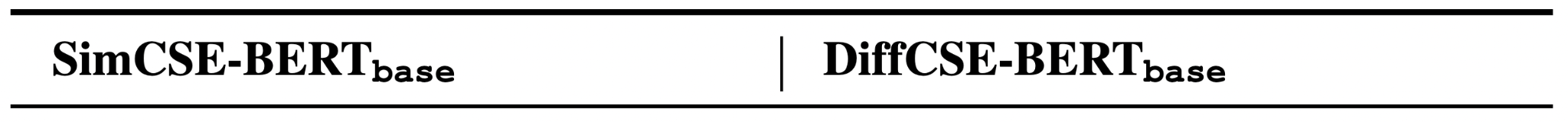 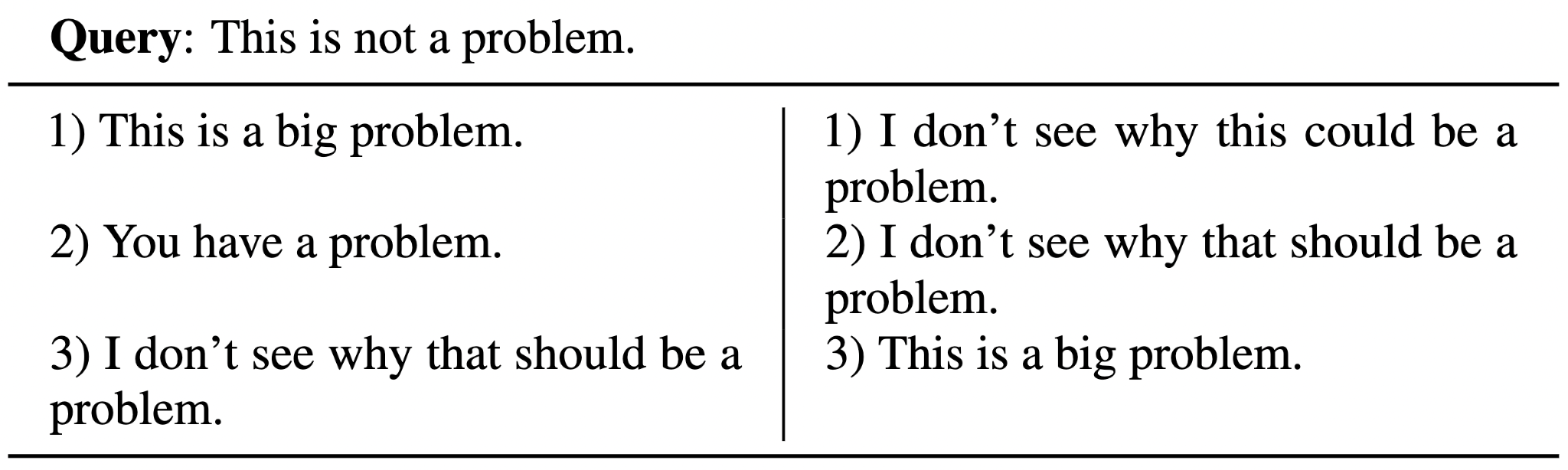 Chuang, Yung-Sung, et al. "DiffCSE: Difference-based Contrastive Learning for Sentence Embeddings. In Proceedings of the 2022 Conference of the North American Chapter of the Association for Computational Linguistics: Human Language Technologies. 2022.
Outline of Part 3
Why we need sentence-level representations?
Pre-BERT methods
How to obtain sentence-level representations from BERTs?
Post-processing Methods
Contrastive Learning Methods:
Designed Positives
Generating Positives
Bootstrapping Methods
Dropout Augmentations
Equivariant Contrastive Learning
Prompting
Ranking-based Methods
Conclusion
PromptBERT
Design/search good prompt templates to better extract sentence embeddings from BERT without fine-tuning
Further fine-tuning with contrastive loss:
Using sentence vectors produced by two different templates as a positive pair
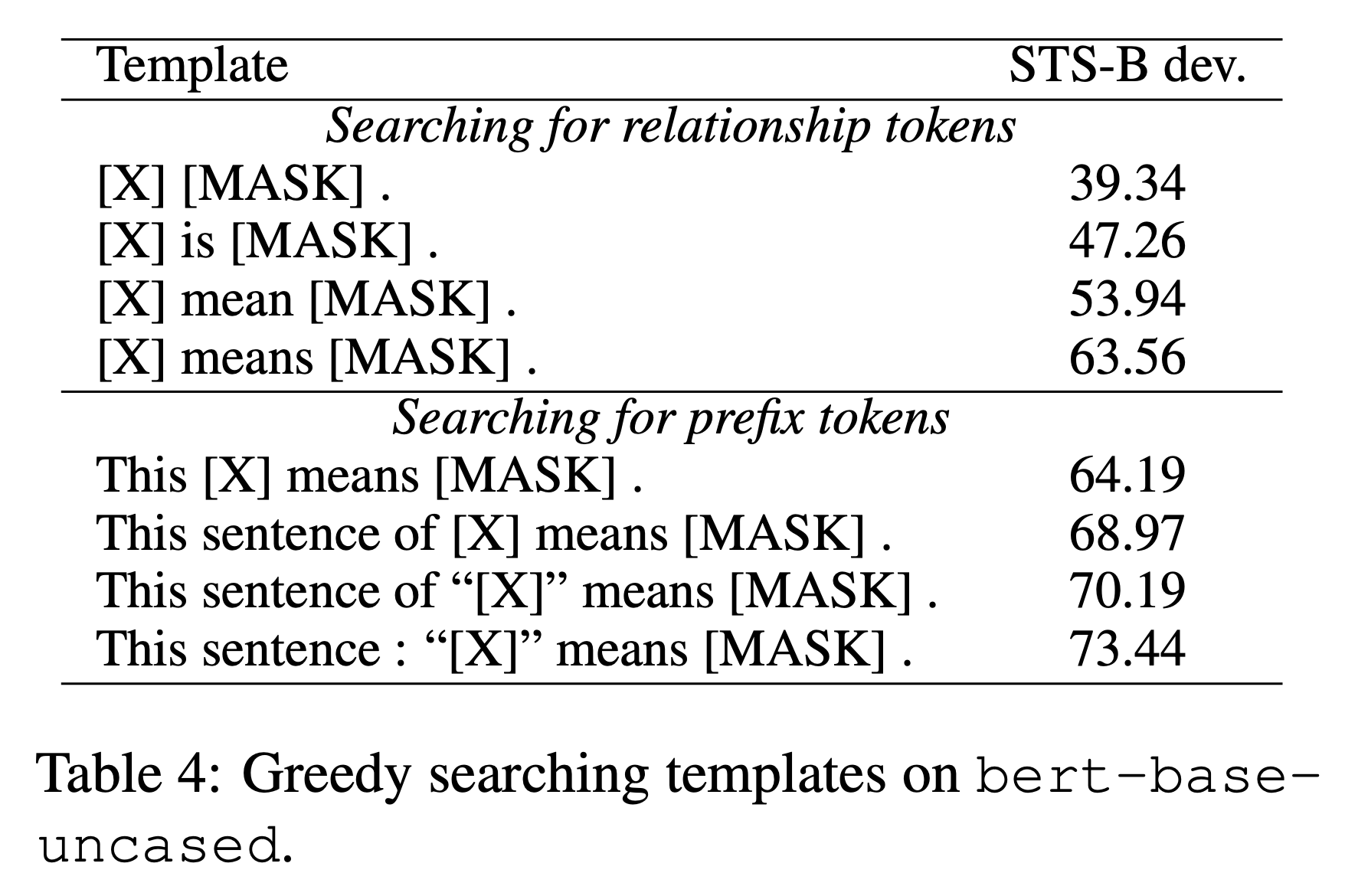 Jiang, Ting, et al. "PromptBERT: Improving BERT Sentence Embeddings with Prompts." arXiv preprint arXiv:2201.04337 (2022).
PromptBERT
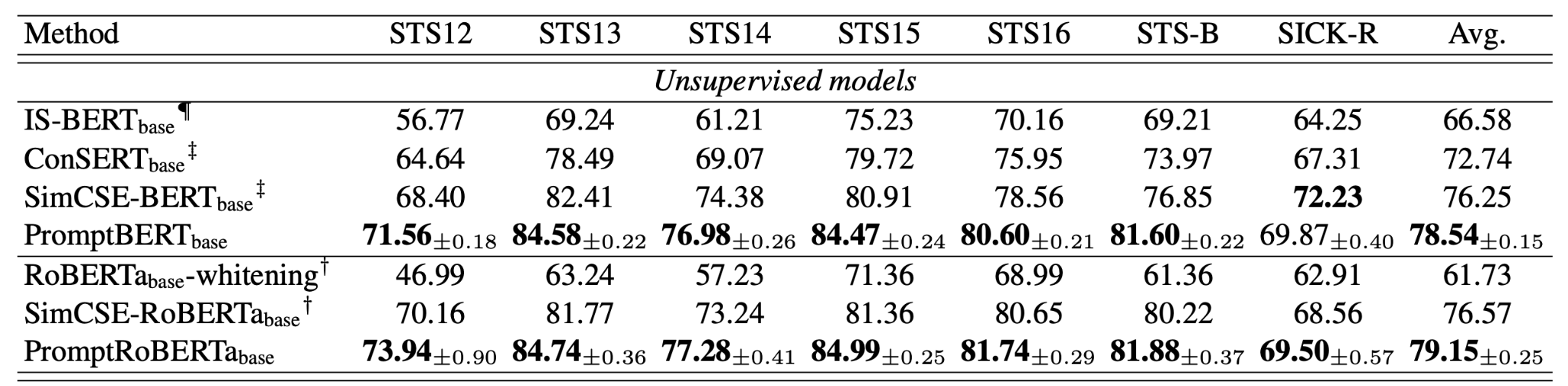 DiffCSE (BERT-base)          72.28         84.43         76.47        83.90         80.54         80.59          71.23         78.49
Jiang, Ting, et al. "PromptBERT: Improving BERT Sentence Embeddings with Prompts." arXiv preprint arXiv:2201.04337 (2022).
Outline of Part 3
Why we need sentence-level representations?
Pre-BERT methods
How to obtain sentence-level representations from BERTs?
Post-processing Methods
Contrastive Learning Methods:
Designed Positives
Generating Positives
Bootstrapping Methods
Dropout Augmentations
Equivariant Contrastive Learning
Prompting
Ranking-based Methods
Conclusion
RankEncoder
Refine the vector space of existing models like SimCSE, PromptBERT
Leverage ranking information from the whole corpus
Train a new encoder to match the cosine similarity of rank vectors
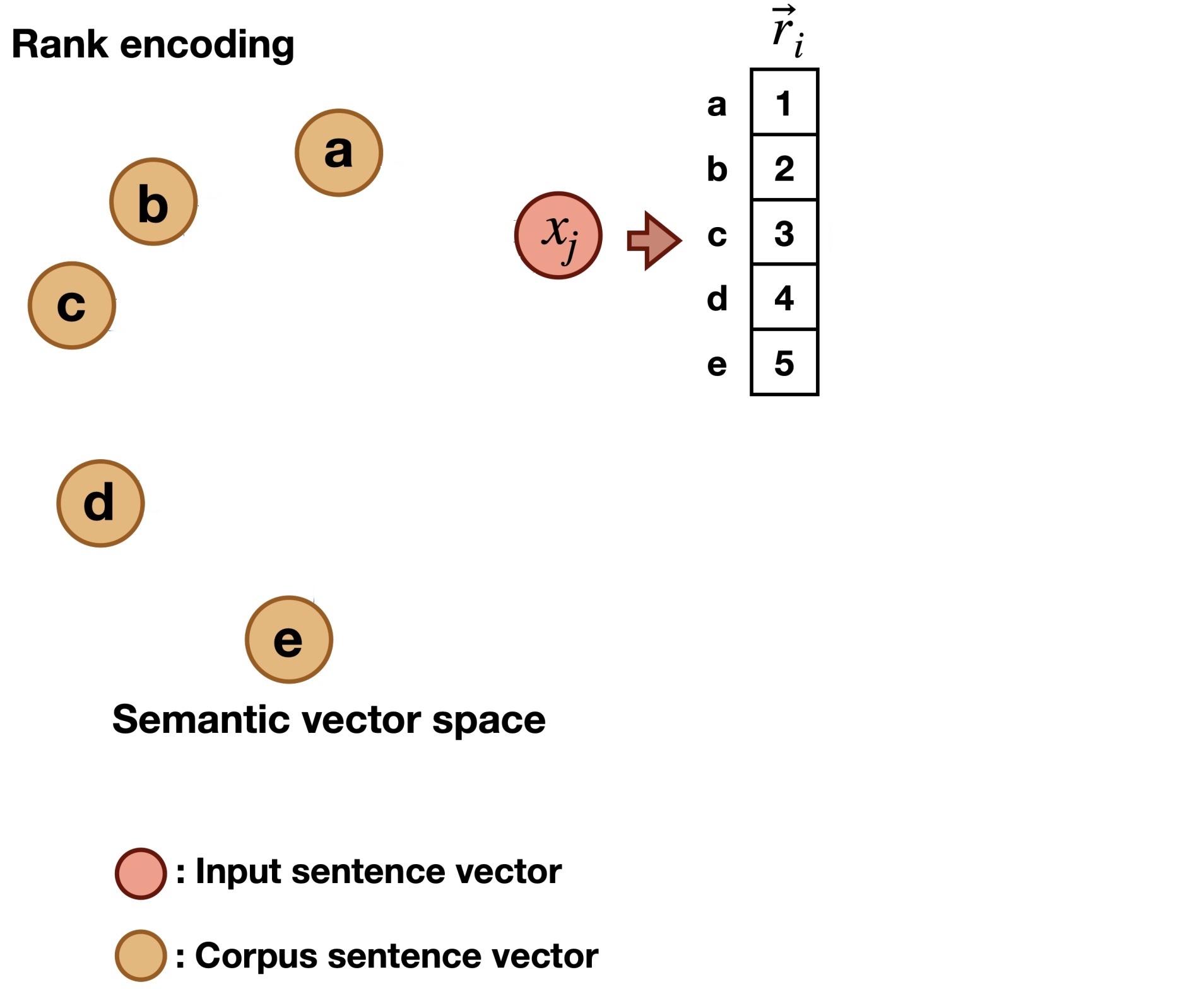 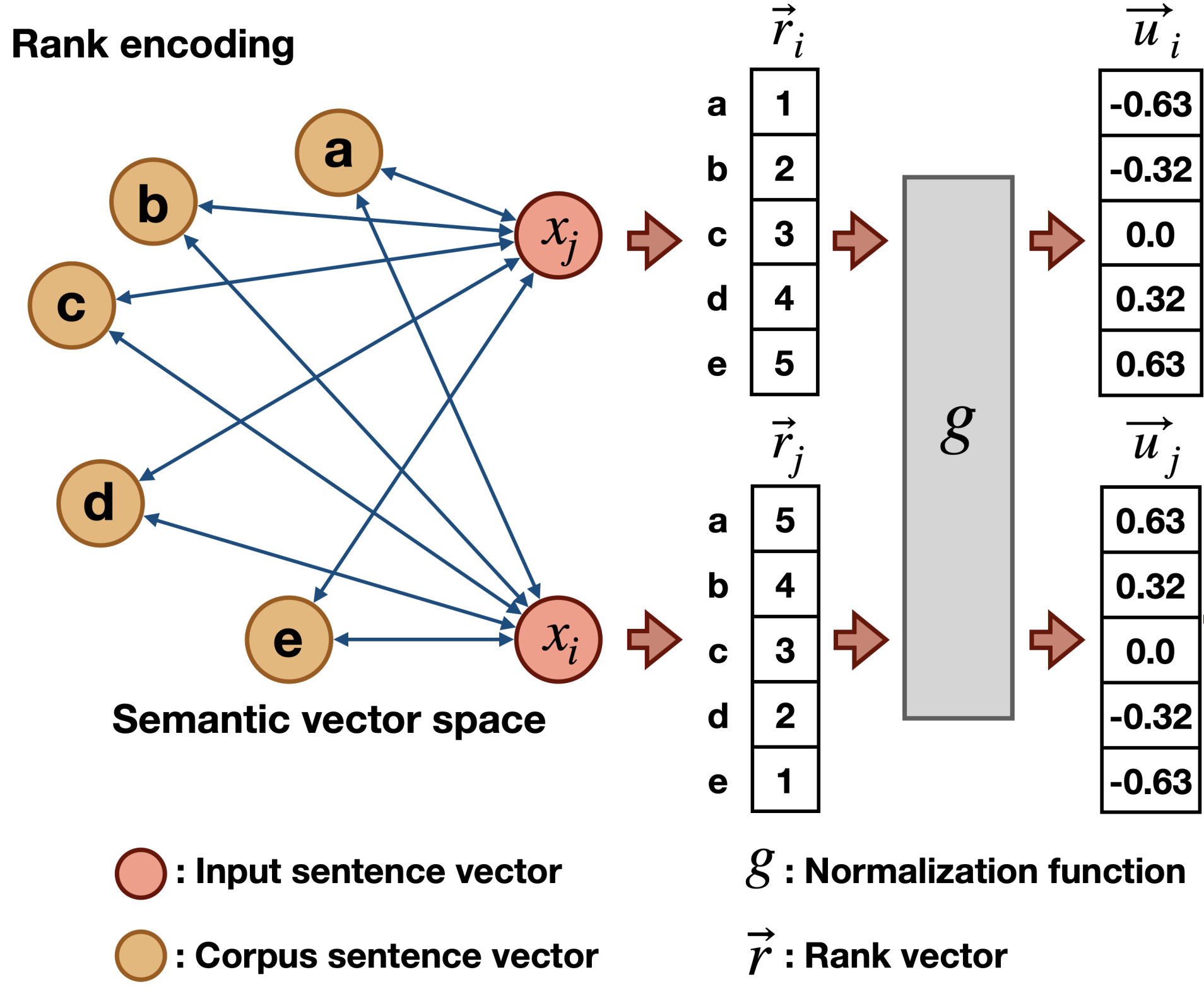 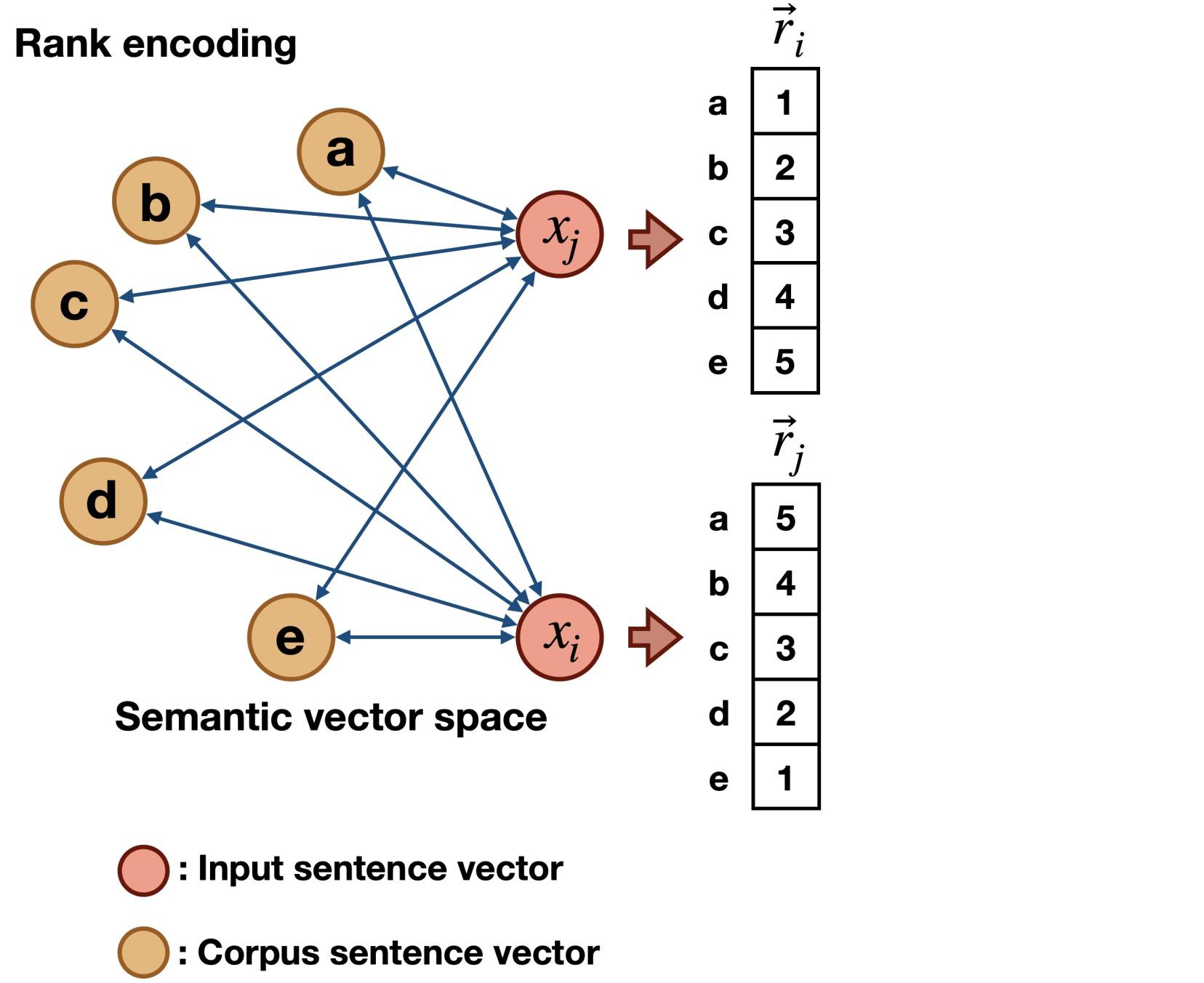 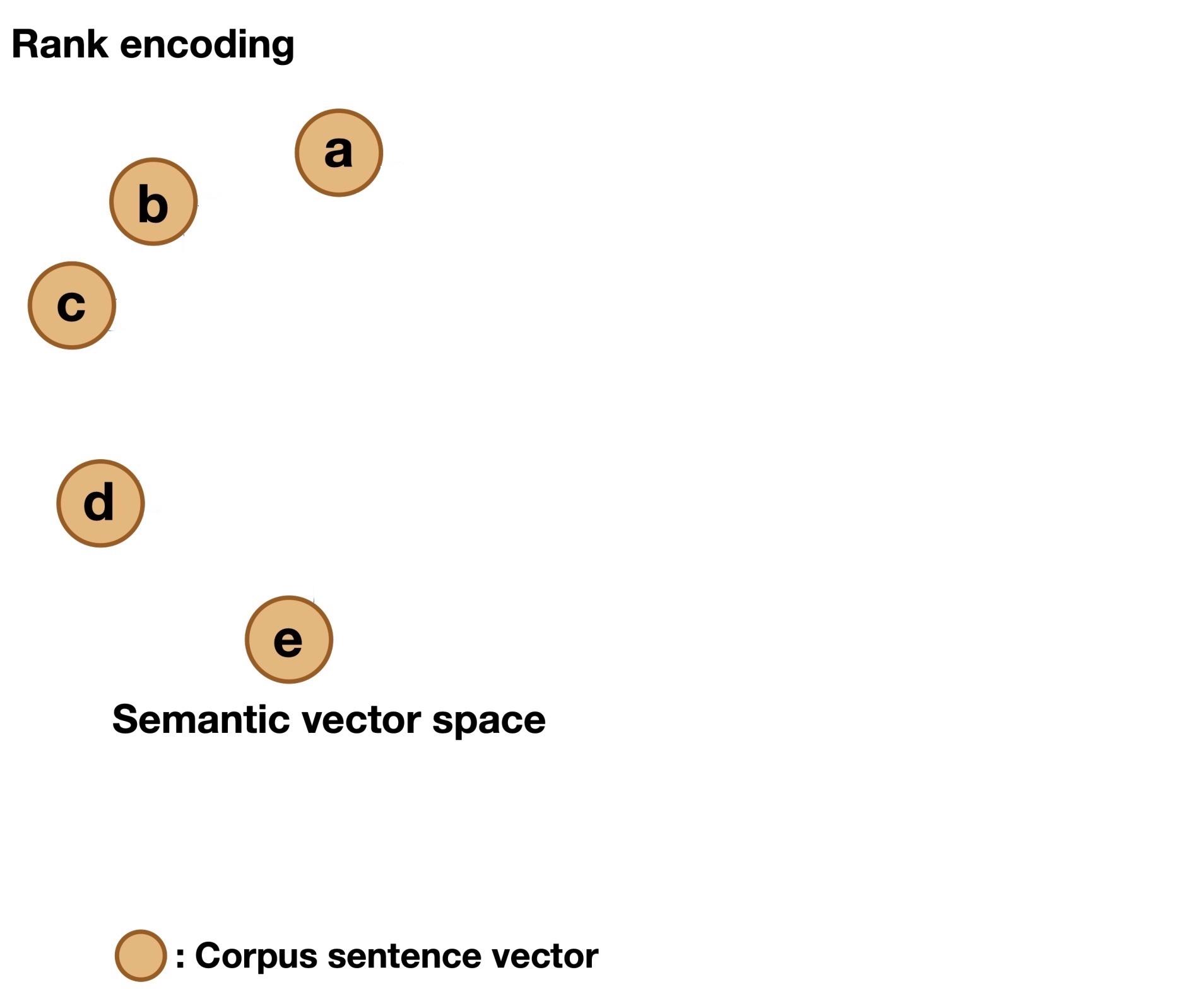 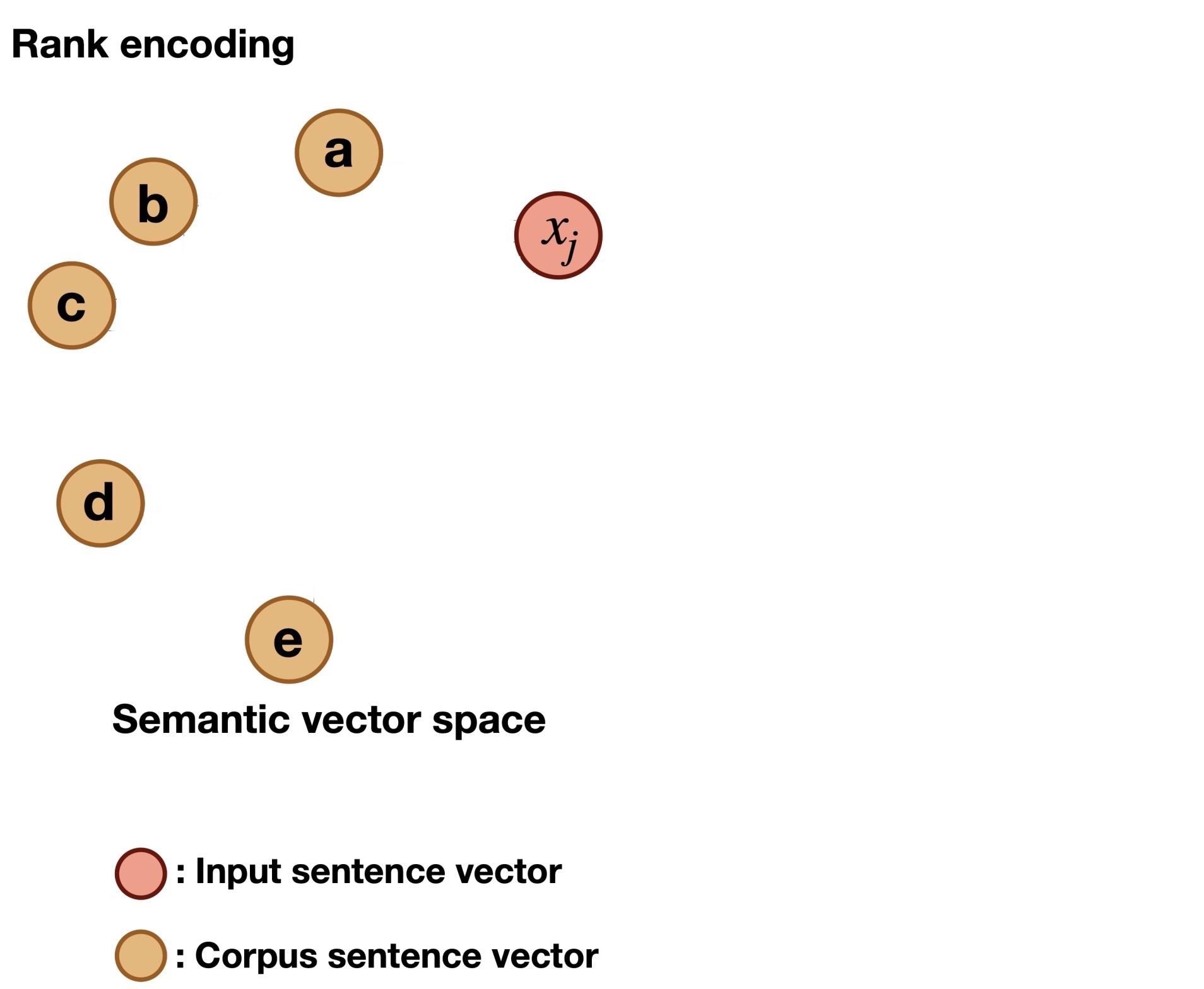 Seonwoo, Yeon, et al. "Ranking-Enhanced Unsupervised Sentence Representation Learning." arXiv preprint arXiv:2209.04333 (2022).
RankEncoder
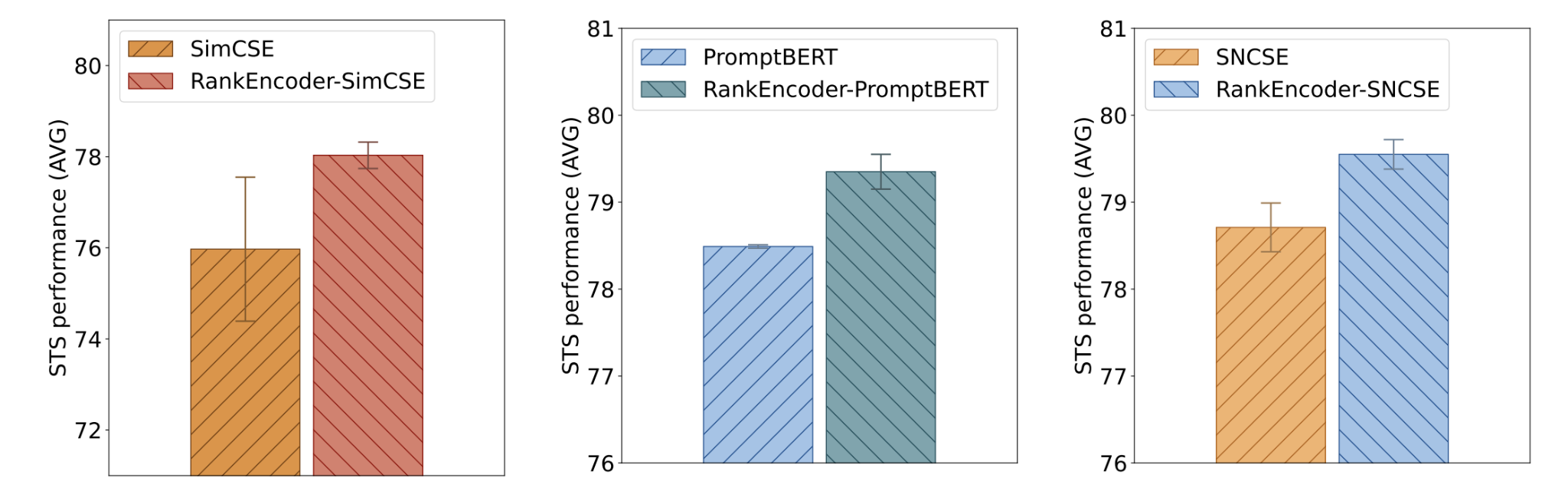 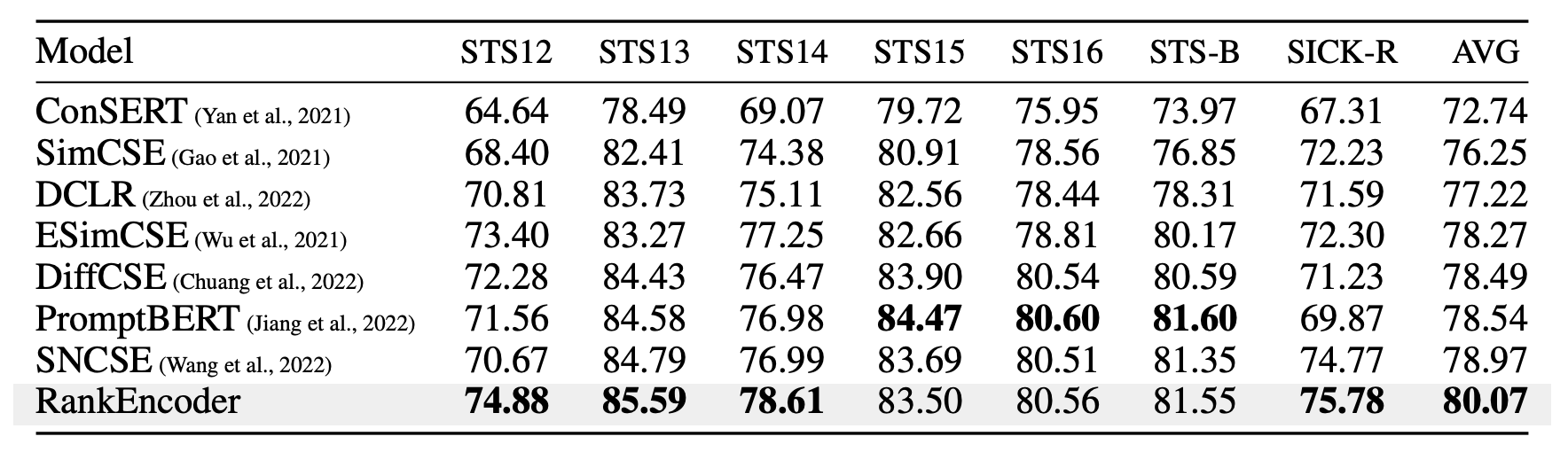 Seonwoo, Yeon, et al. "Ranking-Enhanced Unsupervised Sentence Representation Learning." arXiv preprint arXiv:2209.04333 (2022).
RankEncoder
RankEncoder can be aware of the fine-grain interaction between the similar sentences in the corpus
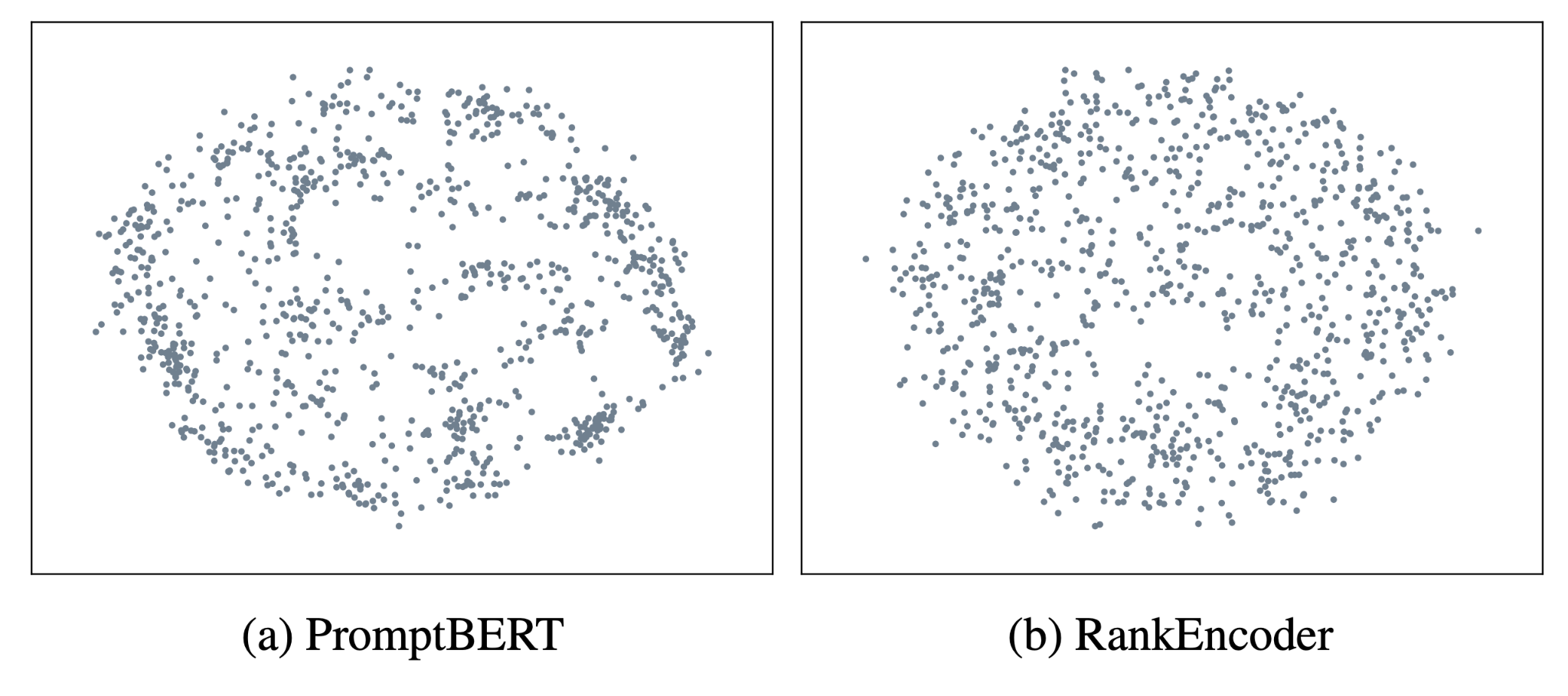 Seonwoo, Yeon, et al. "Ranking-Enhanced Unsupervised Sentence Representation Learning." arXiv preprint arXiv:2209.04333 (2022).
RankEncoder
Better uniformity
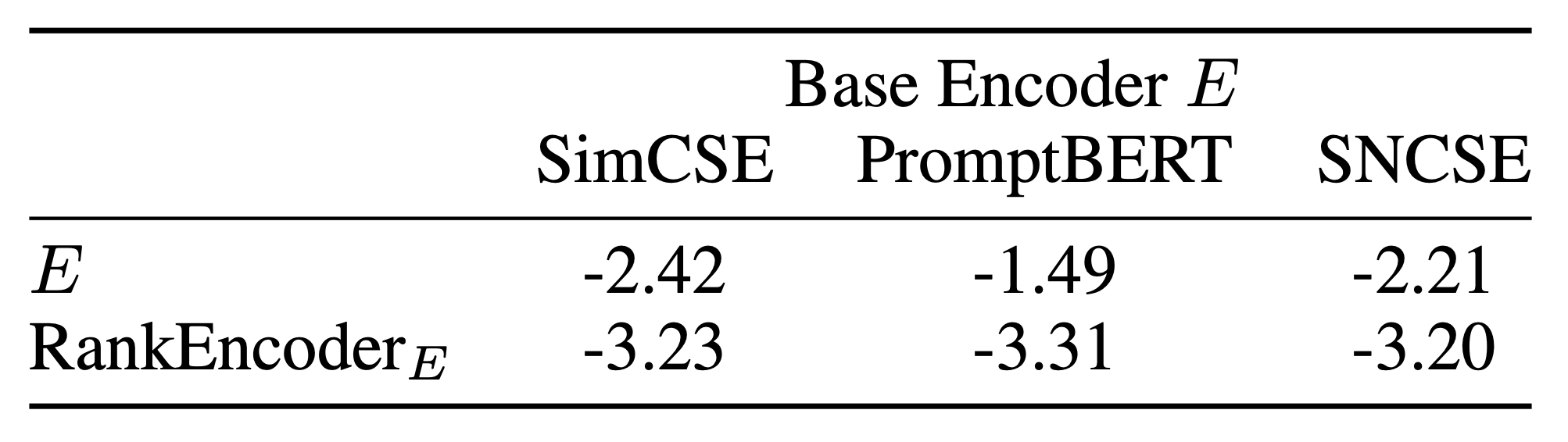 Seonwoo, Yeon, et al. "Ranking-Enhanced Unsupervised Sentence Representation Learning." arXiv preprint arXiv:2209.04333 (2022).
Conclusion
We are closing the gap between unsupervised and supervised sentence representations: 
Contrastive learning should have more potential in NLP for using pre-trained language models in representation learning!
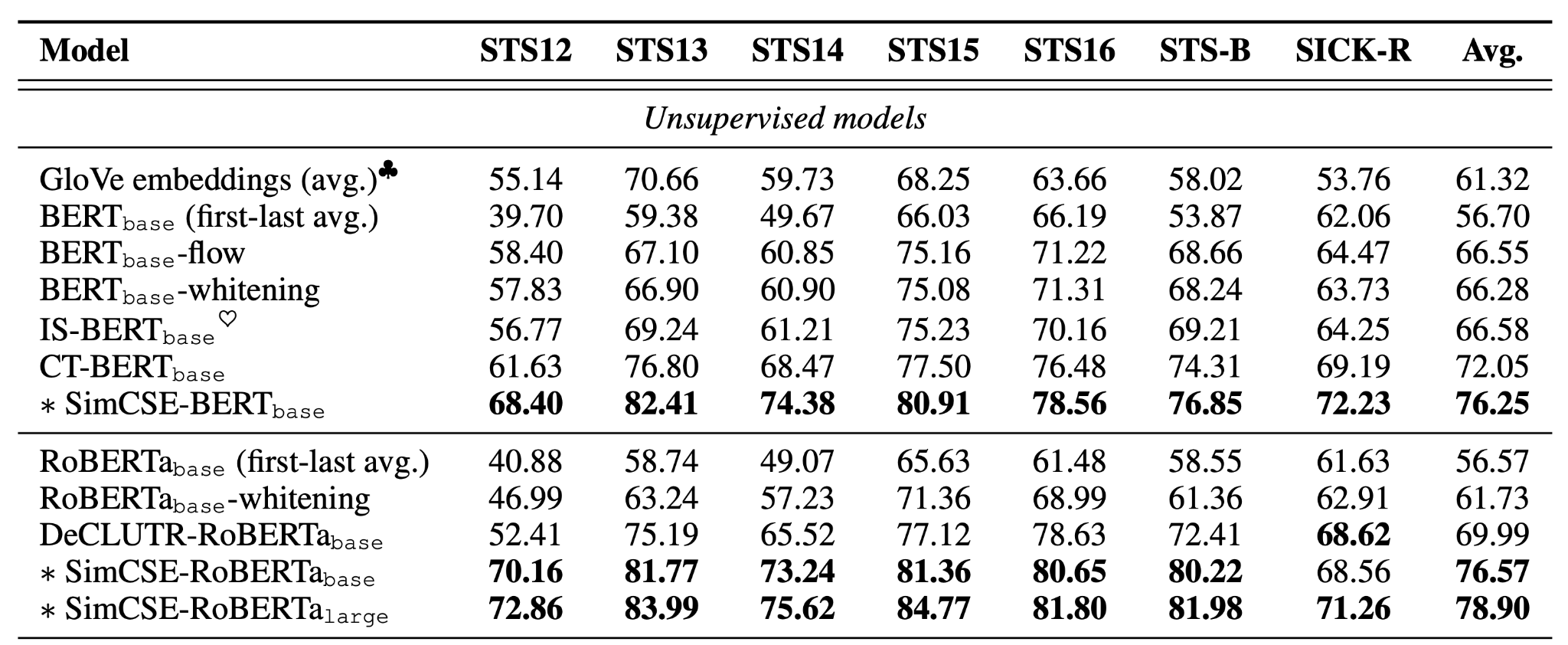 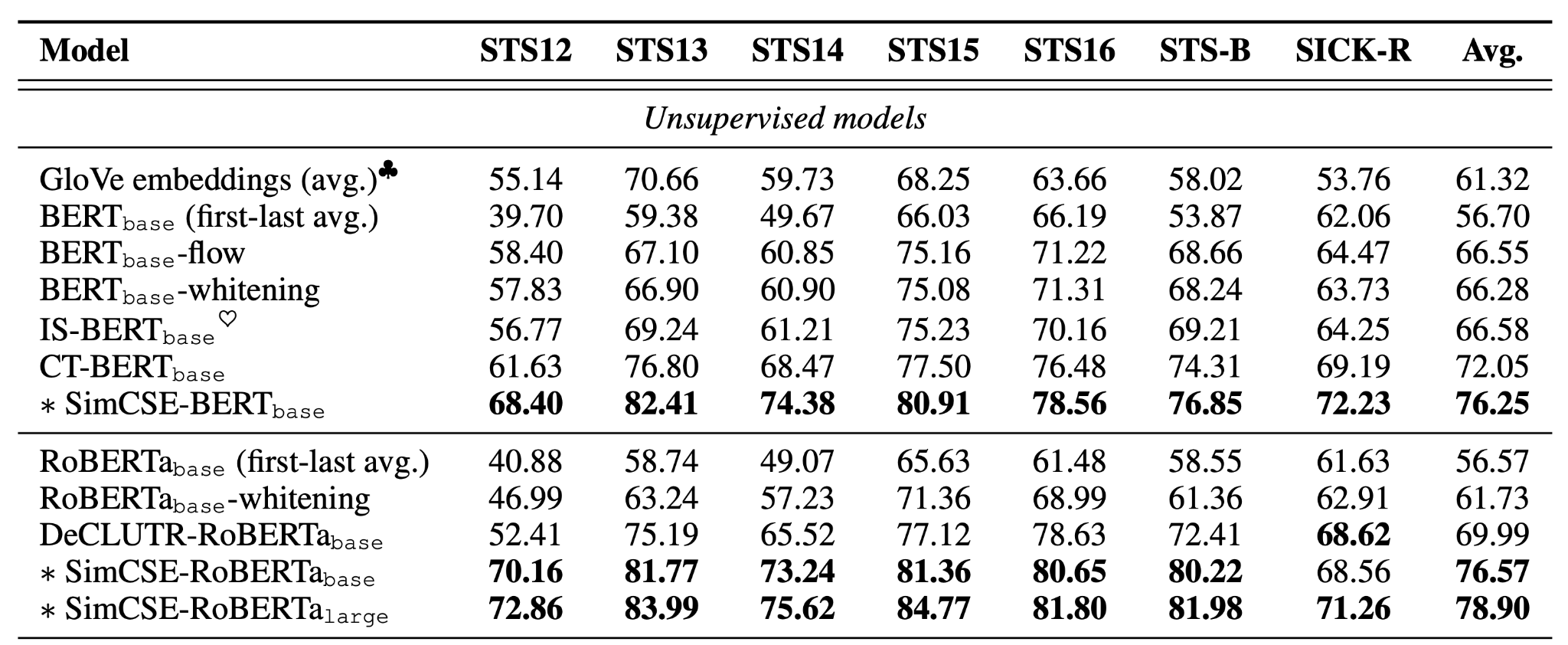 RankEncoder (BERT-base)        74.88       85.59      78.61       83.50      80.56       81.55        75.78       80.07
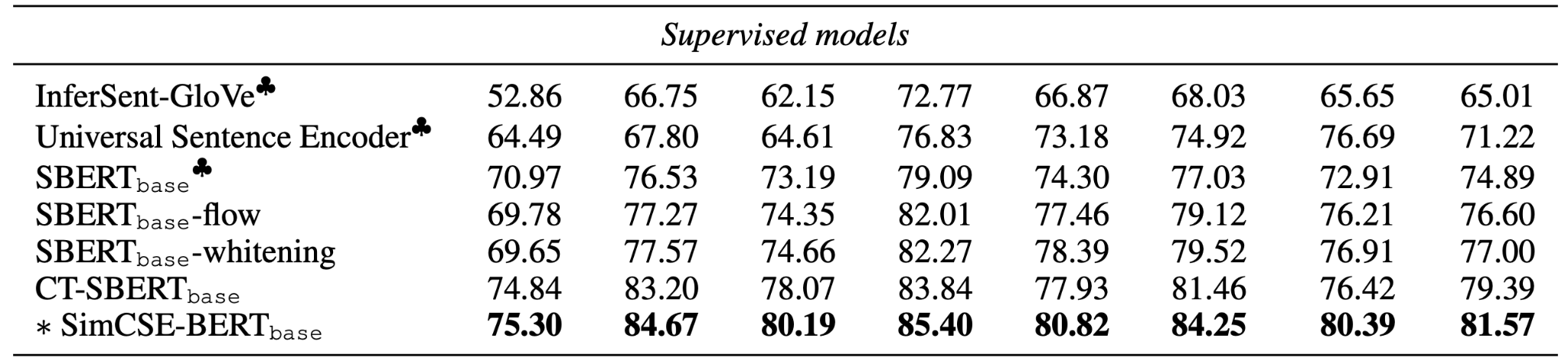 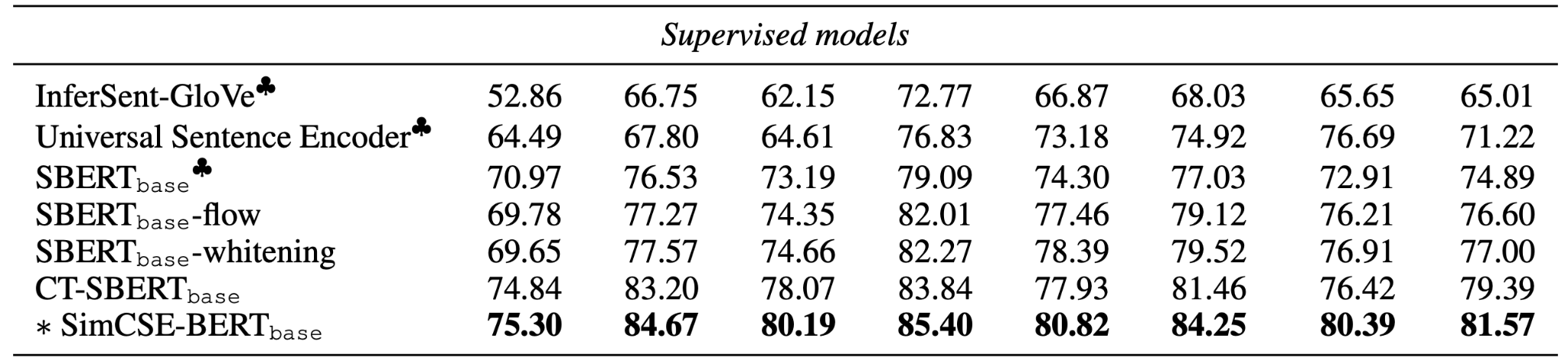 PromptBERT (BERT-base)         75.48       85.59      80.57       85.99      81.08       84.56        80.52       81.97
Schedule
17:00 – 17:10    Part 1 Introduction [Hung-yi]
17:10 – 17:40    Part 2 Why do PLMs work [Hung-yi]
17:40 – 18:20    Part 3 How to use PLMs: Contrastive Learning for PLMs [Yung-Sung]
18:20 – 18:30    Q&A for Part 1+2+3

18:30 – 18:40    Break

18:40 – 19:05    Part 4 How to use PLMs: Parameter-efficient fine-tuning [Cheng-
19:00 – 19:30    Part 4 Han]
19:05 – 19:50    Part 5 How to use PLMs: Using PLMs with different amounts of data
19:30 – 20:15    Part 5 [Cheng-Han]
19:50 – 20:00    Conclusion and Future work + Q&A
2022 AACL-IJCNLP
Part 4:
How to use PLMs: 
Parameter-efficient fine-tuning
Cheng-Han Chiang
National Taiwan University
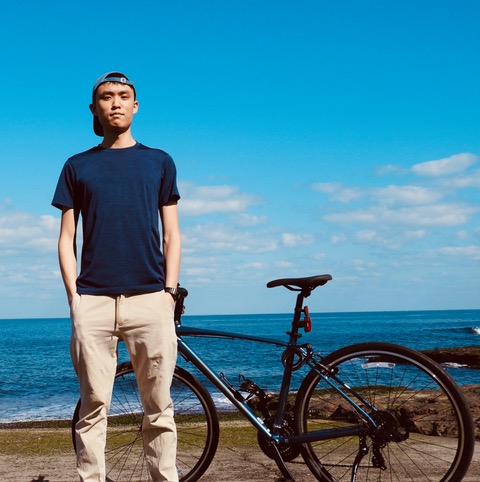 Parameter-Efficient Fine-tuning
PLMs are gigantic
Need a copy for each downstream task
Fine-tuned Model
for Task 1
110M
Fine-tuned Model
for Task 2
110M
BERT 
(a PLM)
Fine-tuned Model
for Task 3
110M
110M parameters
Fine-tuned Model
for Task 4
110M
Parameter-Efficient Fine-tuning
Problem: PLMs are gigantic (in terms of numbers of parameters, model size, and the storage needed to store the model)
Solution: Reduce the number of parameters by parameter-efficient fine-tuning
Parameter-Efficient Fine-tuning
Use a small amount of parameters  for each downstream task
BERT
Task-specific para-meters for task 1
Fine-tune
BERT
Task-specific para-meters for task 2
BERT
BERT
Task-specific para-meters for task 3
110M parameters
Task-specific para-meters for task 4
BERT
Parameter-Efficient Fine-tuning
Use a small amount of parameters  for each downstream task
Task-specific para-meters for task 1
Task-specific para-meters for task 2
BERT
BERT
Task-specific para-meters for task 3
110M parameters
Task-specific para-meters for task 4
Parameter-Efficient Fine-tuning
Before Fine-tuning
[CLS]
Embedding Layer
Transformer Layer 1
Transformer Layer 2
Transformer Layer N
...
This movie is crap ...
He, Junxian, et al. "Towards a Unified View of Parameter-Efficient Transfer Learning." International Conference on Learning Representations. 2022.
Parameter-Efficient Fine-tuning
After Fine-tuning
Classifier Head
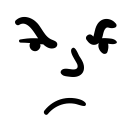 [CLS]
Embedding Layer
Transformer Layer 1
Transformer Layer 2
Transformer Layer N
...
This movie is crap ...
He, Junxian, et al. "Towards a Unified View of Parameter-Efficient Transfer Learning." International Conference on Learning Representations. 2022.
Parameter-Efficient Fine-tuning
Fine-tuning = modifying the hidden representation based on a PLM
Before Fine-tuning
After Fine-tuning
...
...
He, Junxian, et al. "Towards a Unified View of Parameter-Efficient Transfer Learning." International Conference on Learning Representations. 2022.
2022 AACL-IJCNLP
Part 4:
How to use PLMs: 
Parameter-efficient fine-tuning
	4-1 Adapter
Parameter-Efficient Fine-tuning: Adapter
Use special submodules to modify hidden representations!
Before Fine-tuning
After Fine-tuning
...
...
Adapter
He, Junxian, et al. "Towards a Unified View of Parameter-Efficient Transfer Learning." International Conference on Learning Representations. 2022.
Parameter-Efficient Fine-tuning: Adapter
Adapters: small trainable submodules inserted in transformers
Layer Norm
Layer Norm
+
Adapter
a Transformer Layer
Feed-forward
Feed-forward
Layer Norm
Layer Norm
+
+
+
Adapter
Multi-head 
attention
Multi-head 
attention
Houlsby, Neil, et al. "Parameter-efficient transfer learning for NLP." International Conference on Machine Learning. PMLR, 2019.
Parameter-Efficient Fine-tuning: Adapter
Adapters
Layer Norm
Adapter
+
+
Adapter
Feed-forward
up-project
Feed-forward
Inside of the transformer layer, only adapters are updated
Skip-connection
Layer Norm
Nonlinearity
+
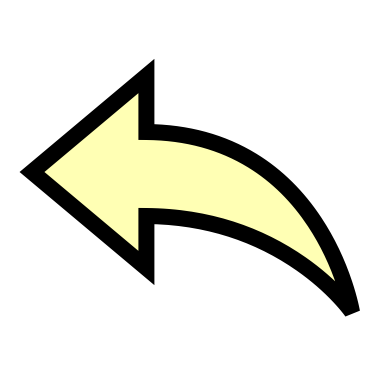 Adapter
Feed-forward
down-project
hiddenrepresen-tation
Multi-headed 
attention
Houlsby, Neil, et al. "Parameter-efficient transfer learning for NLP." International Conference on Machine Learning. PMLR, 2019.
Parameter-Efficient Fine-tuning: Adapter
Adapters: During fine-tuning, only update the adpaters and the classifier head
+
Classifier Head
Transformer Layer 12 w/ adapter
...
Adapter
Transformer Layer 2 w/ adapter
Feed-forward
up-project
Transformer Layer 1 w/ adapter
Embedding Layer
Nonlinearity
Feed-forward
down-project
Houlsby, Neil, et al. "Parameter-efficient transfer learning for NLP." International Conference on Machine Learning. PMLR, 2019.
Parameter-Efficient Fine-tuning: Adapter
Adapters: All downstream tasks share the PLM; the adapters in each layer and the classifier heads are the task-specific modules
+
Classifier Head
Adapter
Transformer Layer 12 w/ adapter
...
Feed-forward
up-project
Transformer Layer 2 w/ adapter
Transformer Layer 1 w/ adapter
Nonlinearity
Embedding Layer
Feed-forward
down-project
Houlsby, Neil, et al. "Parameter-efficient transfer learning for NLP." International Conference on Machine Learning. PMLR, 2019.
Part 4:
How do PLMs work: 
Parameter-efficient fine-tuning
	4-2 LoRA
Parameter-Efficient Fine-tuning: LoRA
Use special submodules to modify hidden representations!
Before Fine-tuning
After Fine-tuning
LoRA
...
...
He, Junxian, et al. "Towards a Unified View of Parameter-Efficient Transfer Learning." International Conference on Learning Representations. 2022.
Parameter-Efficient Fine-tuning: LoRA
LoRA: Low-Rank Adaptation of Large Language Models
Layer Norm
Layer Norm
+
Feed-forward
Feed-forward
LoRA
Transformerlayer
Layer Norm
+
+
Layer Norm
+
Multi-head 
attention
Multi-head 
attention
Hu, Edward J., et al. "LoRA: Low-Rank Adaptation of Large Language Models." International Conference on Learning Representations. 2021.
Parameter-Efficient Fine-tuning: LoRA
LoRA
+
+
Feed-forward
down-project
Feed-forward
down-project
Feed-forward
Nonlinearity
Nonlinearity
Feed-forward
up-project
Feed-forward
up-project
Hu, Edward J., et al. "LoRA: Low-Rank Adaptation of Large Language Models." International Conference on Learning Representations. 2021.
Parameter-Efficient Fine-tuning: LoRA
LoRA
+
Feed-forward
up-project
Hu, Edward J., et al. "LoRA: Low-Rank Adaptation of Large Language Models." International Conference on Learning Representations. 2021.
Parameter-Efficient Fine-tuning: LoRA
+
Hu, Edward J., et al. "LoRA: Low-Rank Adaptation of Large Language Models." International Conference on Learning Representations. 2021.
[Speaker Notes: What about the bias?]
Parameter-Efficient Fine-tuning: LoRA
LoRA: All downstream tasks share the PLM; the LoRA in each layer and the classifier heads are the task-specific modules
+
+
Feed-forward
down-project
Classifier Head
Transformer Layer 12 w/ LoRA
...
Nonlinearity
Transformer Layer 2 w/ LoRA
Transformer Layer 1 w/ LoRA
Feed-forward
up-project
Embedding Layer
Hu, Edward J., et al. "LoRA: Low-Rank Adaptation of Large Language Models." International Conference on Learning Representations. 2021.
2022 AACL-IJCNLP
Part 4:
How do PLMs work: 
Parameter-efficient fine-tuning
	4-3 Prefix tuning
Parameter-Efficient Fine-tuning: Prefix Tuning
Use special submodules to modify hidden representations!
Before Fine-tuning
After Fine-tuning
...
Prefix
...
He, Junxian, et al. "Towards a Unified View of Parameter-Efficient Transfer Learning." International Conference on Learning Representations. 2022.
Parameter-Efficient Fine-tuning: Prefix Tuning
What is “prefix”







Something that is put in front of another something
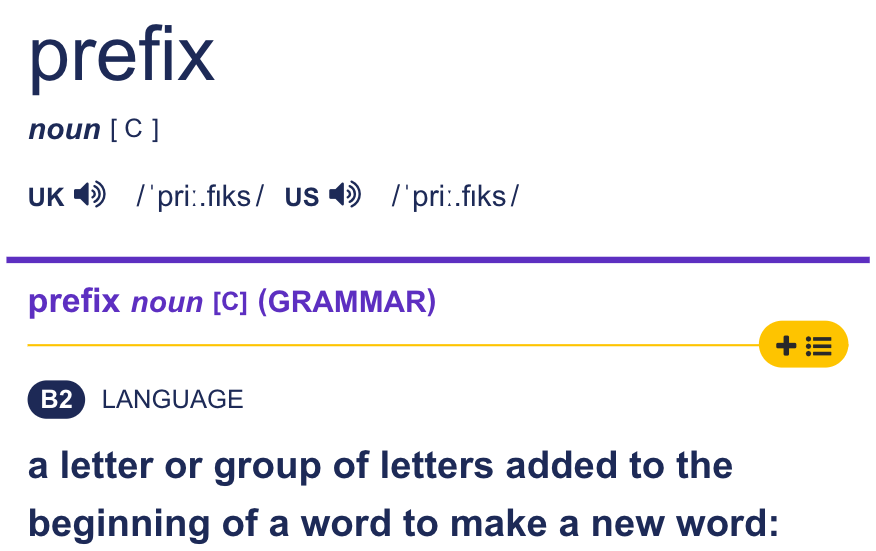 https://dictionary.cambridge.org/zht/%E8%A9%9E%E5%85%B8/%E8%8B%B1%E8%AA%9E/prefix
Parameter-Efficient Fine-tuning: Prefix Tuning​
Prefix Tuning: Insert trainable prefix in each layer
Prefix
Prefix
Prefix
[BOS]
Embedding Layer
Transformer Layer 1
Transformer Layer 2
Transformer Layer N
...
This movie is crap ...
Li, Xiang Lisa, and Percy Liang. "Prefix-Tuning: Optimizing Continuous Prompts for Generation." Proceedings of the 59th Annual Meeting of the Association for Computational Linguistics and the 11th International Joint Conference on Natural Language Processing (Volume 1: Long Papers). 2021.
Prefix Tuning​
+
Softmax
Standard
Self-Attention
Prefix Tuning​
+
Softmax
Prefix
[Speaker Notes: Originally this is for autoregressive LM (GPT2) or encoder-decoder (BART)]
Parameter-Efficient Fine-tuning: Prefix Tuning​
Prefix Tuning: Only the prefix (key and value) are updated during fine-tuning
Prefix inlayer 12
Transformer Layer 12
...
...
Transformer Layer 2
Prefix inlayer 2
Transformer Layer 1
Prefix inlayer 1
Embedding Layer
Li, Xiang Lisa, and Percy Liang. "Prefix-Tuning: Optimizing Continuous Prompts for Generation." Proceedings of the 59th Annual Meeting of the Association for Computational Linguistics and the 11th International Joint Conference on Natural Language Processing (Volume 1: Long Papers). 2021.
[Speaker Notes: Cross attention of self attention?]
2022 AACL-IJCNLP
Part 4:
How do PLMs work: 
Parameter-efficient fine-tuning
	4-4 (Soft) Prompt tuning
Parameter-Efficient Fine-tuning: Soft Prompting
Soft Prompting
Prepend the prefix embedding at the input layer
Prefix embedding
Transformer Layer 1
Transformer Layer 2
Transformer Layer N
[BOS]
Embedding Layer
Inputsequence
...
Lester, Brian, Rami Al-Rfou, and Noah Constant. "The Power of Scale for Parameter-Efficient Prompt Tuning." Proceedings of the 2021 Conference on Empirical Methods in Natural Language Processing. 2021.
Parameter-Efficient Fine-tuning: Soft Prompting
Soft Prompting can be considered as the soften version of prompting
(Hard) prompting: add words in the input sentence
translate
sentence
Embedding Layer
the
Transformer Layer 1
Transformer Layer 2
Transformer Layer N
[BOS]
...
Hard prompt
Lester, Brian, Rami Al-Rfou, and Noah Constant. "The Power of Scale for Parameter-Efficient Prompt Tuning." Proceedings of the 2021 Conference on Empirical Methods in Natural Language Processing. 2021.
Parameter-Efficient Fine-tuning: Soft Prompting
Hard Prompts: words (that are originally in the vocabulary)

Are there any restrictions on these vectors
Length of the soft prompts?

Soft Prompts: vectors (can be initialized from some word embeddings)o select prompts?
Prompt length?
Translate
sentence
譯
譯
the
Lester, Brian, Rami Al-Rfou, and Noah Constant. "The Power of Scale for Parameter-Efficient Prompt Tuning." Proceedings of the 2021 Conference on Empirical Methods in Natural Language Processing. 2021.
Parameter-Efficient Fine-tuning: Soft Prompting
How to determine the length of the soft prompt embedding
The prompt needs to be long enough
Increasing the prompt length shows diminishing performance gain when the length is long enough
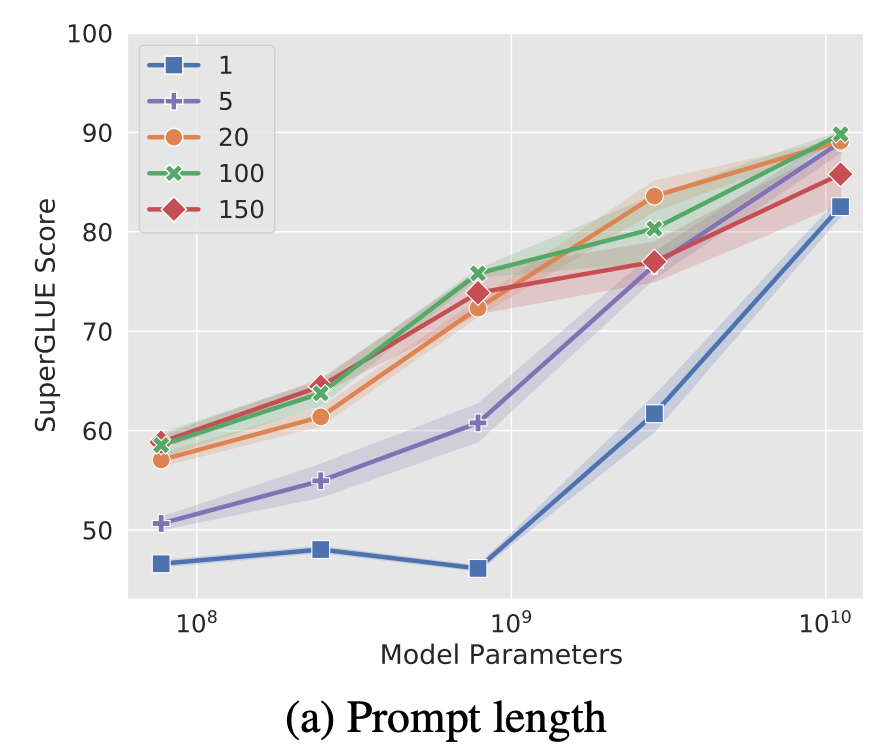 Lester, Brian, Rami Al-Rfou, and Noah Constant. "The Power of Scale for Parameter-Efficient Prompt Tuning." Proceedings of the 2021 Conference on Empirical Methods in Natural Language Processing. 2021.
Parameter-Efficient Fine-tuning: Soft Prompting
How to initialize the soft prompt embedding?
Random initialization
Sample from the word embedding of top 5000 frequent words 
Class label in the downstream task
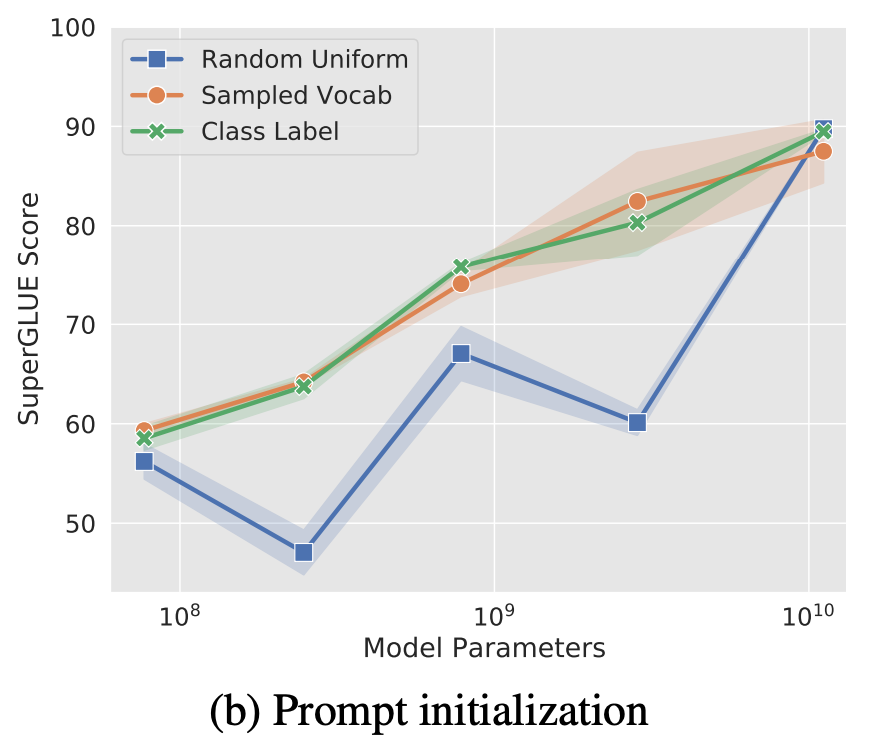 Lester, Brian, Rami Al-Rfou, and Noah Constant. "The Power of Scale for Parameter-Efficient Prompt Tuning." Proceedings of the 2021 Conference on Empirical Methods in Natural Language Processing. 2021.
2022 AACL-IJCNLP
Part 4:
How do PLMs work: 
Parameter-efficient fine-tuning
	4-5 Short summary
Parameter-Efficient Fine-tuning
Fine-tuning = modifying the hidden representation based on a PLM
Before Fine-tuning
After Fine-tuning
...
...
He, Junxian, et al. "Towards a Unified View of Parameter-Efficient Transfer Learning." International Conference on Learning Representations. 2022.
Parameter-Efficient Fine-tuning: Adapter
Adapters
Layer Norm
Adapter
+
+
Adapter
Feed-forward
up-project
Feed-forward
Inside of the transformer layer, only adapters are updated
Layer Norm
Nonlinearity
+
Adapter
Feed-forward
down-project
hiddenrepresen-tation
Multi-headed 
attention
Houlsby, Neil, et al. "Parameter-efficient transfer learning for NLP." International Conference on Machine Learning. PMLR, 2019.
Parameter-Efficient Fine-tuning: LoRA
LoRA
+
Feed-forward
up-project
Hu, Edward J., et al. "LoRA: Low-Rank Adaptation of Large Language Models." International Conference on Learning Representations. 2021.
Prefix Tuning​
+
Softmax
Prefix
[Speaker Notes: Originally this is for autoregressive LM (GPT2) or encoder-decoder (BART)]
Parameter-Efficient Fine-tuning: Soft Prompting
Soft Prompting
Prepend the prefix embedding at the input layer
Prefix embedding
Transformer Layer 1
Transformer Layer 2
Transformer Layer N
[BOS]
Embedding Layer
...
Lester, Brian, Rami Al-Rfou, and Noah Constant. "The Power of Scale for Parameter-Efficient Prompt Tuning." Proceedings of the 2021 Conference on Empirical Methods in Natural Language Processing. 2021.
Parameter-Efficient Fine-tuning
Benefit 1: Drastically decreases the task-specific parameters
+
+
Nonlinearity
...
...
*not including the classifier head
Parameter-Efficient Fine-tuning
Benefit 2: Less easier to overfit on training data; better out-of-domain performance
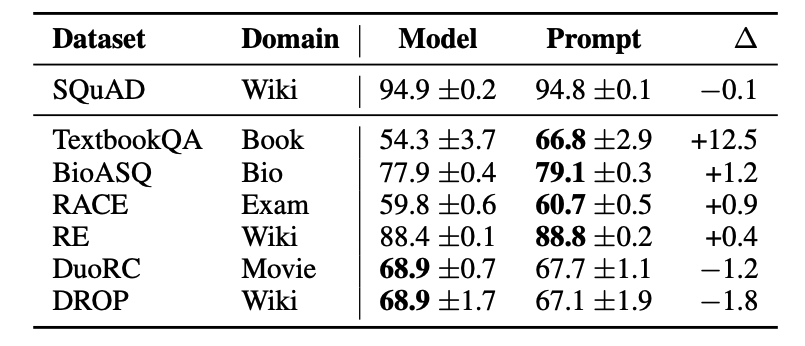 Standard
=Soft Prompt - Standard
Soft Prompt
Training dataset
OOD test dataset
Lester, Brian, Rami Al-Rfou, and Noah Constant. "The Power of Scale for Parameter-Efficient Prompt Tuning." Proceedings of the 2021 Conference on Empirical Methods in Natural Language Processing. 2021.
Parameter-Efficient Fine-tuning
Benefit 3: Fewer parameters to fine-tune, making them good candidates when training with small dataset
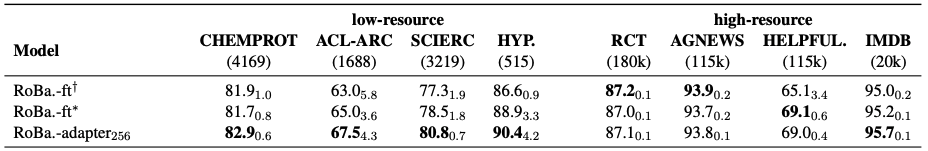 Dataset(Train set size)
RoBERTa-full model
RoBERTa-adapter, r=256
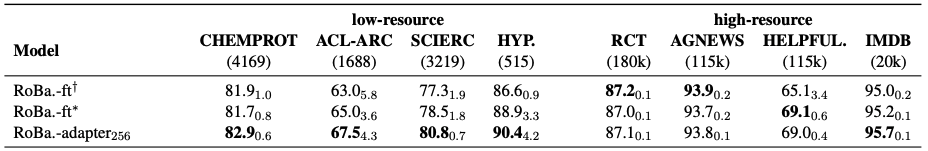 He, Ruidan, et al. "On the Effectiveness of Adapter-based Tuning for Pretrained Language Model Adaptation." Proceedings of the 59th Annual Meeting of the Association for Computational Linguistics and the 11th International Joint Conference on Natural Language Processing (Volume 1: Long Papers). 2021.
Parameter-Efficient Fine-tuning
Which parameter-efficient fine-tuning should one select?
No one-size-fit-all
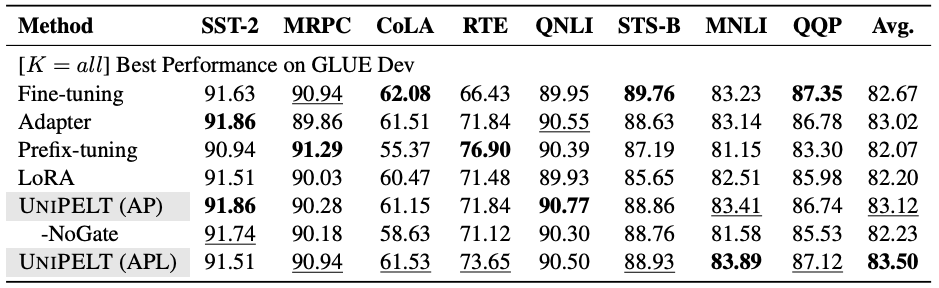 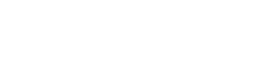 83.23
Full-model
90.55
83.02
Parameter-efficientfine-tuning
Boldface: best performance
Underline: second best performance
Mao, Yuning, et al. "UniPELT: A Unified Framework for Parameter-Efficient Language Model Tuning." Proceedings of the 60th Annual Meeting of the Association for Computational Linguistics (Volume 1: Long Papers). 2022.
Schedule
17:00 – 17:10    Part 1 Introduction [Hung-yi]
17:10 – 17:40    Part 2 Why do PLMs work [Hung-yi]
17:40 – 18:20    Part 3 How to use PLMs: Contrastive Learning for PLMs [Yung-Sung]
18:20 – 18:30    Q&A for Part 1+2+3

18:30 – 18:40    Break

18:40 – 19:05    Part 4 How to use PLMs: Parameter-efficient fine-tuning [Cheng-
19:00 – 19:30    Part 4 Han]
19:05 – 19:50    Part 5 How to use PLMs: Using PLMs with different amounts of data
19:30 – 20:15    Part 5 [Cheng-Han]
19:50 – 20:00    Conclusion and Future work + Q&A
2022 AACL-IJCNLP
Part 5:
How do PLMs work: 
Using PLMs with different amounts of data
Cheng-Han Chiang
National Taiwan University
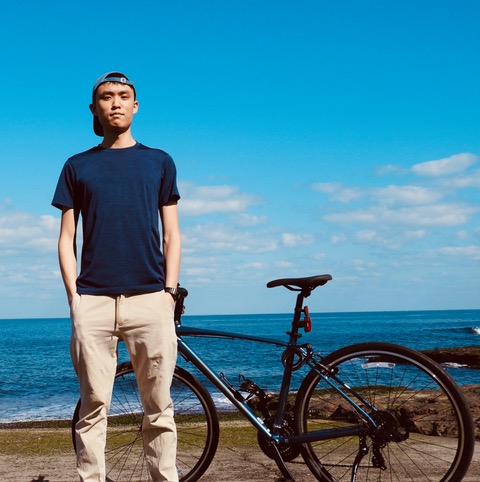 Using PLMs with different amounts of data
Our goal: fine-tune a model for a target downstream task using a PLM
Traditionally, we assume that we have sufficient amount of data for the target task
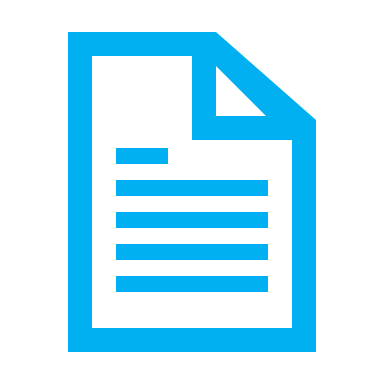 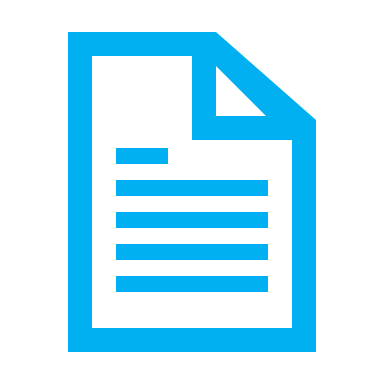 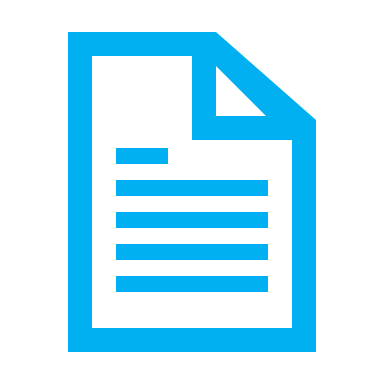 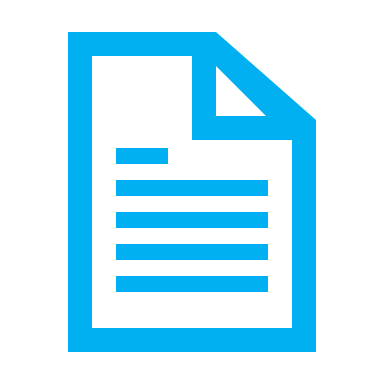 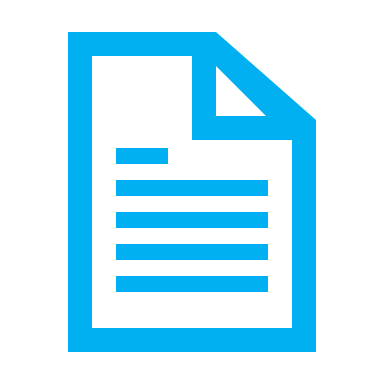 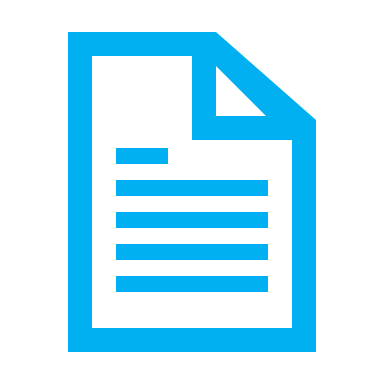 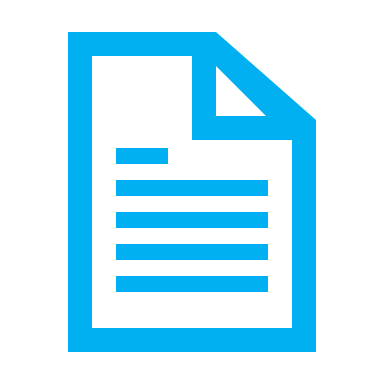 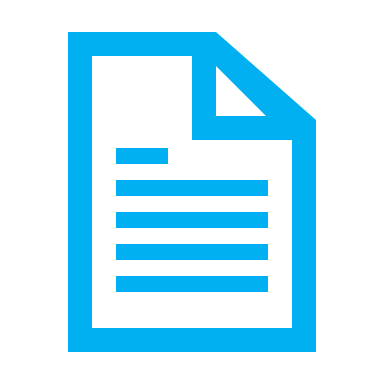 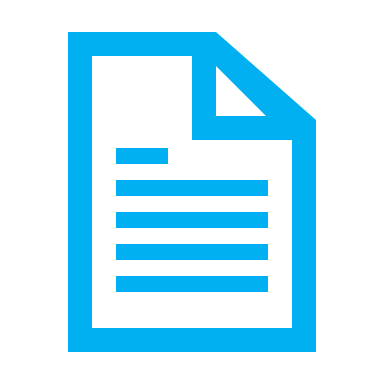 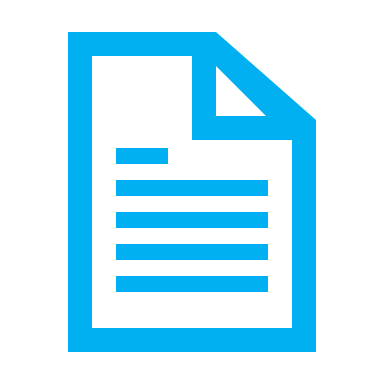 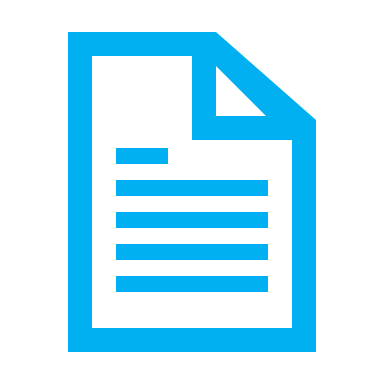 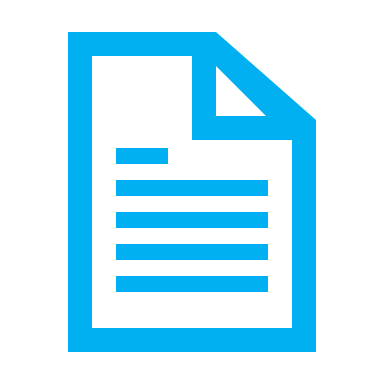 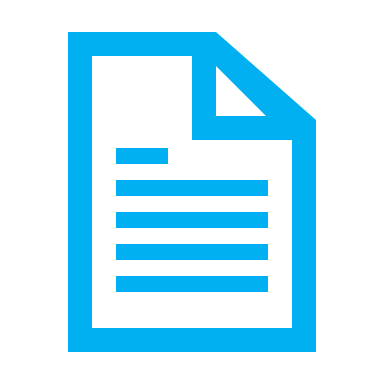 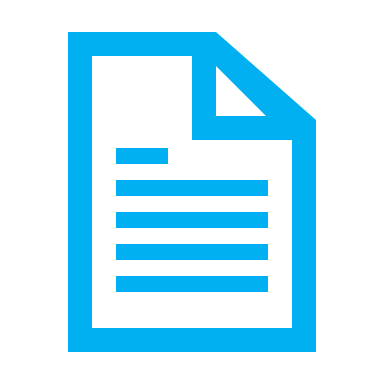 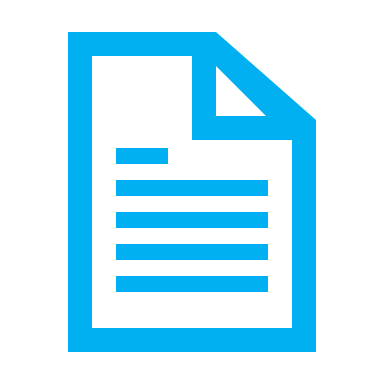 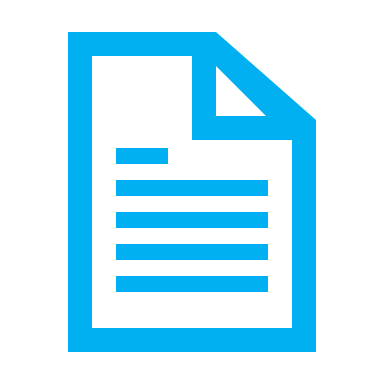 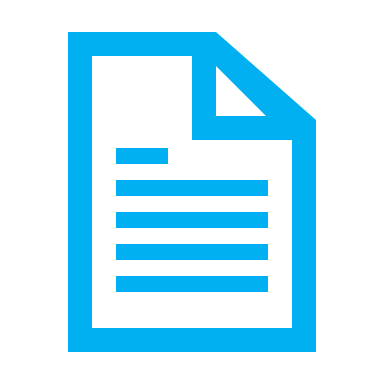 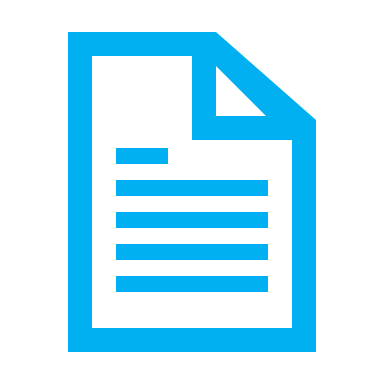 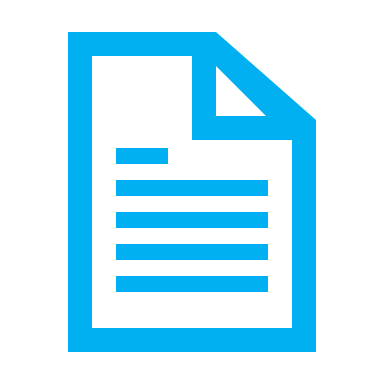 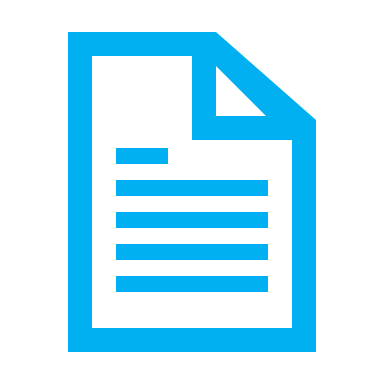 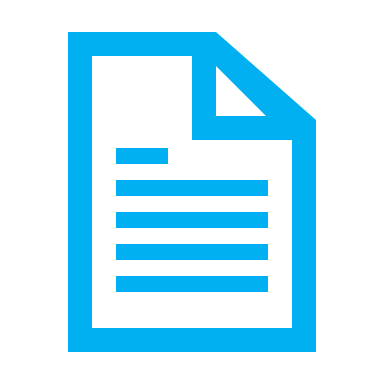 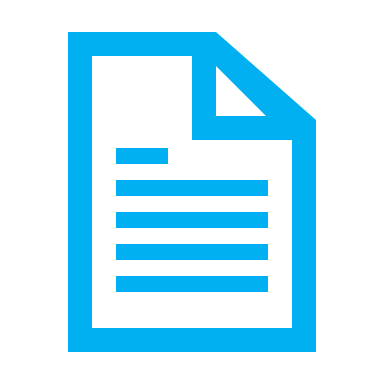 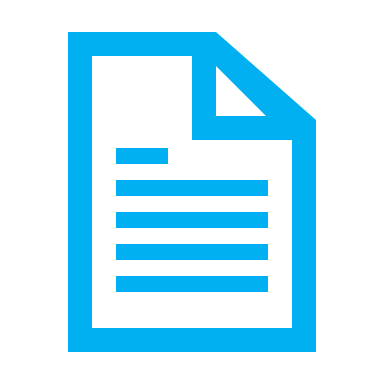 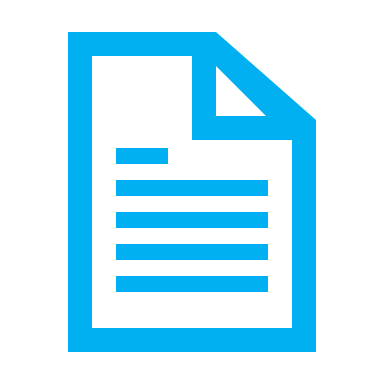 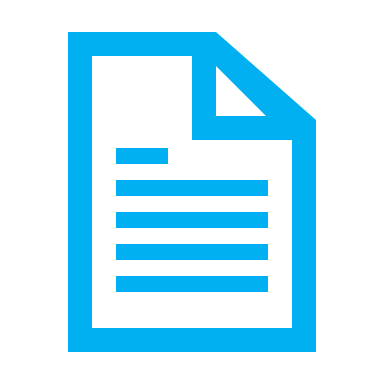 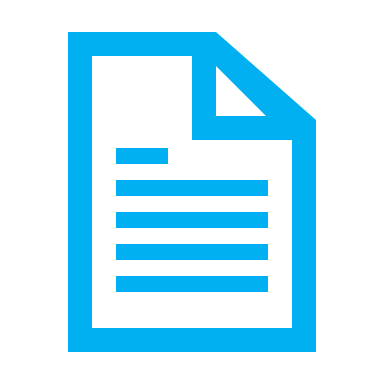 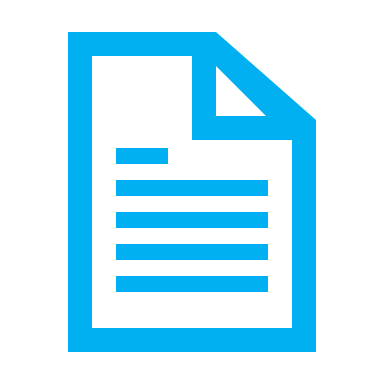 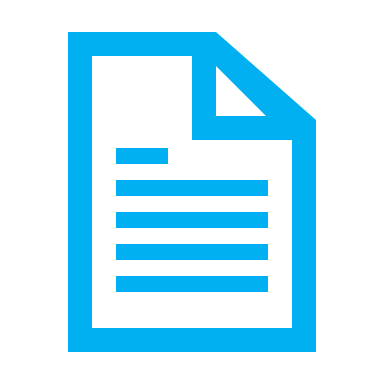 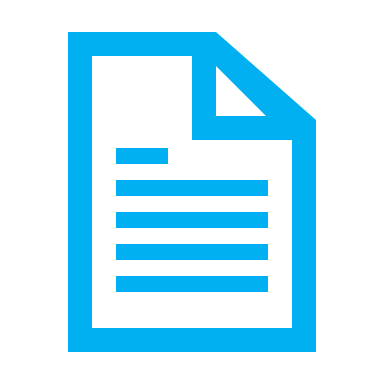 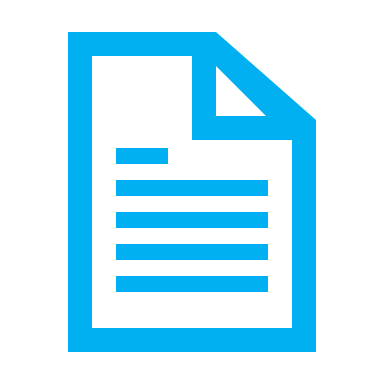 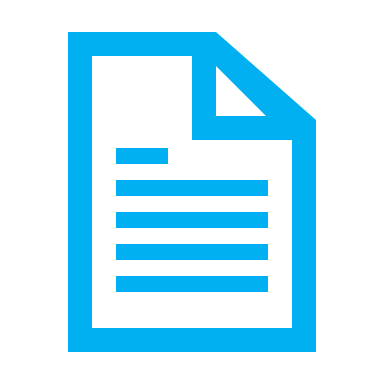 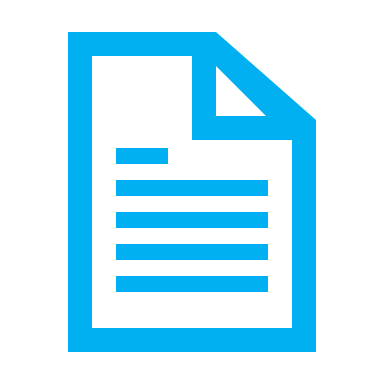 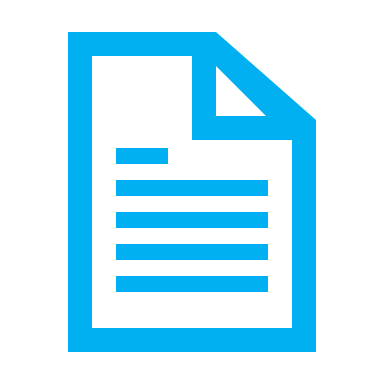 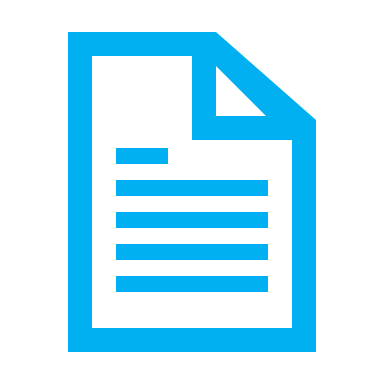 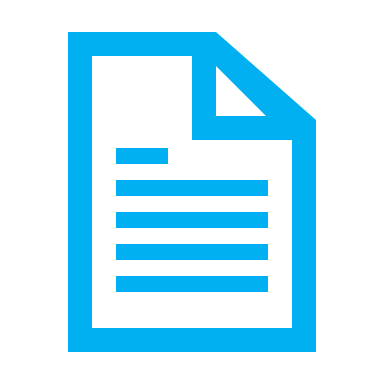 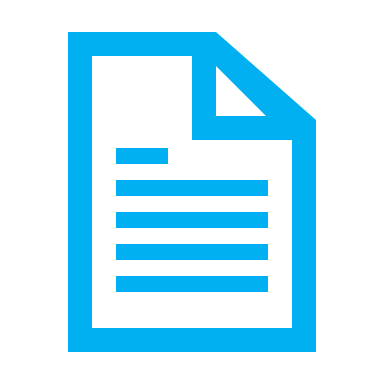 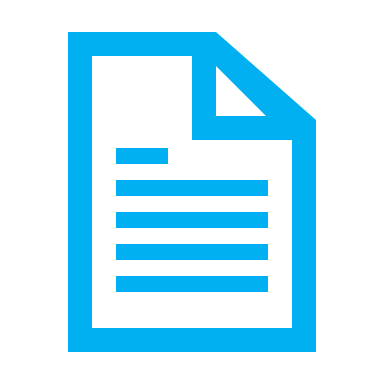 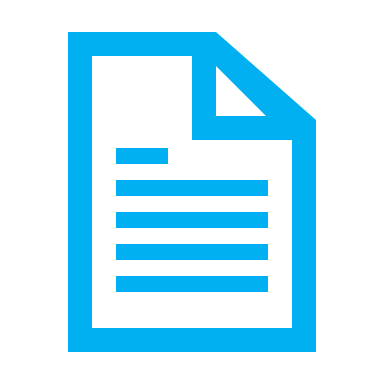 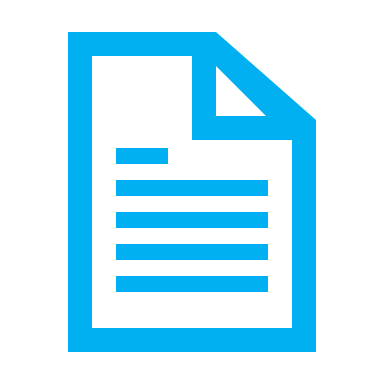 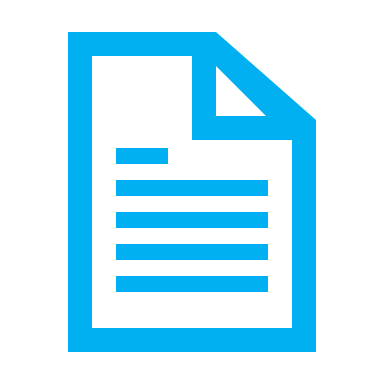 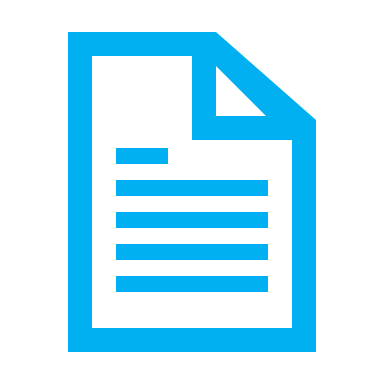 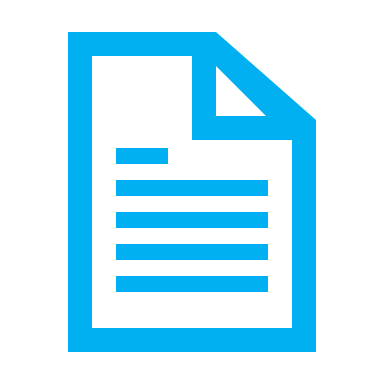 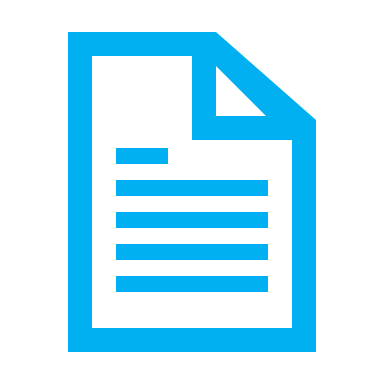 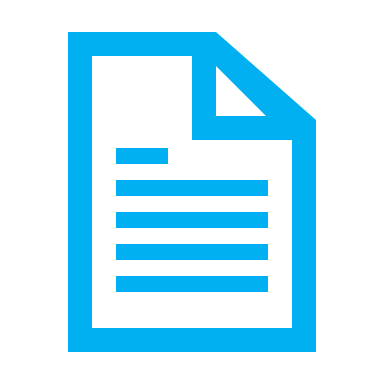 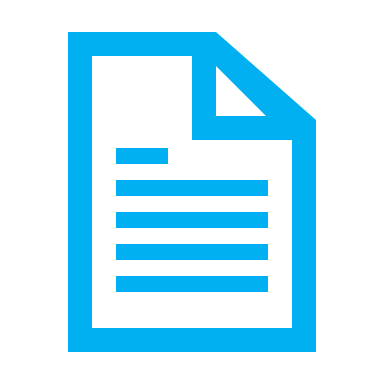 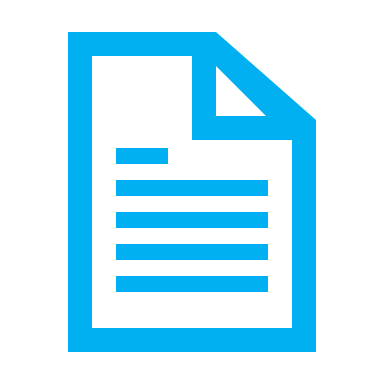 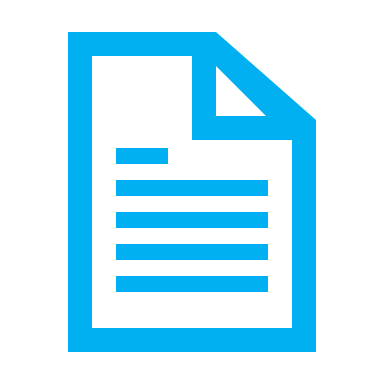 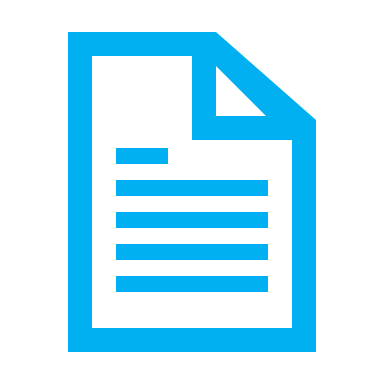 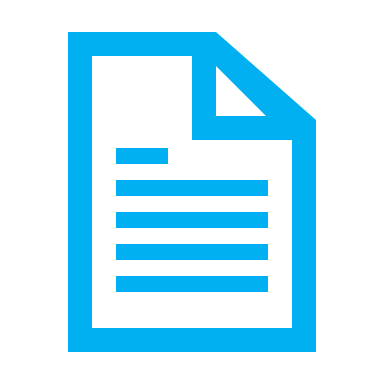 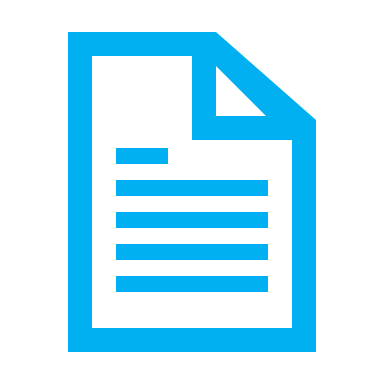 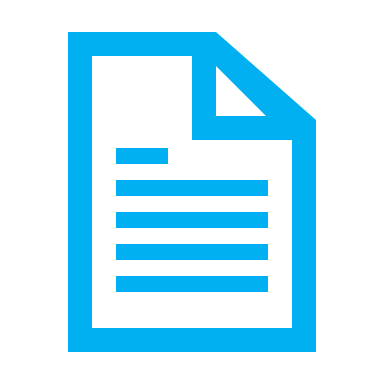 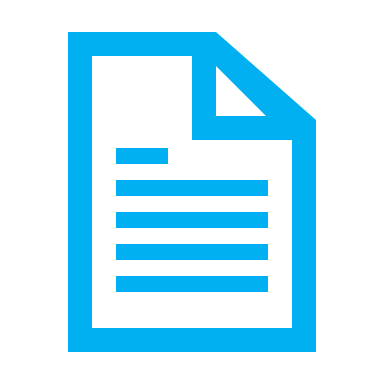 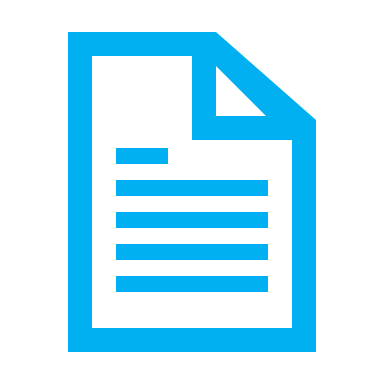 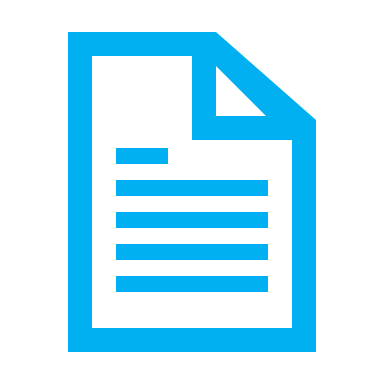 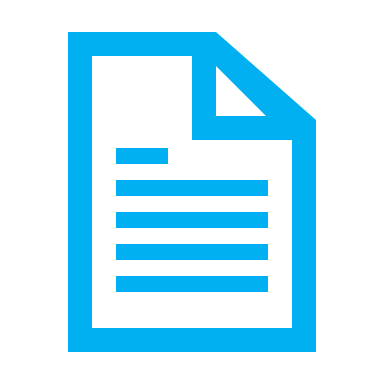 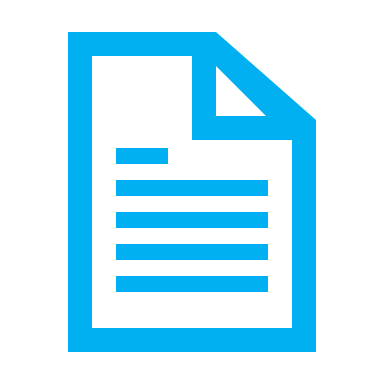 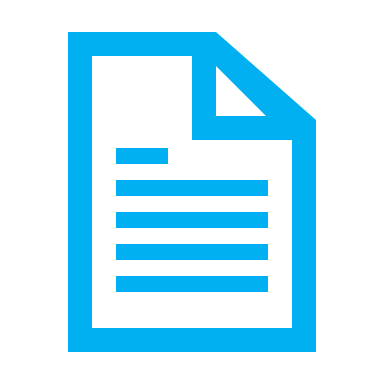 Target task dataset(labeled)
Using PLMs with different amounts of data
Our goal: fine-tune a model for a target downstream task using a PLM
Sometimes, we have additional labeled dataset for other datasets
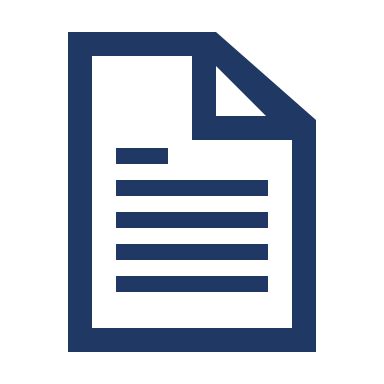 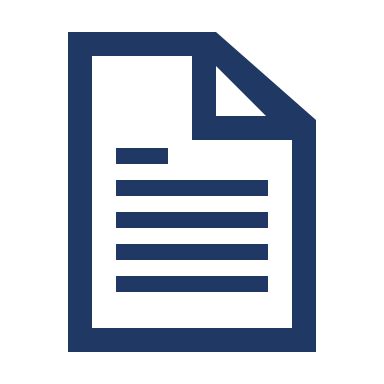 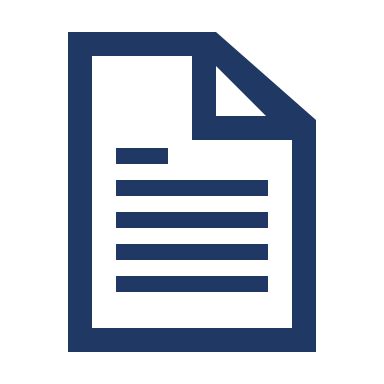 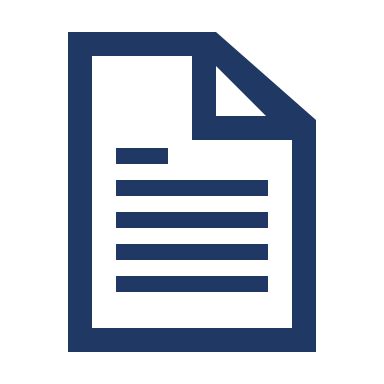 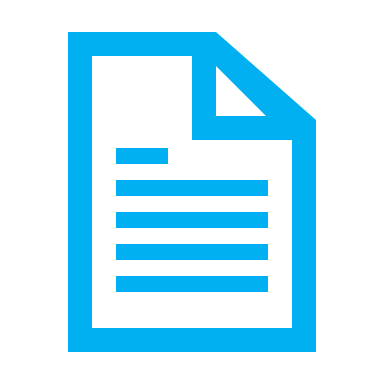 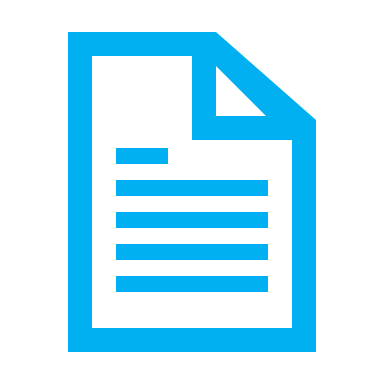 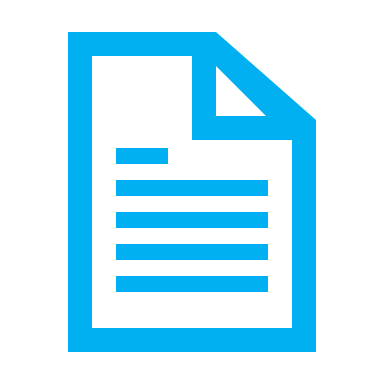 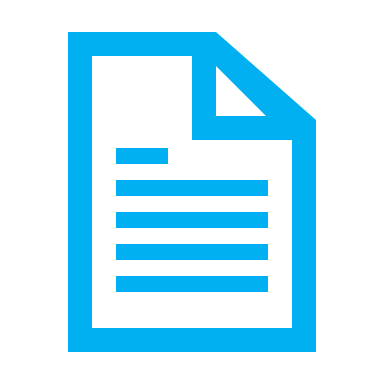 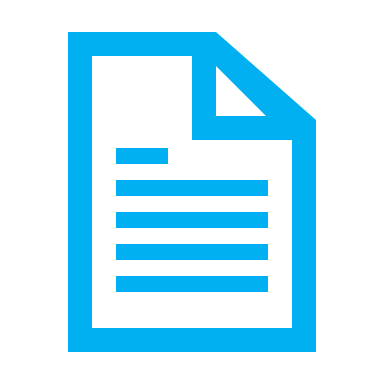 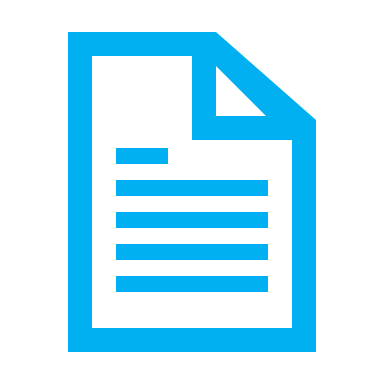 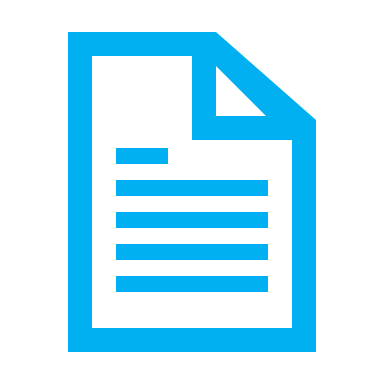 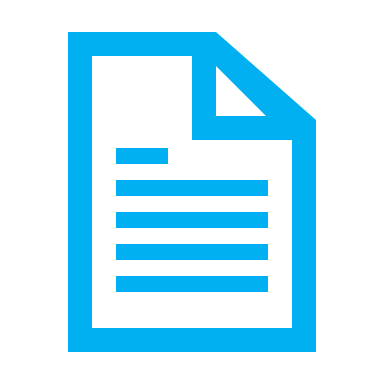 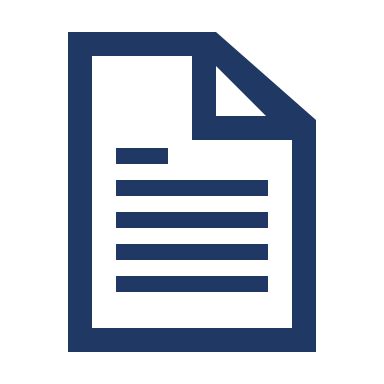 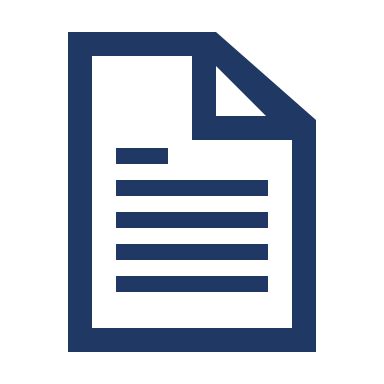 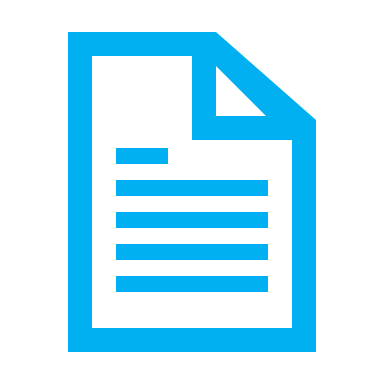 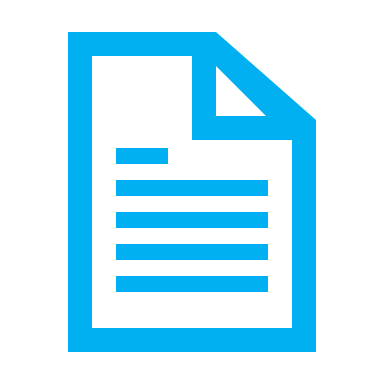 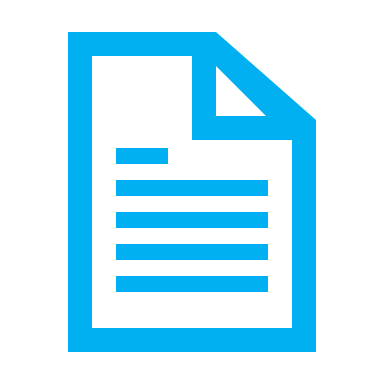 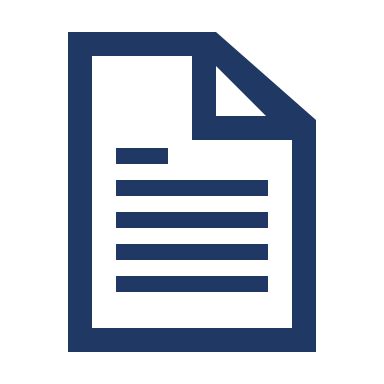 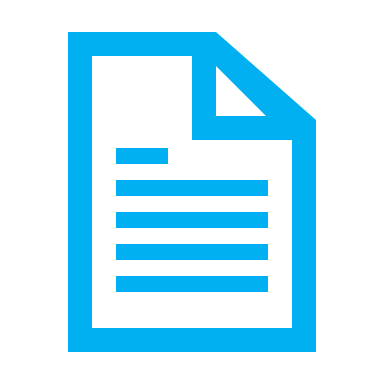 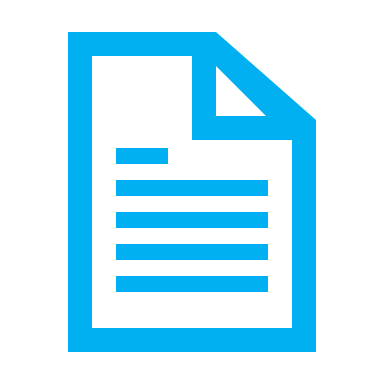 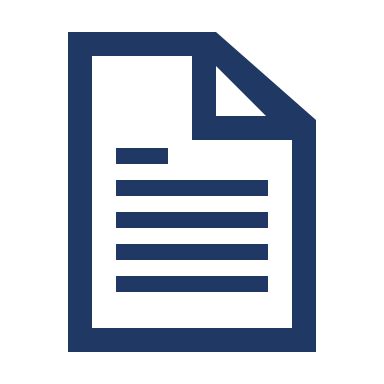 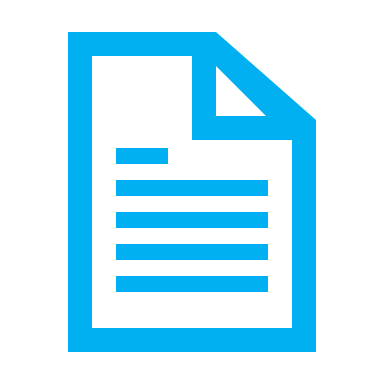 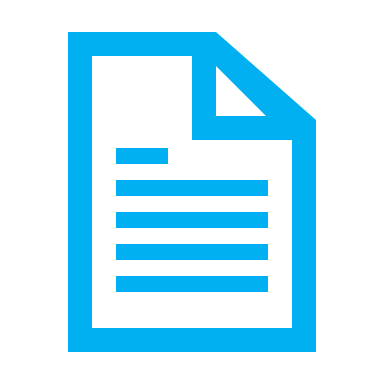 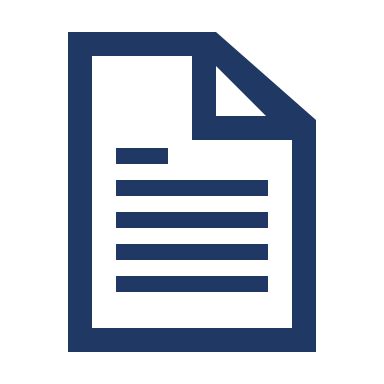 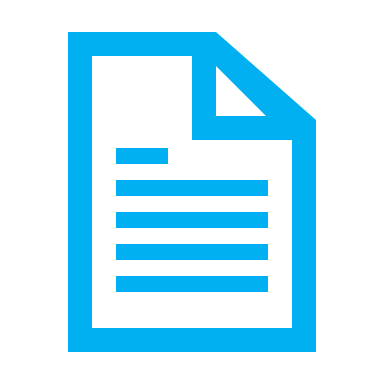 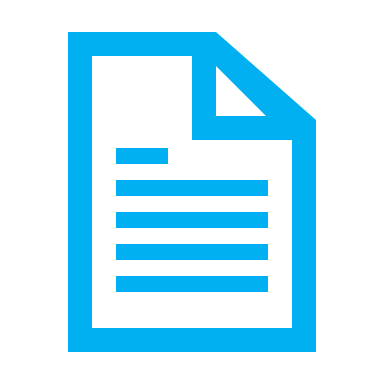 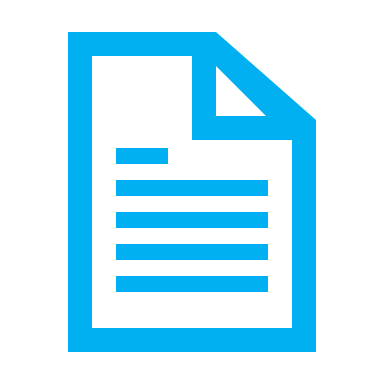 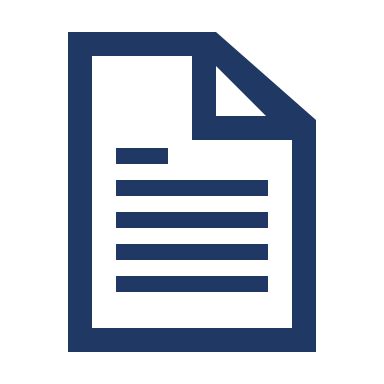 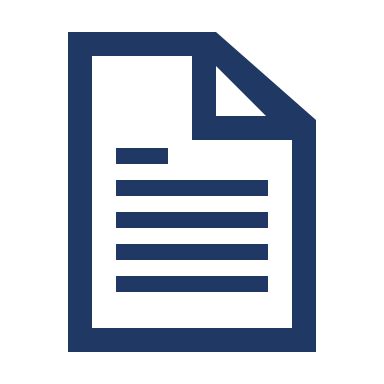 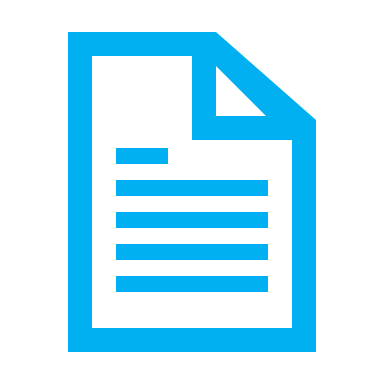 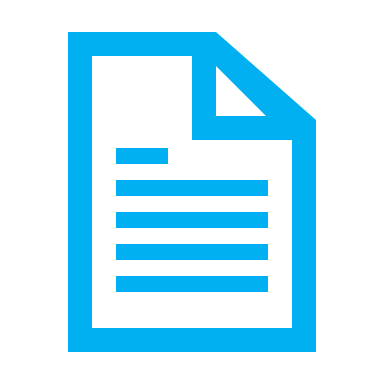 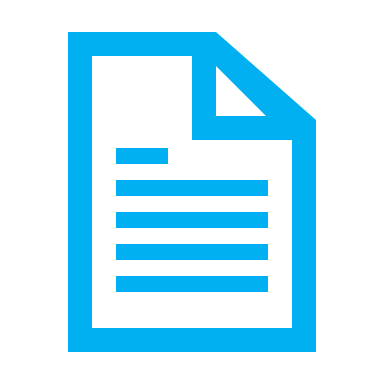 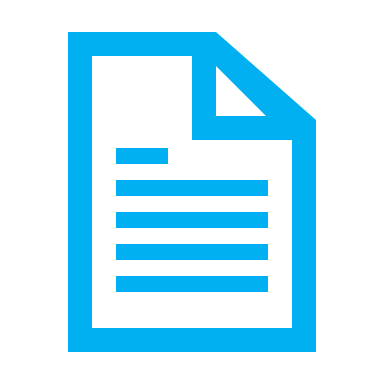 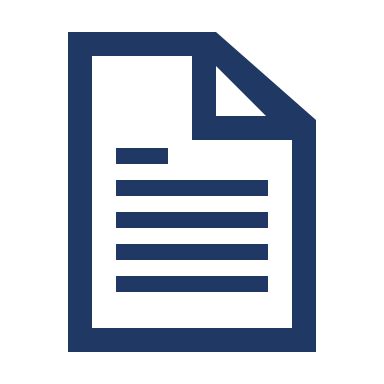 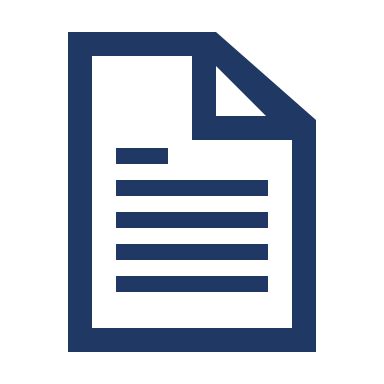 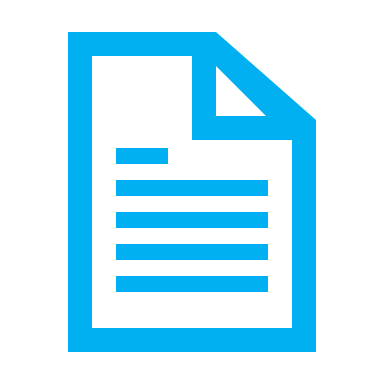 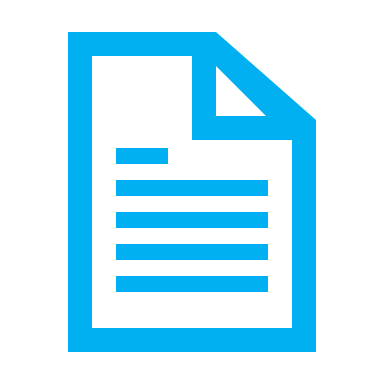 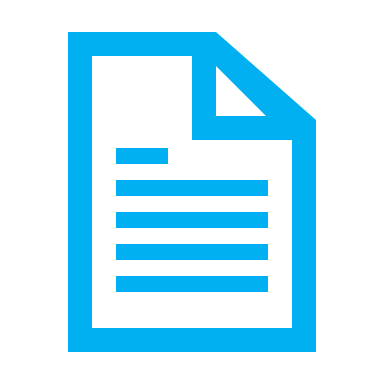 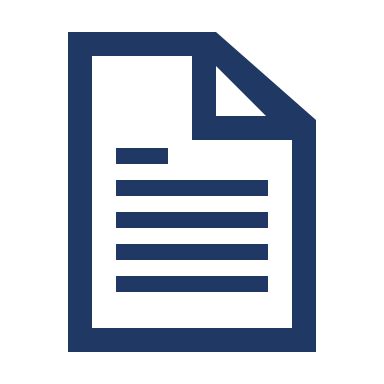 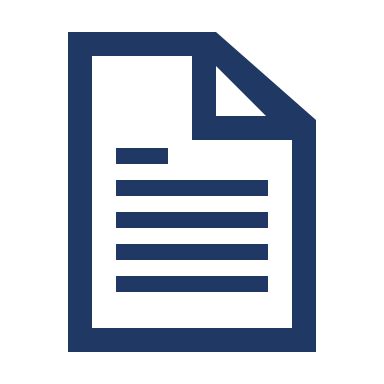 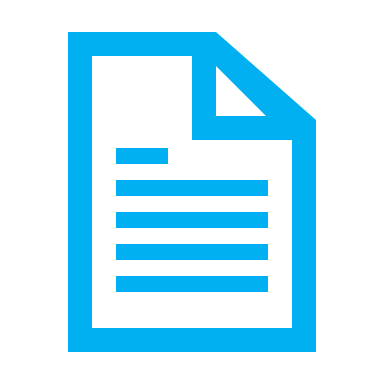 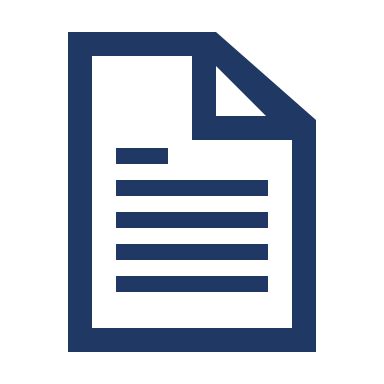 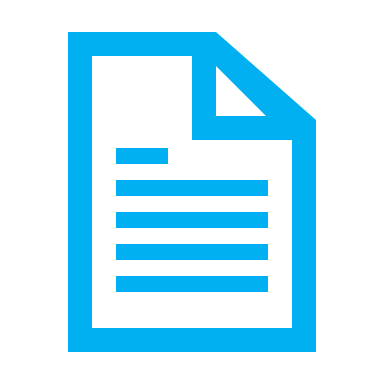 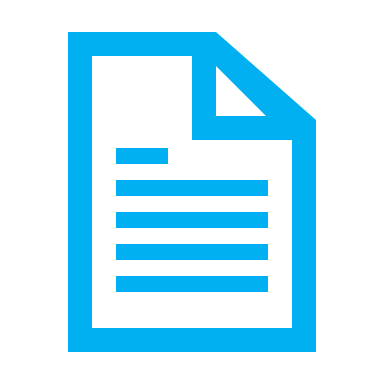 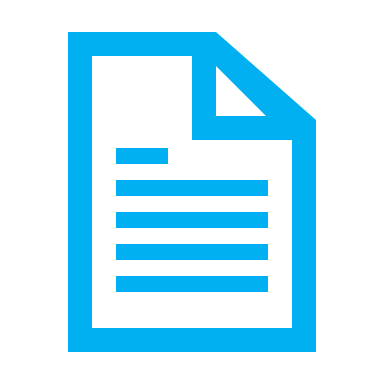 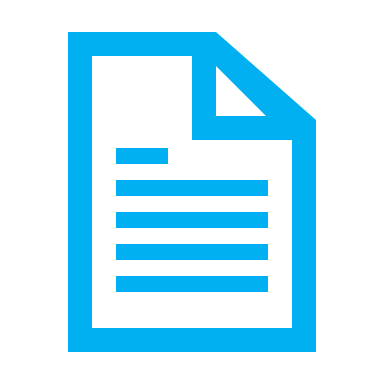 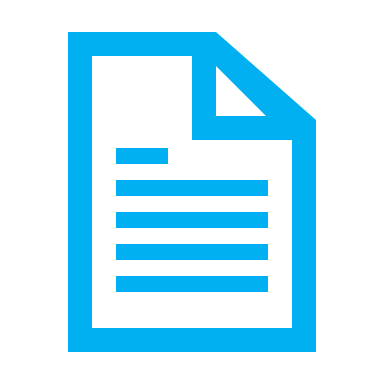 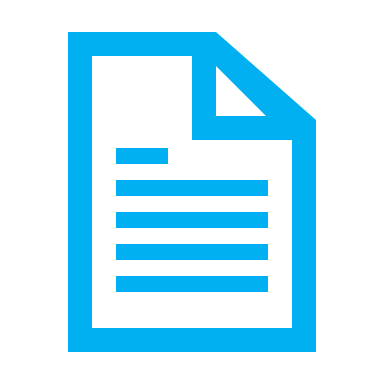 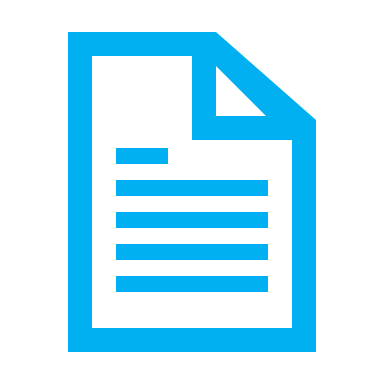 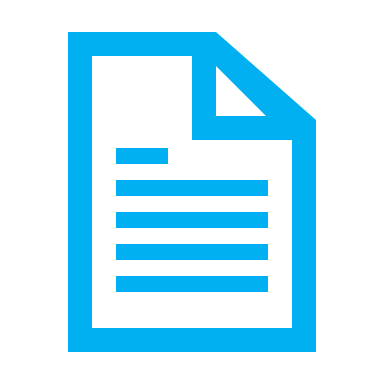 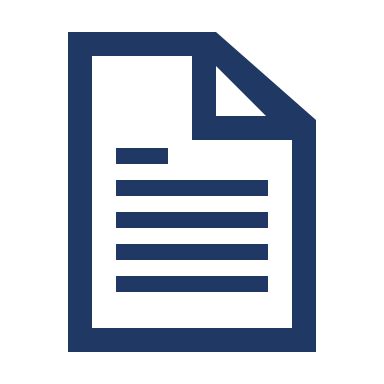 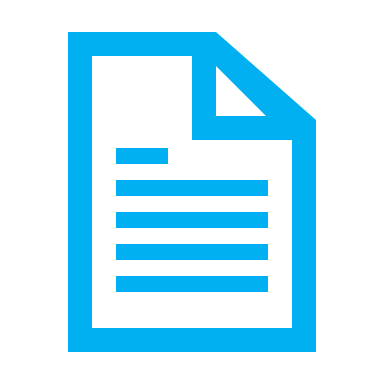 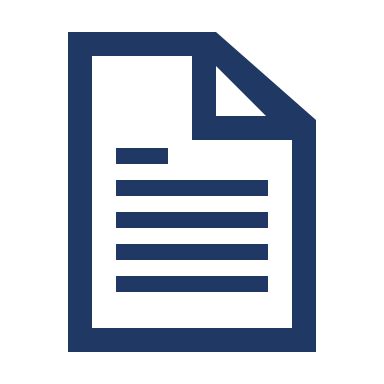 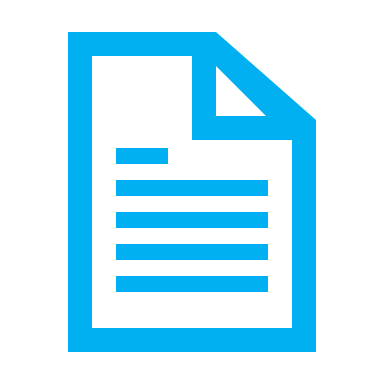 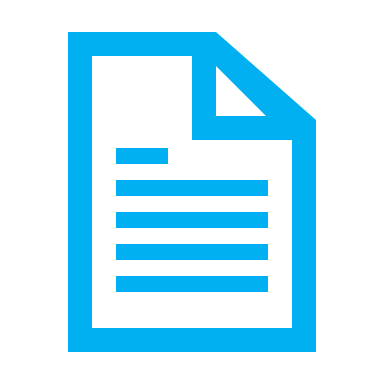 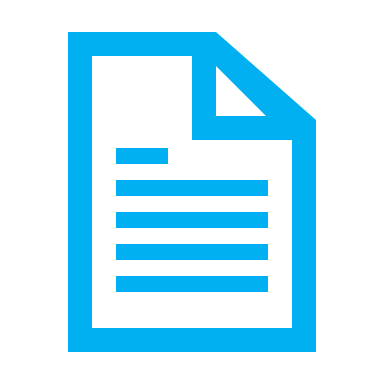 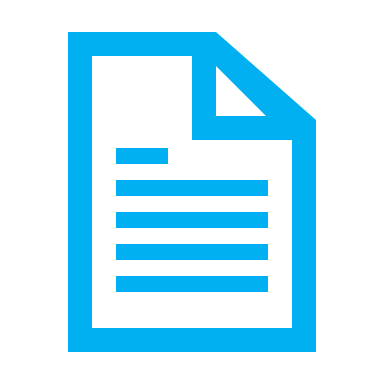 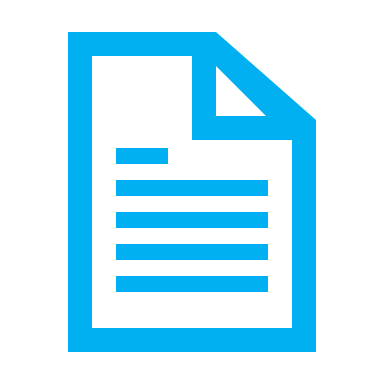 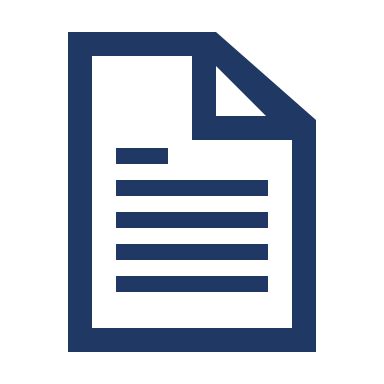 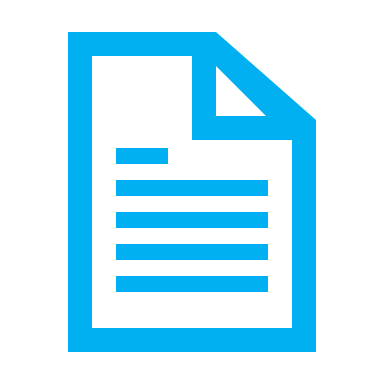 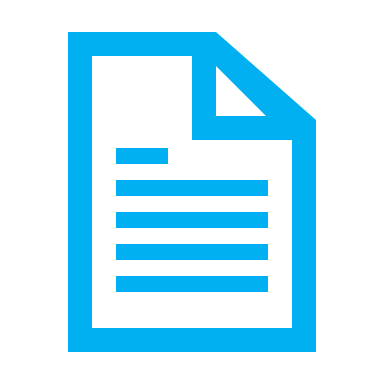 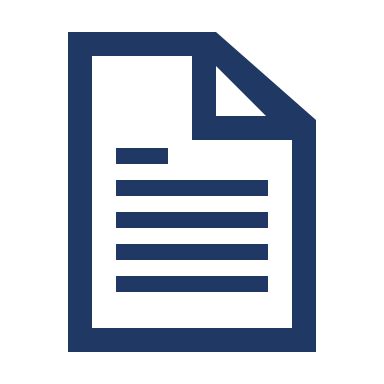 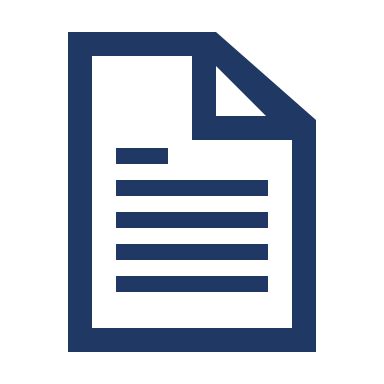 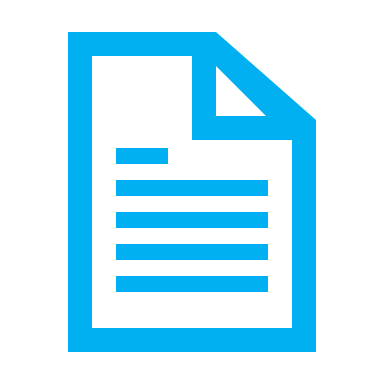 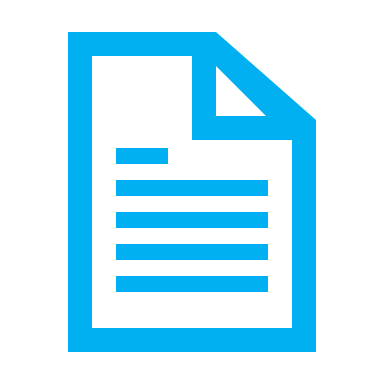 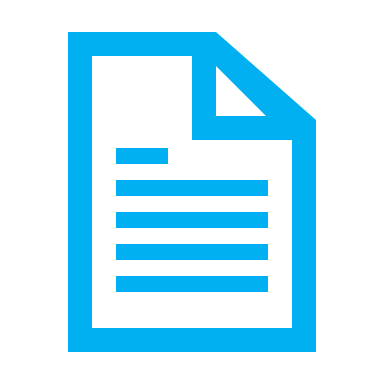 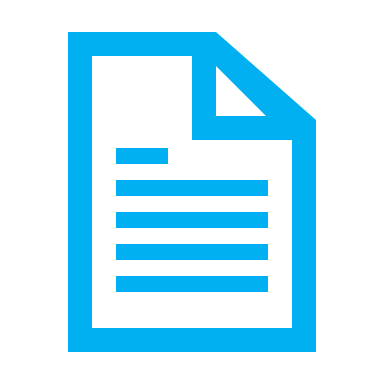 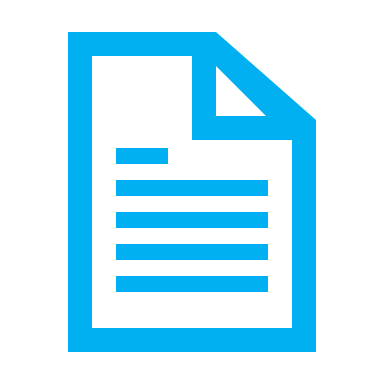 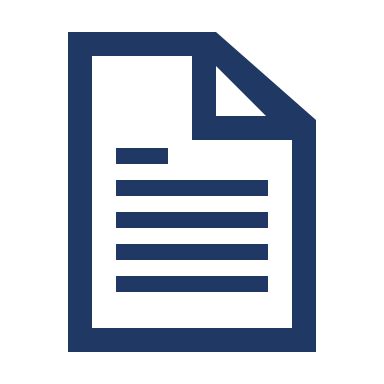 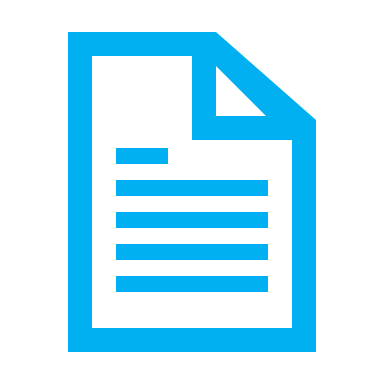 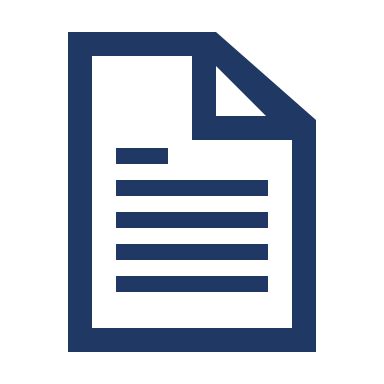 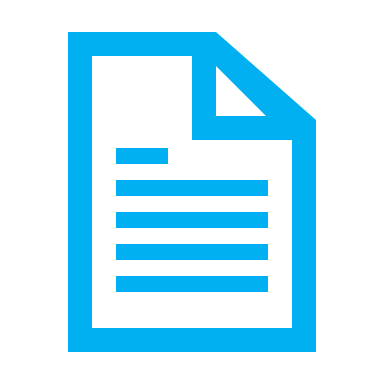 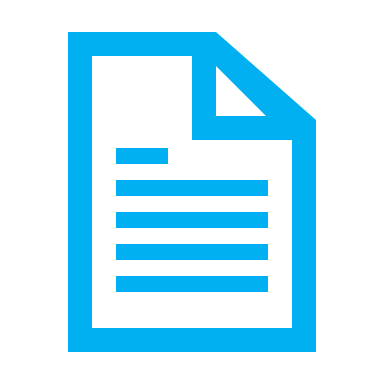 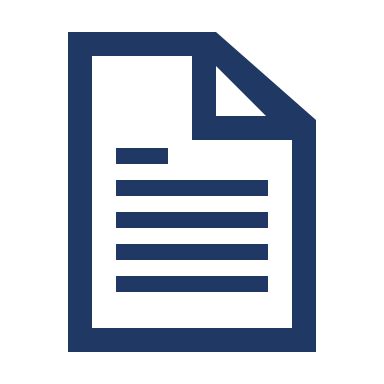 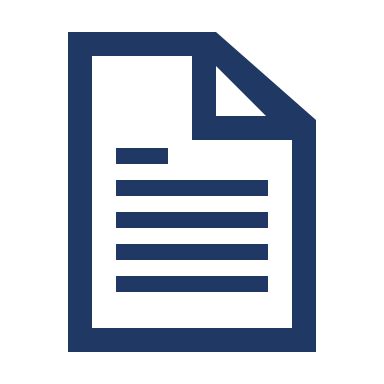 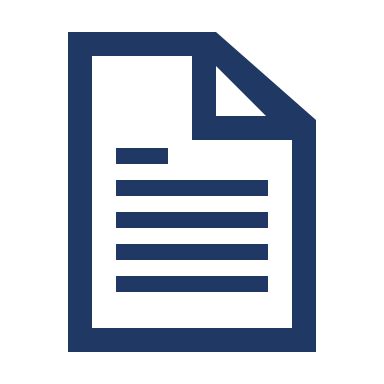 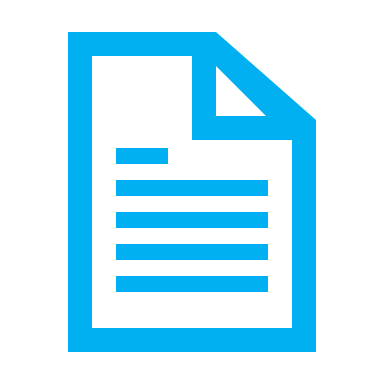 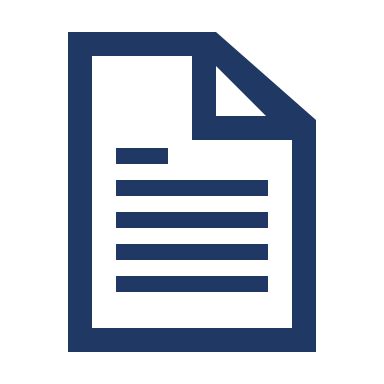 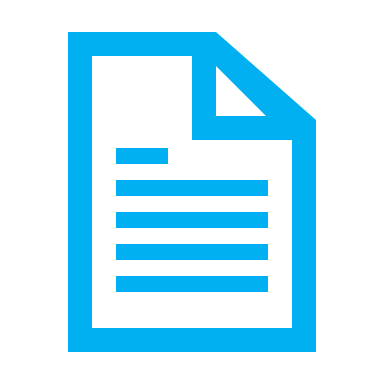 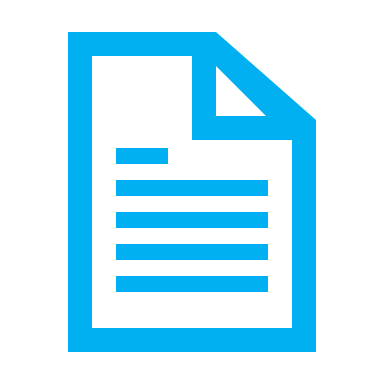 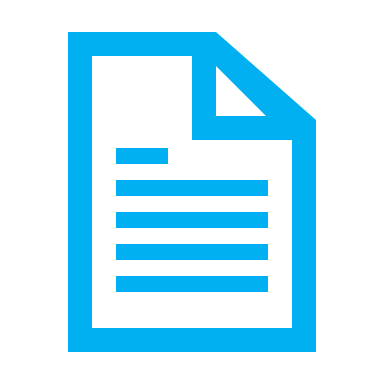 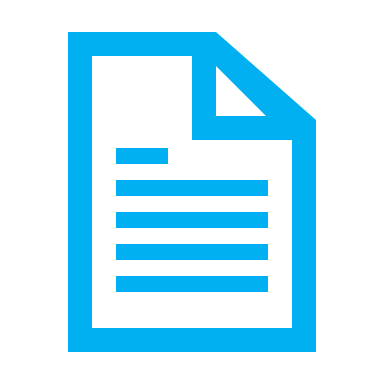 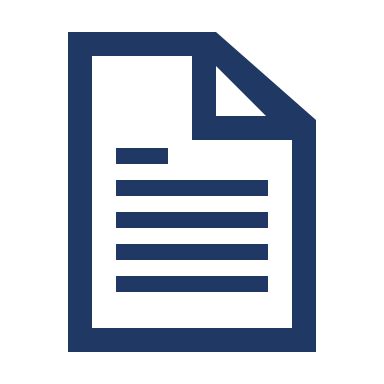 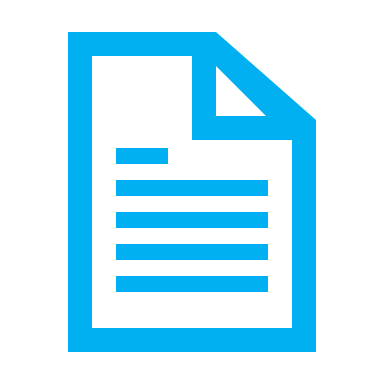 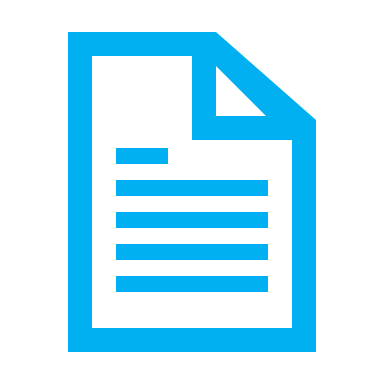 Target task dataset (labeled)
Datasets of other tasks(labeled)
Using PLMs with different amounts of data
Our goal: fine-tune a model for a target downstream task using a PLM
Sometimes, labeled data for the target task is scarce
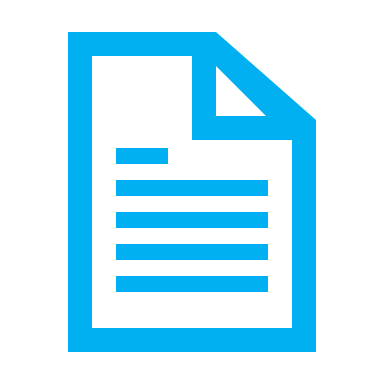 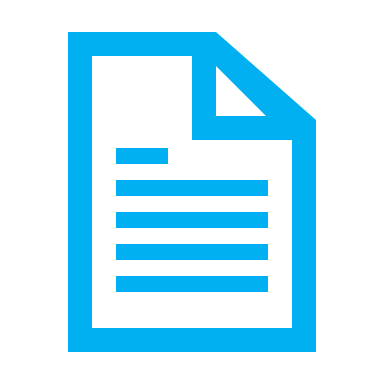 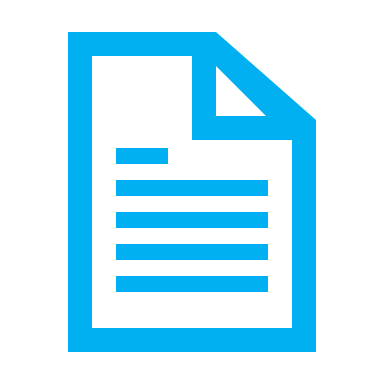 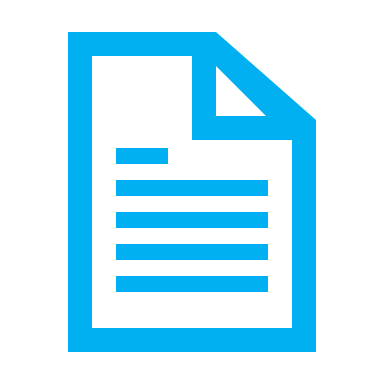 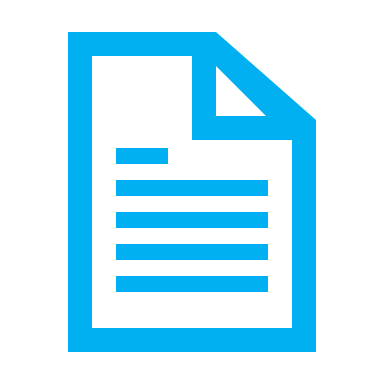 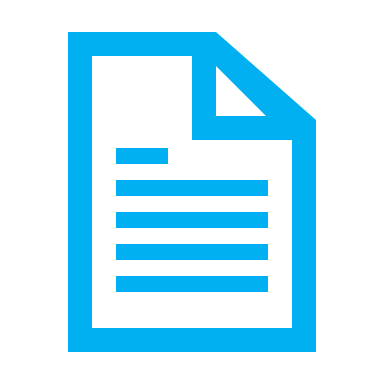 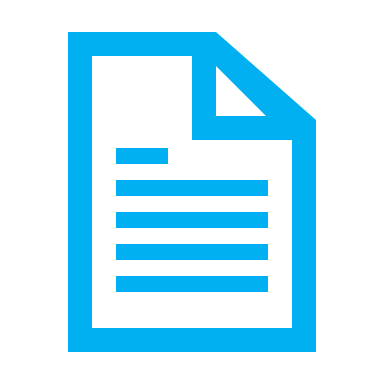 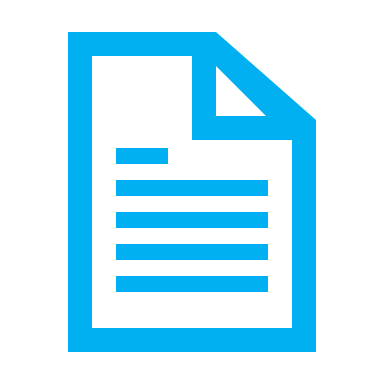 Target task dataset(labeled)
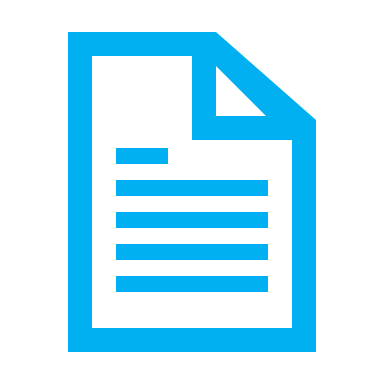 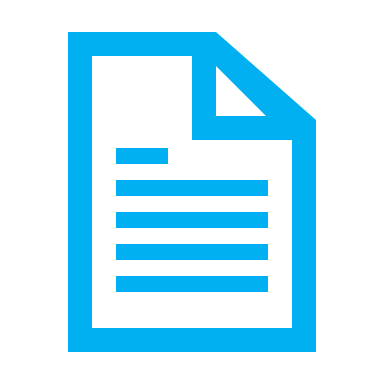 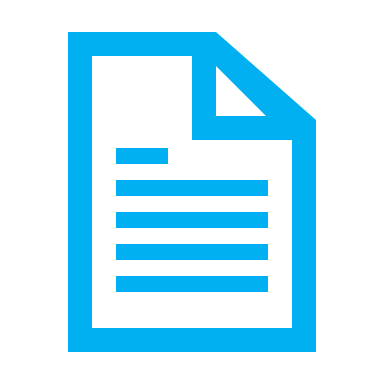 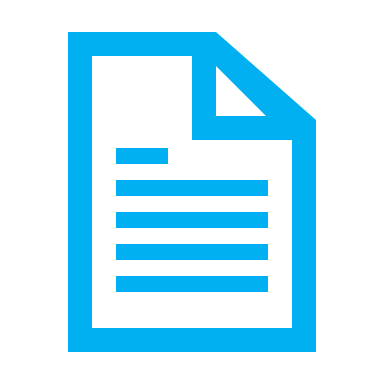 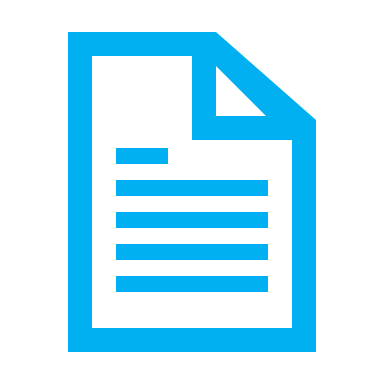 Using PLMs with different amounts of data
Our goal: fine-tune a model for a target downstream task using a PLM
Sometimes, we only have a few labeled data for the target task, and we have unlabeled dataset related to the target task
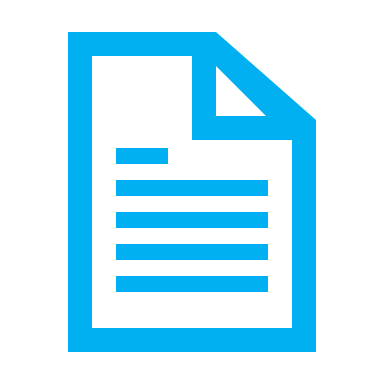 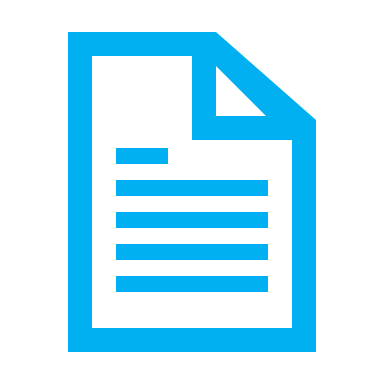 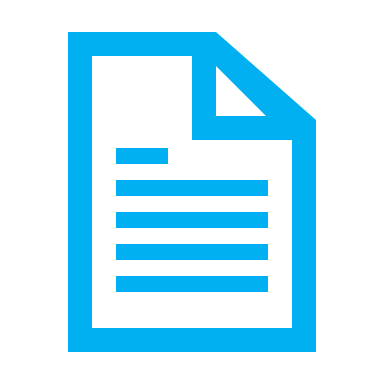 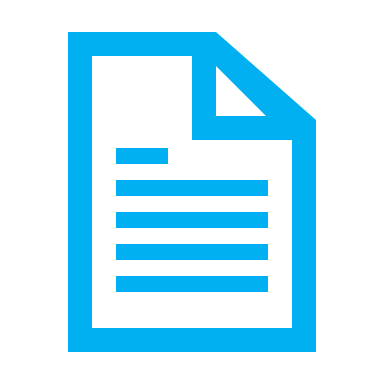 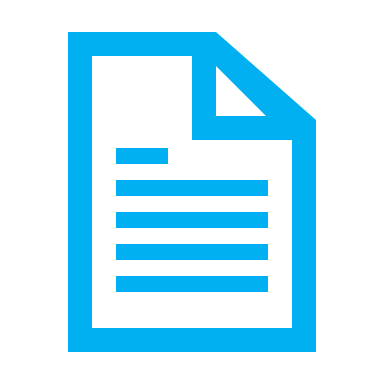 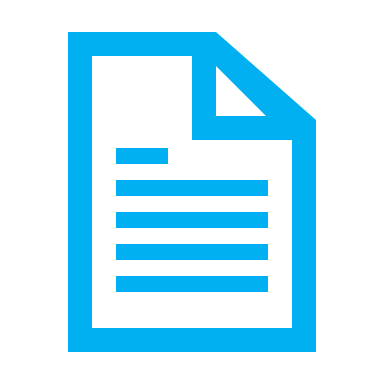 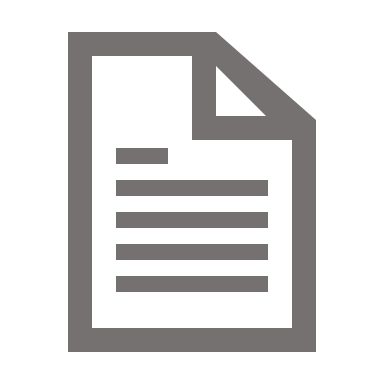 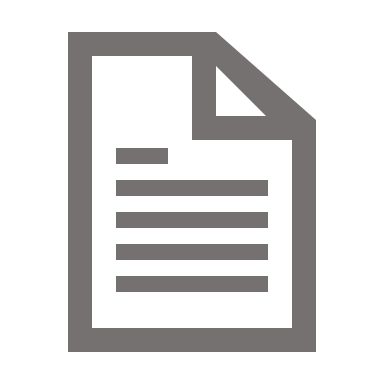 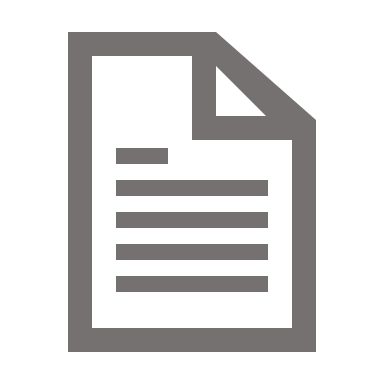 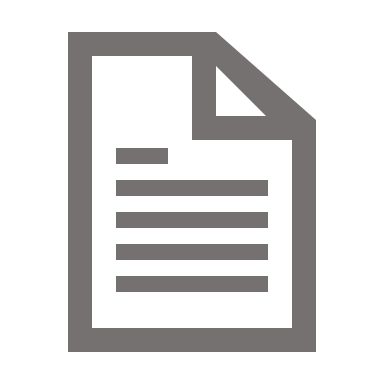 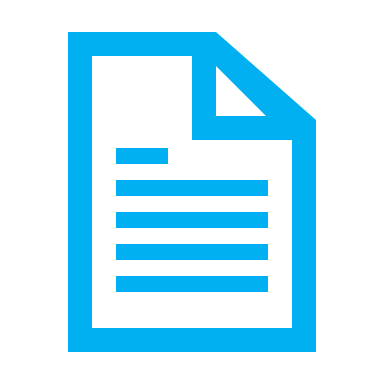 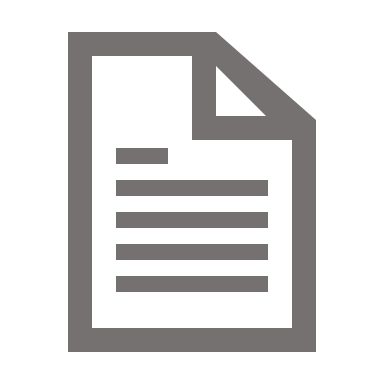 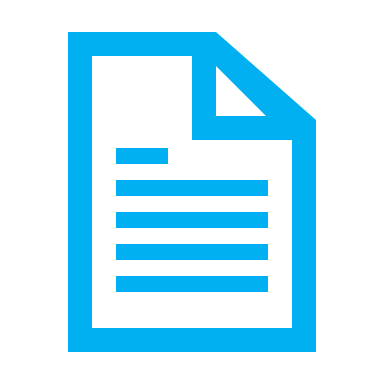 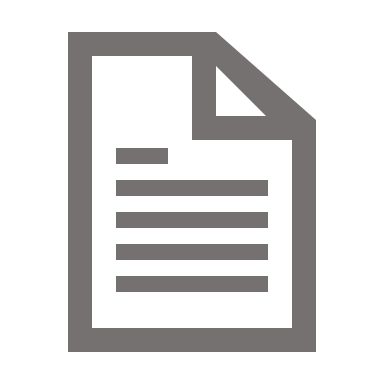 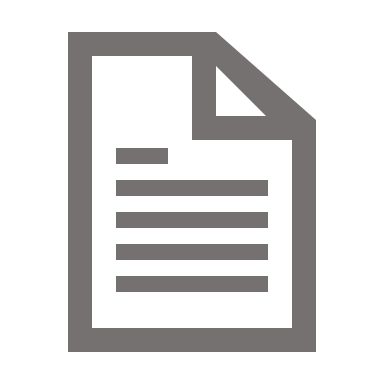 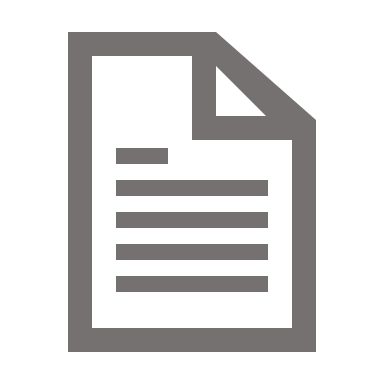 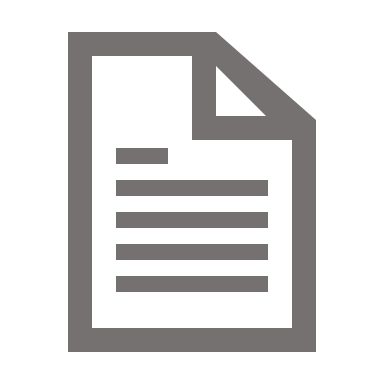 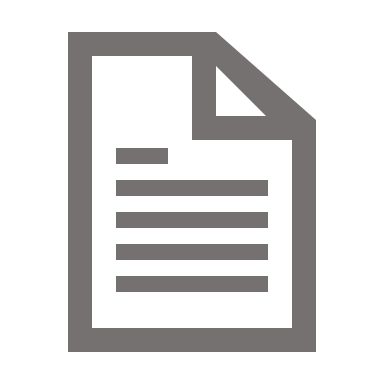 Target task dataset(labeled)
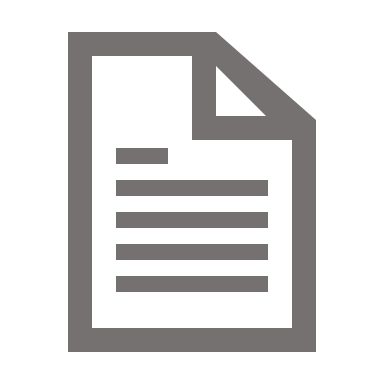 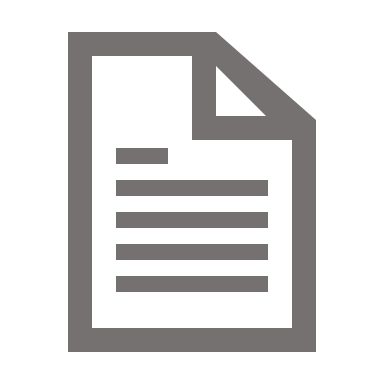 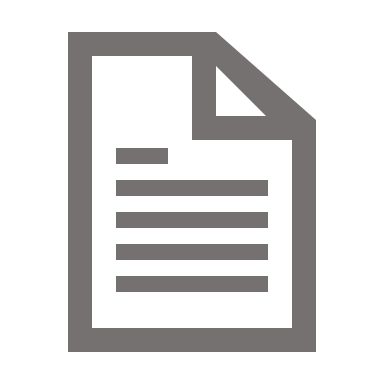 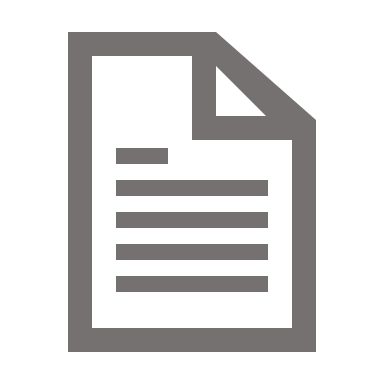 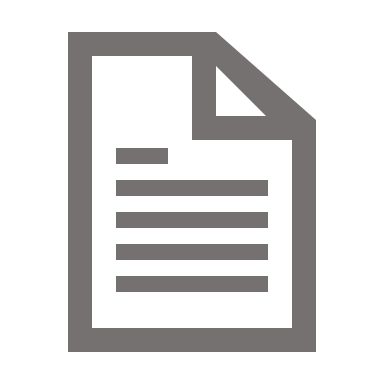 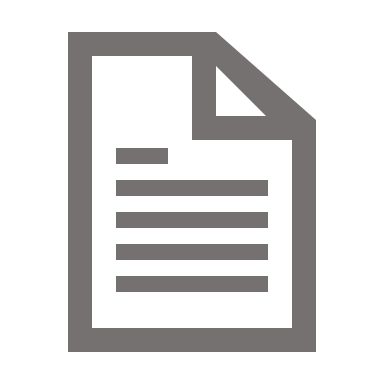 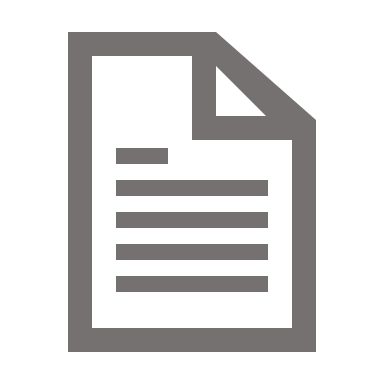 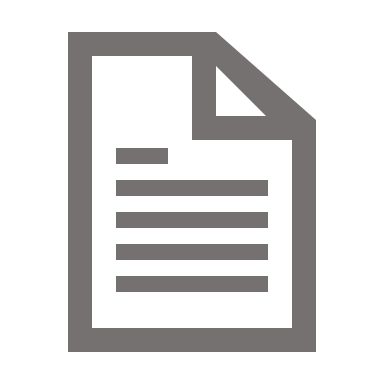 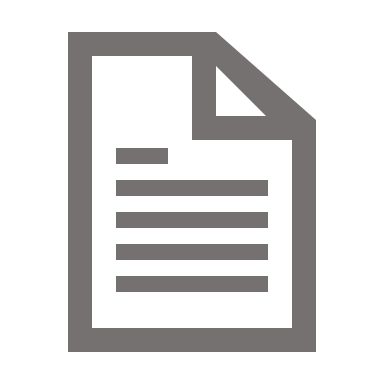 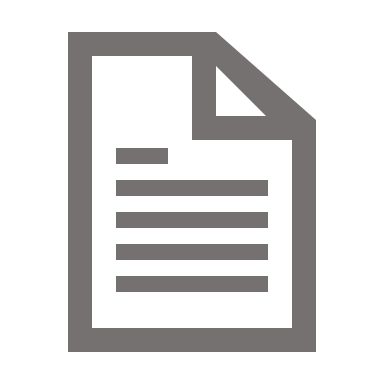 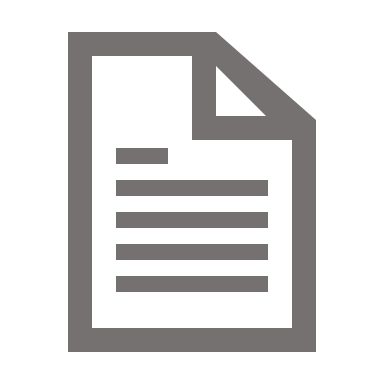 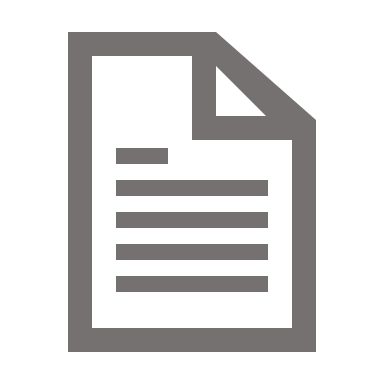 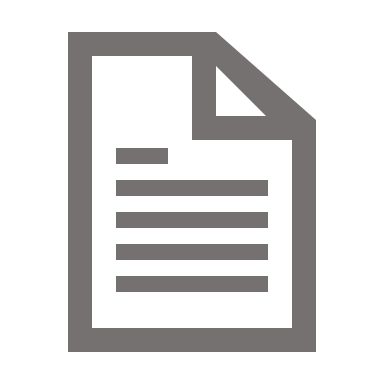 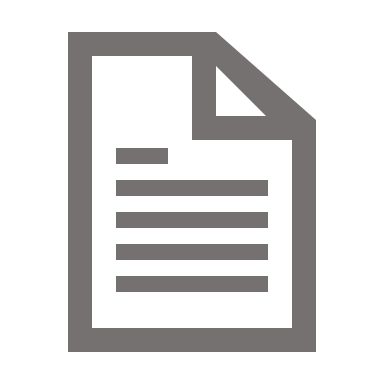 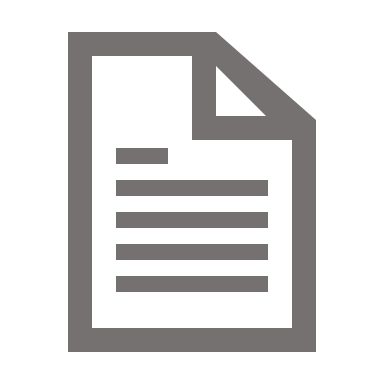 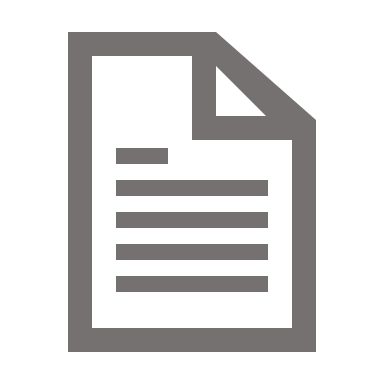 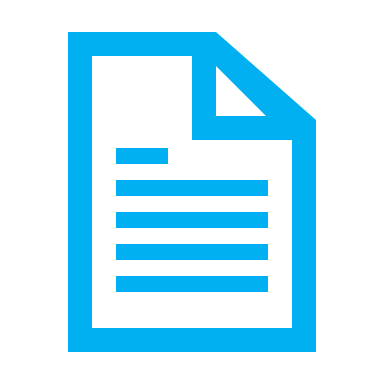 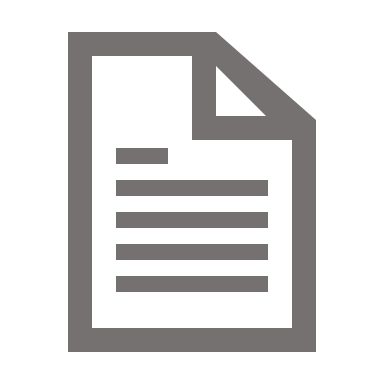 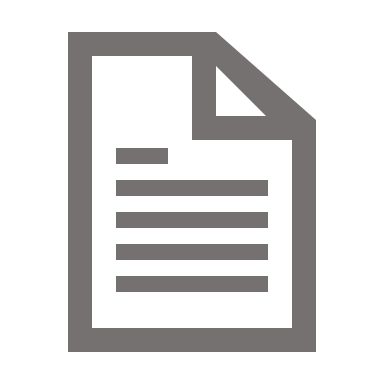 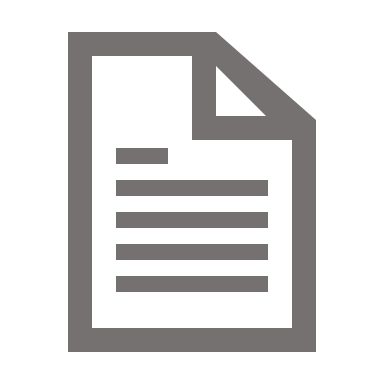 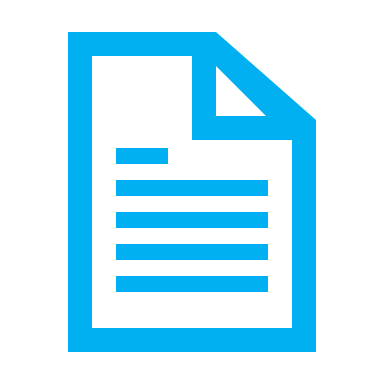 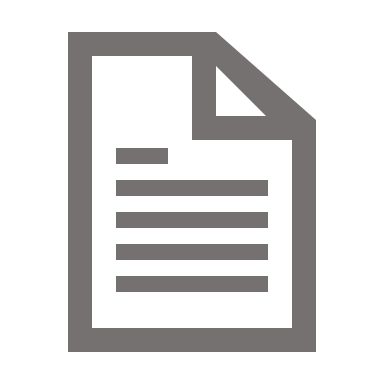 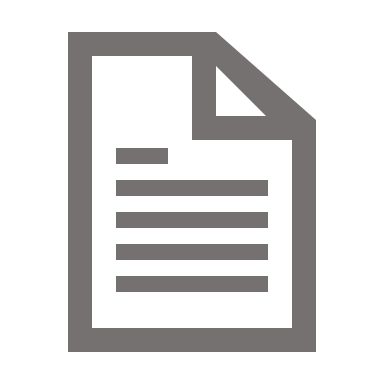 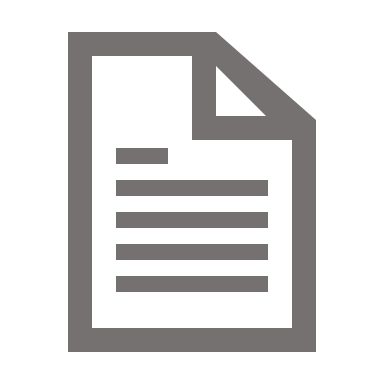 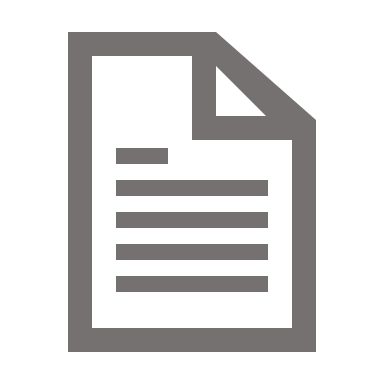 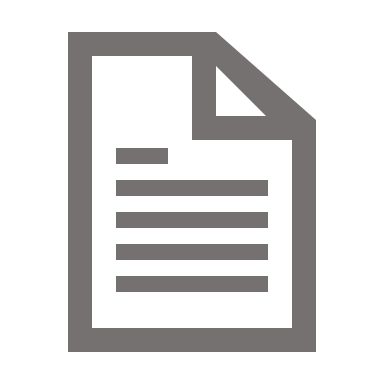 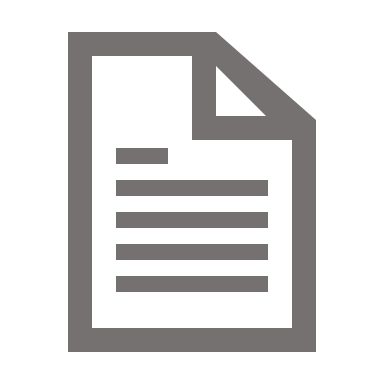 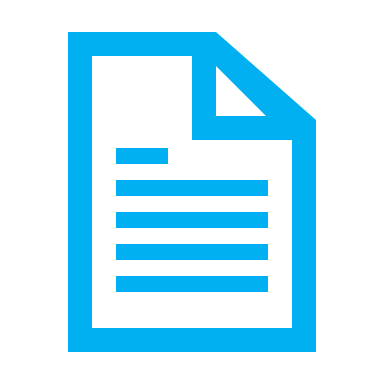 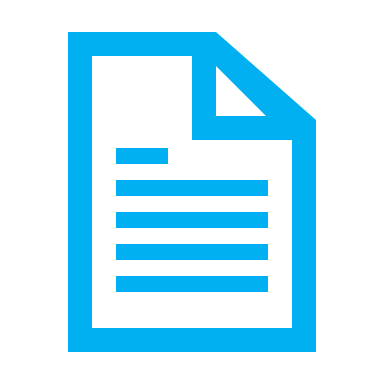 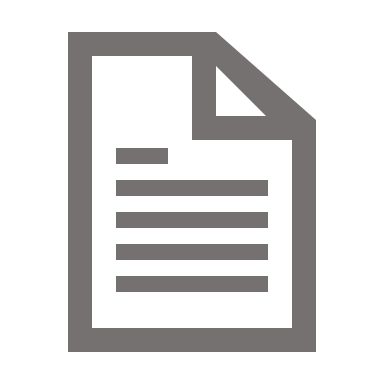 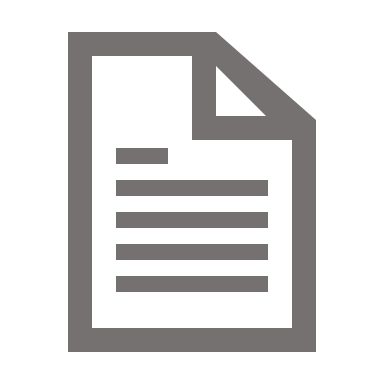 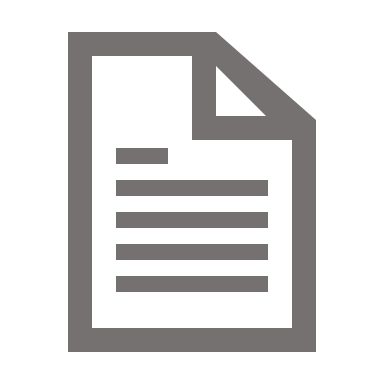 Target task dataset (Unlabeled)
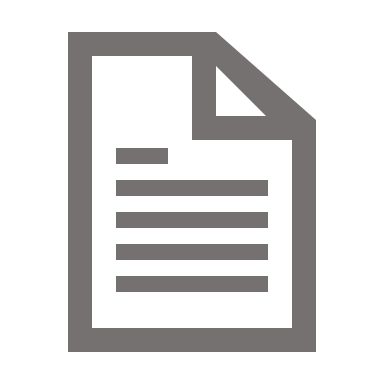 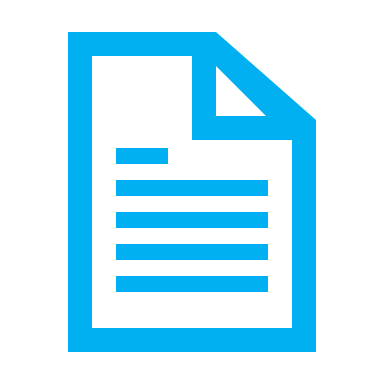 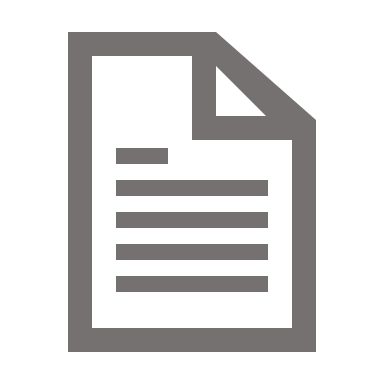 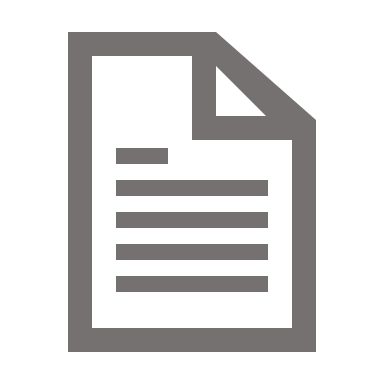 Using PLMs with different amounts of data
Our goal: fine-tune a model for a target downstream task using a PLM
Sometimes, we have no labeled data for the target task
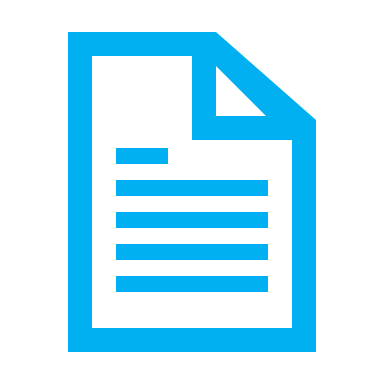 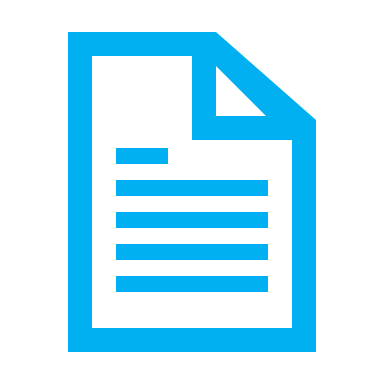 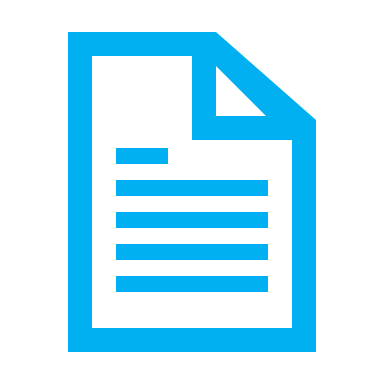 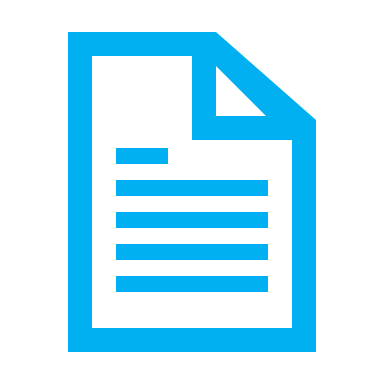 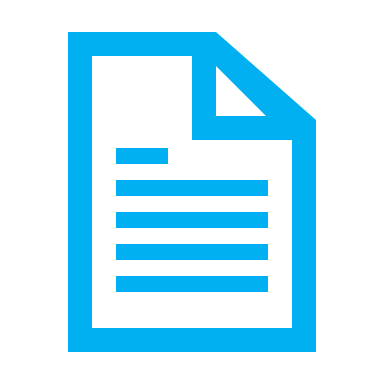 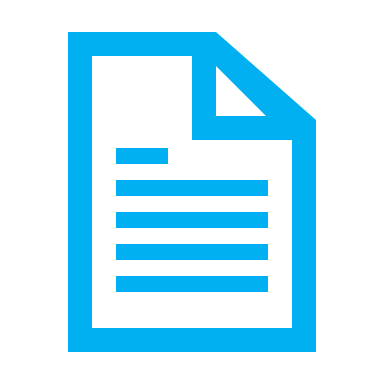 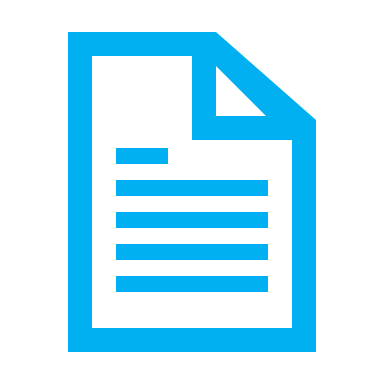 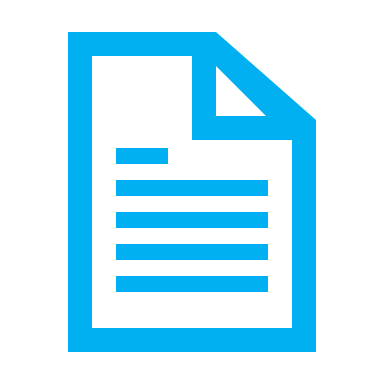 Target task dataset(labeled)
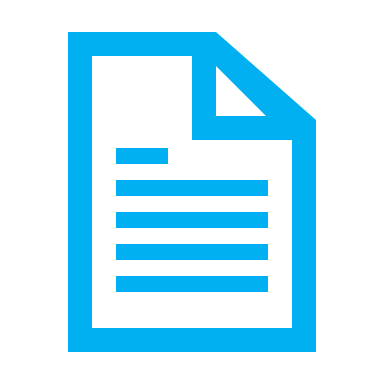 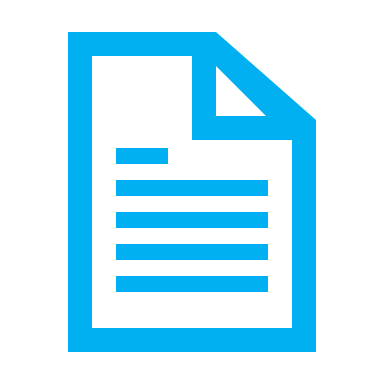 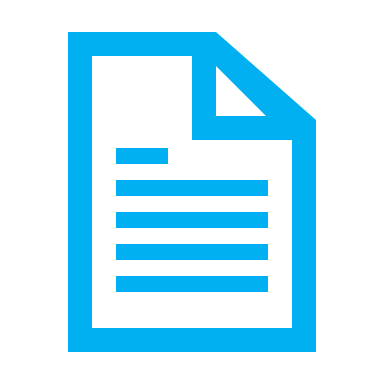 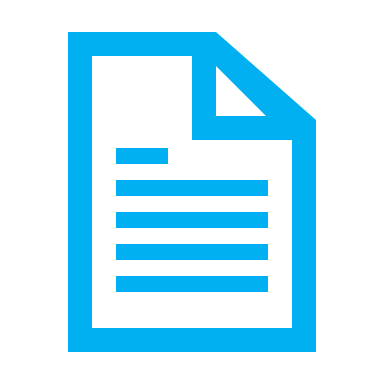 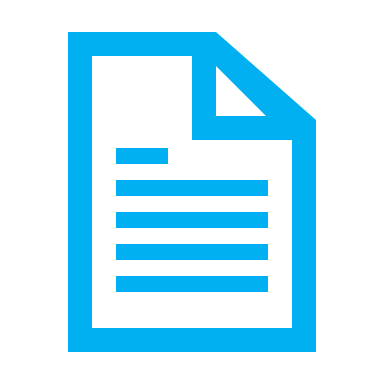 Using PLMs with different amounts of data
Our goal: fine-tune a model for a target downstream task using a PLM
How to use PLMs with different amount of data?
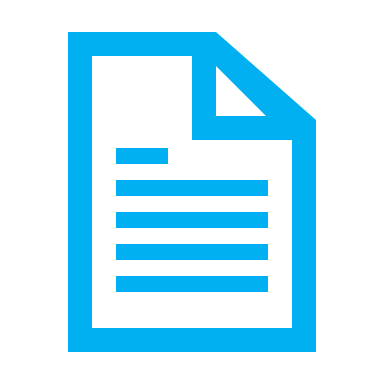 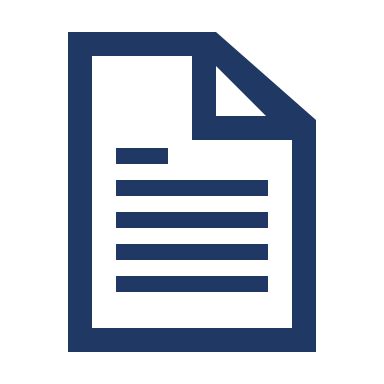 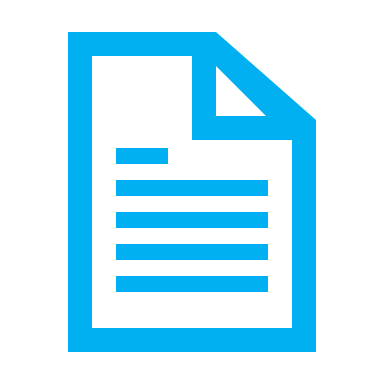 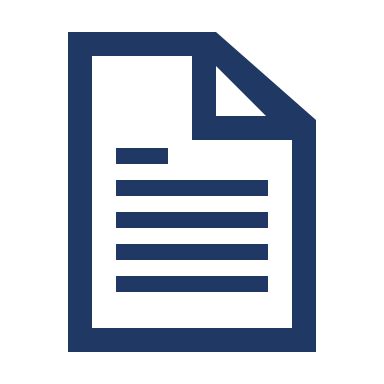 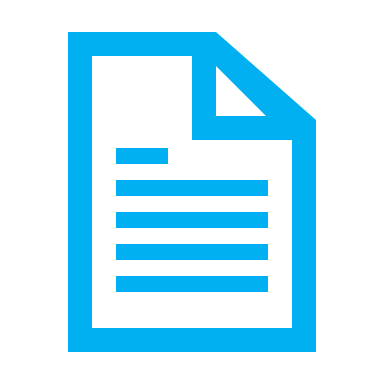 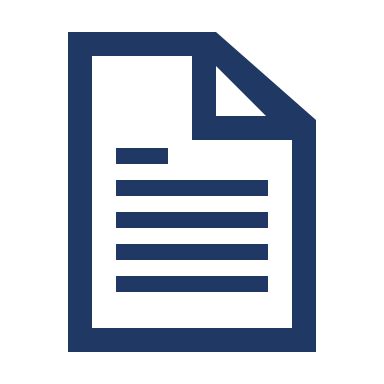 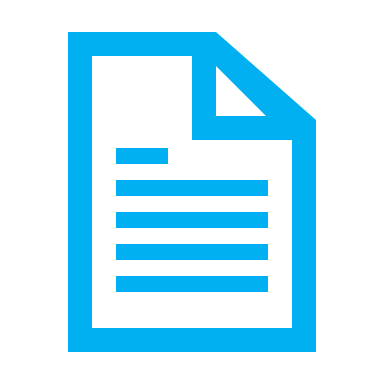 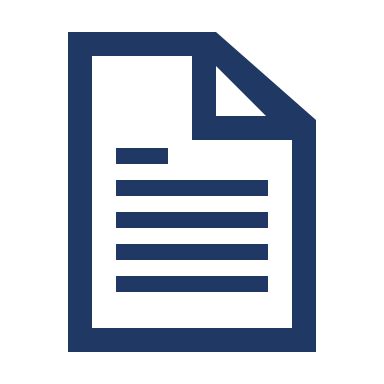 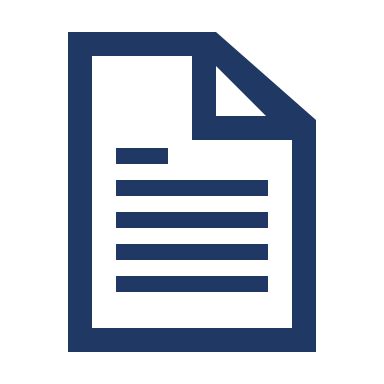 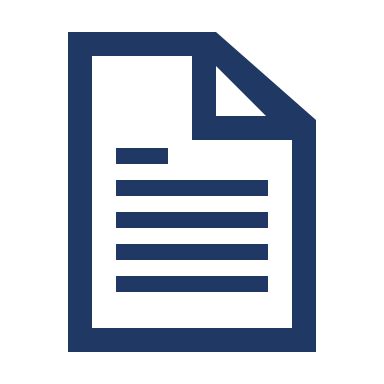 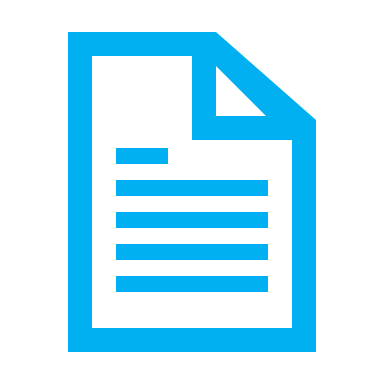 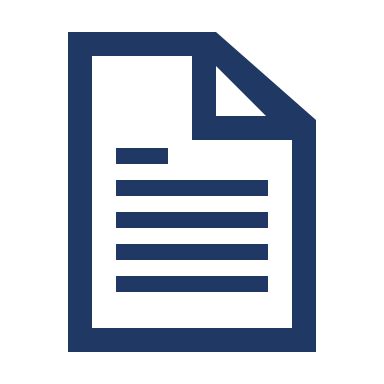 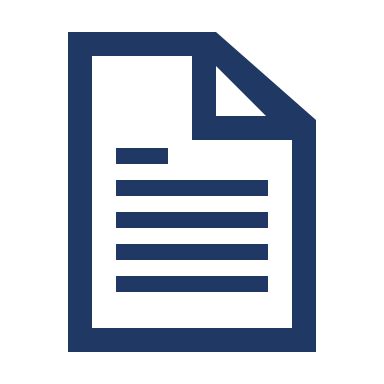 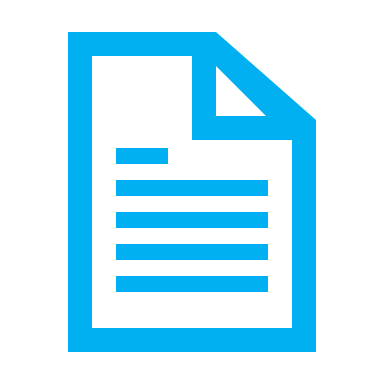 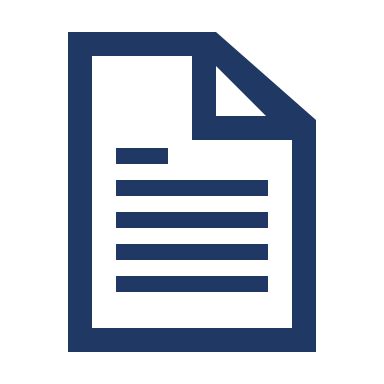 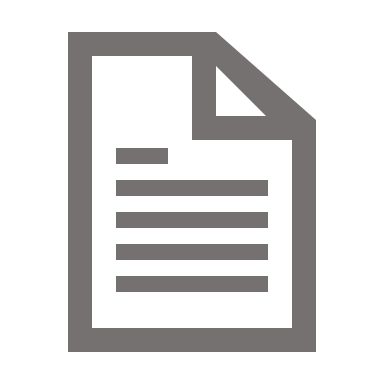 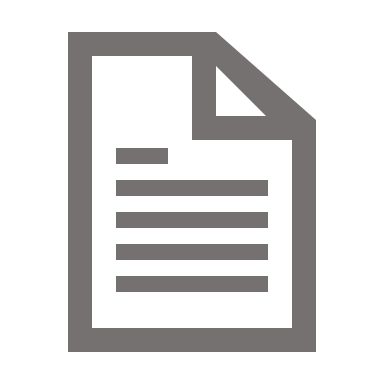 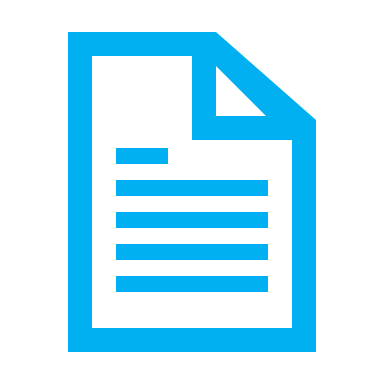 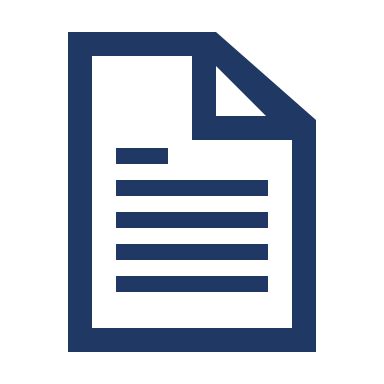 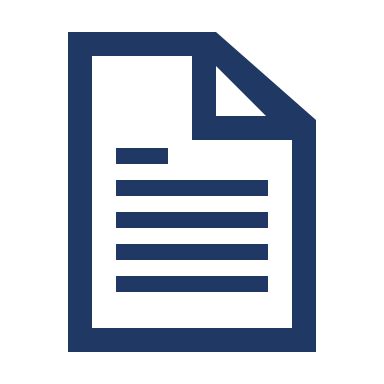 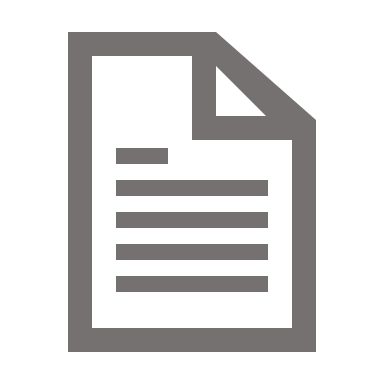 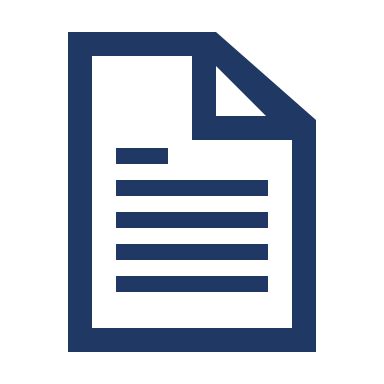 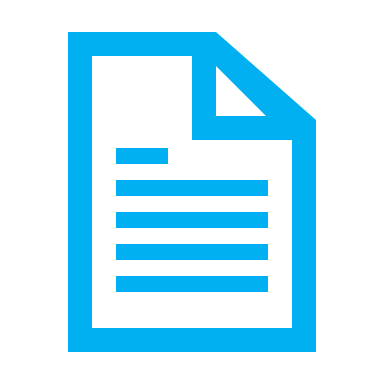 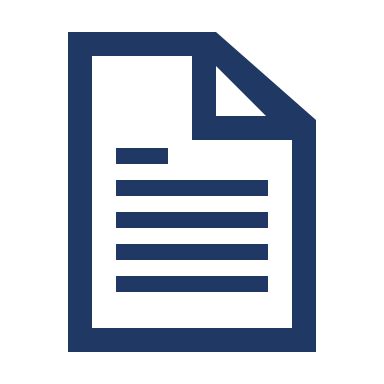 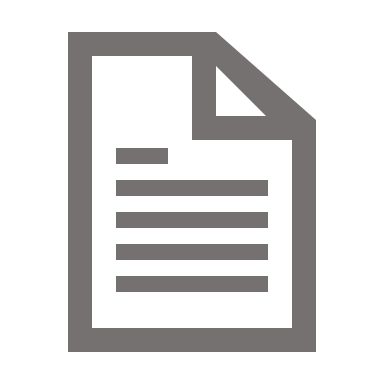 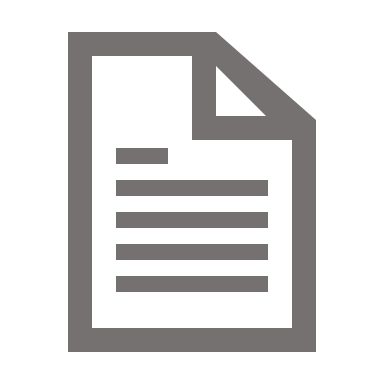 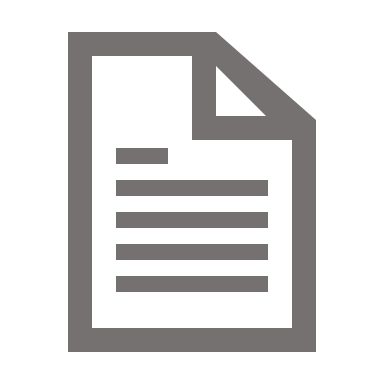 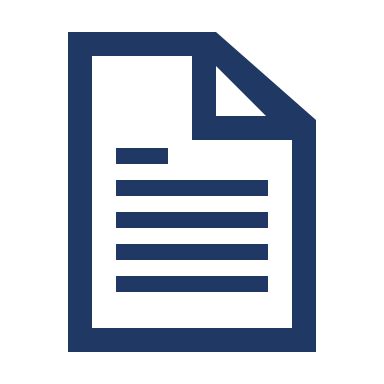 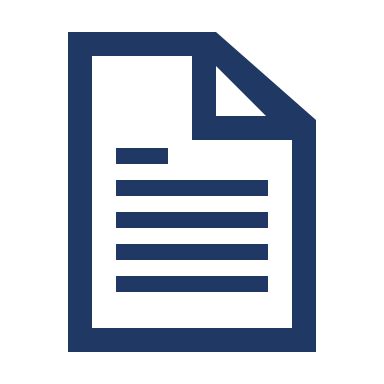 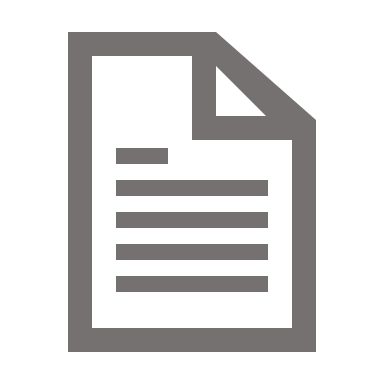 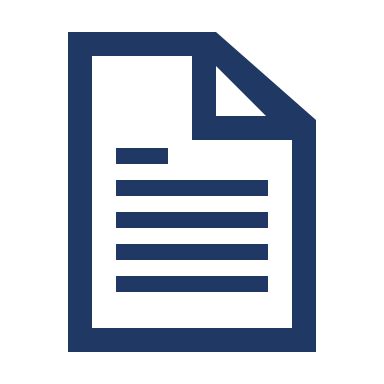 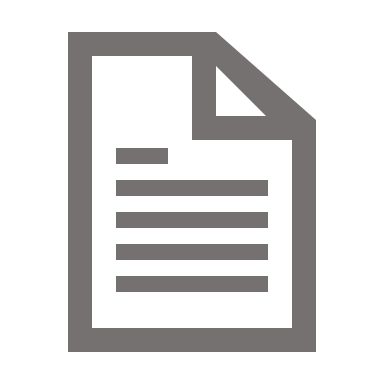 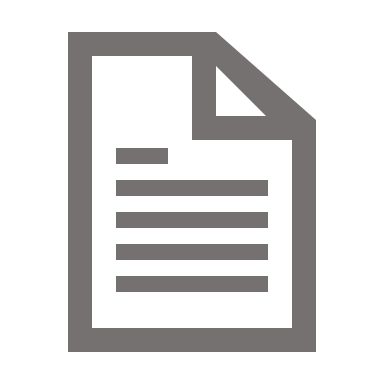 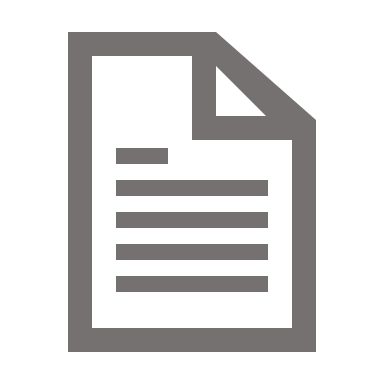 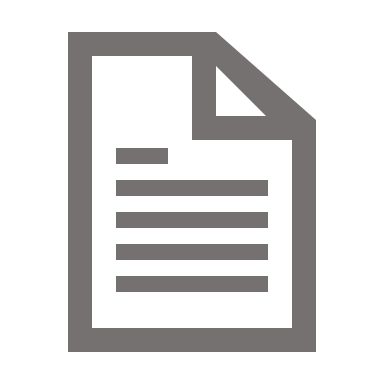 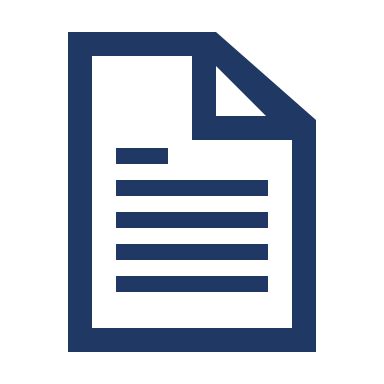 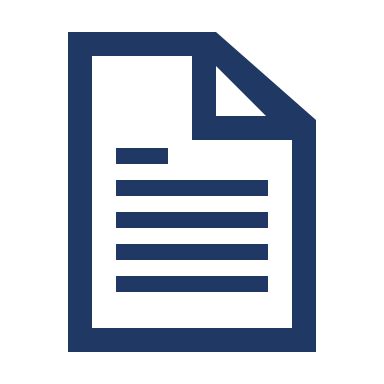 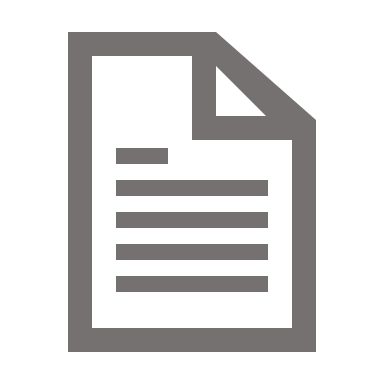 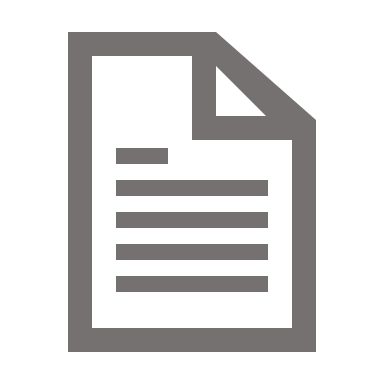 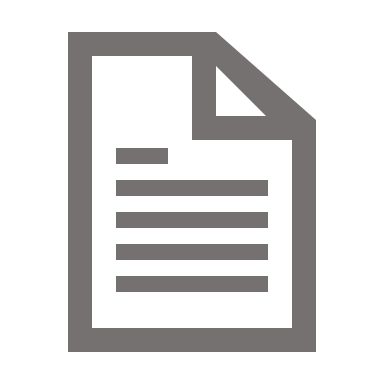 Target task dataset(labeled)
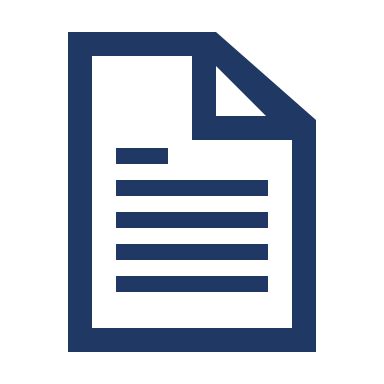 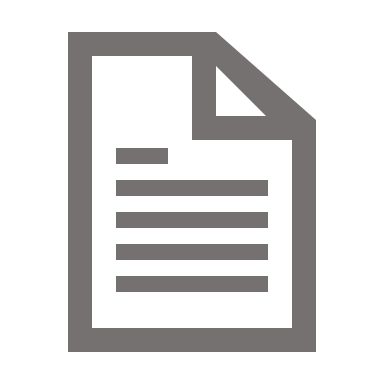 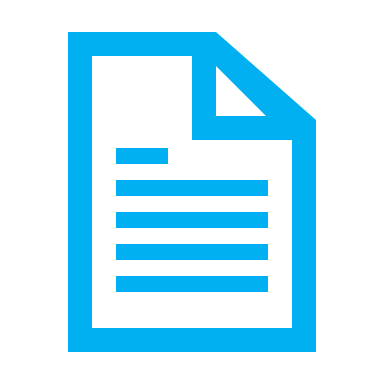 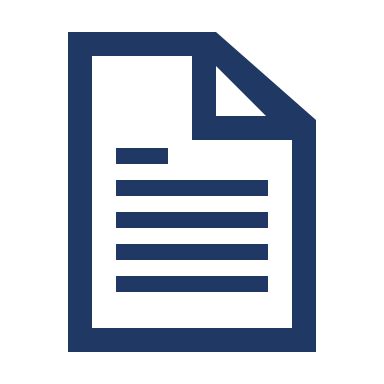 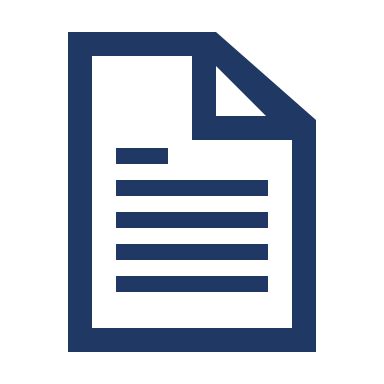 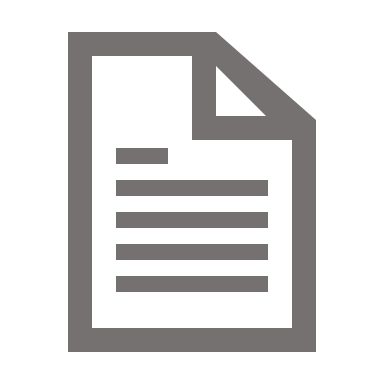 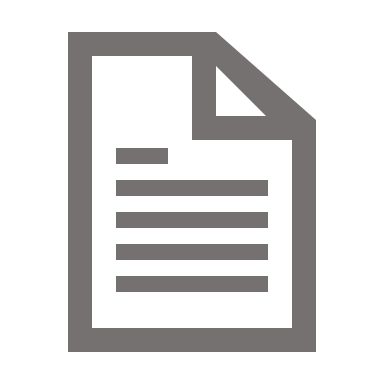 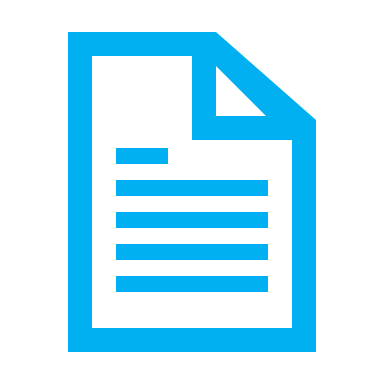 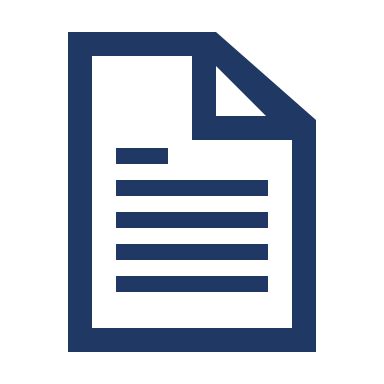 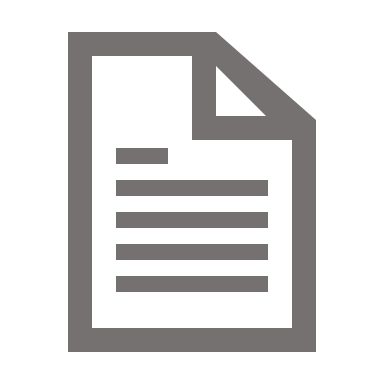 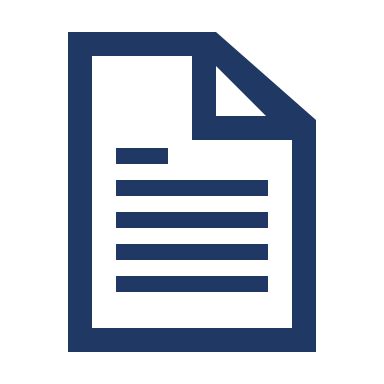 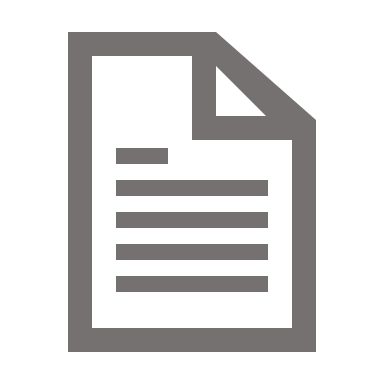 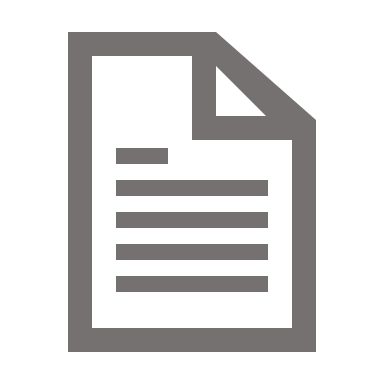 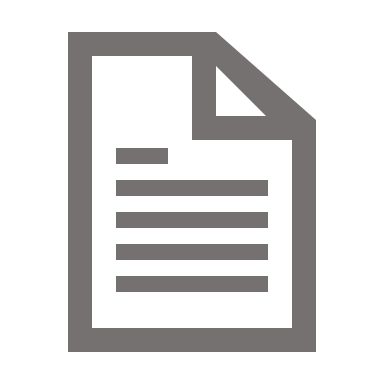 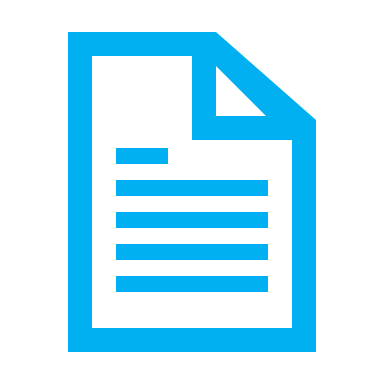 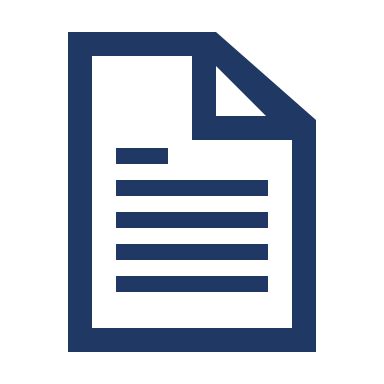 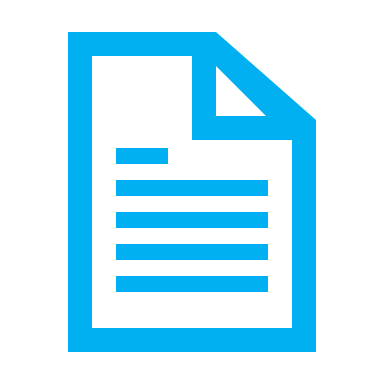 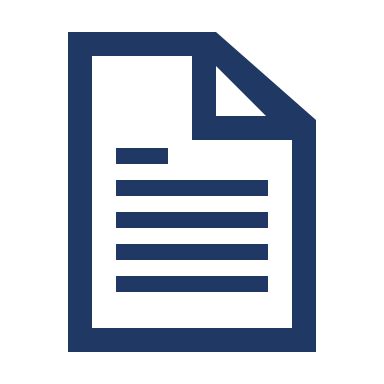 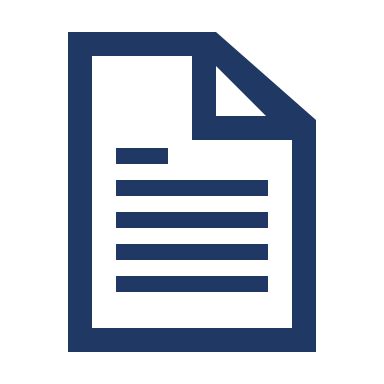 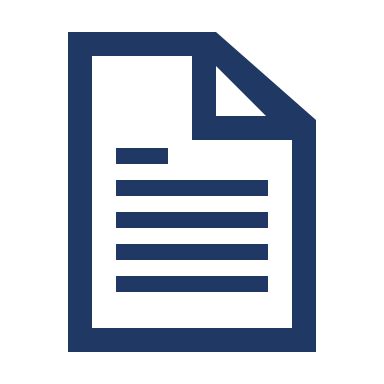 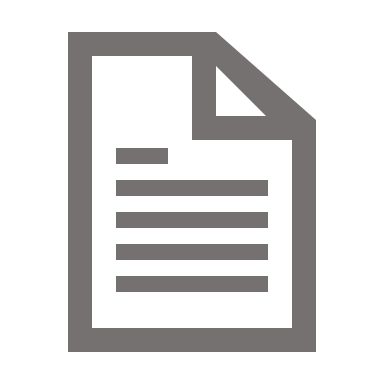 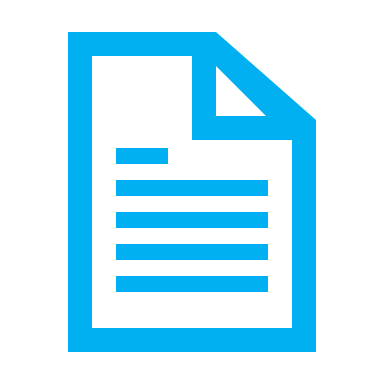 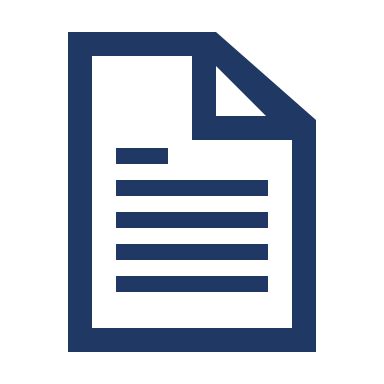 Data related to target task (Unlabeled)
Datasets of other tasks(labeled)
2022 AACL-IJCNLP
Part 5:
How do PLMs work: 
Using PLMs with different amounts of data
    5-1: Intermediate-task fine-tuning:             using labeled data from other tasks
Intermediate-task fine-tuning
Goal: Obtain a model for task (target task)
Standard supervised learning
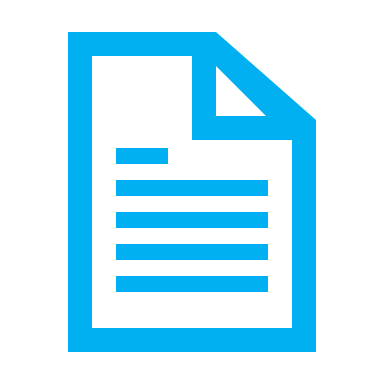 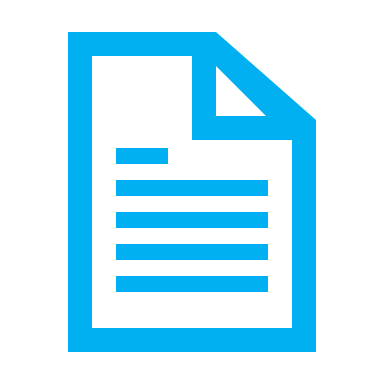 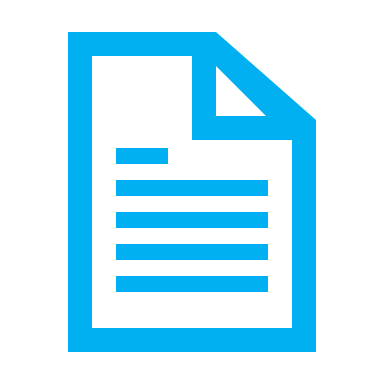 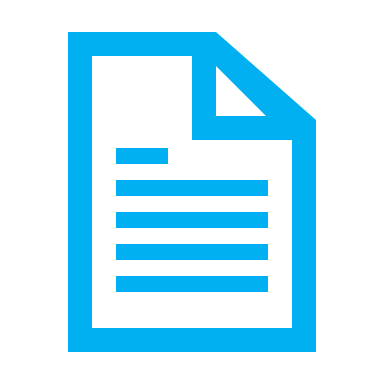 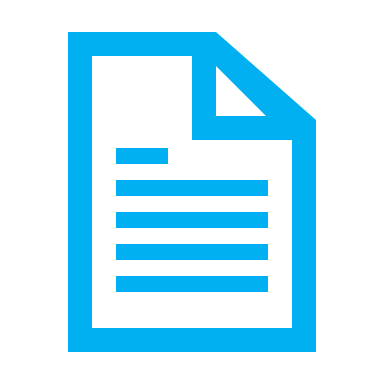 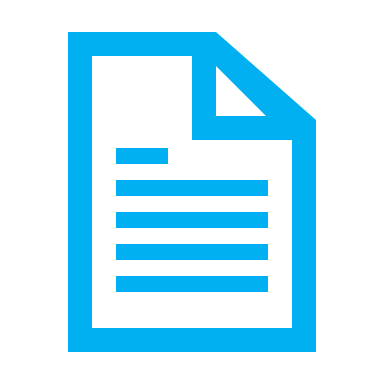 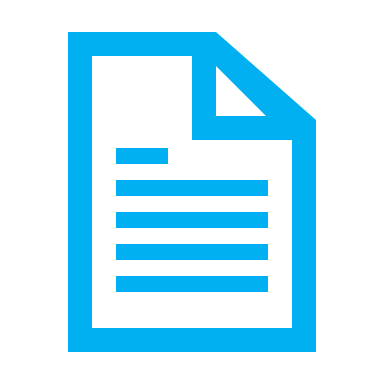 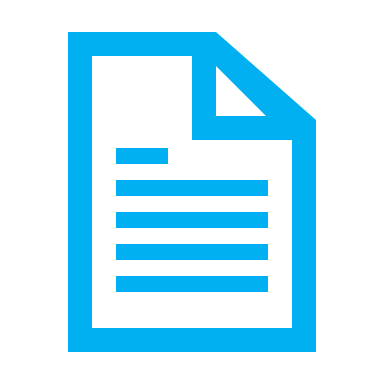 Target task dataset
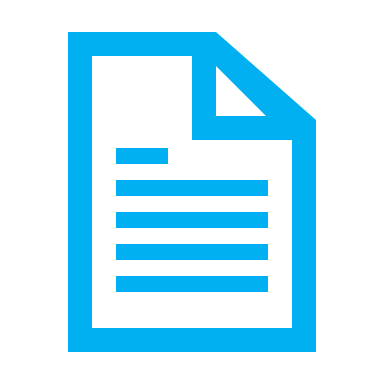 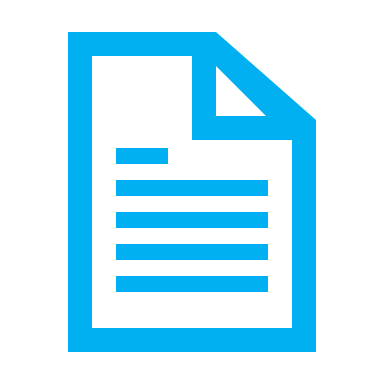 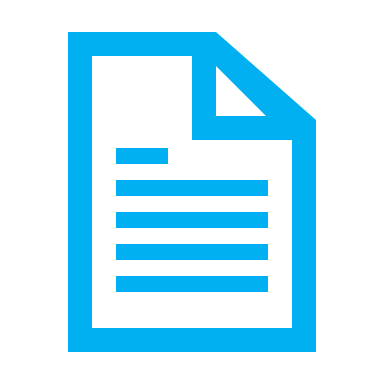 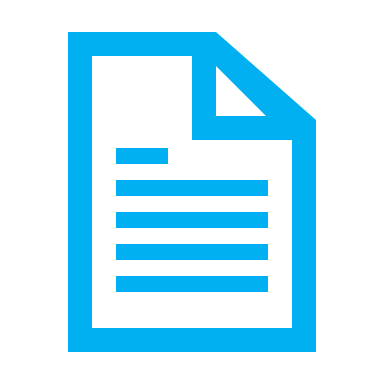 Fine-tuned model for target task
Pre-trained language model
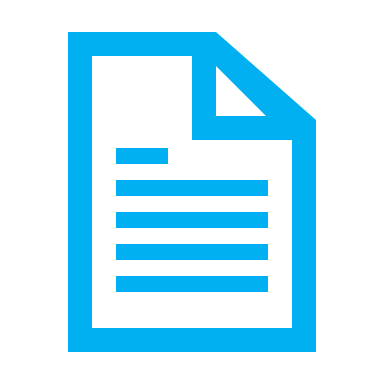 Intermediate-task fine-tuning
Goal: Obtain a model for task (target task)
Intermediate-task fine-tuning: transfer the knowledge from a model fine-tuned on other tasks (intermediate-tasks)
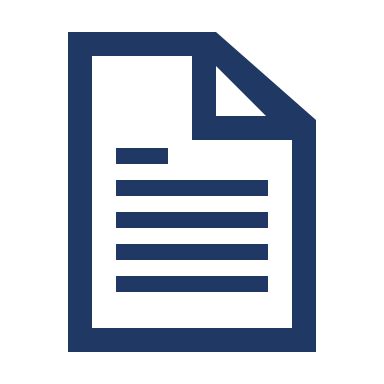 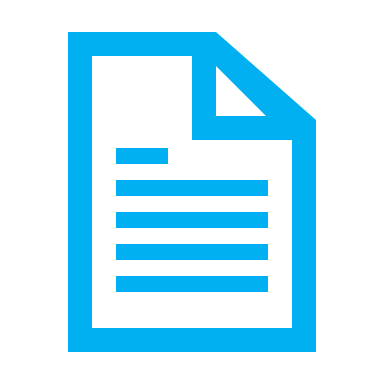 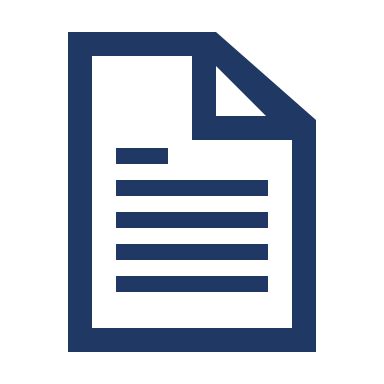 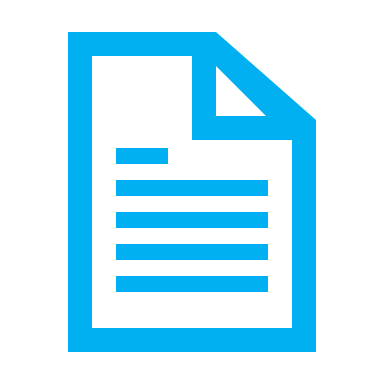 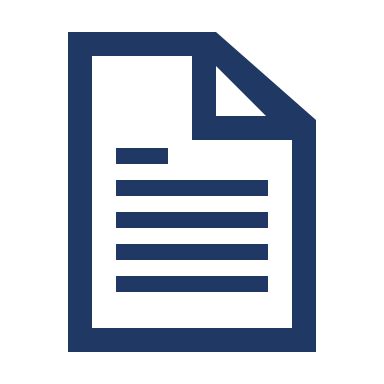 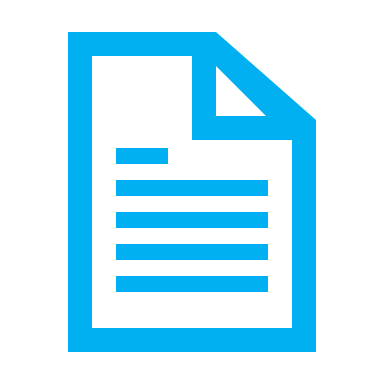 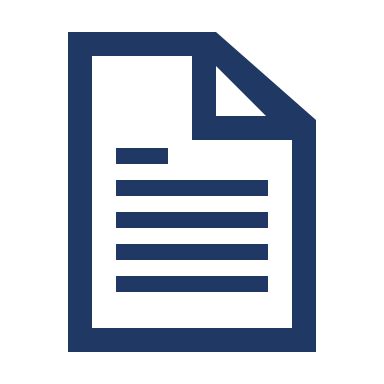 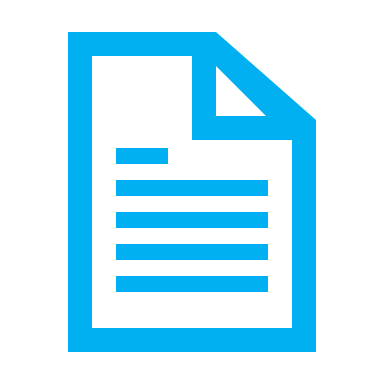 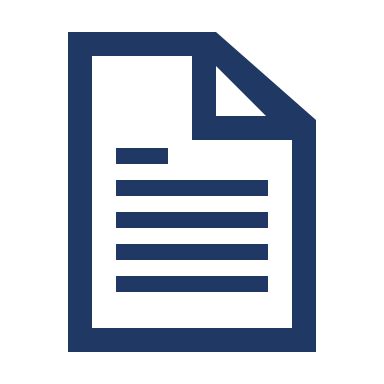 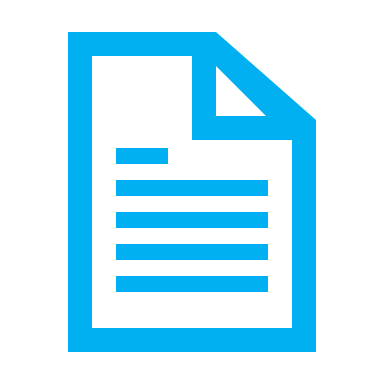 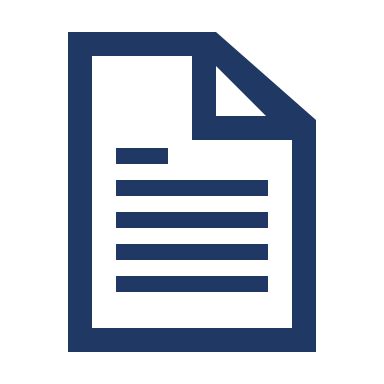 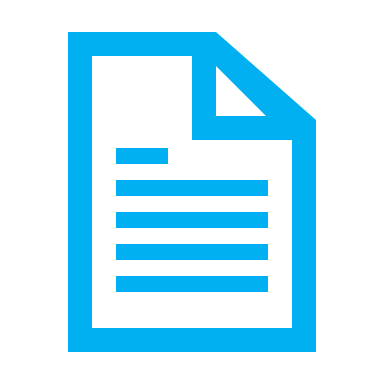 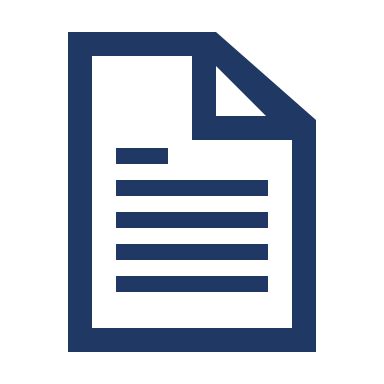 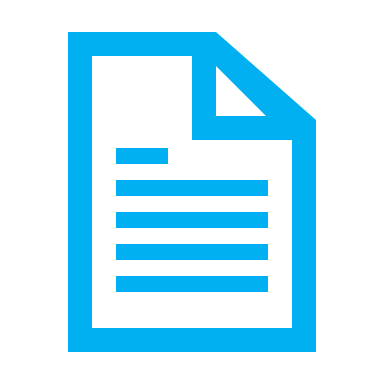 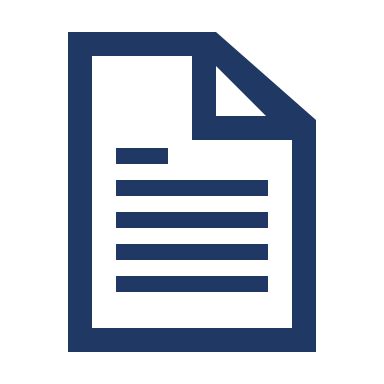 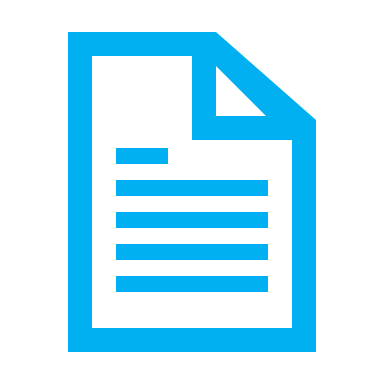 Intermediate-task dataset(s)
Target task dataset
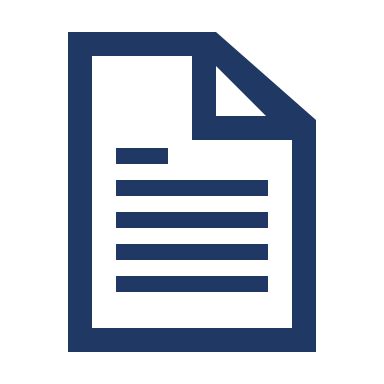 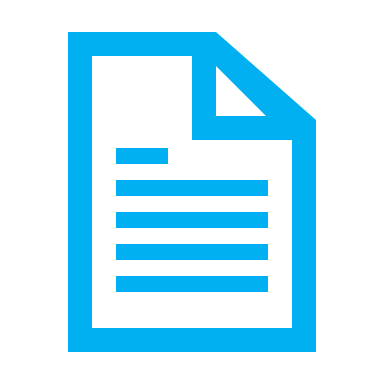 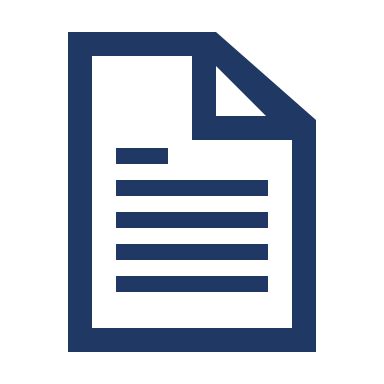 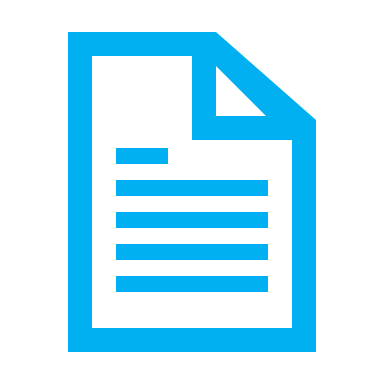 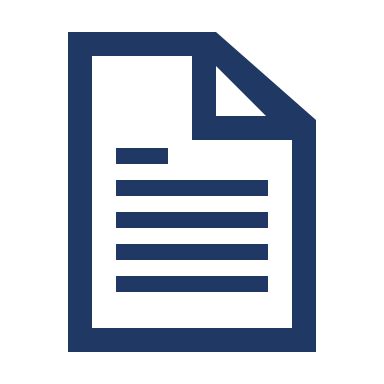 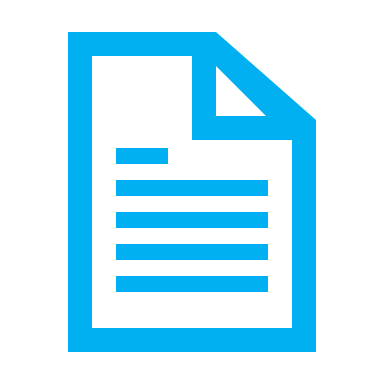 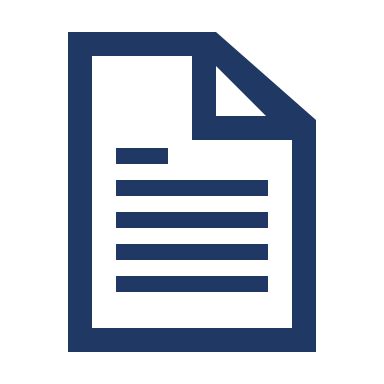 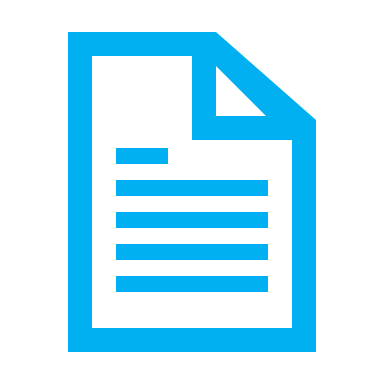 Fine-tuned model for target task
Fine-tuned model for intermediate-tasks
Pre-trained language model
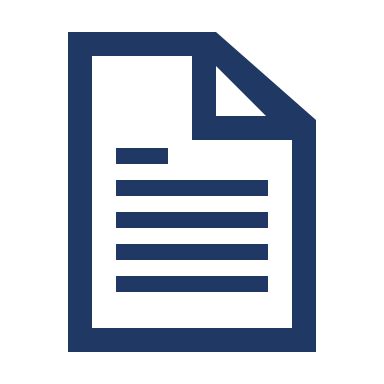 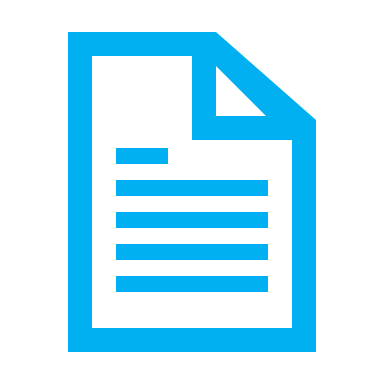 Vu, Tu, et al. "Exploring and Predicting Transferability across NLP Tasks." Proceedings of the 2020 Conference on Empirical Methods in Natural Language Processing (EMNLP). 2020.
Intermediate-task fine-tuning
What kind of intermediate tasks can help target task?
This paper studies the transferability of 33 datasets, which can be categorized into three types: classification (CR),  question answering (QA), and sequence labeling (SL)
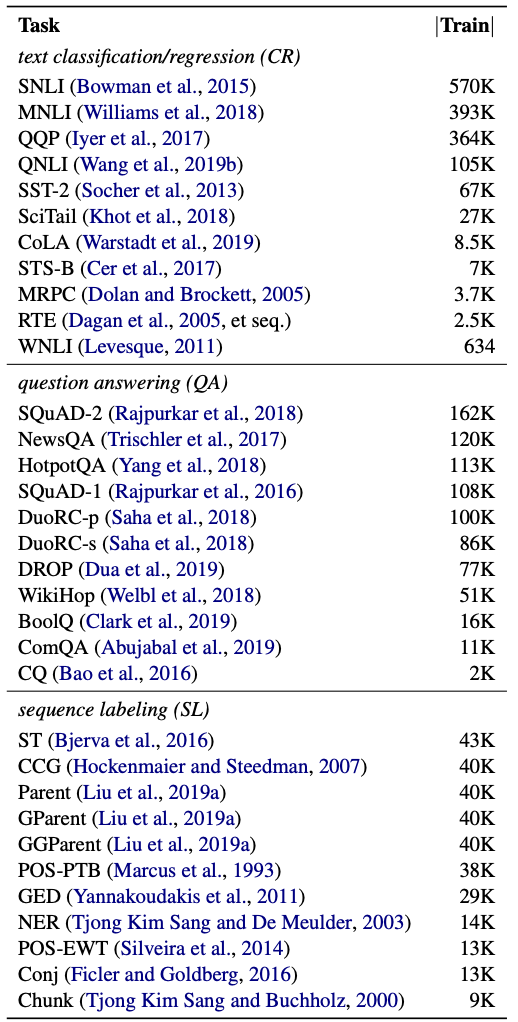 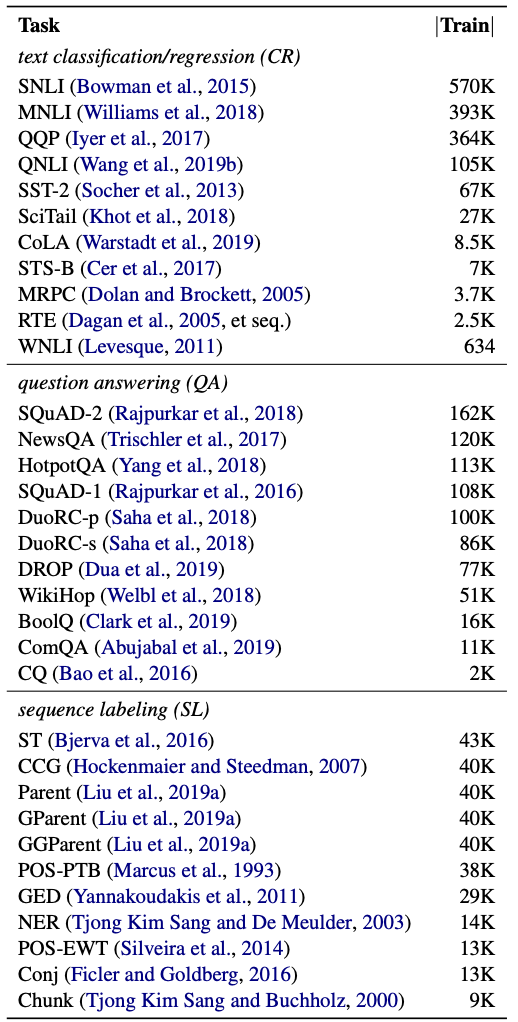 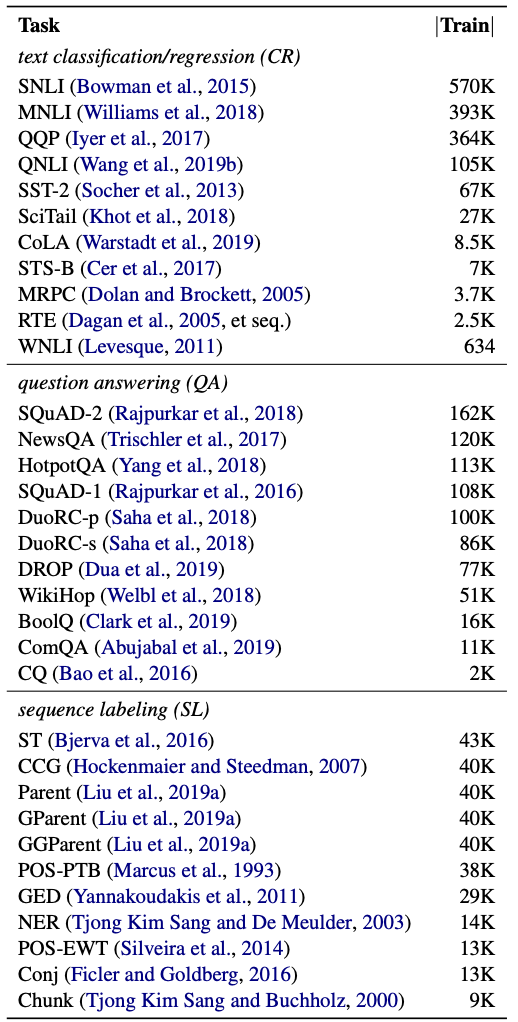 Vu, Tu, et al. "Exploring and Predicting Transferability across NLP Tasks." Proceedings of the 2020 Conference on Empirical Methods in Natural Language Processing (EMNLP). 2020.
Intermediate-task fine-tuning
Target task (CR)
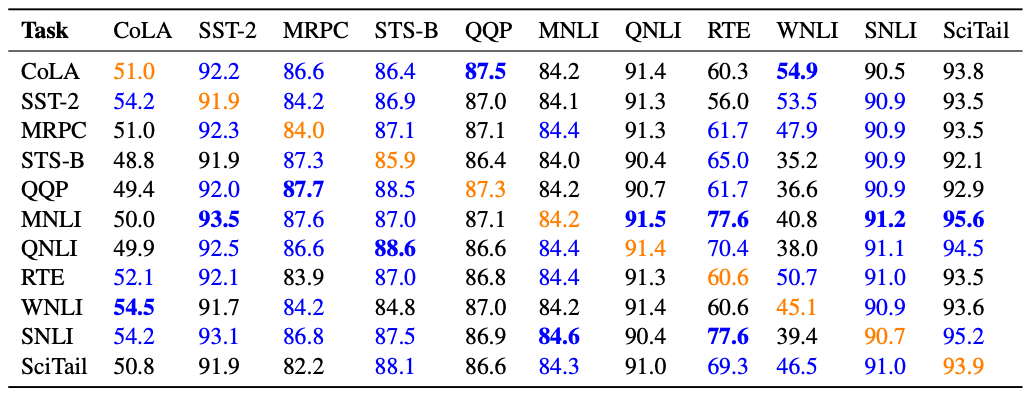 Intermediate-task(CR)
Vu, Tu, et al. "Exploring and Predicting Transferability across NLP Tasks." Proceedings of the 2020 Conference on Empirical Methods in Natural Language Processing (EMNLP). 2020.
Intermediate-task fine-tuning
Target task (CR)
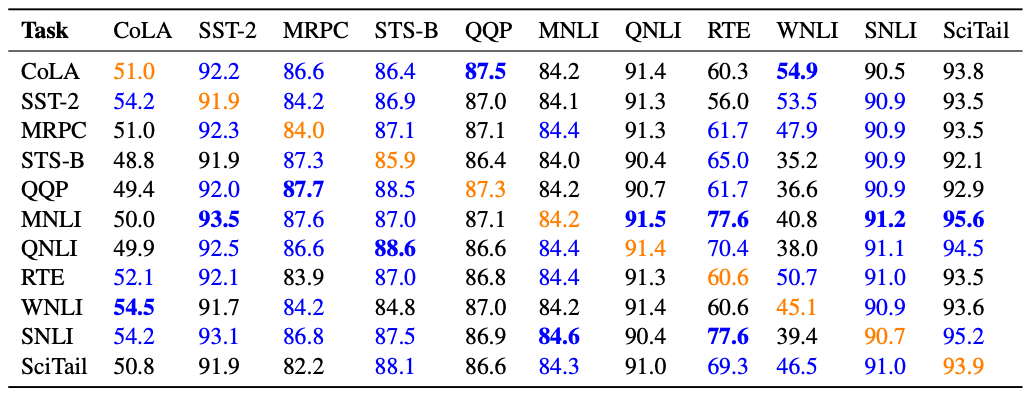 Intermediate-task(CR)
Vu, Tu, et al. "Exploring and Predicting Transferability across NLP Tasks." Proceedings of the 2020 Conference on Empirical Methods in Natural Language Processing (EMNLP). 2020.
Intermediate-task fine-tuning
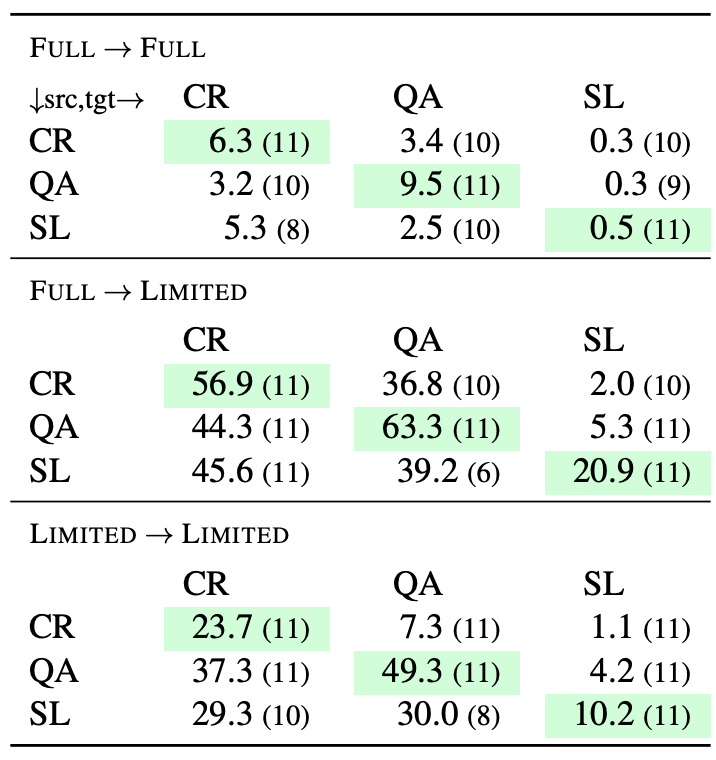 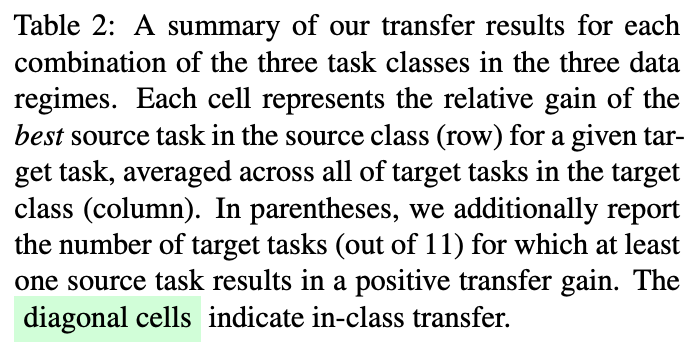 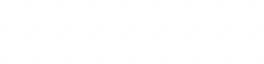 Vu, Tu, et al. "Exploring and Predicting Transferability across NLP Tasks." Proceedings of the 2020 Conference on Empirical Methods in Natural Language Processing (EMNLP). 2020.
Intermediate-task fine-tuning
Does the dataset size affect the transferability of intermediate tasks?
Limited dataset size: 1K training samples only
Intermediate-task transfer is beneficial even when the intermediate-task or the target task has limited data
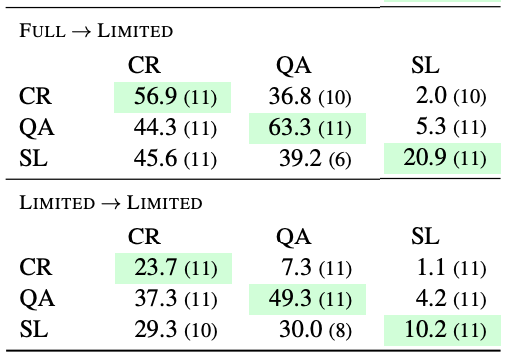 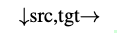 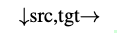 Vu, Tu, et al. "Exploring and Predicting Transferability across NLP Tasks." Proceedings of the 2020 Conference on Empirical Methods in Natural Language Processing (EMNLP). 2020.
Intermediate-task fine-tuning
When fine-tuning the whole model, we will have a full-sized model for each intermediate task
Fine-tuned Model
for Intermediate-Task A
13B
Fine-tuned Model
for Intermediate-Task B
13B
Fine-tuned Model
for Intermediate-Task C
13B
Fine-tuned Model
for Intermediate-Task D
13B
Full model (T5-13B) fine-tuning
Intermediate-task fine-tuning
When fine-tuning with soft prompt tuning, we only need to transfer the prompt embedding instead of the whole model
Fine-tuned Model
for Intermediate-Task A
Prompt for Intermediate-Task A
204K
13B
Fine-tuned Model
for Intermediate-Task B
Prompt for Intermediate-Task B
204K
13B
0.00184%
Fine-tuned Model
for Intermediate-Task C
Prompt for Intermediate-Task C
204K
13B
Fine-tuned Model
for Intermediate-Task D
Prompt for Intermediate-Task D
204K
13B
Full model (T5-13B) fine-tuning
Prefix tuning
Intermediate-task fine-tuning
Soft Prompt Transfer (SPoT): Using soft prompts for transferring 
SPoT yields positive transfer in many cases
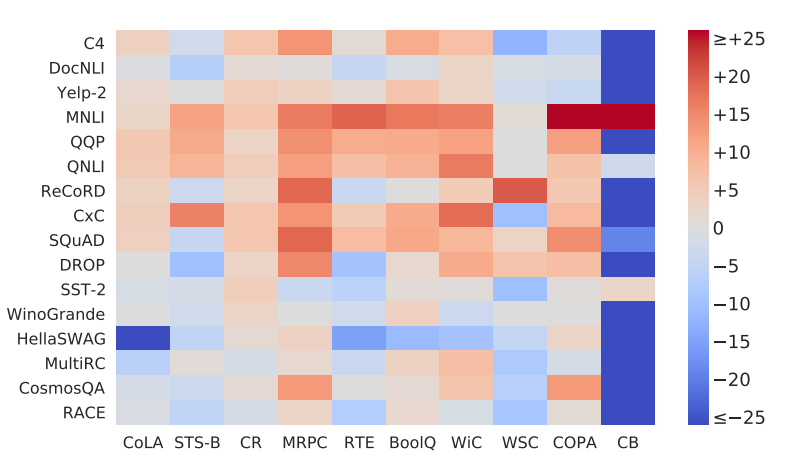 MNLI is a good intermediate-task
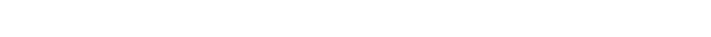 relative transfer gain
Intermediate-task
Target task
Vu, Tu, et al. "SPoT: Better Frozen Model Adaptation through Soft Prompt Transfer." Proceedings of the 60th Annual Meeting of the Association for Computational Linguistics (Volume 1: Long Papers). 2022.
Intermediate-task fine-tuning
Soft Prompt Transfer (SPoT): The soft prompt of a task can be used as the task embedding of that task.
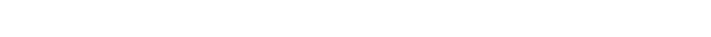 Prompt embedding
Task
embedding
Prompt for Task C
Prompt for Task A
Prompt for Task B
Prompt for Task D
Prompt embedding library
Vu, Tu, et al. "SPoT: Better Frozen Model Adaptation through Soft Prompt Transfer." Proceedings of the 60th Annual Meeting of the Association for Computational Linguistics (Volume 1: Long Papers). 2022.
Intermediate-task fine-tuning
Soft Prompt Transfer (SPoT): Given a novel task, we can first train only using the novel task, and find a intermediate task whose task embedding is most similar to the novel task and use it to transfer
Cosine similarity = 0.87
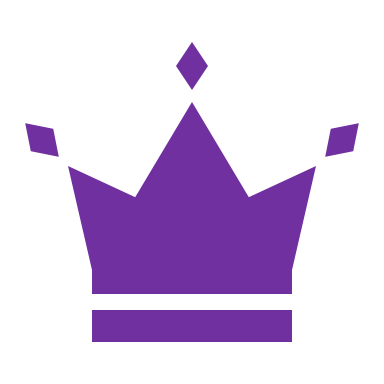 Prompt for Target Task
(without initializing the prompt using soft prompt transfer)
Prompt for Task C
Prompt for Task A
Prompt for Task B
Prompt for Task D
Cosine similarity = 0.42
Prompt embedding library
Vu, Tu, et al. "SPoT: Better Frozen Model Adaptation through Soft Prompt Transfer." Proceedings of the 60th Annual Meeting of the Association for Computational Linguistics (Volume 1: Long Papers). 2022.
Intermediate-task fine-tuning
Soft Prompt Transfer (SPoT): Selecting the best intermediate-task soft prompt
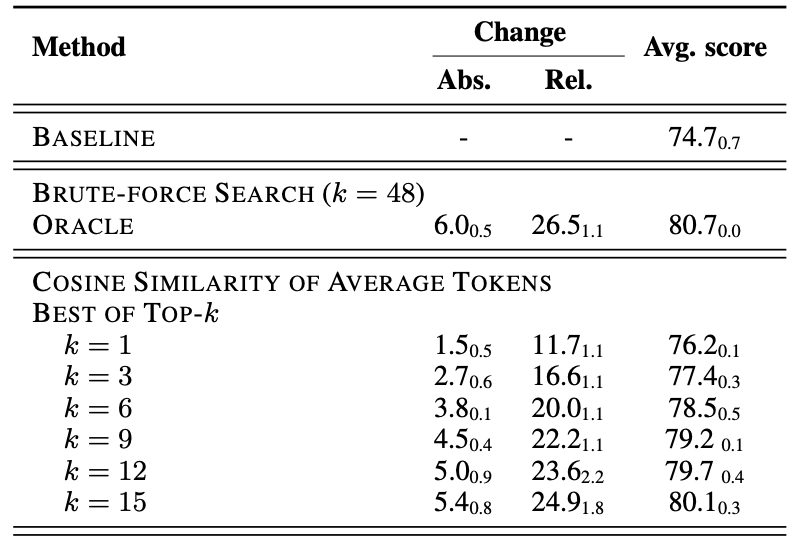 (16 target tasks)
w/o SPoT:
Oracle SPoT:
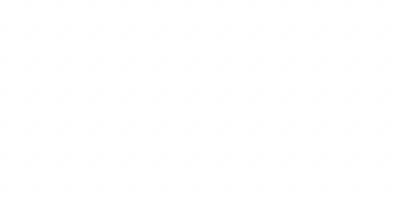 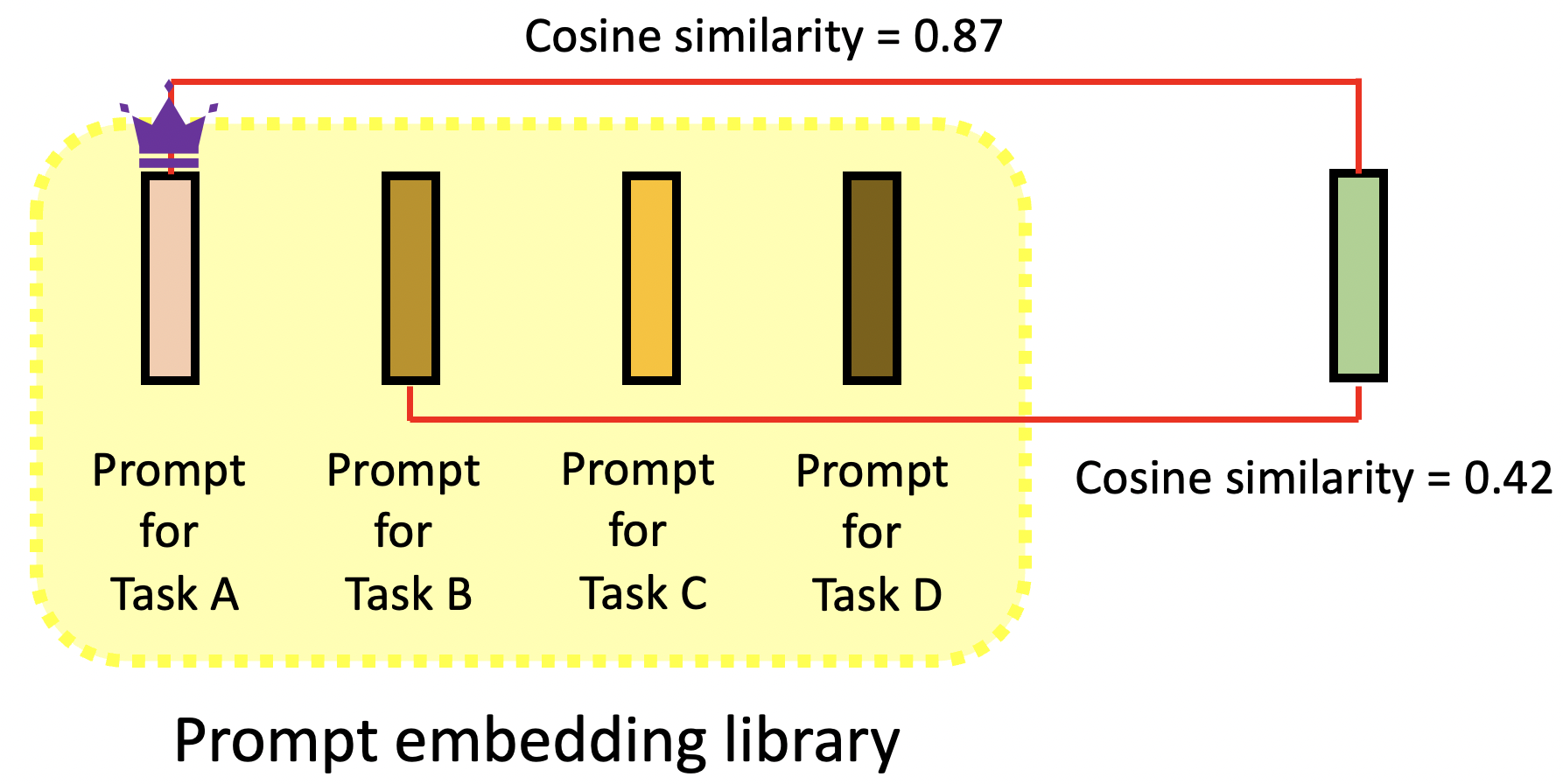 Vu, Tu, et al. "SPoT: Better Frozen Model Adaptation through Soft Prompt Transfer." Proceedings of the 60th Annual Meeting of the Association for Computational Linguistics (Volume 1: Long Papers). 2022.
2022 AACL-IJCNLP
Part 5:
How do PLMs work: 
Using PLMs with different amounts of data
    5-1.1: Multi-task fine-tuning:     5-1.1: using labeled data from other tasks
Multi-task fine-tuning
Fine-tune the PLM using the auxiliary task datasets and the target task dataset simultaneously
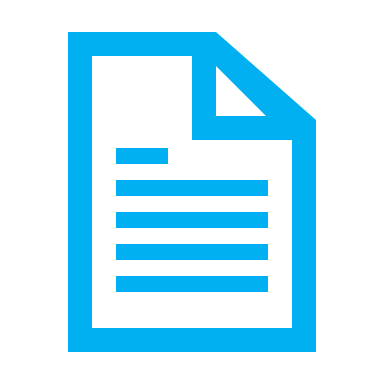 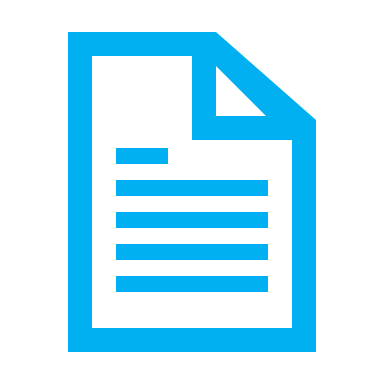 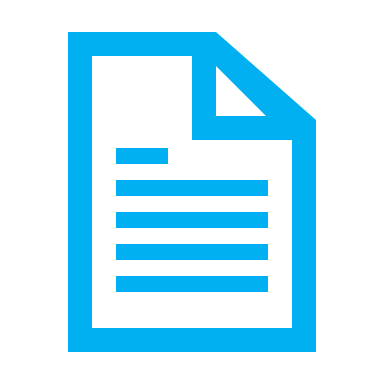 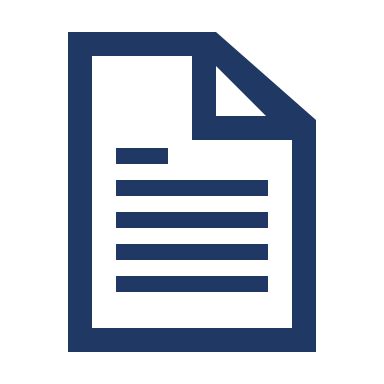 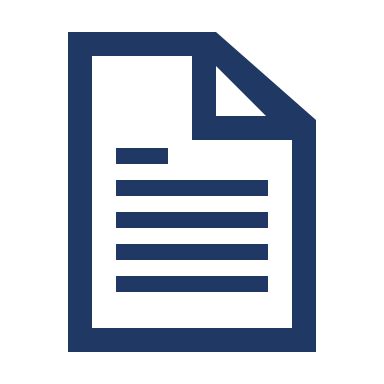 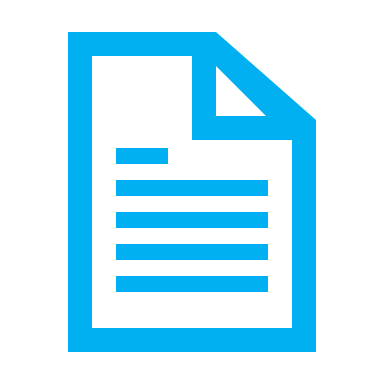 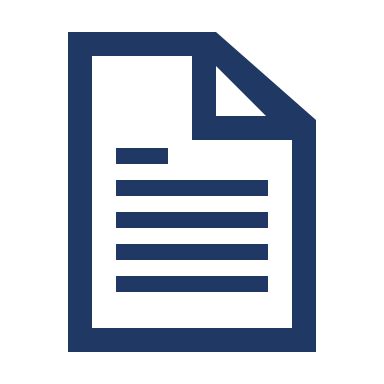 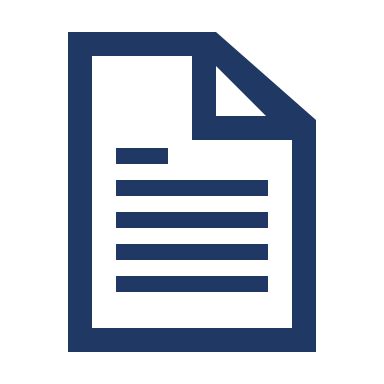 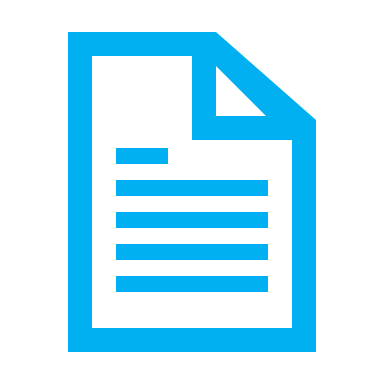 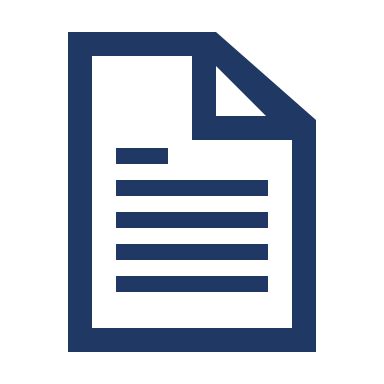 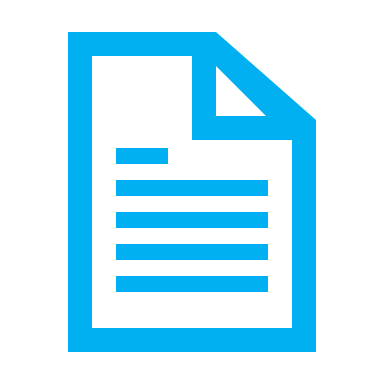 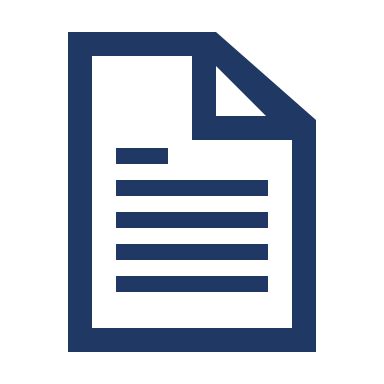 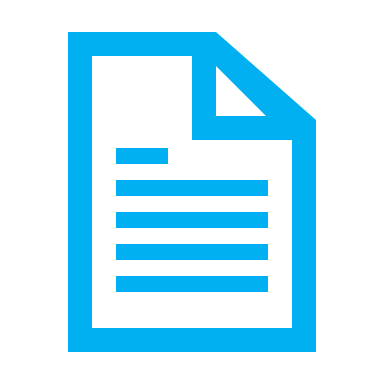 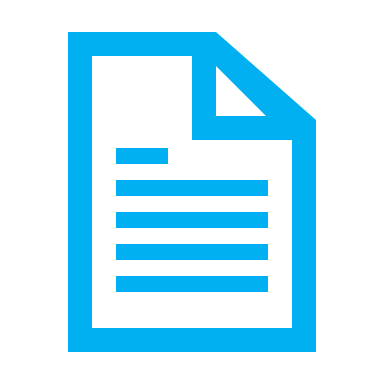 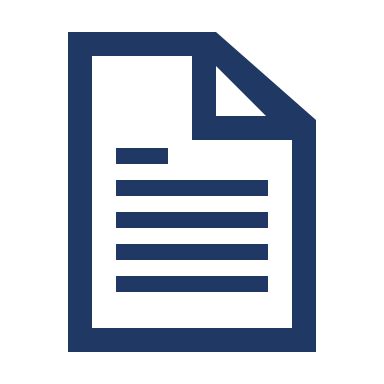 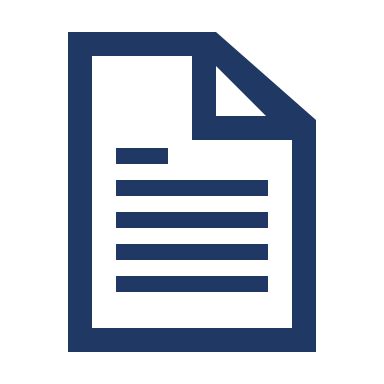 Fine-tuned model for all tasks
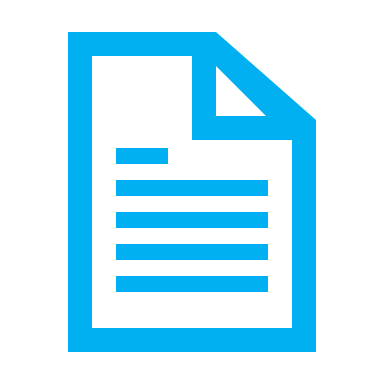 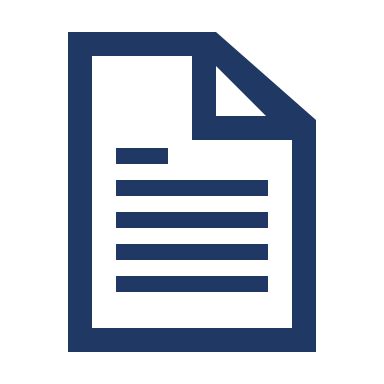 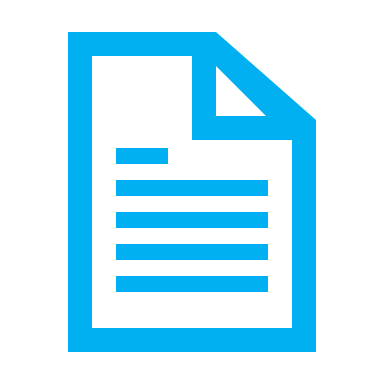 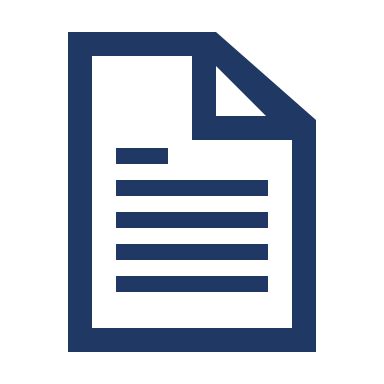 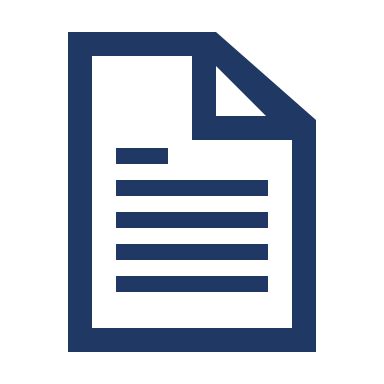 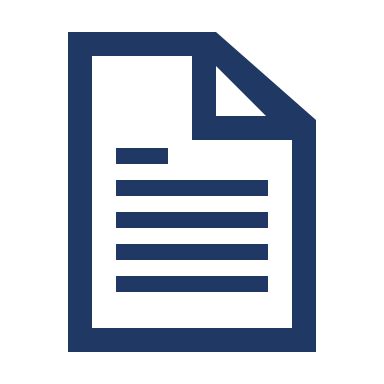 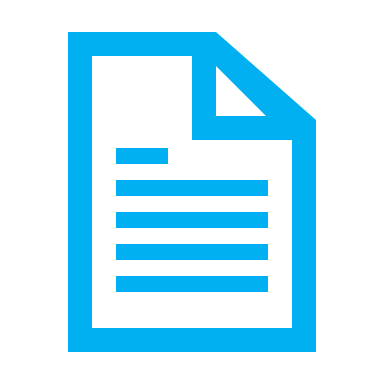 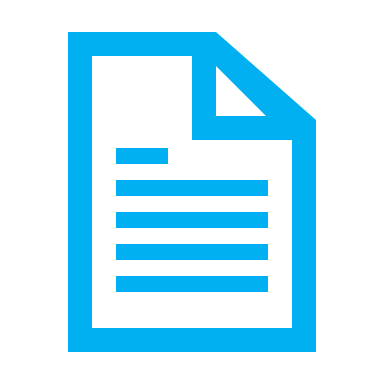 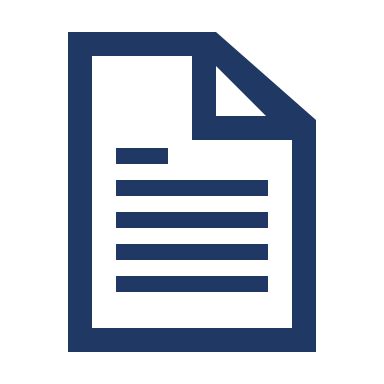 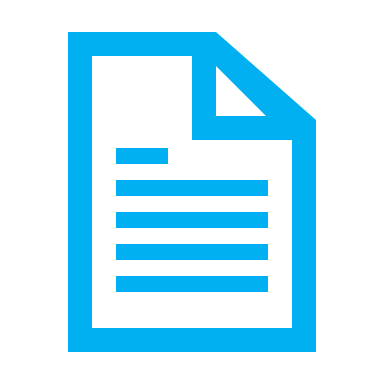 Auxiliary task dataset(s)
Target task dataset
How to weight the loss of different tasks?
Chen, Shuxiao, et al. "Weighted Training for Cross-Task Learning." International Conference on Learning Representations. 2022.
2022 AACL-IJCNLP
Part 5:
How do PLMs work: 
Using PLMs with different amounts of data
    5-2: Prompt tuning for few-shot learning
Prompt tuning for few-shot learning
Standard fine-tuning mostly assumes a large amount of labeled data
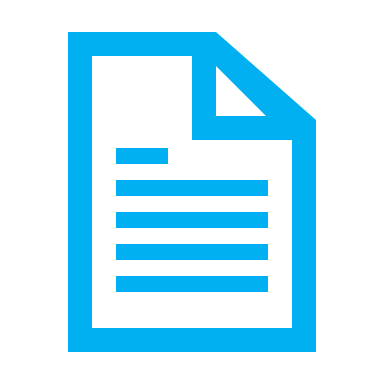 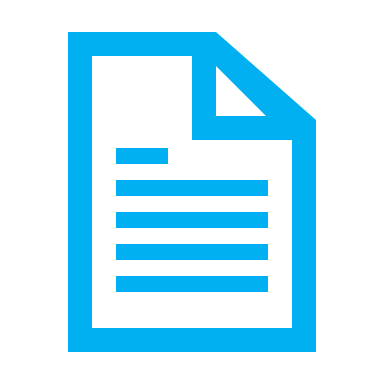 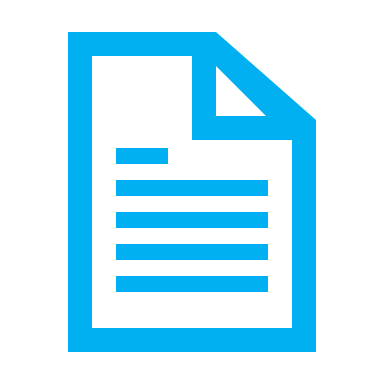 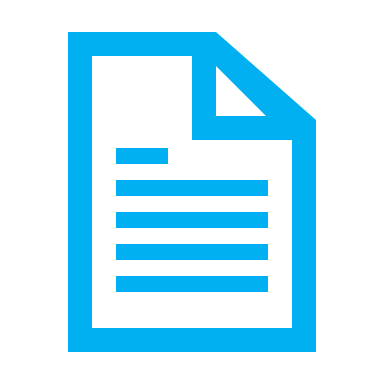 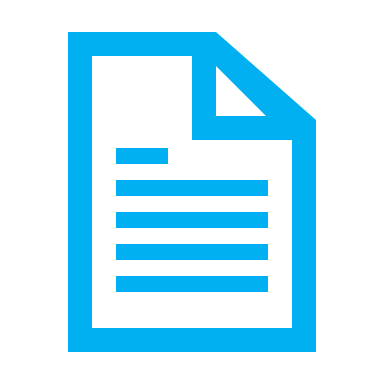 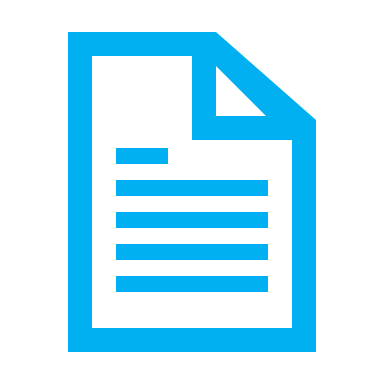 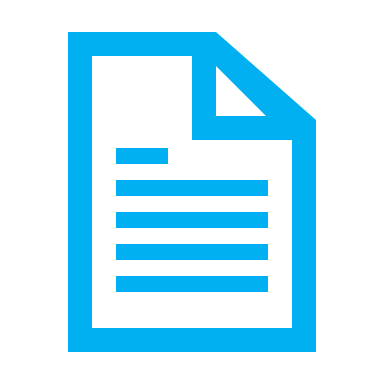 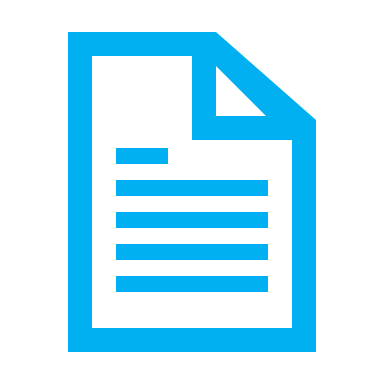 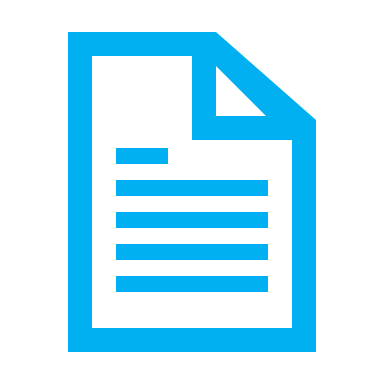 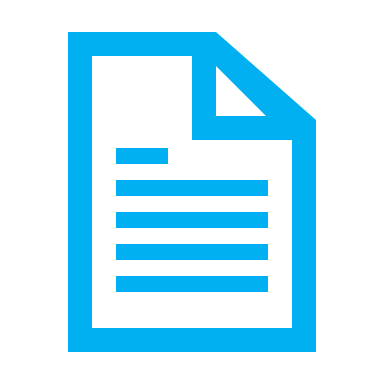 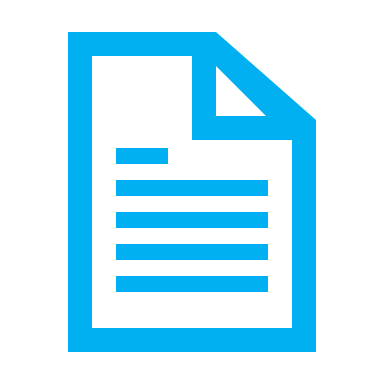 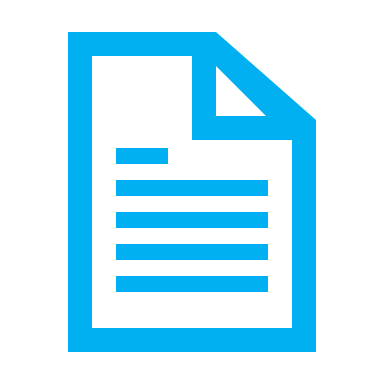 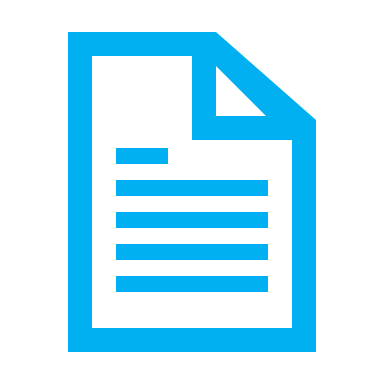 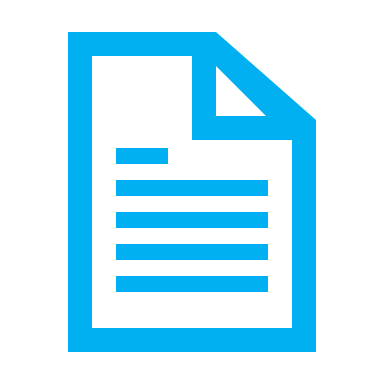 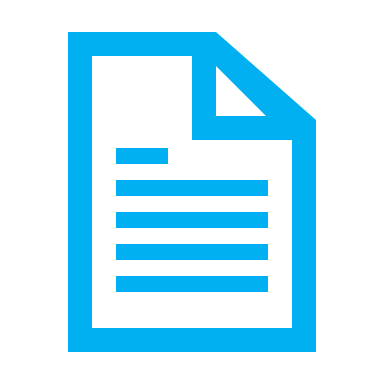 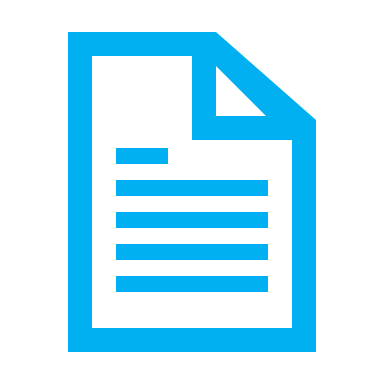 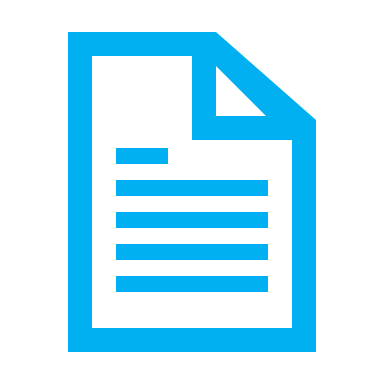 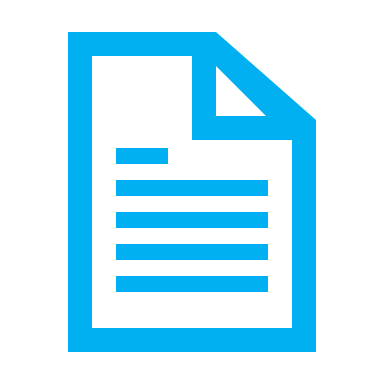 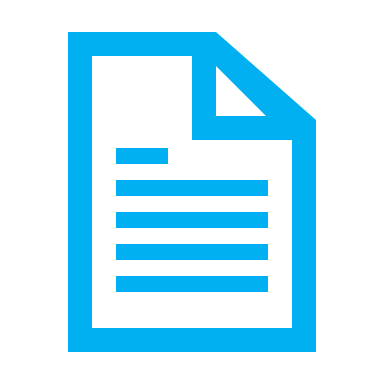 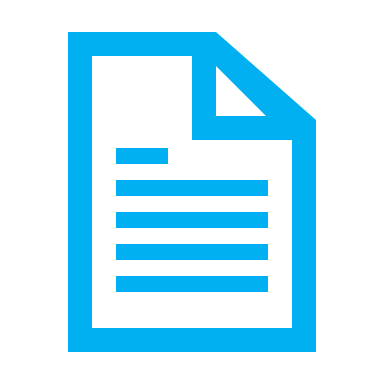 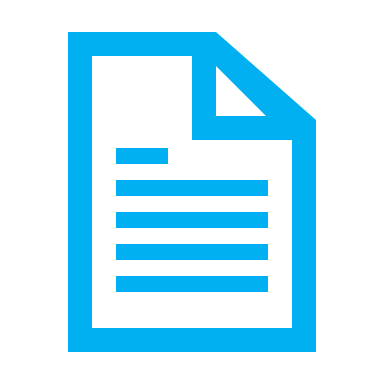 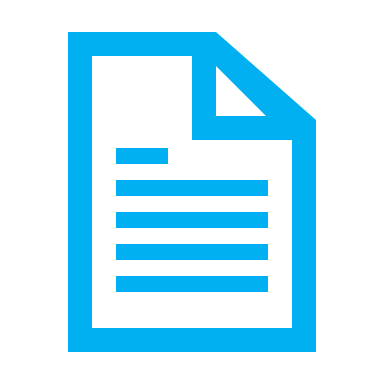 Pre-trained Language Model
(Fine-tuning)
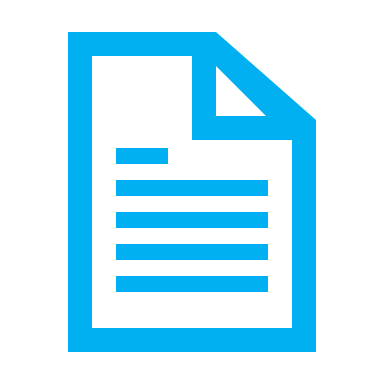 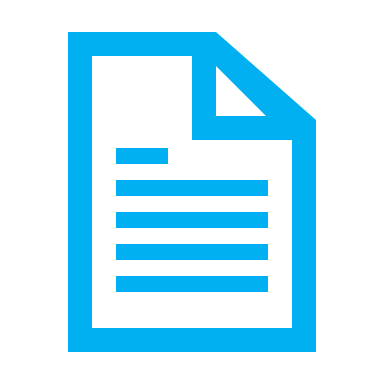 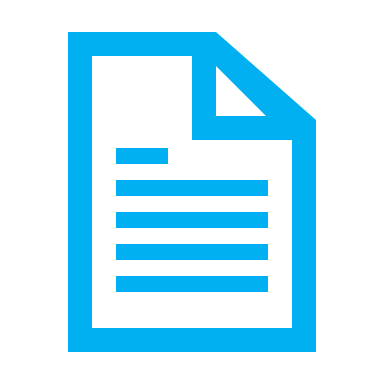 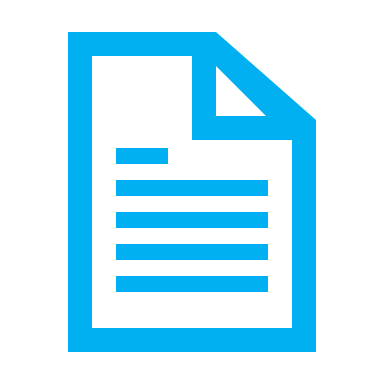 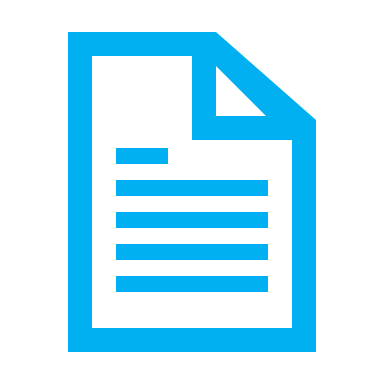 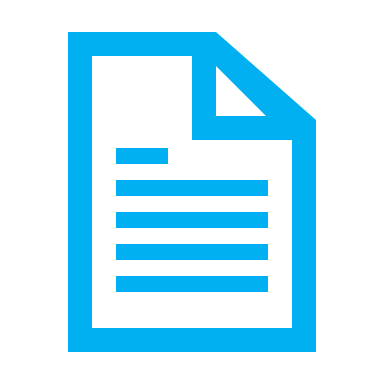 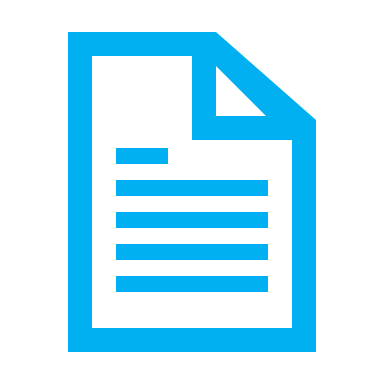 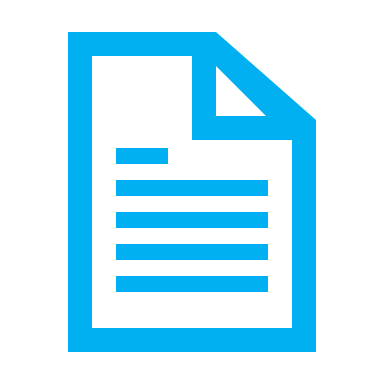 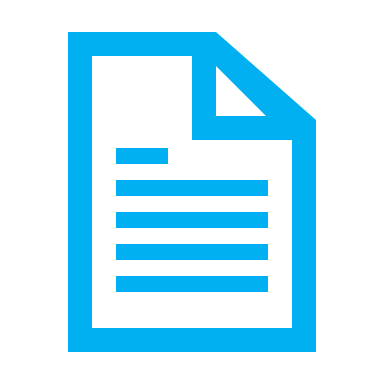 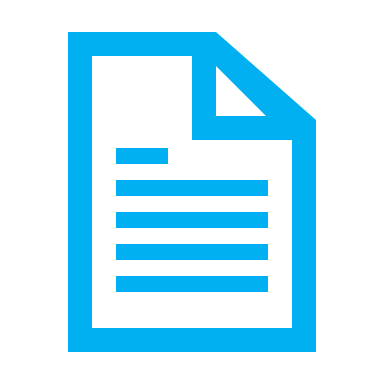 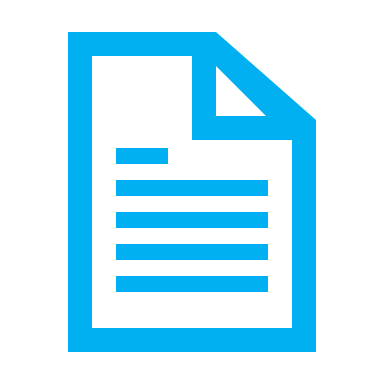 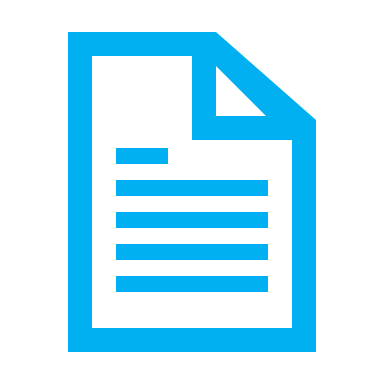 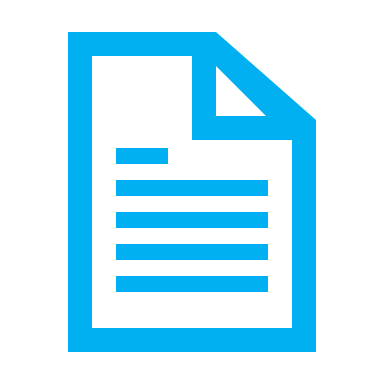 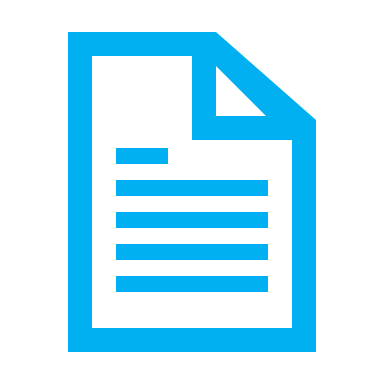 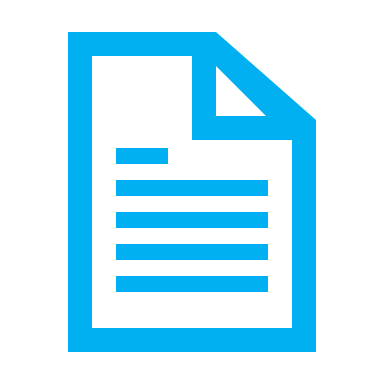 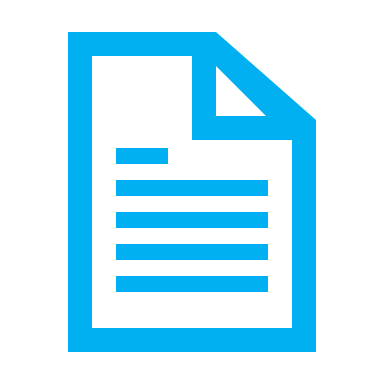 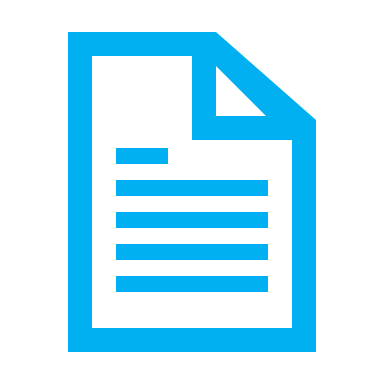 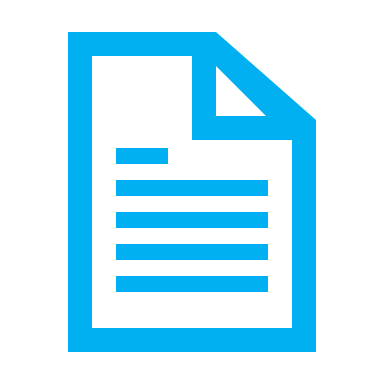 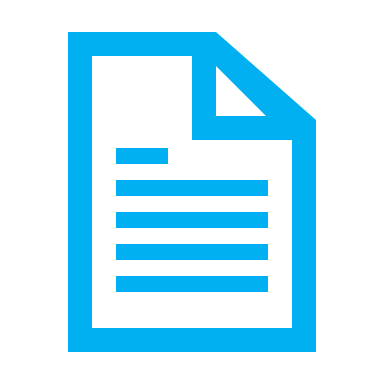 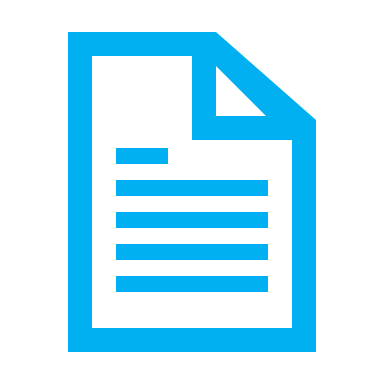 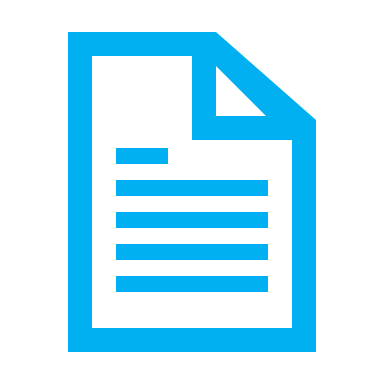 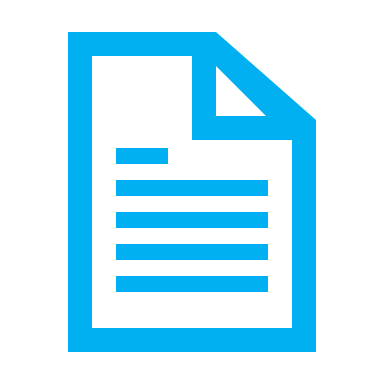 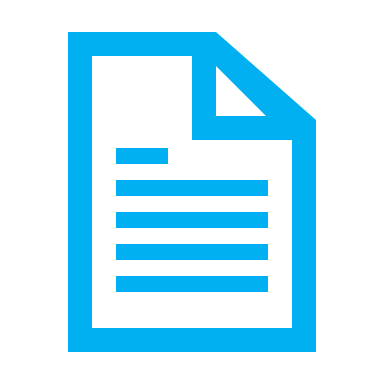 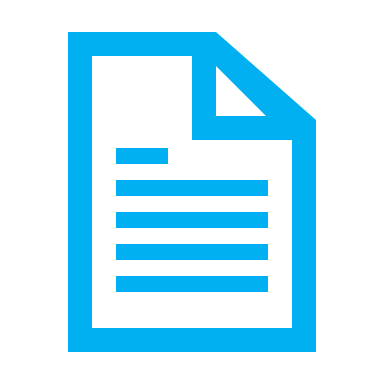 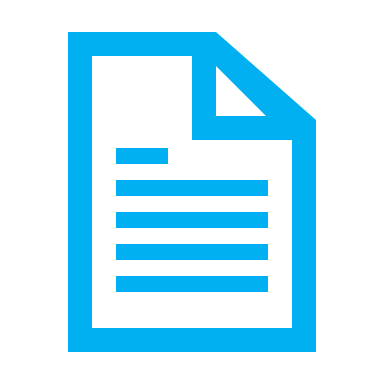 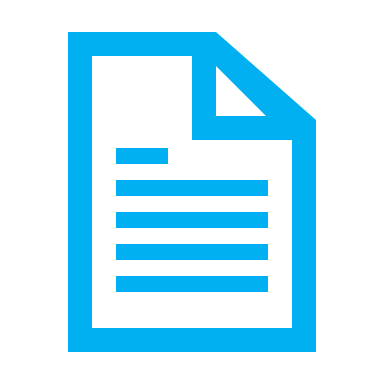 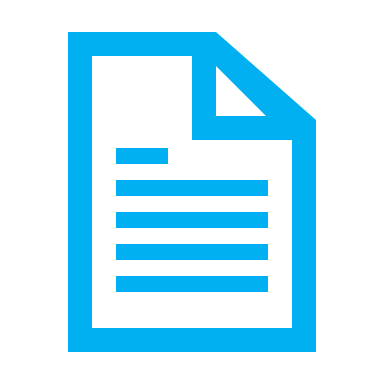 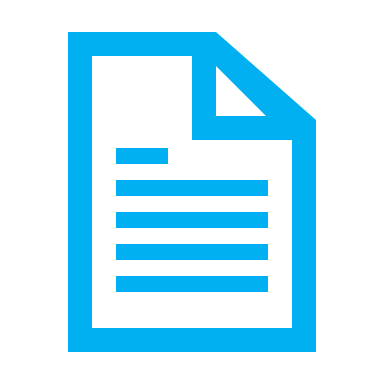 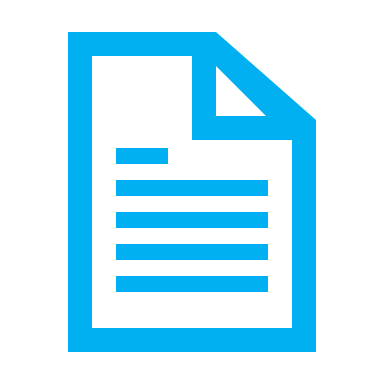 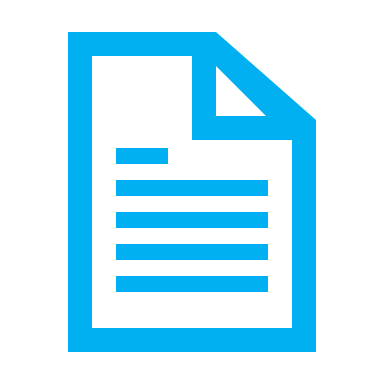 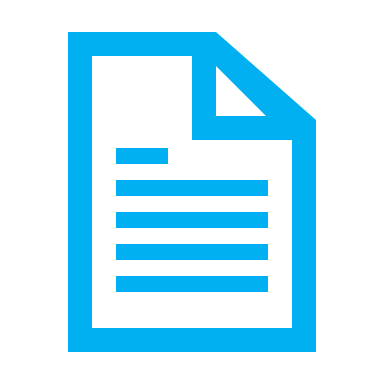 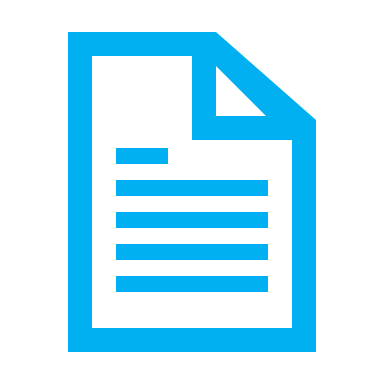 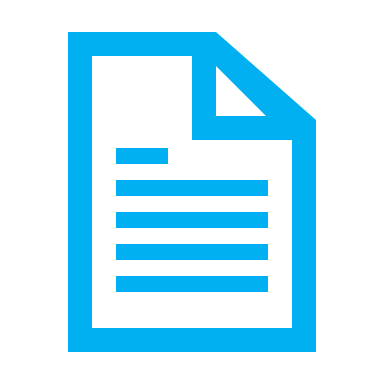 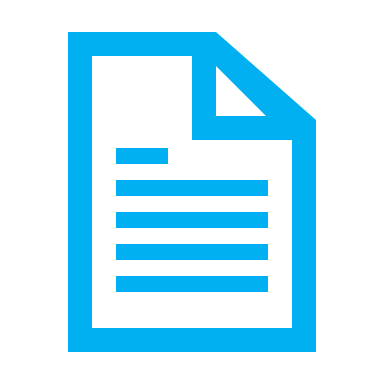 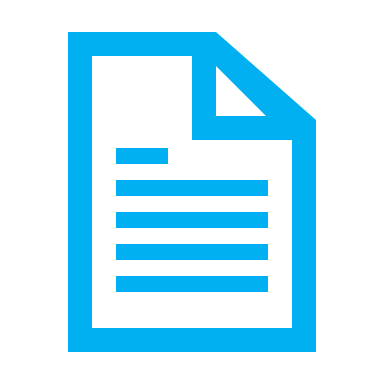 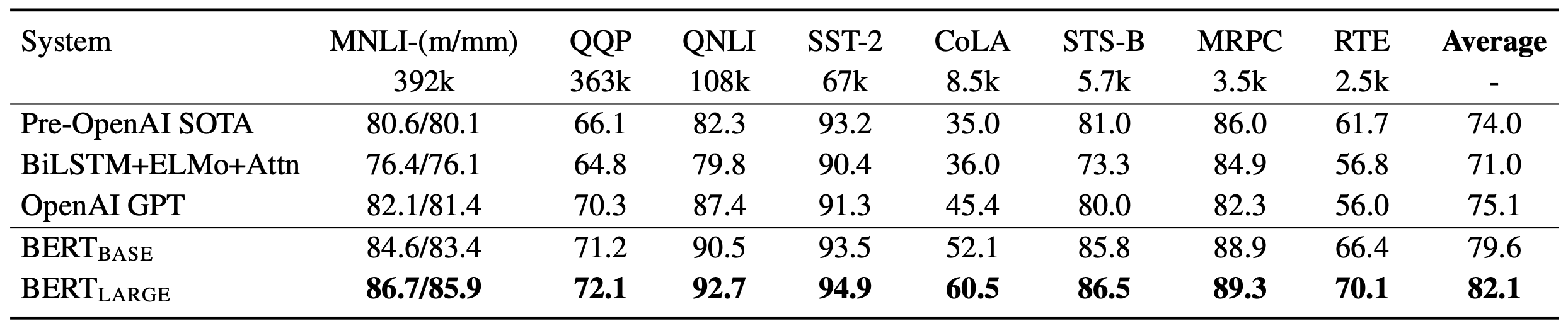 (size of training set)
[CLS] Jack likes dog. [SEP] Jack loves ice cream. [SEP] >>> 1
[CLS] The spring break is coming soon. [SEP] The spring break was over. [SEP] >>> 2
[CLS] I am going to have dinner. [SEP] I am going to eat something. [SEP] >>> 0
……
[CLS] Mary likes pie. [SEP] Mary hates pie. [SEP] >>> ?
0: entailment1: neutral
2: contradiction
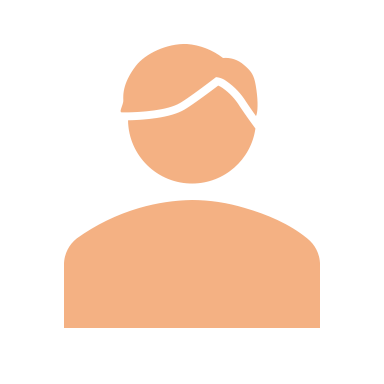 2
NLI model
Natural language inference (NLI): premise + hypothesis
Prompt tuning for few-shot learning
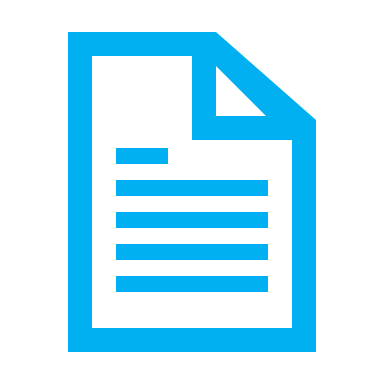 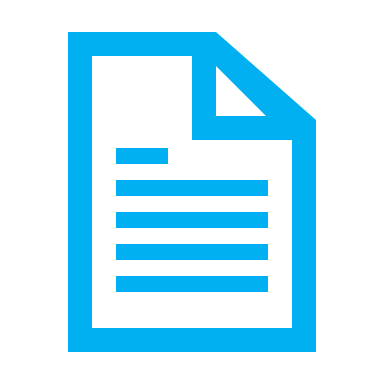 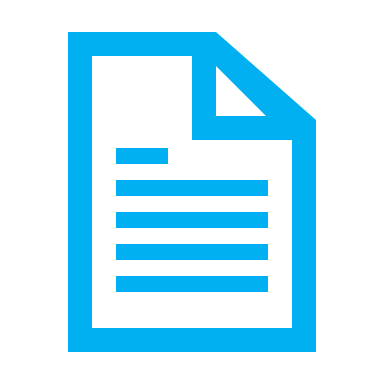 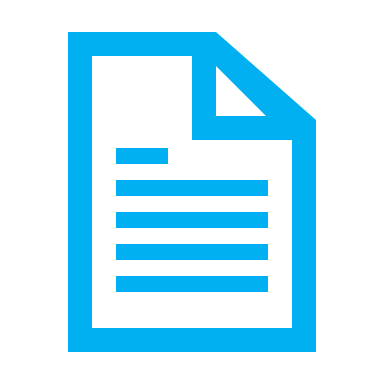 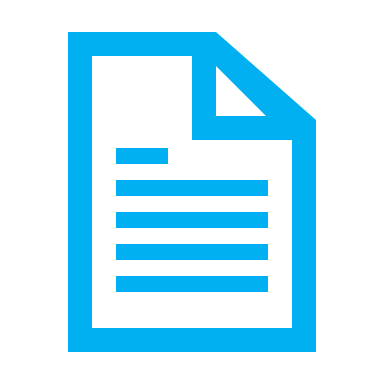 Pre-trained Language Model
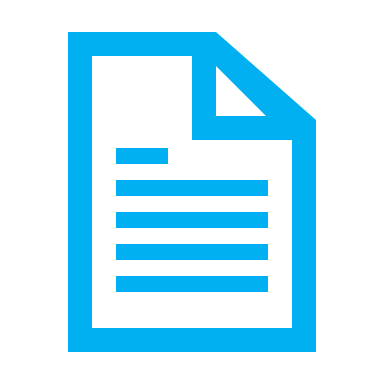 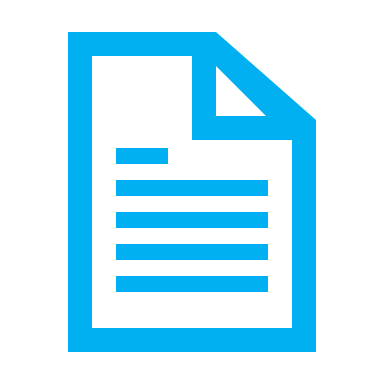 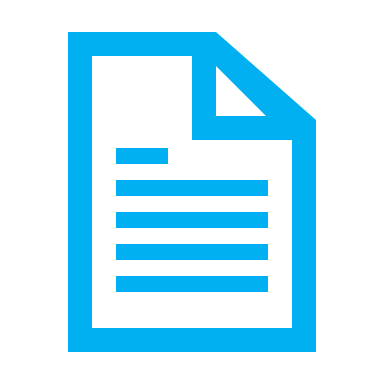 Target task dataset(labeled)
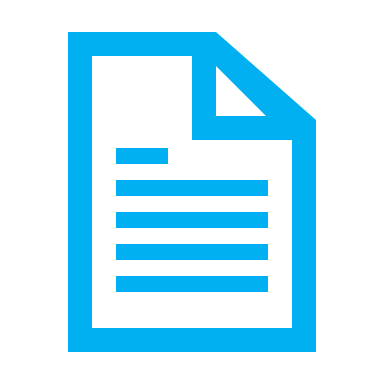 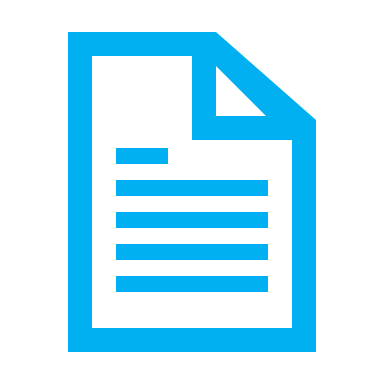 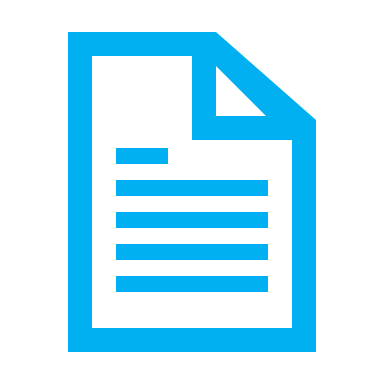 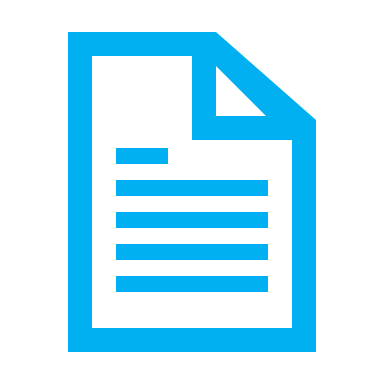 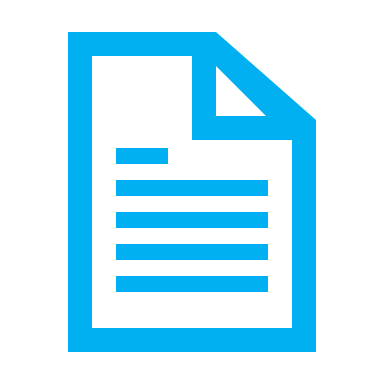 [CLS] The spring break is coming soon. [SEP] The spring break was over. [SEP] >>> 2
[CLS] I am going to have dinner. [SEP] I am going to eat something. [SEP] >>> 0
[CLS] Mary likes pie. [SEP] Mary hates pie. [SEP] >>> ?
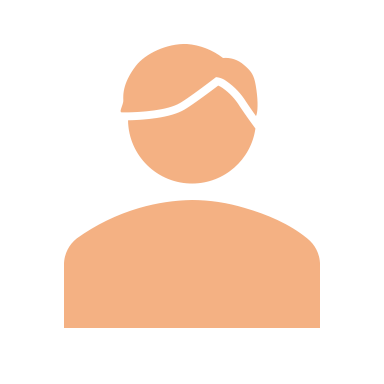 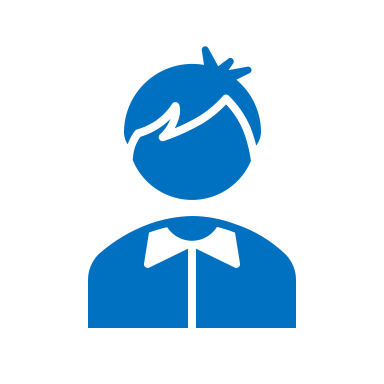 ?????
Natural language inference (NLI): premise + hypothesis
Prompt tuning for few-shot learning
[CLS] The spring break is coming soon. Is it true that the spring break was over? >>> no
[CLS] I am going to have dinner. Is it true that I am going to eat something? >>> yes
[CLS] Mary likes pie. Is it true that Mary hates pie. [SEP] >>> ?
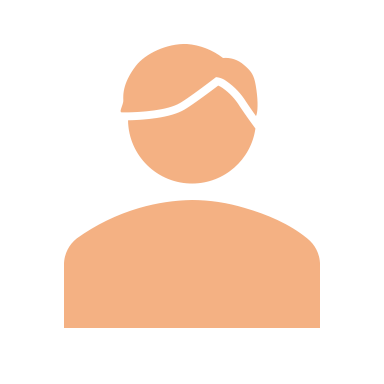 no
Natural language inference (NLI): premise + hypothesis
Prompt tuning for few-shot learning
By converting the data points in the dataset into natural language prompts, the model may be easier to know what it should do
[CLS] The spring break is coming soon. [SEP] The spring break was over. [SEP] >>> contradiction
[CLS] I am going to have dinner. [SEP] I am going to eat something. [SEP] >>> entailment
[CLS] Mary likes pie. [SEP] Mary hates pie. [SEP] >>> ?
[CLS] The spring break is coming soon. Is it true that the spring break was over? >>> no
[CLS] I am going to have dinner. Is it true that I am going to eat something? >>> yes
[CLS] Mary likes pie. Is it true that Mary hates pie. [SEP] >>> ?
Prompt tuning for few-shot learning
Format the downstream task as a language modelling task with pre-defined templates into natural language prompts
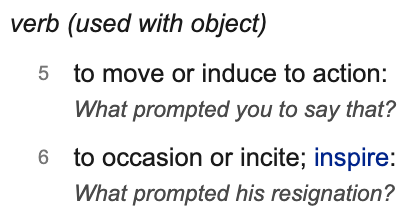 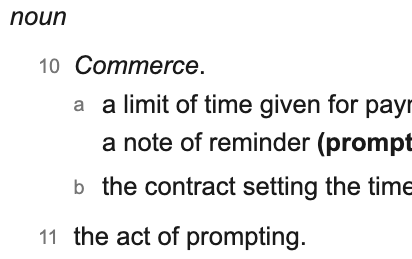 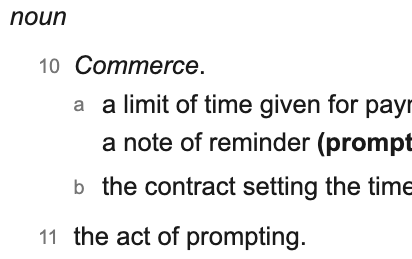 https://www.dictionary.com/browse/prompt
Prompt tuning for few-shot learning
What you need in prompt tuning
A prompt template
A PLM
A verbalizer
joy
yes
no
run
good
maybe
...
BERT
LM Head
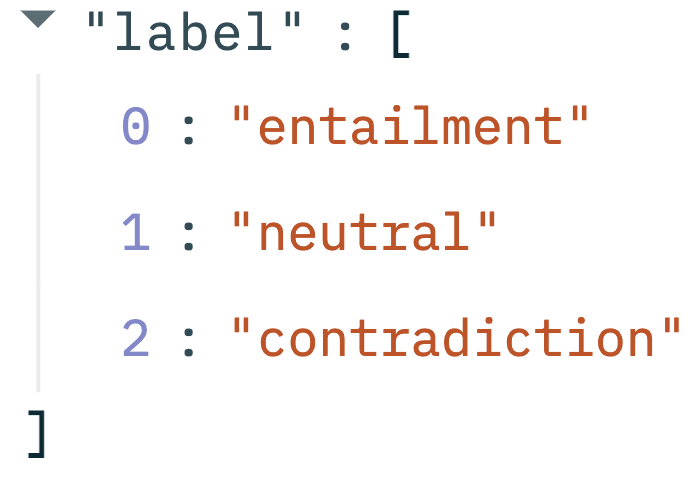 yes
maybe
Hypothesis
? [MASK],
Premise
no
Prompt template:
Schick, Timo, and Hinrich Schütze. "Exploiting Cloze-Questions for Few-Shot Text Classification and Natural Language Inference." Proceedings of the 16th Conference of the European Chapter of the Association for Computational Linguistics: Main Volume. 2021.
Prompt tuning for few-shot learning
What you need in prompt tuning
1. A prompt template: convert data points into a natural language prompt
? [MASK],
Mary hates pie
Mary likes pie
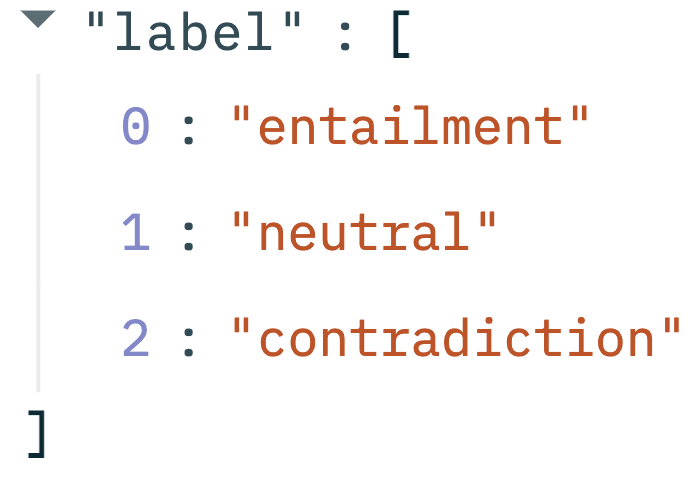 Prompt template
Hypothesis
? [MASK],
Premise
Schick, Timo, and Hinrich Schütze. "Exploiting Cloze-Questions for Few-Shot Text Classification and Natural Language Inference." Proceedings of the 16th Conference of the European Chapter of the Association for Computational Linguistics: Main Volume. 2021.
Prompt tuning for few-shot learning
What you need in prompt tuning
2. A PLM: perform language modeling
joy
yes
no
run
good
maybe
...
BERT
LM Head
Prompt template:
Hypothesis
? [MASK],
Premise
Schick, Timo, and Hinrich Schütze. "Exploiting Cloze-Questions for Few-Shot Text Classification and Natural Language Inference." Proceedings of the 16th Conference of the European Chapter of the Association for Computational Linguistics: Main Volume. 2021.
Prompt tuning for few-shot learning
What you need in prompt tuning
3. A verbalizer: A mapping between the label and the vocabulary
Which vocabulary should represents the class “entailment”
joy
yes
no
run
good
1
0
2
maybe
Softmax
...
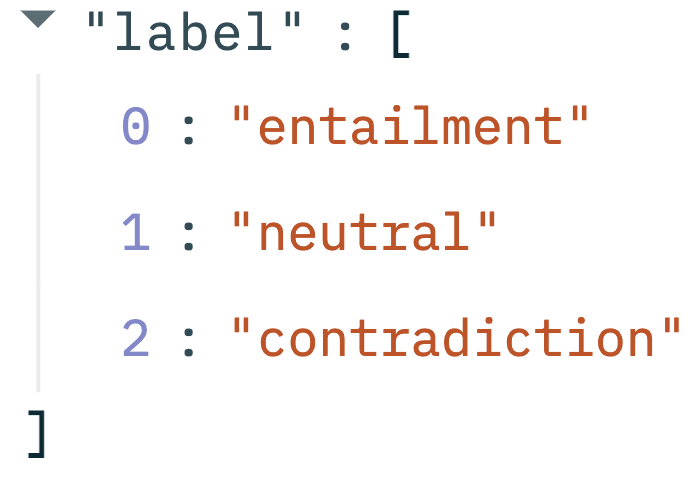 yes
maybe
no
Schick, Timo, and Hinrich Schütze. "Exploiting Cloze-Questions for Few-Shot Text Classification and Natural Language Inference." Proceedings of the 16th Conference of the European Chapter of the Association for Computational Linguistics: Main Volume. 2021.
[Speaker Notes: Unnormalized score or normalized one?]
Prompt tuning for few-shot learning
Prompt tuning
The whole PLM will be fine-tuned
joy
yes
no
run
good
maybe
...
BERT
LM Head
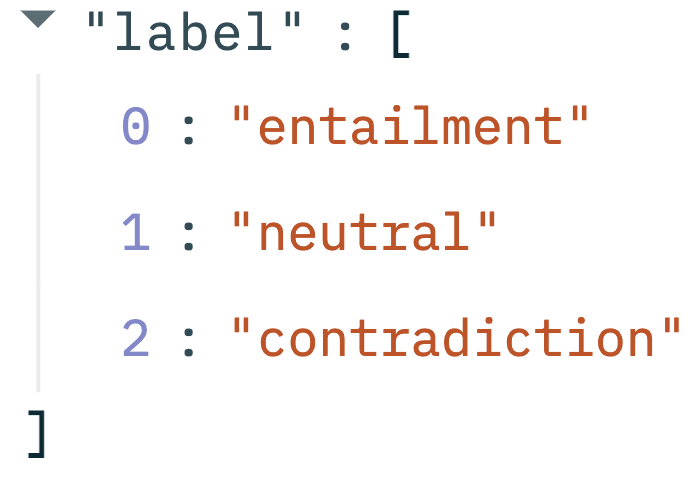 Prompt template:
Hypothesis
? [MASK],
Premise
Schick, Timo, and Hinrich Schütze. "Exploiting Cloze-Questions for Few-Shot Text Classification and Natural Language Inference." Proceedings of the 16th Conference of the European Chapter of the Association for Computational Linguistics: Main Volume. 2021.
Prompt tuning for few-shot learning
Standard fine-tuning
Prompt tuning
Classifier Head
LM Head
LM Head
BERT 
(a PLM)
BERT 
(a PLM)
Hypothesis
Hypothesis
? [MASK],
[SEP]
Premise
Premise
* I omit the [CLS] at the beginning and the [SEP] at the end
Schick, Timo, and Hinrich Schütze. "Exploiting Cloze-Questions for Few-Shot Text Classification and Natural Language Inference." Proceedings of the 16th Conference of the European Chapter of the Association for Computational Linguistics: Main Volume. 2021.
Prompt tuning for few-shot learning
Prompt tuning has better performance under data scarcity because
It incorporates human knowledge
It introduces no new parameters
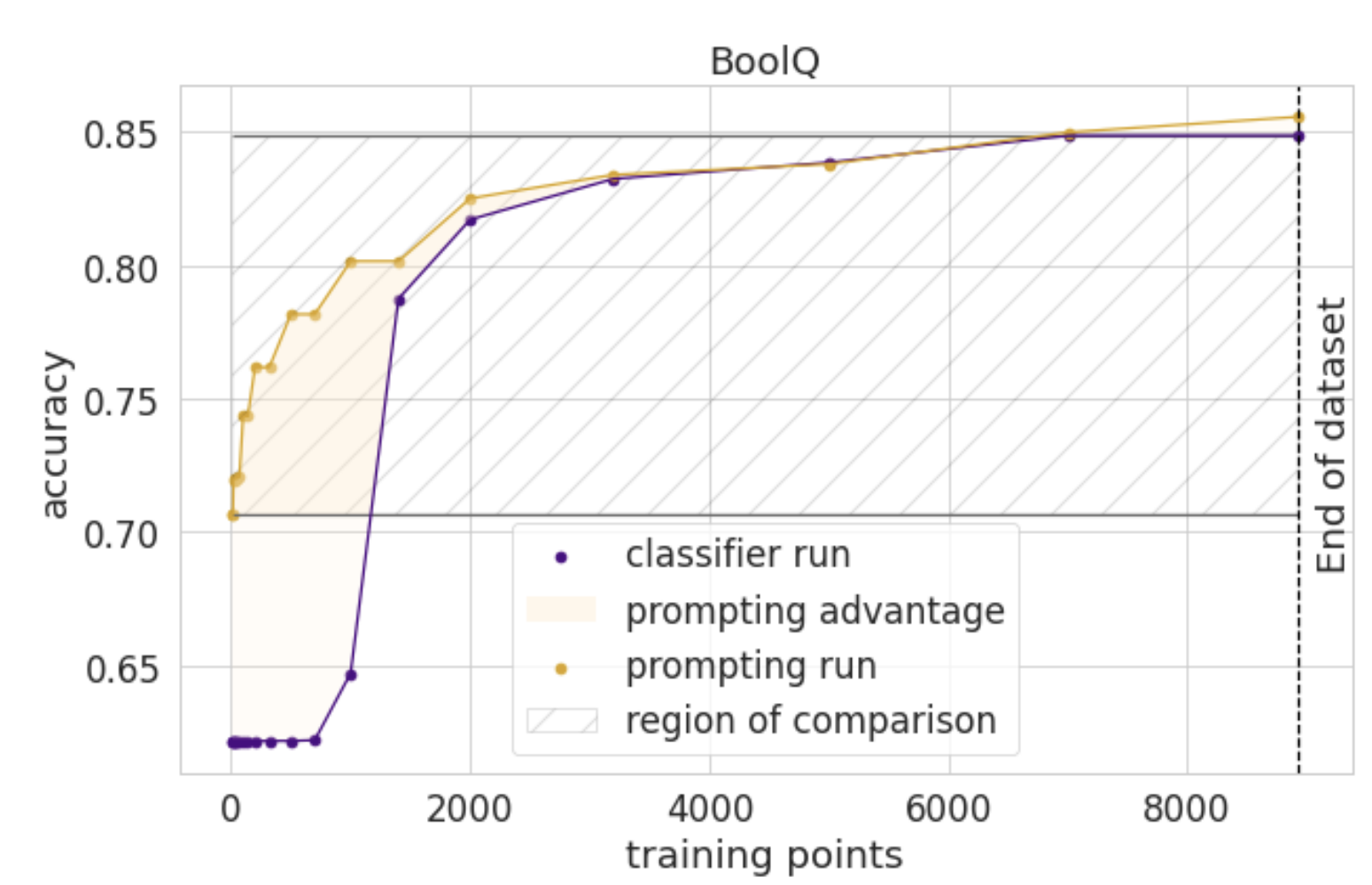 Prompt Tuning
Standard Fine-tuning
Le Scao, Teven, and Alexander M. Rush. "How many data points is a prompt worth?." Proceedings of the 2021 Conference of the North American Chapter of the Association for Computational Linguistics: Human Language Technologies. 2021.
Prompt tuning for few-shot learning
How to select the verbalizer?
1. Manual design: require task-specific knowledge
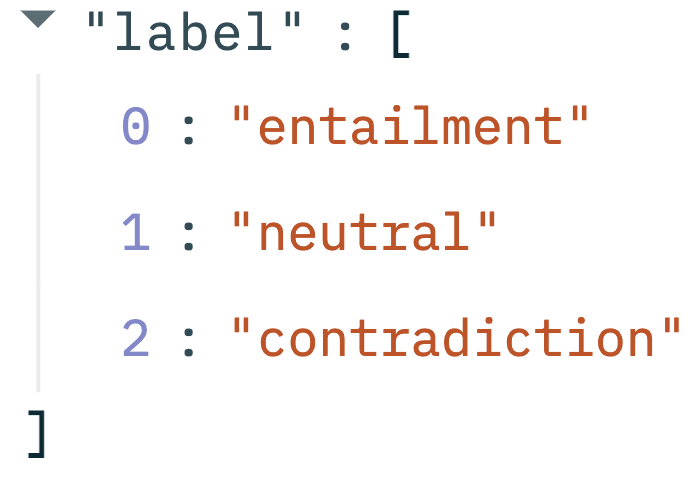 yes
maybe
no
Prompt tuning for few-shot learning
joy
yes
no
false
good
otherwise
...
LM Head
BERT 
(a PLM)
All the contradictiontraining
samples
...
Hypothesis
? [MASK],
Premise
Prompt tuning for few-shot learning
yes
joy
no
false
good
otherwise
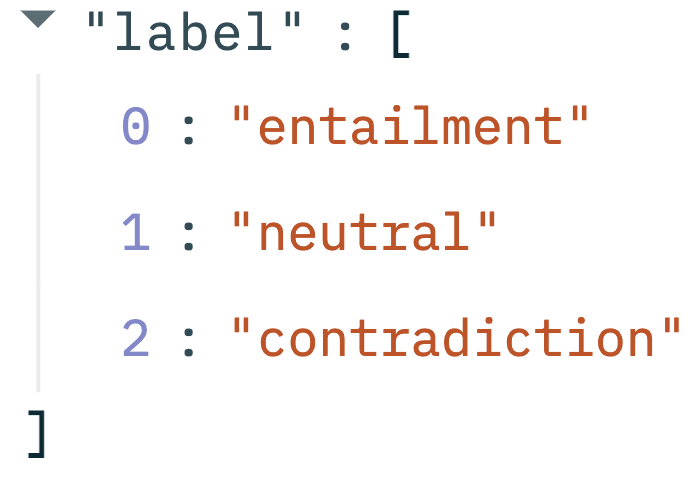 ...
Top 2 predictions
otherwise/no
Prompt tuning for few-shot learning
yes
joy
no
false
good
otherwise
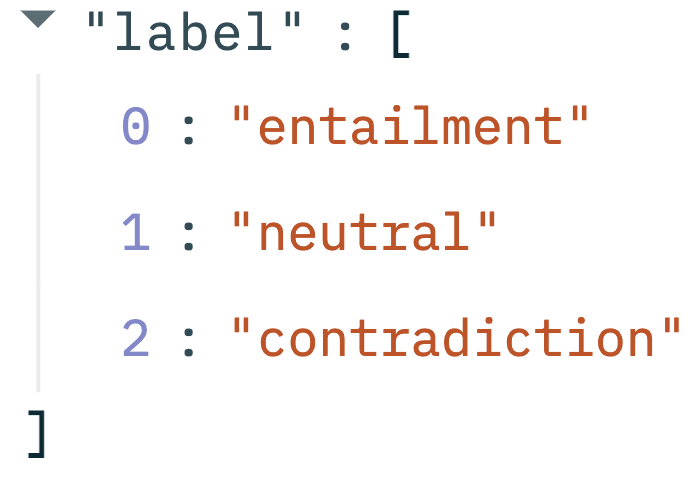 fine/meaning
...
plus/maybe
otherwise/no
Prompt tuning for few-shot learning
How to select the verbalizer?
2. Search from the vocabulary
Step 4: Fine-tune using different verbalizers to obtain different models, and then evaluate those models on the evaluation set to select the best one
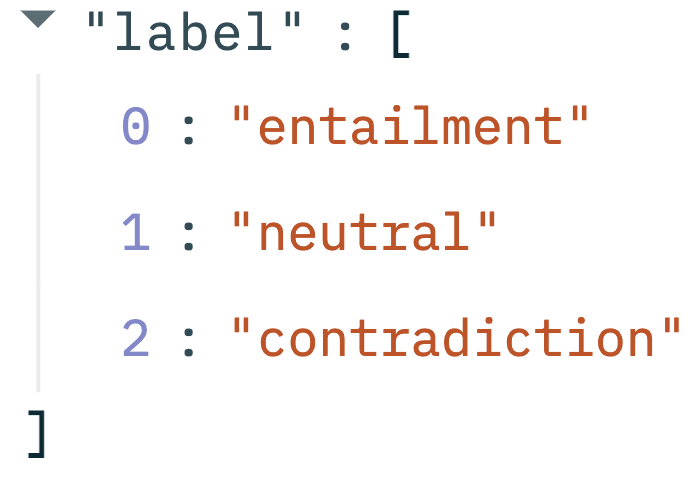 fine/meaning
plus/maybe
otherwise/no
Prompt tuning for few-shot learning
How to select the verbalizer?
2. Prototypical verbalizer: use learnable prototype vectors to represent a class, instead of using the words in the vocabulary
Learnable prototype vector
Instance representation
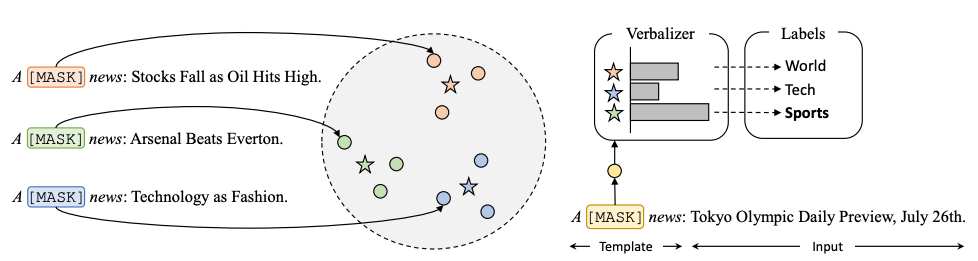 News title
Cui, Ganqu, et al. "Prototypical Verbalizer for Prompt-based Few-shot Tuning." Proceedings of the 60th Annual Meeting of the Association for Computational Linguistics (Volume 1: Long Papers). 2022.
Prompt tuning for few-shot learning
How to select the verbalizer?
2. Prototypical verbalizer
Instance representation
[CLS]
A
Linear layer
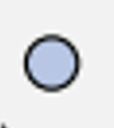 Embedding Layer
[MASK]
Transformer Layer 1
Transformer Layer 2
Transformer Layer N
...
news
:
...
Cui, Ganqu, et al. "Prototypical Verbalizer for Prompt-based Few-shot Tuning." Proceedings of the 60th Annual Meeting of the Association for Computational Linguistics (Volume 1: Long Papers). 2022.
Prompt tuning for few-shot learning
How to select the verbalizer?
2. Prototypical verbalizer
Trained by contrastive learning: (1) instance-instance contrastive
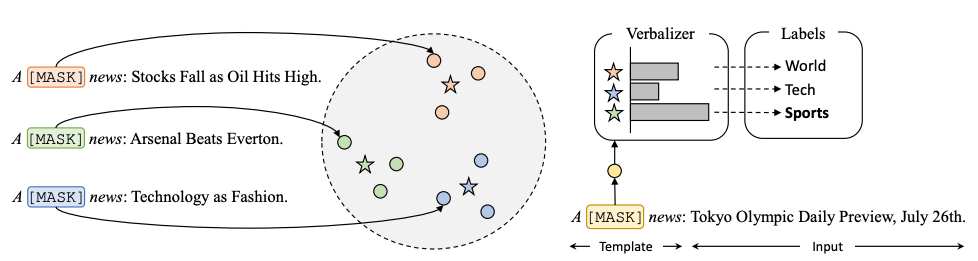 Positive samples
Negative samples
Cui, Ganqu, et al. "Prototypical Verbalizer for Prompt-based Few-shot Tuning." Proceedings of the 60th Annual Meeting of the Association for Computational Linguistics (Volume 1: Long Papers). 2022.
Prompt tuning for few-shot learning
How to select the verbalizer?
2. Prototypical verbalizer
Trained by contrastive learning: (2) instance-prototype contrastive
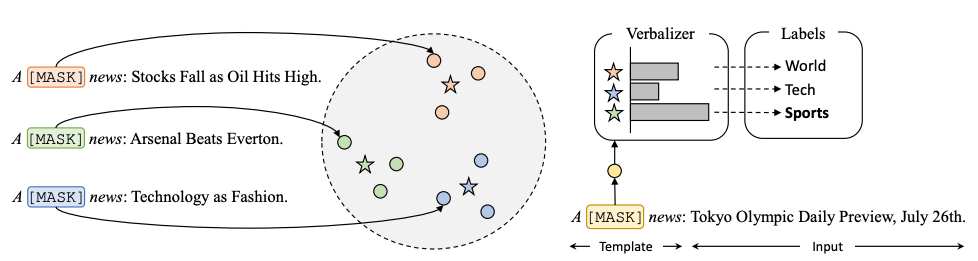 Positive sample
Negative samples
Cui, Ganqu, et al. "Prototypical Verbalizer for Prompt-based Few-shot Tuning." Proceedings of the 60th Annual Meeting of the Association for Computational Linguistics (Volume 1: Long Papers). 2022.
Prompt tuning for few-shot learning
How to select the verbalizer?
2. Prototypical verbalizer
Inference by finding the prototype that is most similar with the testing data’s instance representation
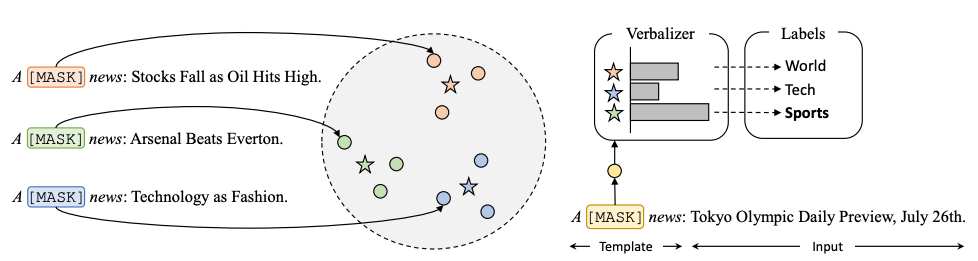 Cosine sim.
Testing sample
Cui, Ganqu, et al. "Prototypical Verbalizer for Prompt-based Few-shot Tuning." Proceedings of the 60th Annual Meeting of the Association for Computational Linguistics (Volume 1: Long Papers). 2022.
Prompt tuning for few-shot learning
How to select the verbalizer?
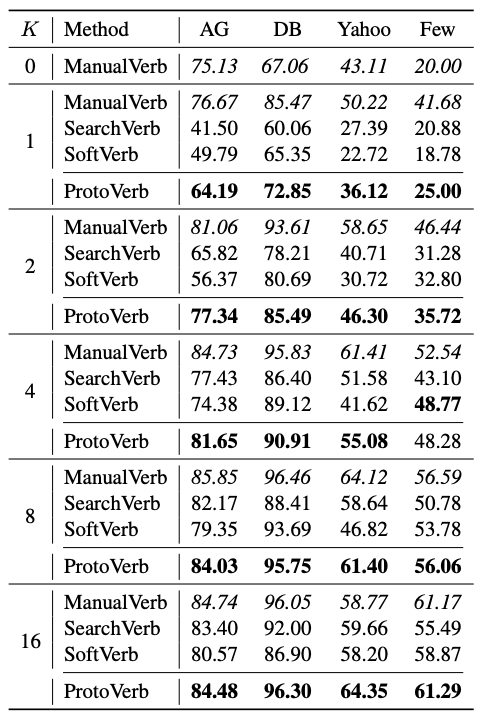 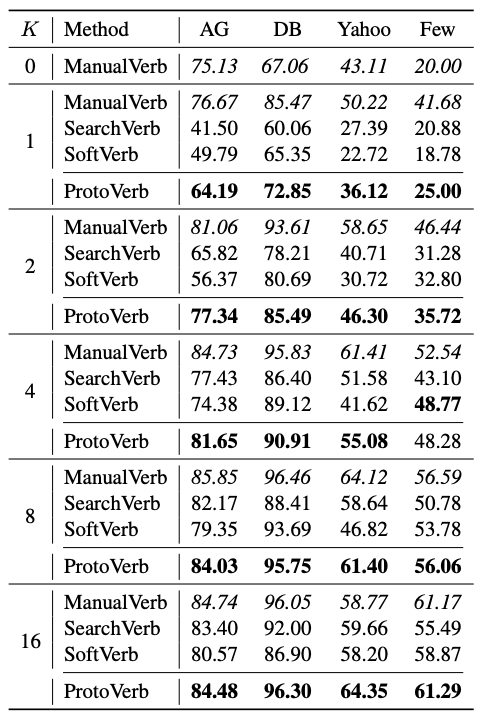 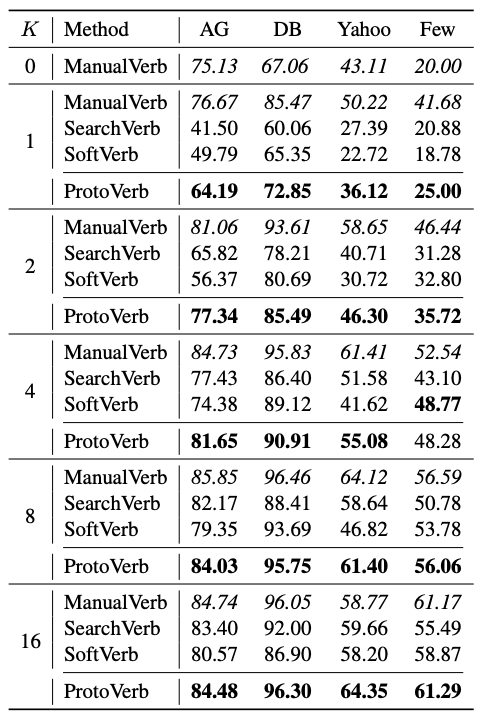 Manual verbalizer is good most of the time, but it requires task-specific knowledge
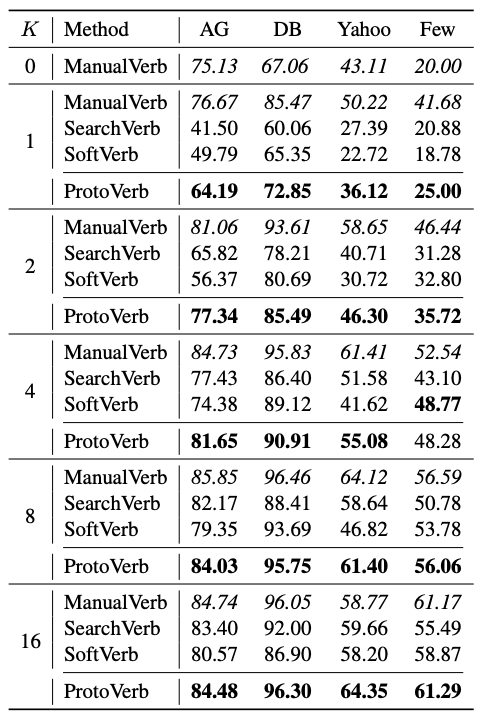 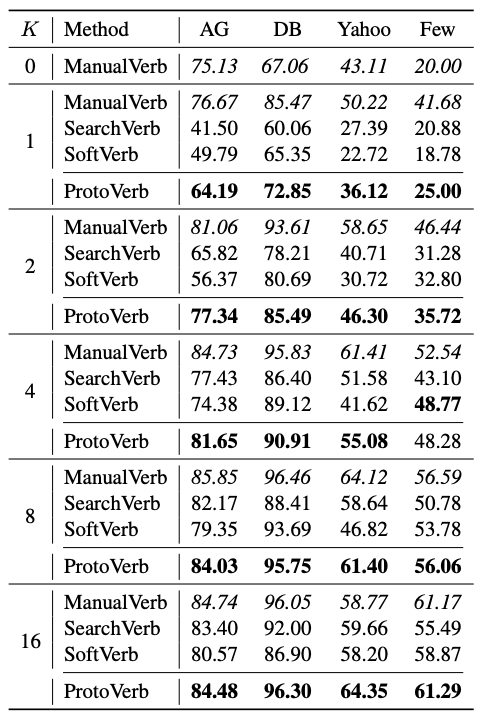 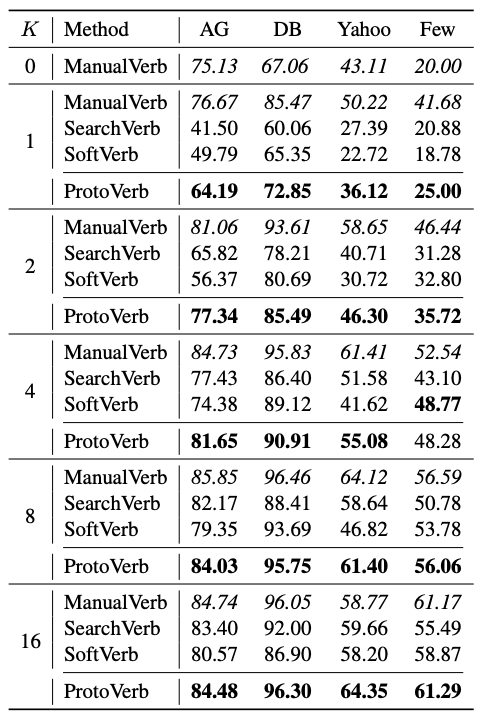 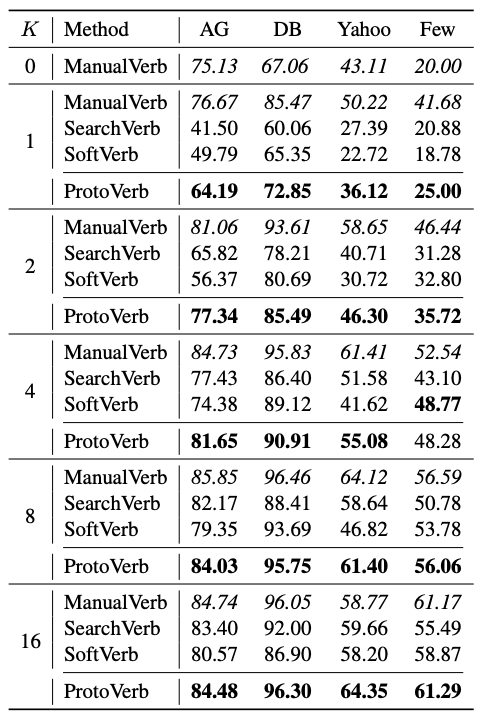 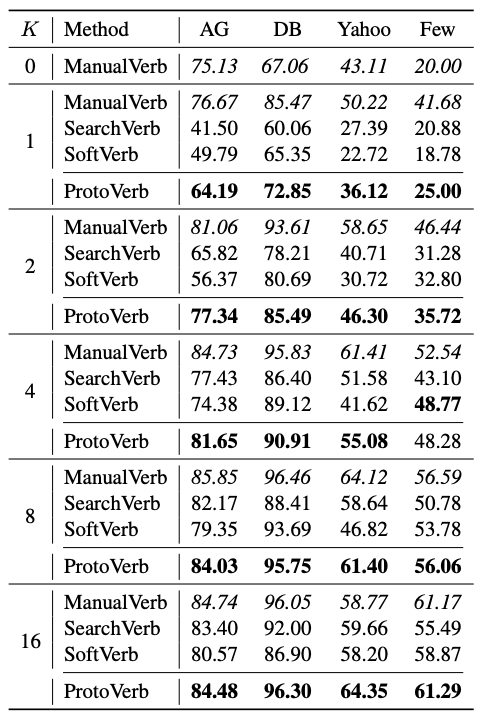 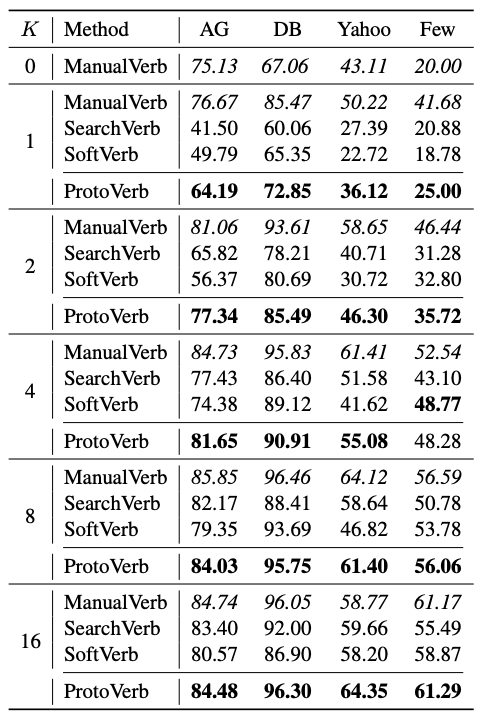 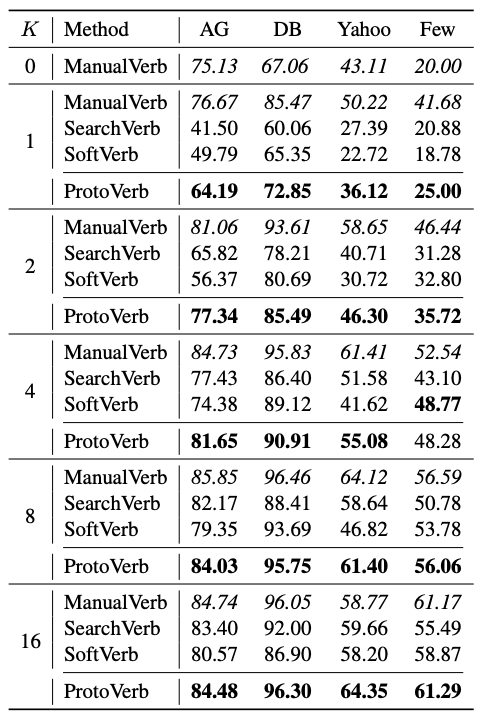 Cui, Ganqu, et al. "Prototypical Verbalizer for Prompt-based Few-shot Tuning." Proceedings of the 60th Annual Meeting of the Association for Computational Linguistics (Volume 1: Long Papers). 2022.
Prompt tuning for few-shot learning
How to select the verbalizer?
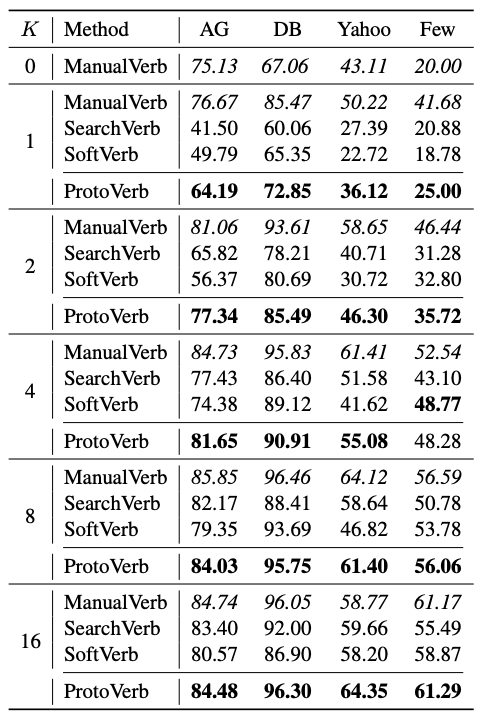 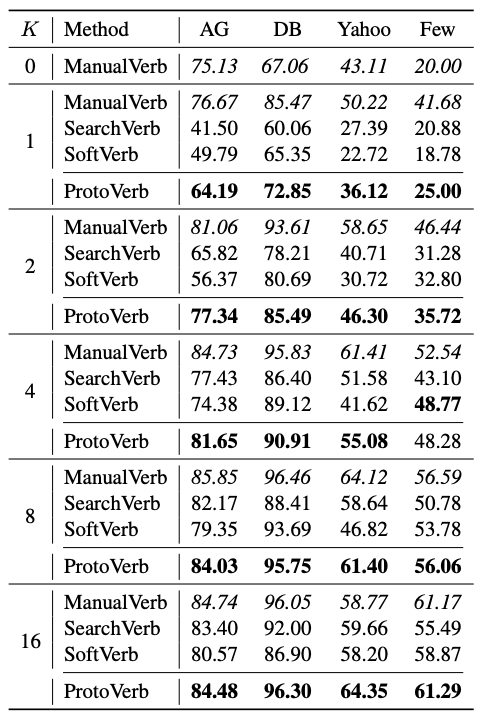 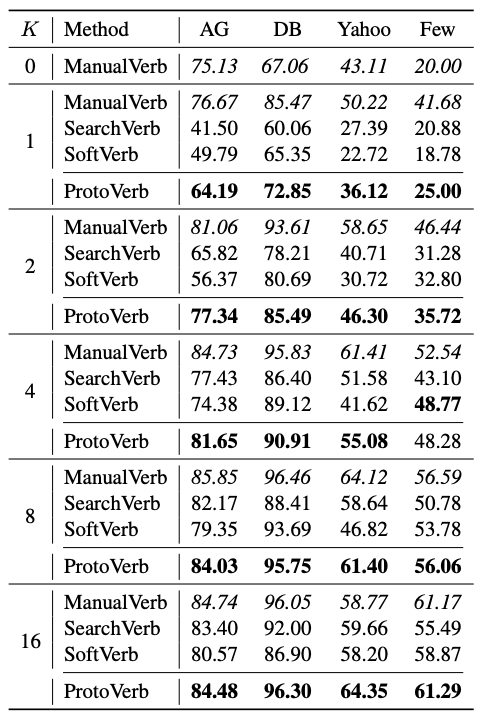 Prototypical verbalizer requires no task-specific knowledge and can work well even when there is only one label for each class
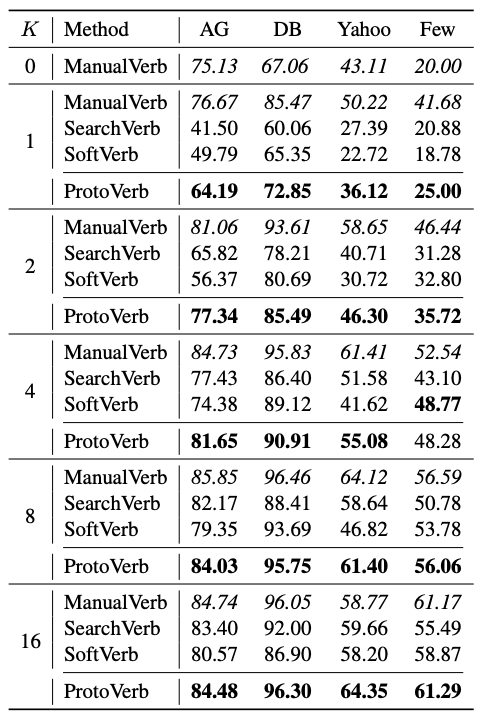 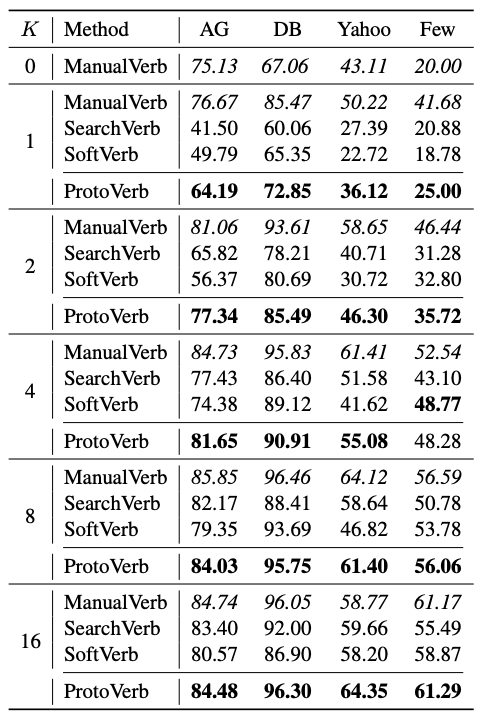 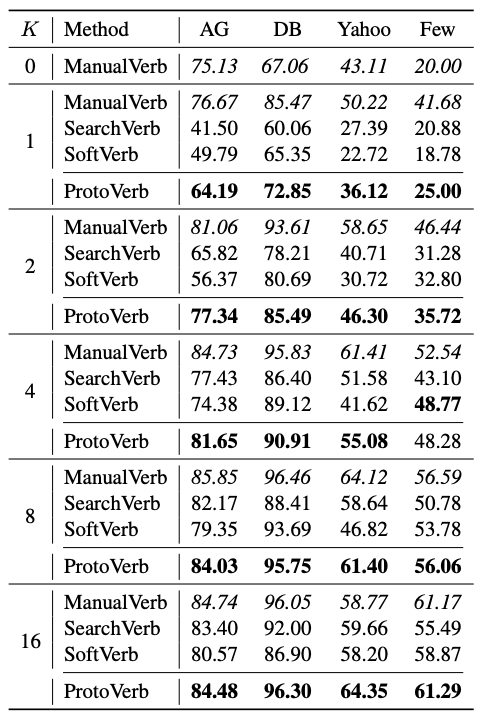 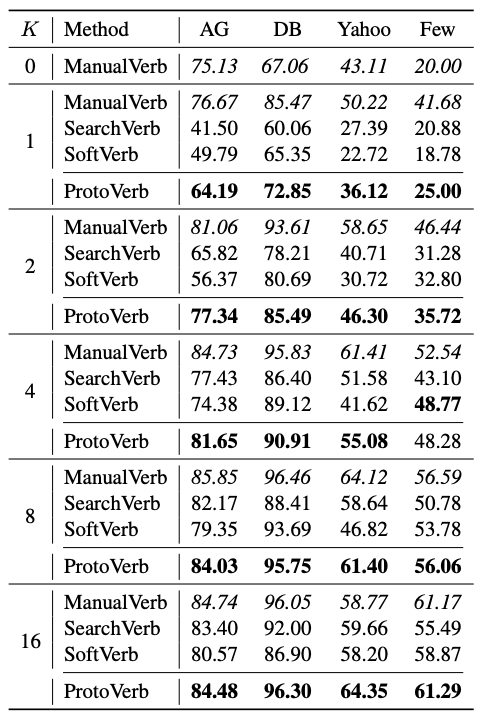 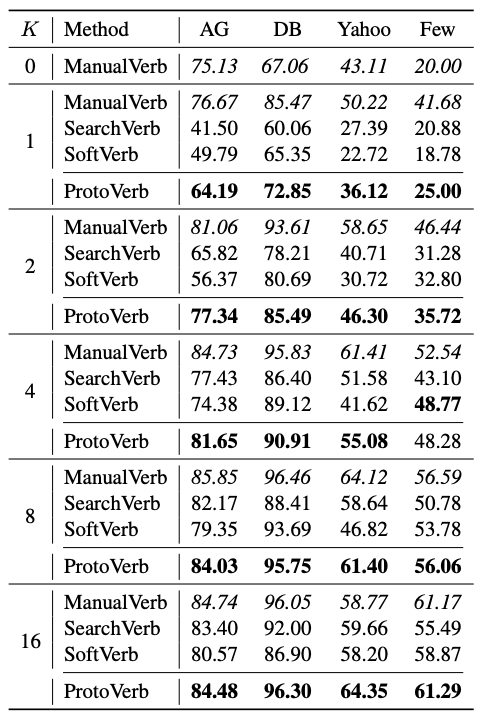 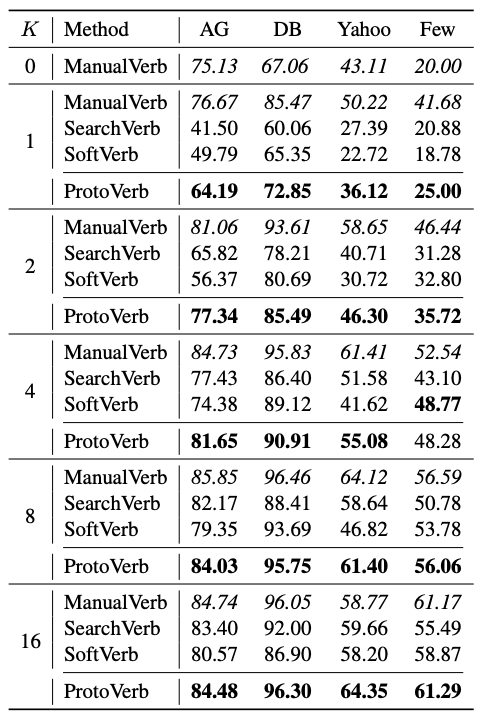 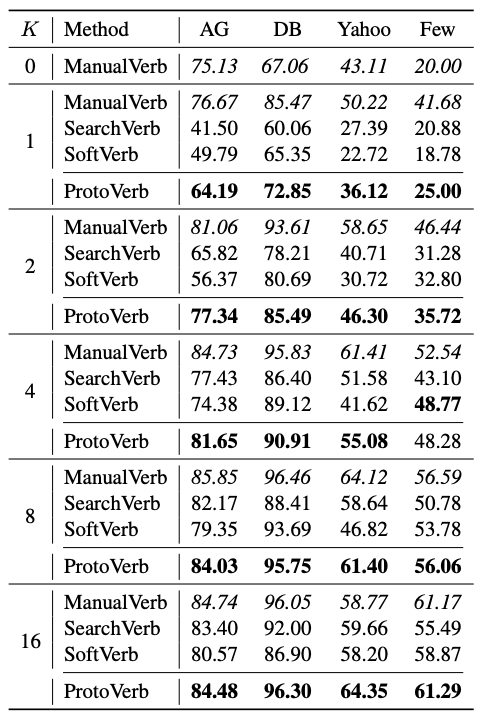 Cui, Ganqu, et al. "Prototypical Verbalizer for Prompt-based Few-shot Tuning." Proceedings of the 60th Annual Meeting of the Association for Computational Linguistics (Volume 1: Long Papers). 2022.
Prompt tuning for few-shot learning
Can we further improve the few-shot performance of PLMs?
LM-BFF: better few-shot fine-tuning of language models
Core concept: prompt + demonstration
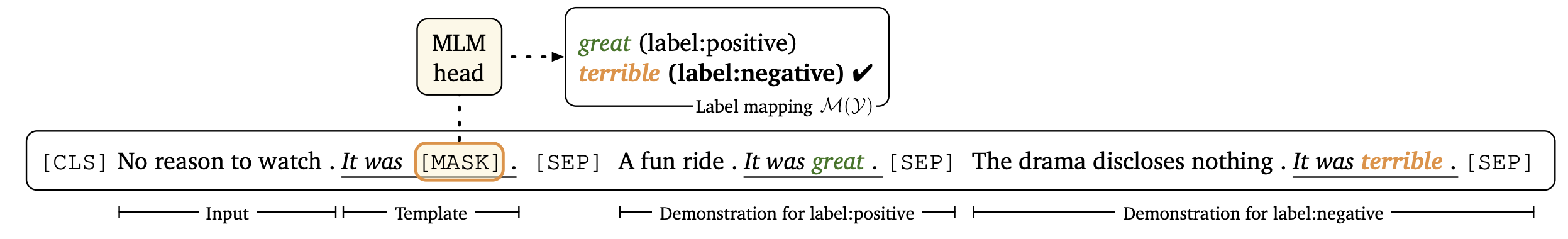 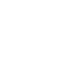 Gao, Tianyu, Adam Fisch, and Danqi Chen. "Making Pre-trained Language Models Better Few-shot Learners." Proceedings of the 59th Annual Meeting of the Association for Computational Linguistics and the 11th International Joint Conference on Natural Language Processing (Volume 1: Long Papers). 2021.
Prompt tuning for few-shot learning
LM-BFF
Demonstrations can improve the performance of prompt tuning and makes the variance smaller
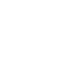 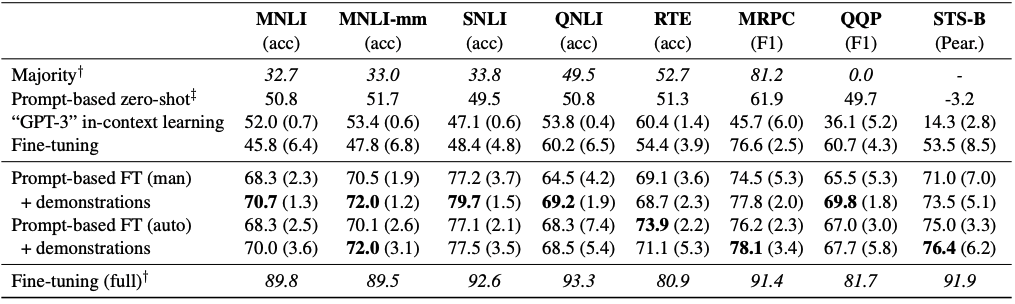 Standard fine-tuning
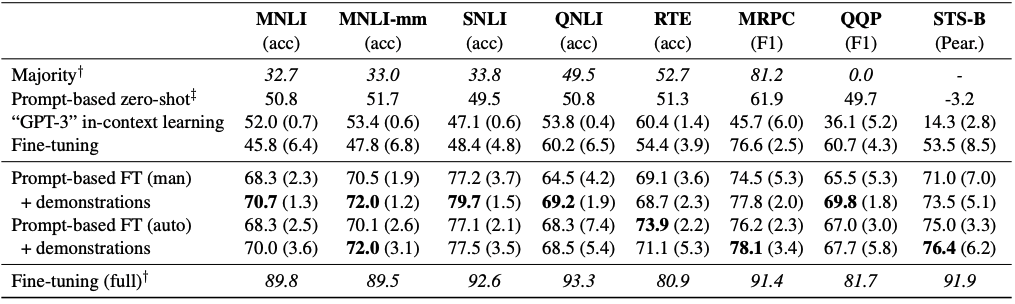 Prompt tuning + demonstration (LM-BFF)
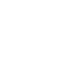 Gao, Tianyu, Adam Fisch, and Danqi Chen. "Making Pre-trained Language Models Better Few-shot Learners." Proceedings of the 59th Annual Meeting of the Association for Computational Linguistics and the 11th International Joint Conference on Natural Language Processing (Volume 1: Long Papers). 2021.
[Speaker Notes: Variance due to training sample or prompt template]
Prompt tuning for few-shot learning
Question: What’s the difference between prompting and probing
Answer:
The concept of “prompting” is first used in recent NLP community for probing the factual knowledge of a PLM
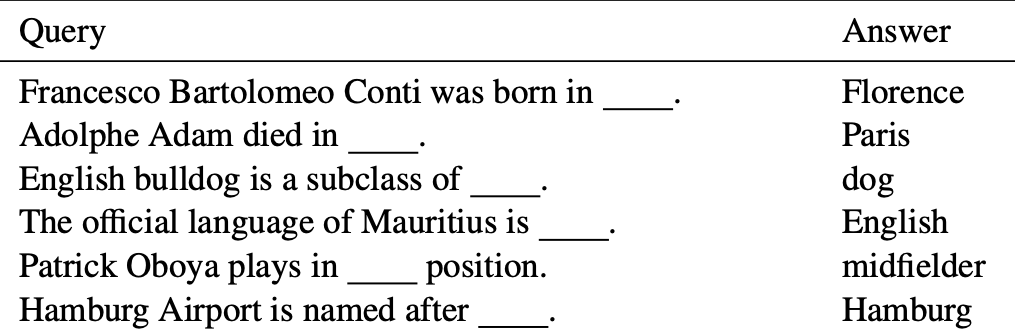 Prompts
Petroni, Fabio, et al. "Language Models as Knowledge Bases?." Proceedings of the 2019 Conference on Empirical Methods in Natural Language Processing and the 9th International Joint Conference on Natural Language Processing (EMNLP-IJCNLP). 2019.
Prompt tuning for few-shot learning
Question: What’s the difference between prompting and probing
Answer:
Probing is the process of exploring what knowledge is encoded in the PLM. PLMs are often fixed during probing.
Prompting means using natural language to query the PLM, perhaps for the downstream task. PLM can be fine-tuned during prompting.
The purpose of prompting and probing are different.
Petroni, Fabio, et al. "Language Models as Knowledge Bases?." Proceedings of the 2019 Conference on Empirical Methods in Natural Language Processing and the 9th International Joint Conference on Natural Language Processing (EMNLP-IJCNLP). 2019.
2022 AACL-IJCNLP
Part 5:
How do PLMs work: 
Using PLMs with different amounts of data
    5-3: Semi-supervised learning with PLMs
Semi-supervised learning with PLMs
Semi-Supervised learning: We have some labeled training data and a large amount of unlabeled data
Core idea: use the labeled data to train a good model and use that model to label the unlabeled data
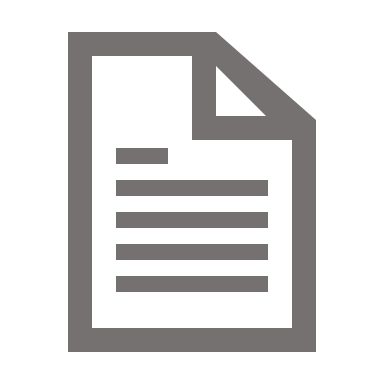 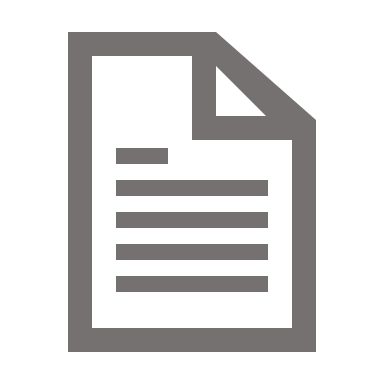 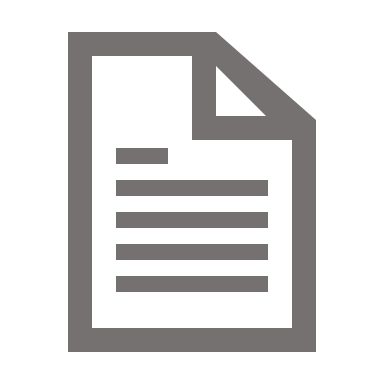 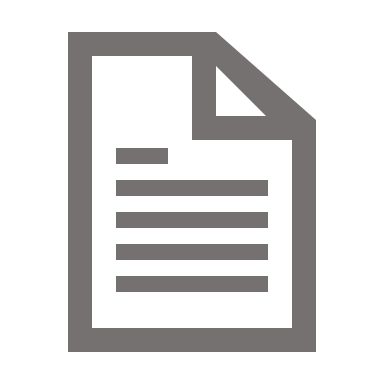 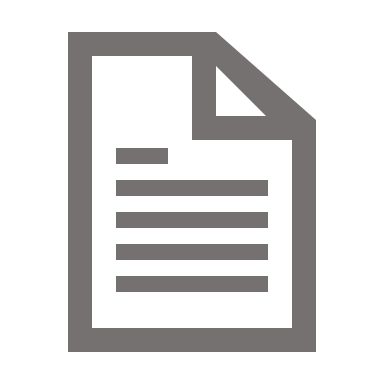 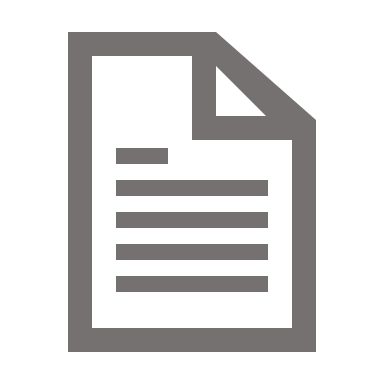 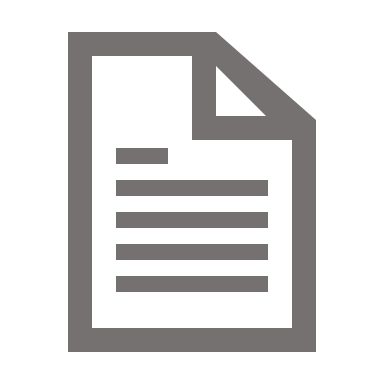 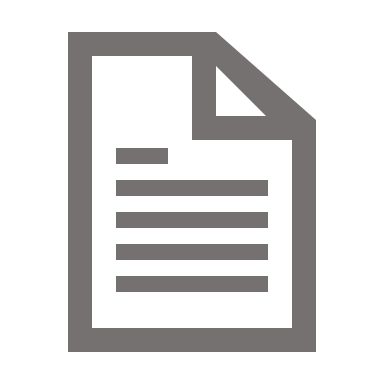 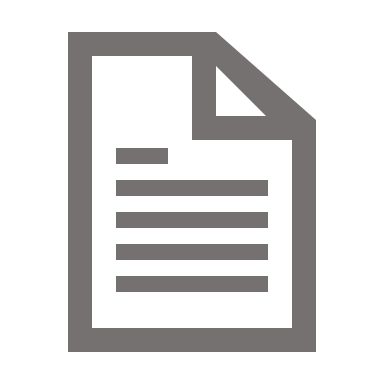 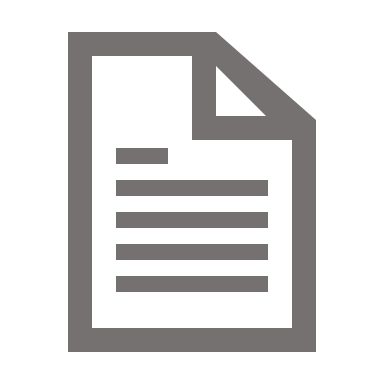 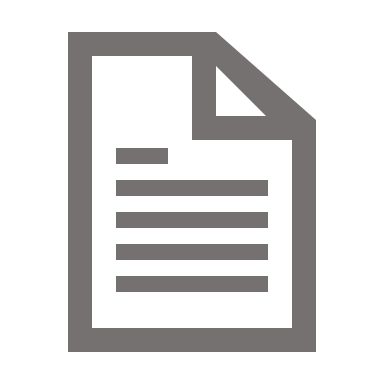 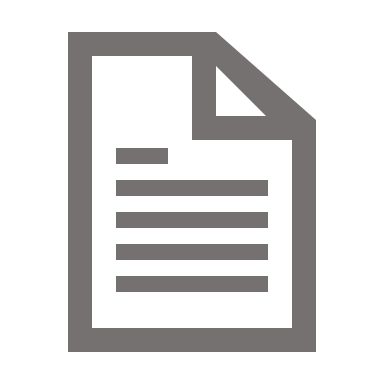 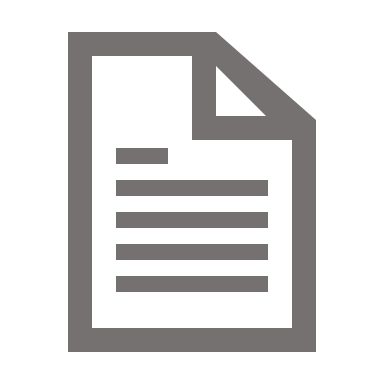 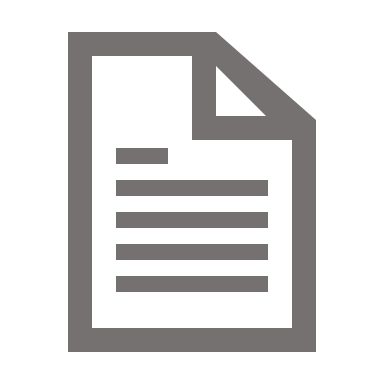 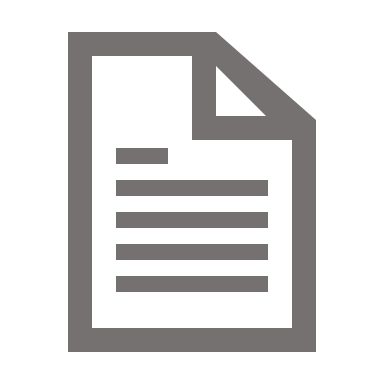 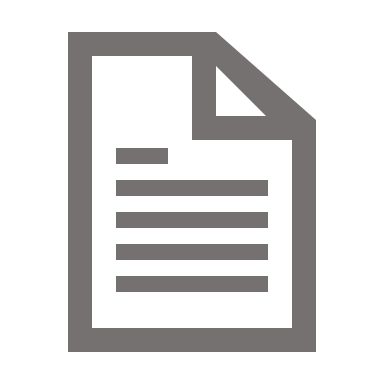 Pre-trained Language Model
Fine-tuned model
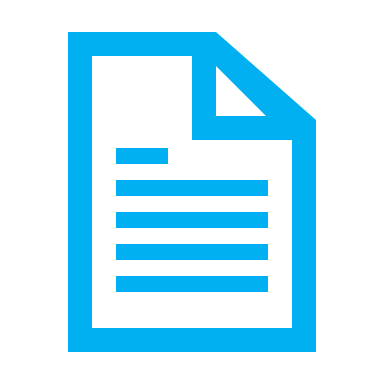 predict
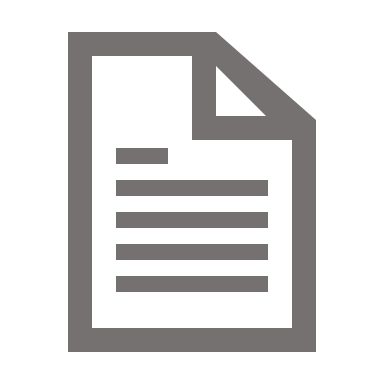 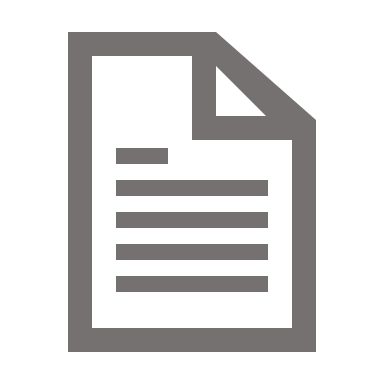 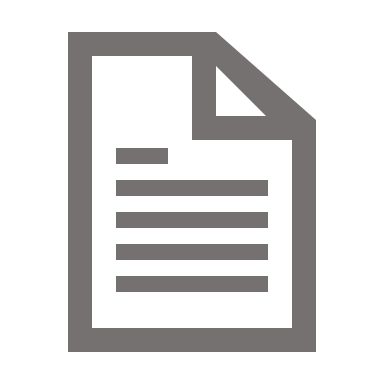 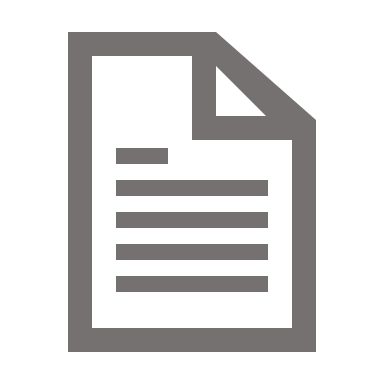 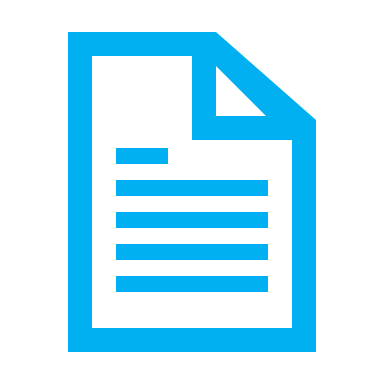 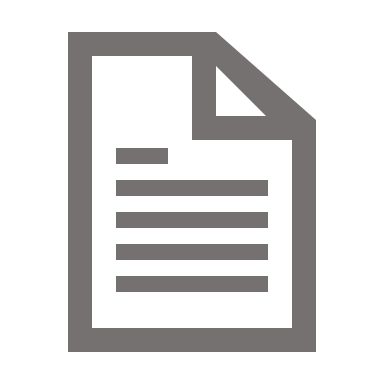 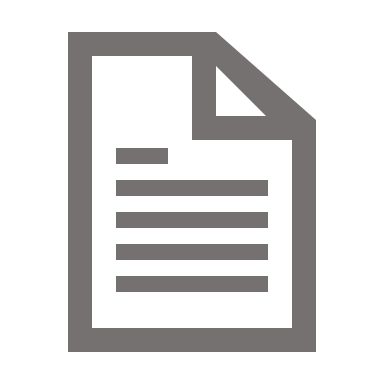 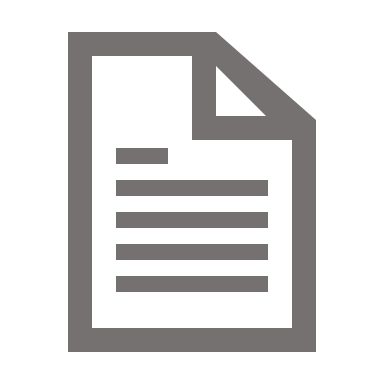 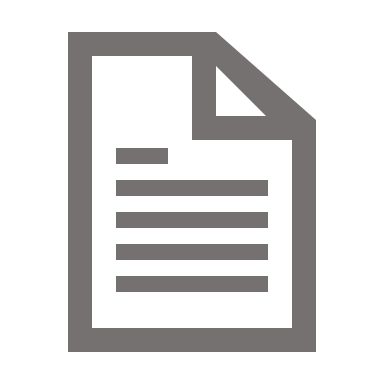 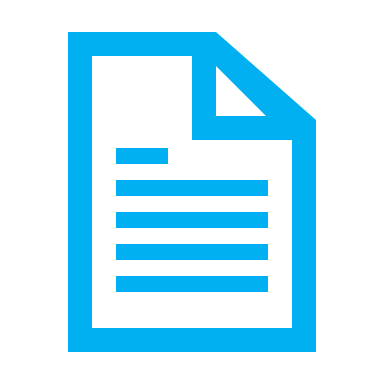 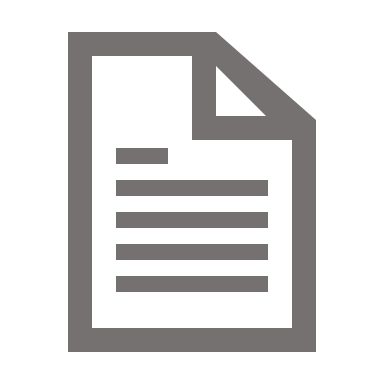 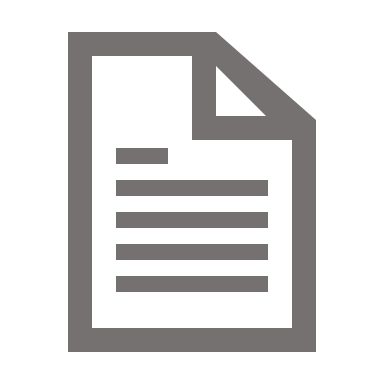 Labeled dataof target task
Unlabeled dataof target task
Unlabeled datawith pseudo-label
Semi-supervised learning with PLMs: PET
Pattern-Exploiting Training (PET)
Step 1: Use different prompts and verbalizer to prompt-tune different PLMs on the labeled dataset
PromptTune
BERT
BERT
BERT
BERT
LM Head
LM Head
LM Head
LM Head
yes
true
inconclusive
maybe
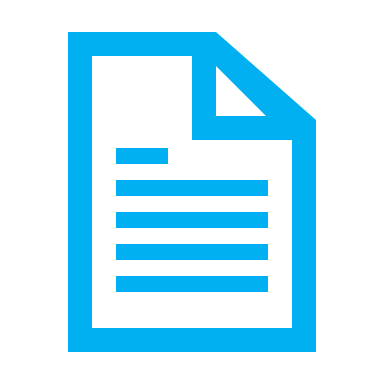 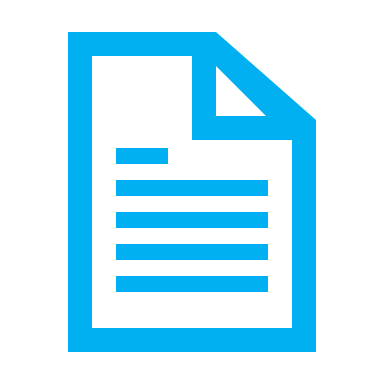 no
false
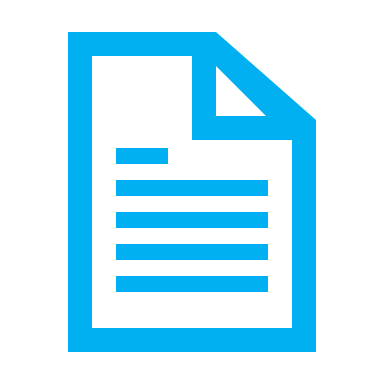 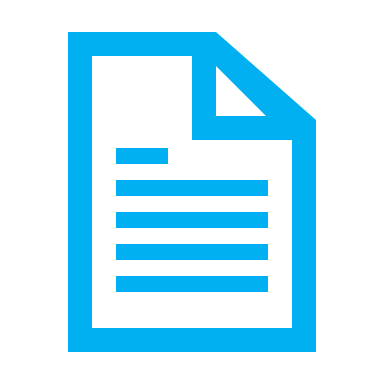 ...
...
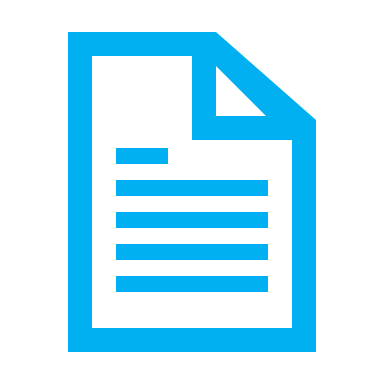 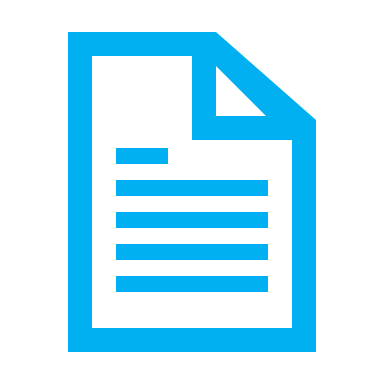 PromptTune
“
Premise
“
? [MASK].
“
Hypothesis
“
Hypothesis
? [MASK],
Premise
Schick, Timo, and Hinrich Schütze. "Exploiting Cloze-Questions for Few-Shot Text Classification and Natural Language Inference." Proceedings of the 16th Conference of the European Chapter of the Association for Computational Linguistics: Main Volume. 2021.
Semi-supervised learning with PLMs: PET
Pattern-Exploiting Training (PET)
Step 2: Predict the unlabeled dataset and combine the predictions from different models
1
1
1
0
0
0
2
2
2
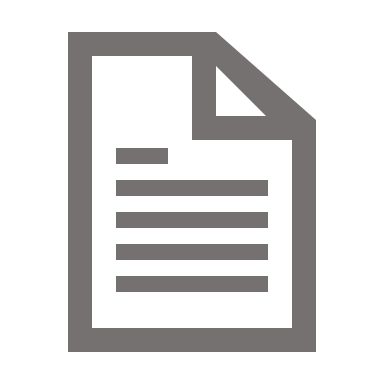 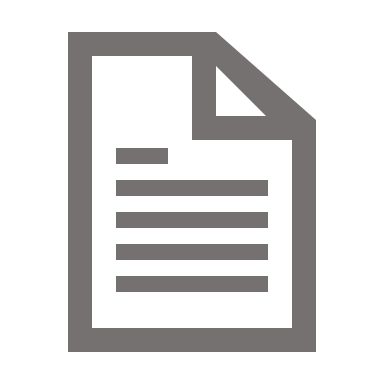 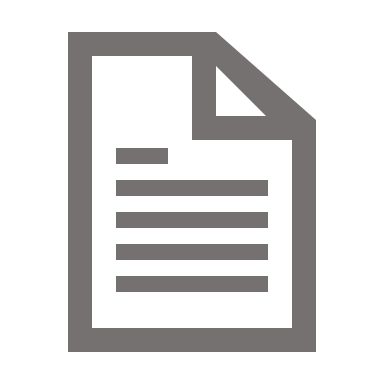 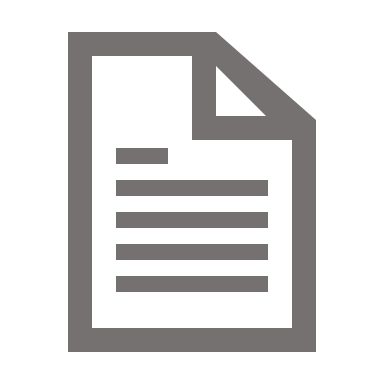 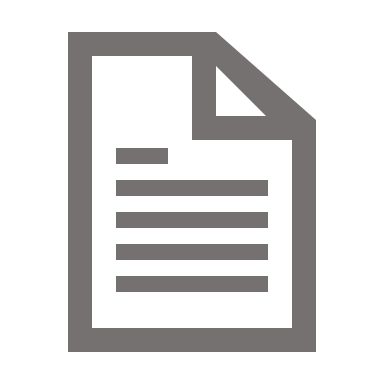 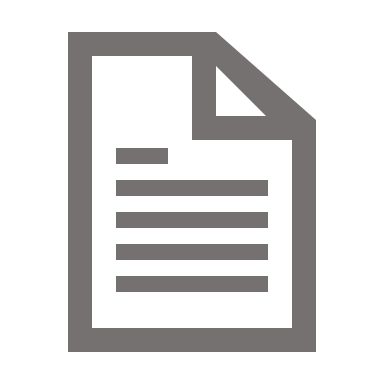 Predict
BERT
BERT
LM Head
LM Head
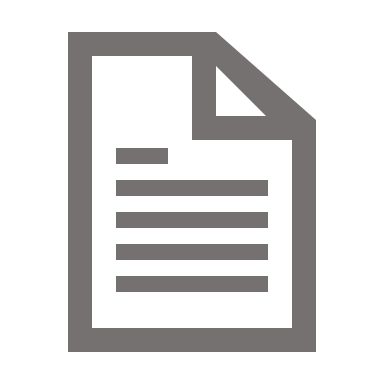 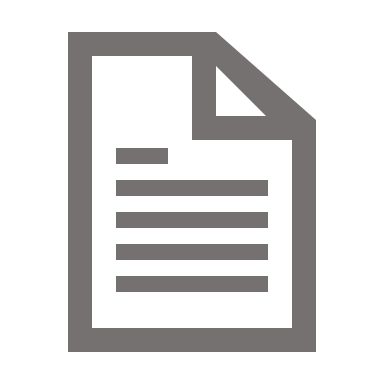 yes
true
inconclusive
maybe
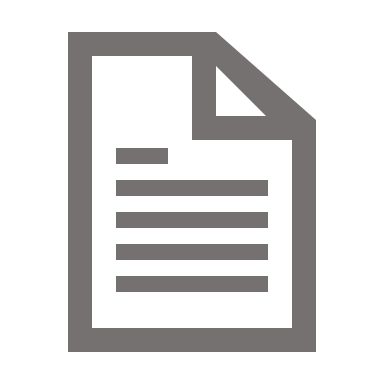 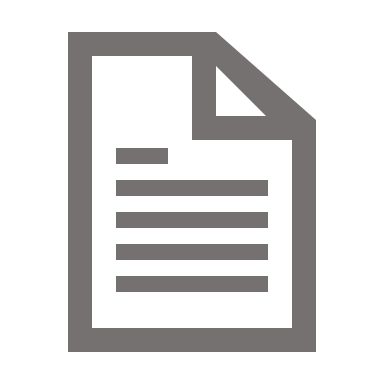 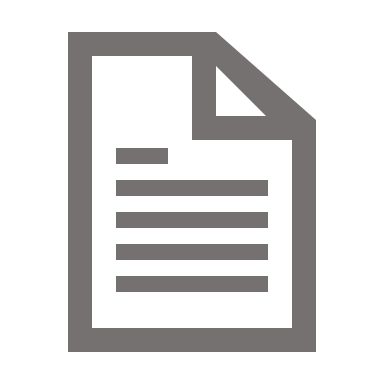 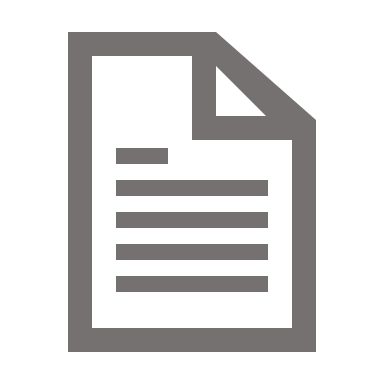 no
false
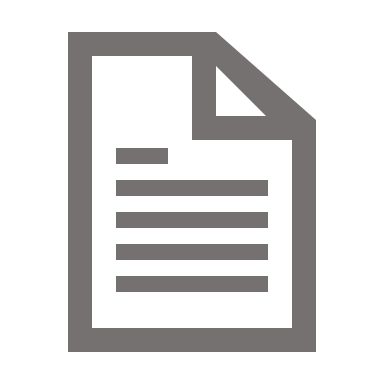 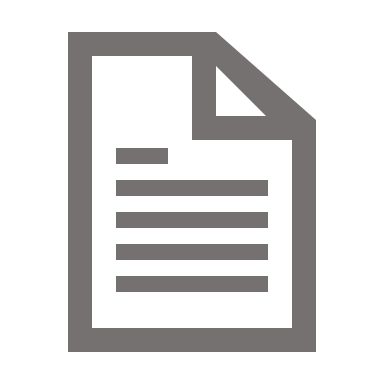 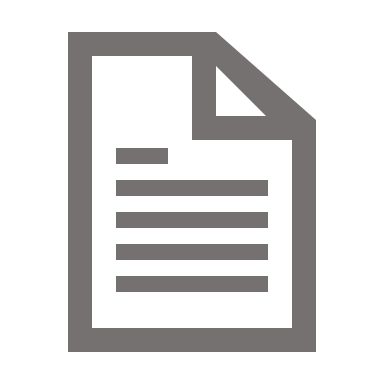 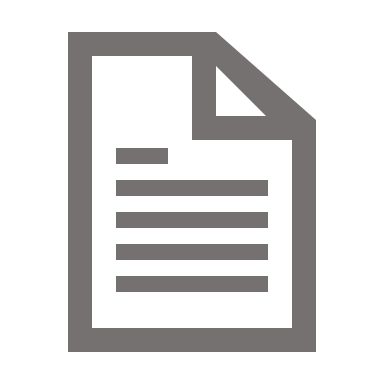 ...
...
“
Premise
“
? [MASK].
“
Hypothesis
“
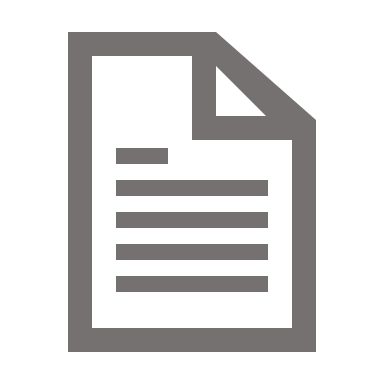 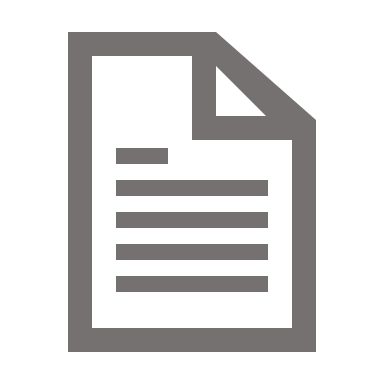 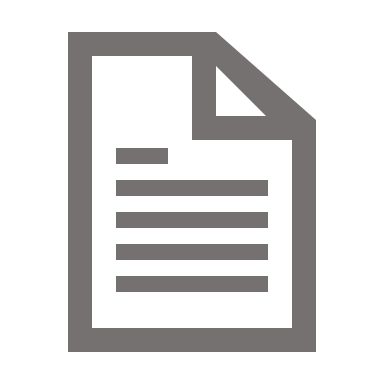 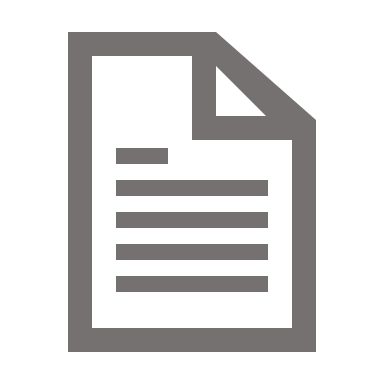 Predict
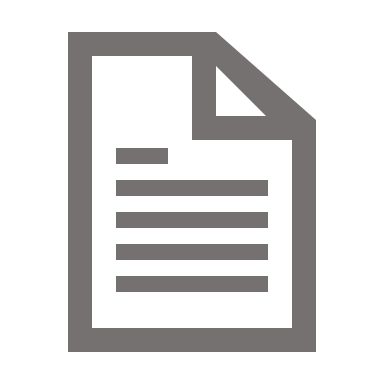 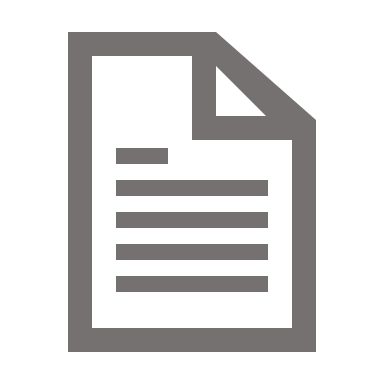 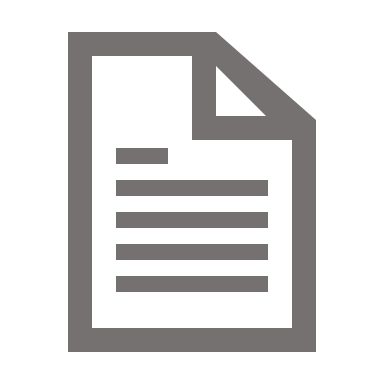 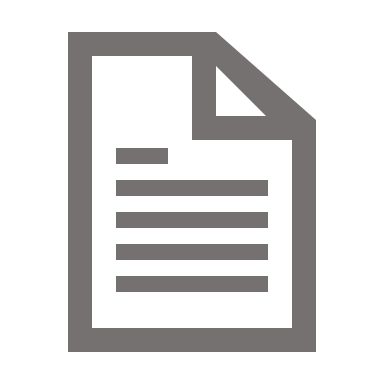 Hypothesis
? [MASK],
Premise
Soft label
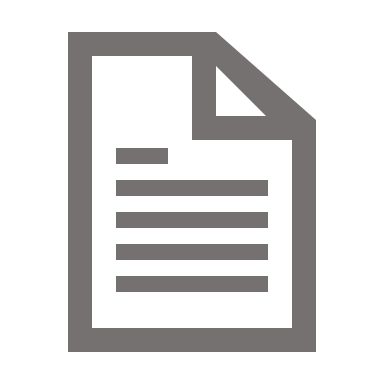 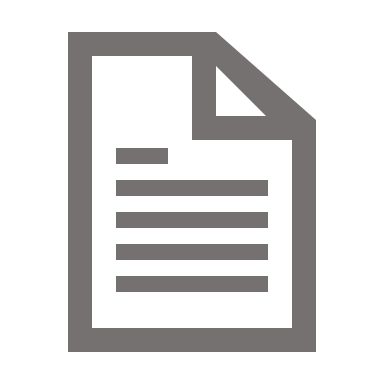 Schick, Timo, and Hinrich Schütze. "Exploiting Cloze-Questions for Few-Shot Text Classification and Natural Language Inference." Proceedings of the 16th Conference of the European Chapter of the Association for Computational Linguistics: Main Volume. 2021.
Semi-supervised learning with PLMs: PET
Pattern-Exploiting Training (PET)
Step 3: Use a PLM with classifier head to train on the soft-labeled data set
1
0
2
Classifier Head
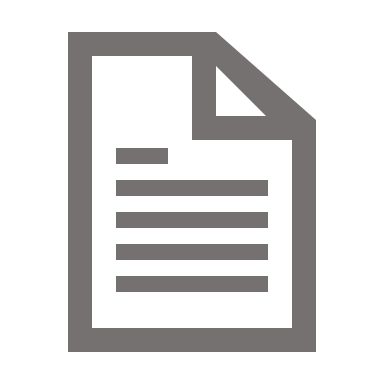 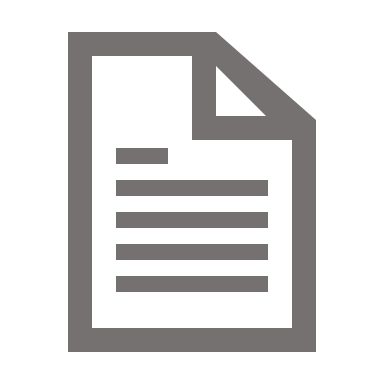 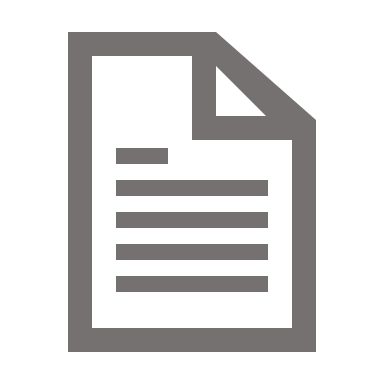 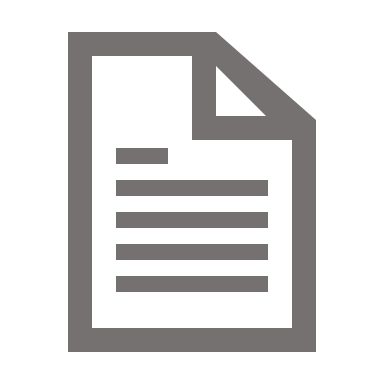 BERT 
(a PLM)
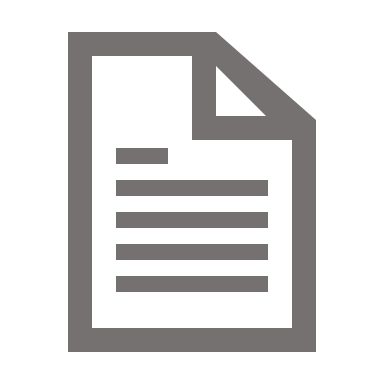 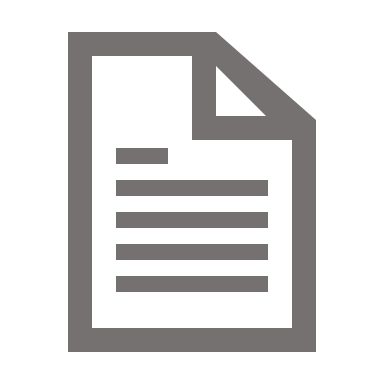 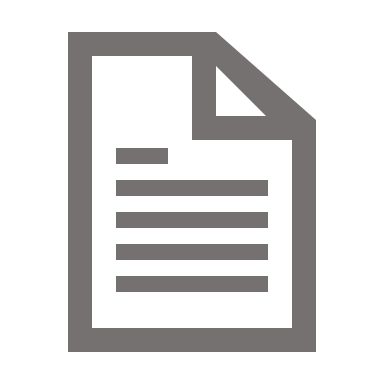 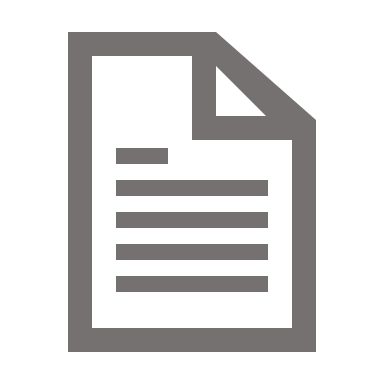 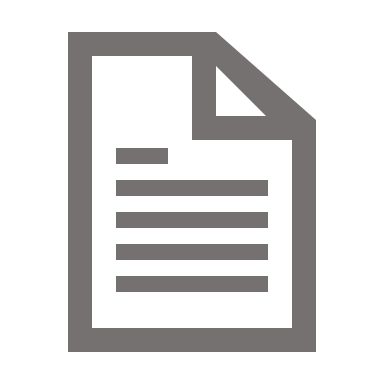 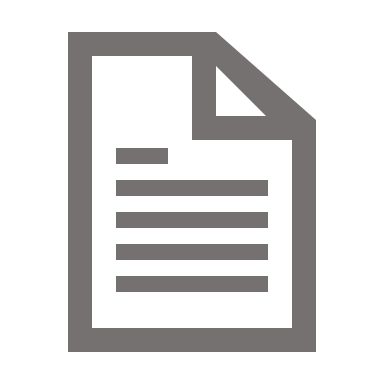 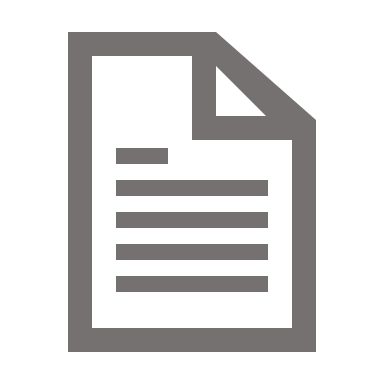 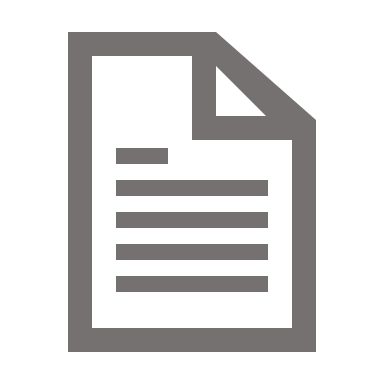 (Originally) Unlabeled data
Soft label
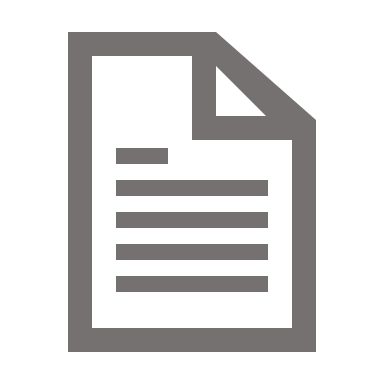 Hypothesis
[SEP]
Premise
Schick, Timo, and Hinrich Schütze. "Exploiting Cloze-Questions for Few-Shot Text Classification and Natural Language Inference." Proceedings of the 16th Conference of the European Chapter of the Association for Computational Linguistics: Main Volume. 2021.
Semi-supervised learning with PLMs: PET
Pattern-Exploiting Training (PET)
Experiment results
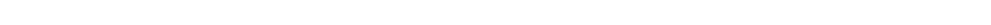 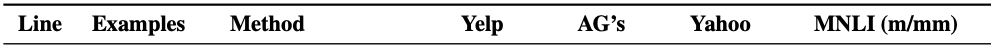 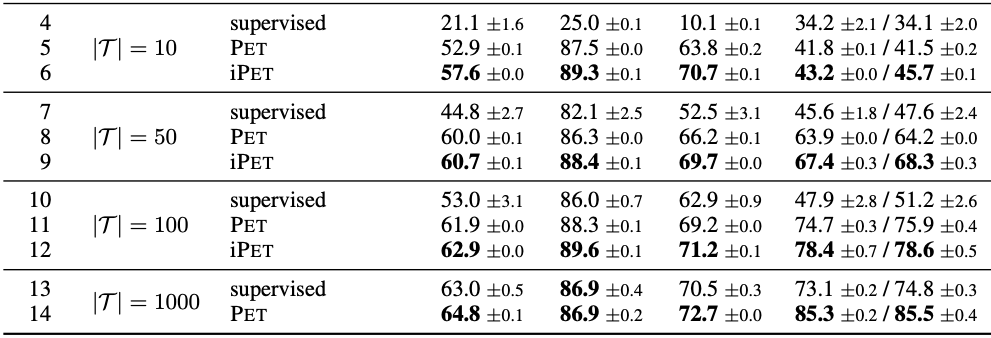 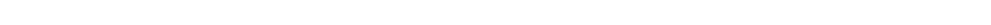 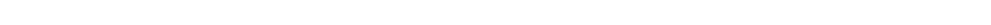 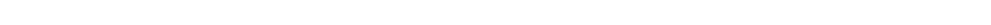 Schick, Timo, and Hinrich Schütze. "Exploiting Cloze-Questions for Few-Shot Text Classification and Natural Language Inference." Proceedings of the 16th Conference of the European Chapter of the Association for Computational Linguistics: Main Volume. 2021.
Semi-supervised learning with PLMs: STraTa
Self-Training with Task Augmentation (STraTA)
Self-training: use the model’s prediction on the unlabeled dataset as pseudo-label
How to initialize the models is critical to the performance
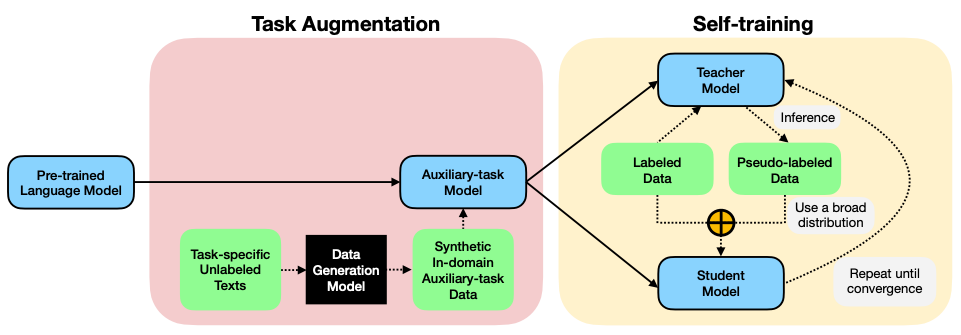 Vu, Tu, et al. "STraTA: Self-Training with Task Augmentation for Better Few-shot Learning." Proceedings of the 2021 Conference on Empirical Methods in Natural Language Processing. 2021.
[Speaker Notes: 確定一下這個的縮寫怎麼唸]
Semi-supervised learning with PLMs: STraTa
Self-Training with Task Augmentation (STraTA)
Task augmentation: use unlabeled data to generate an NLI dataset, and fine-tuned on the NLI dataset as the intermediate task to obtain the base model
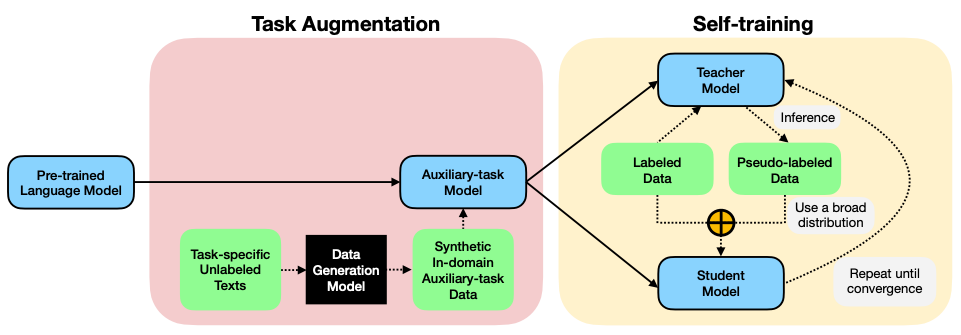 Intermediate-task model
SyntheticNLIDataset
Vu, Tu, et al. "STraTA: Self-Training with Task Augmentation for Better Few-shot Learning." Proceedings of the 2021 Conference on Empirical Methods in Natural Language Processing. 2021.
Semi-supervised learning with PLMs: STraTa
Self-Training with Task Augmentation (STraTA)
Task augmentation: sentiment classification as the target task
Step 1: Train an NLI data generator using another labeled NLI dataset using a generative language model
Hypothesis
Generative language model(T5)
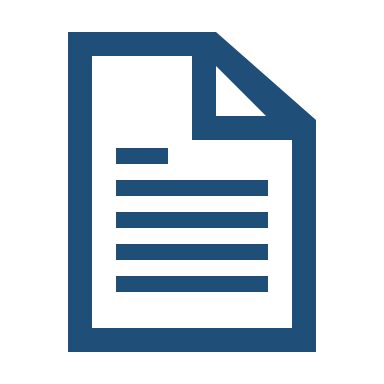 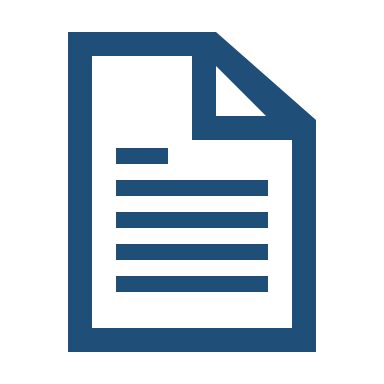 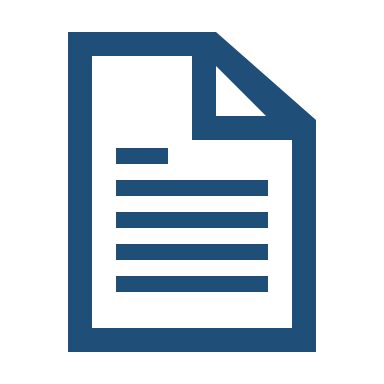 entailment
Premise
Additional labeledNLI dataset
Vu, Tu, et al. "STraTA: Self-Training with Task Augmentation for Better Few-shot Learning." Proceedings of the 2021 Conference on Empirical Methods in Natural Language Processing. 2021.
Semi-supervised learning with PLMs: STraTa
Self-Training with Task Augmentation (STraTA)
Task augmentation: sentiment classification as the target task
Step 2: Use the trained data generator to generate NLI dataset using the in-domain unlabeled data
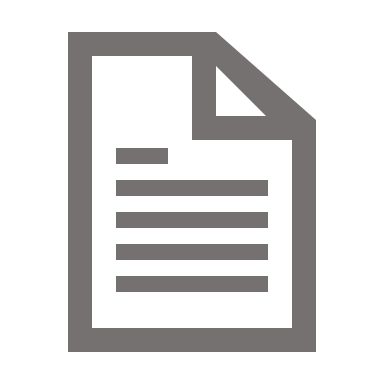 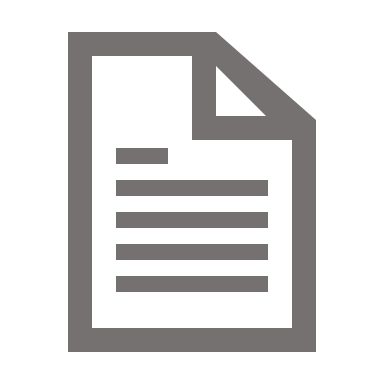 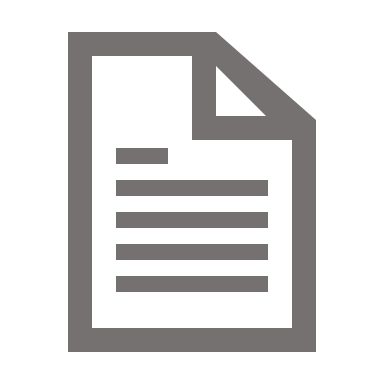 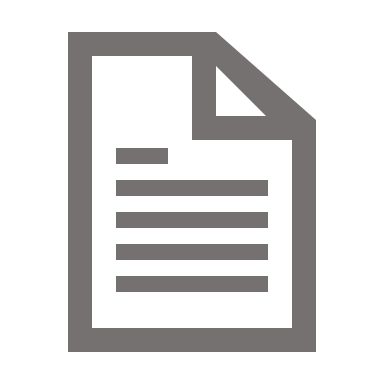 Hypothesis
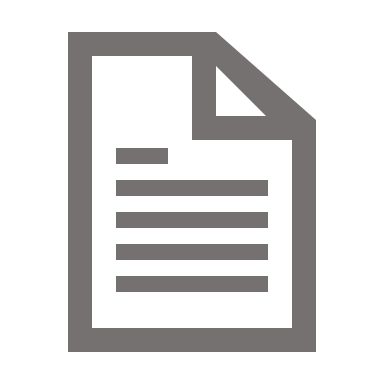 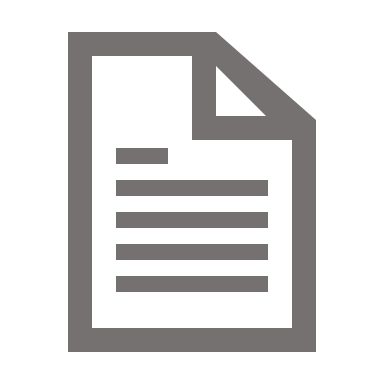 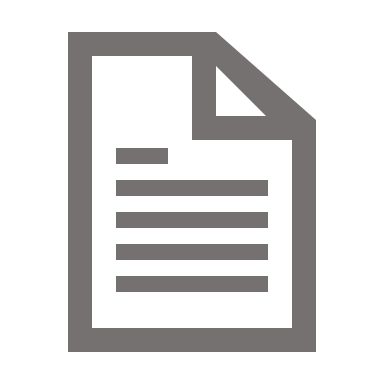 NLI data generator model
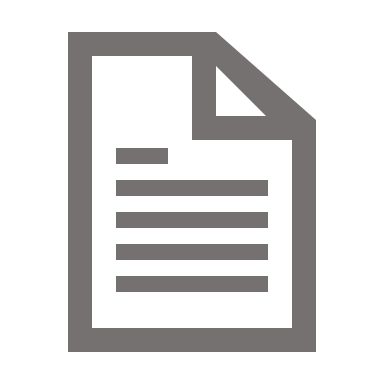 Unlabeled sentiment classification dataset
Labels of NLI
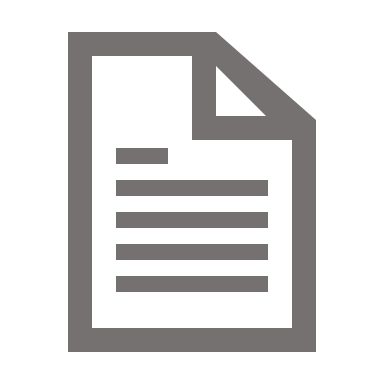 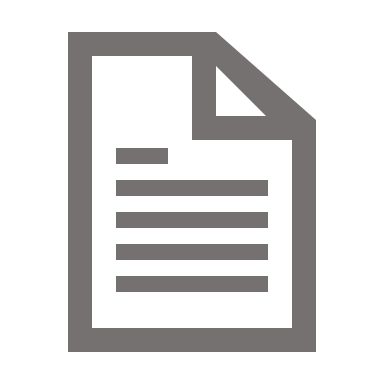 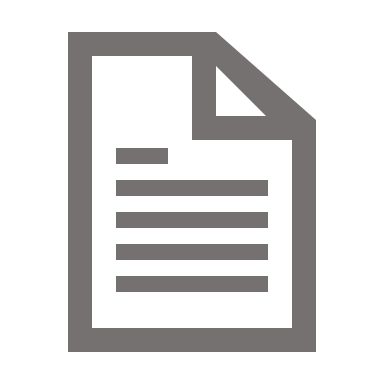 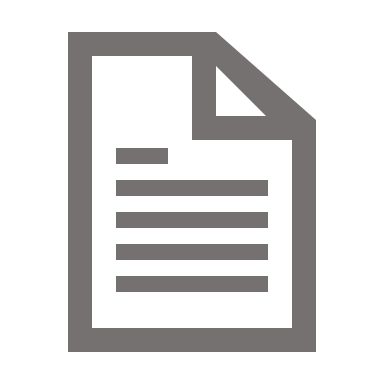 entailment
Sample
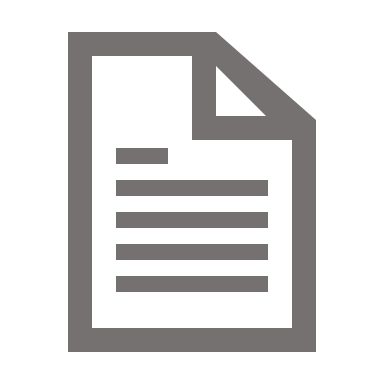 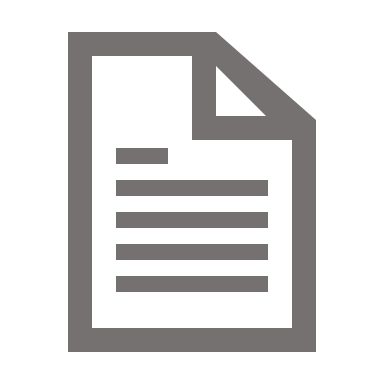 entailment
contradiction
neutral
Vu, Tu, et al. "STraTA: Self-Training with Task Augmentation for Better Few-shot Learning." Proceedings of the 2021 Conference on Empirical Methods in Natural Language Processing. 2021.
Semi-supervised learning with PLMs: STraTa
Self-Training with Task Augmentation (STraTA)
Task augmentation: sentiment classification as the target task
Step 2: Use the trained data generator to generate NLI dataset using the in-domain unlabeled data
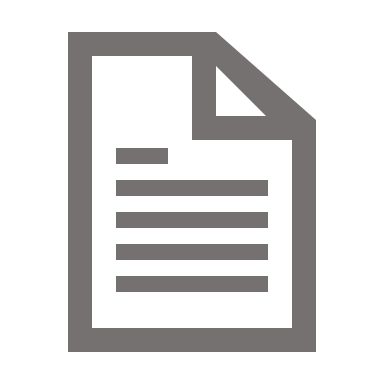 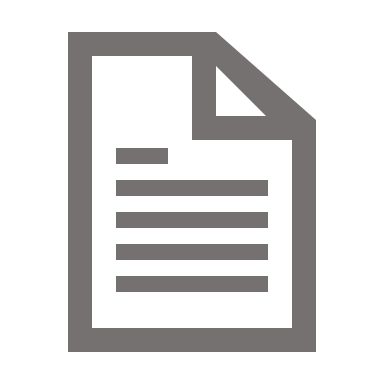 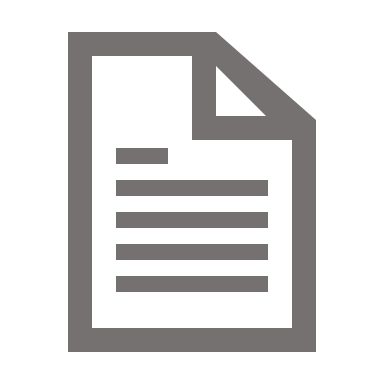 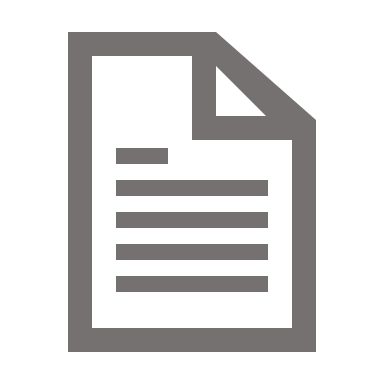 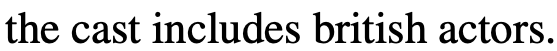 Hypothesis
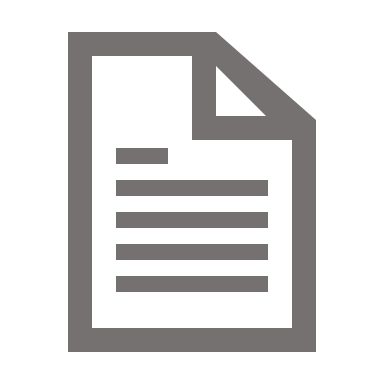 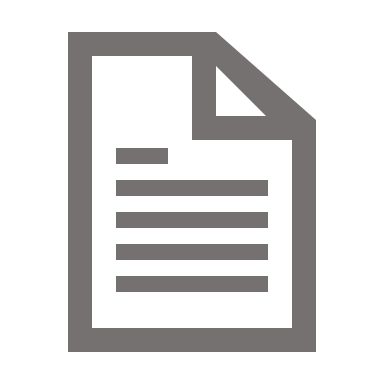 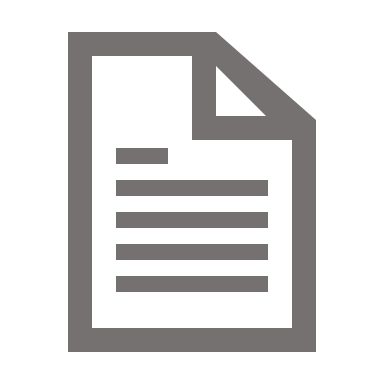 NLI data generator model
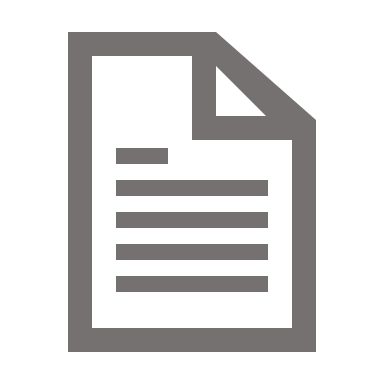 Unlabeled sentiment classification dataset
Labels of NLI
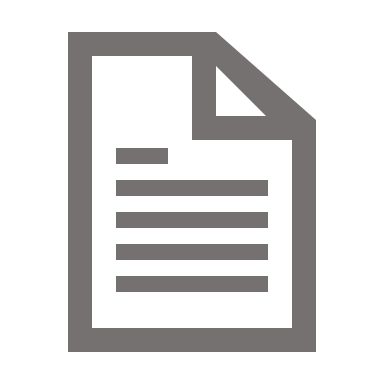 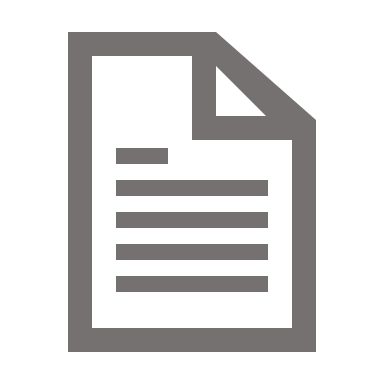 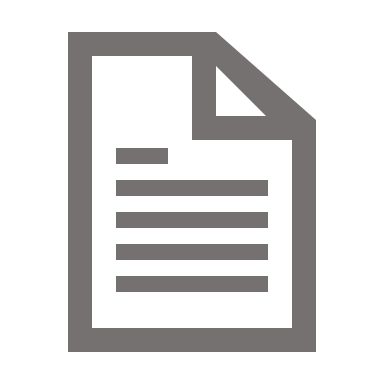 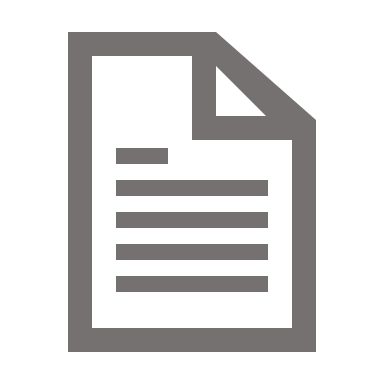 entailment
Sample
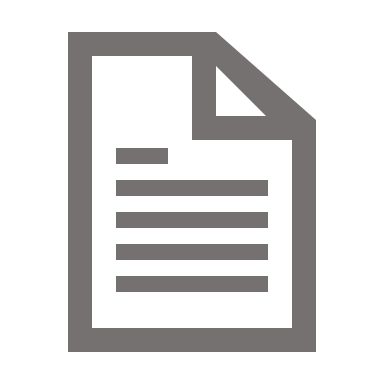 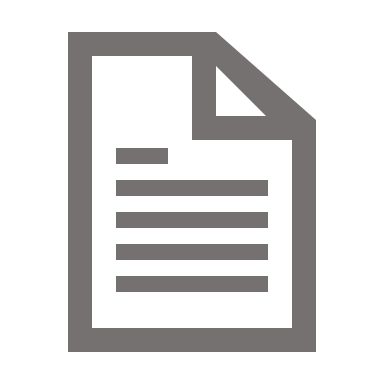 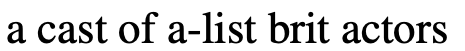 entailment
contradiction
neutral
Vu, Tu, et al. "STraTA: Self-Training with Task Augmentation for Better Few-shot Learning." Proceedings of the 2021 Conference on Empirical Methods in Natural Language Processing. 2021.
Semi-supervised learning with PLMs: STraTa
Self-Training with Task Augmentation (STraTA)
Task augmentation: sentiment classification as the target task 
Step 3: Use the generated in-domain NLI dataset to fine-tune an NLI model. The fine-tuned model is used to initialize the teacher model and student model in self-training
The unlabeled data
Pre-trained Language Model
Fine-tune
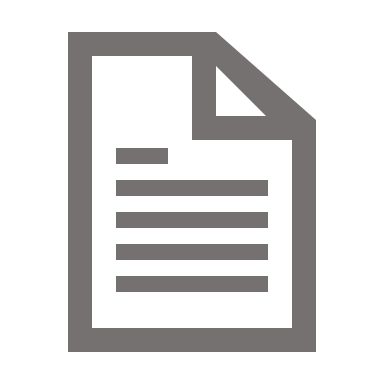 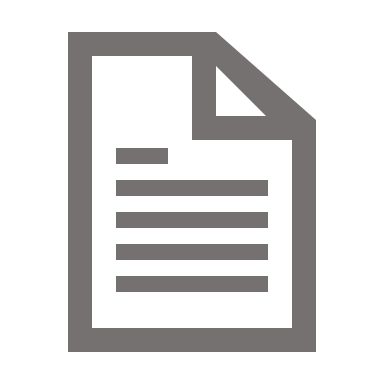 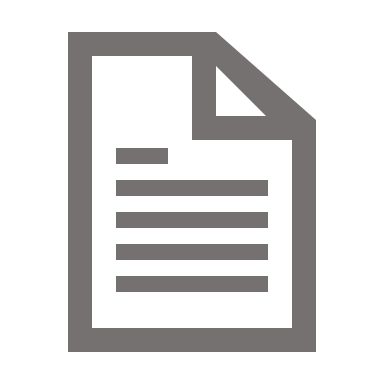 contradiction
entailment
neutral
Hypothesis
Hypothesis
Hypothesis
Vu, Tu, et al. "STraTA: Self-Training with Task Augmentation for Better Few-shot Learning." Proceedings of the 2021 Conference on Empirical Methods in Natural Language Processing. 2021.
Semi-supervised learning with PLMs: STraTa
Self-Training with Task Augmentation (STraTA)
Task augmentation: using sentiment classification as an example
Step 3: Use the generated in-domain NLI dataset to fine-tune an NLI model. The fine-tuned model is used to initialize the teacher model and student model in self-training
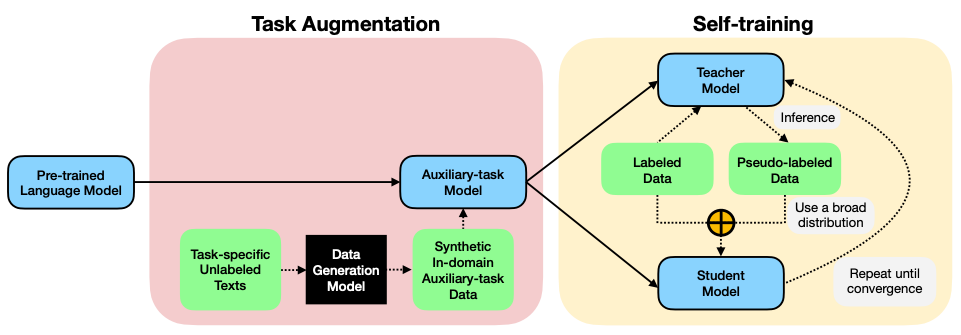 Intermediate-Task Model
SyntheticNLIDataset
Vu, Tu, et al. "STraTA: Self-Training with Task Augmentation for Better Few-shot Learning." Proceedings of the 2021 Conference on Empirical Methods in Natural Language Processing. 2021.
Semi-supervised learning with PLMs: STraTa
Self-Training with Task Augmentation (STraTA)
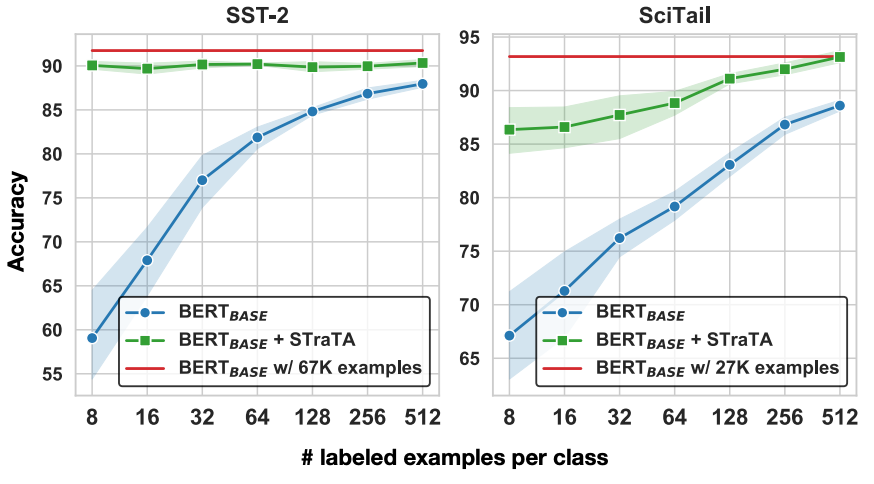 Vu, Tu, et al. "STraTA: Self-Training with Task Augmentation for Better Few-shot Learning." Proceedings of the 2021 Conference on Empirical Methods in Natural Language Processing. 2021.
2022 AACL-IJCNLP
Part 5:
How do PLMs work: 
Using PLMs with different amounts of data
    5-4: Zero-shot learning
Zero-shot learning
Zero-shot inference: inference on the downstream task without any training data
If you don’t have training data, then we need a model that can zero-shot inference on downstream tasks
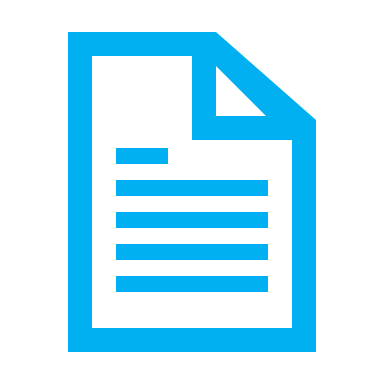 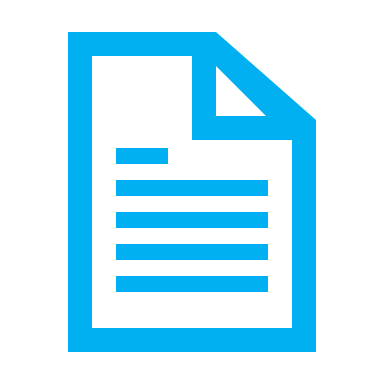 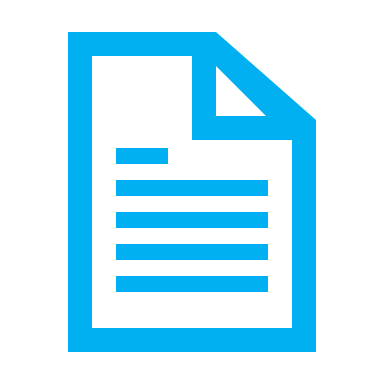 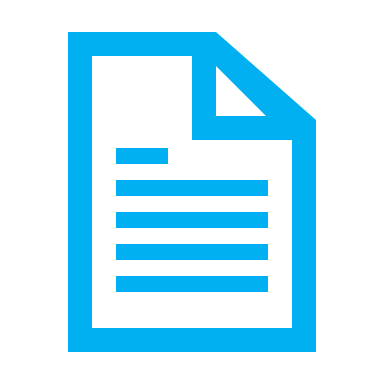 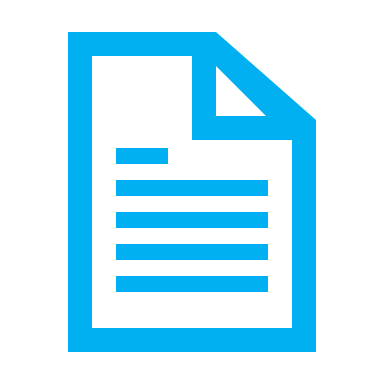 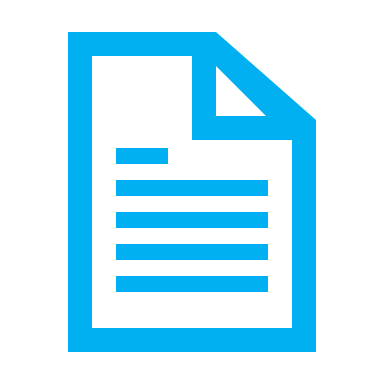 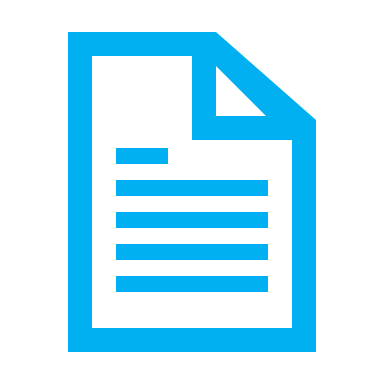 Pre-trained Language Model
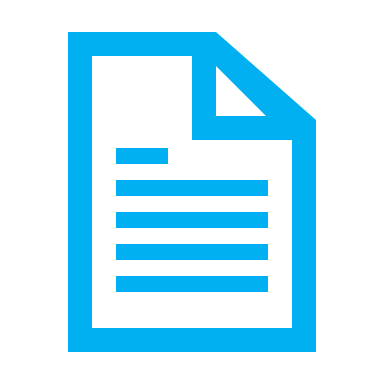 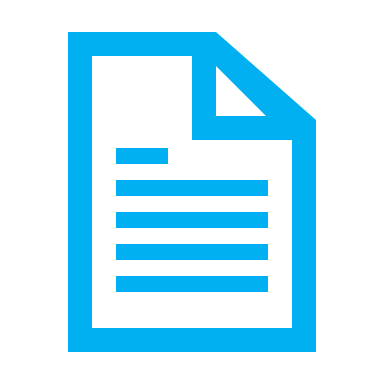 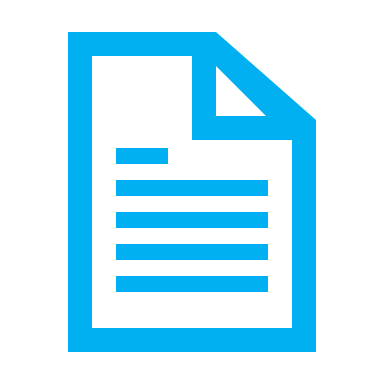 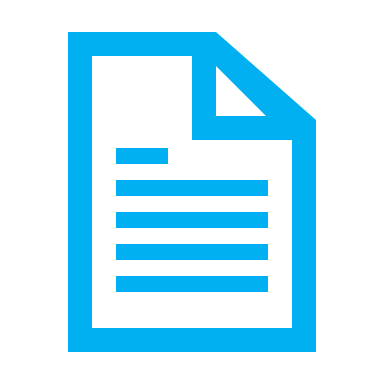 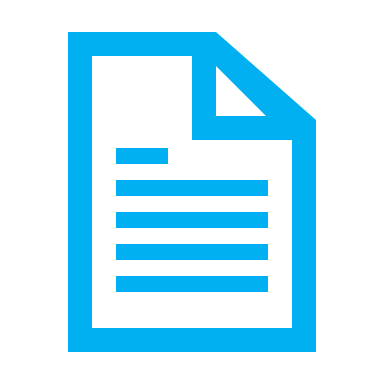 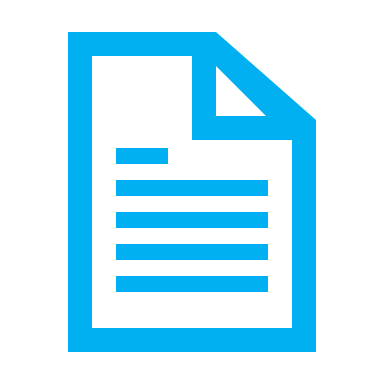 Training data
Zero-shot learning
GPT-3 shows that zero-shot (with task description) is possible
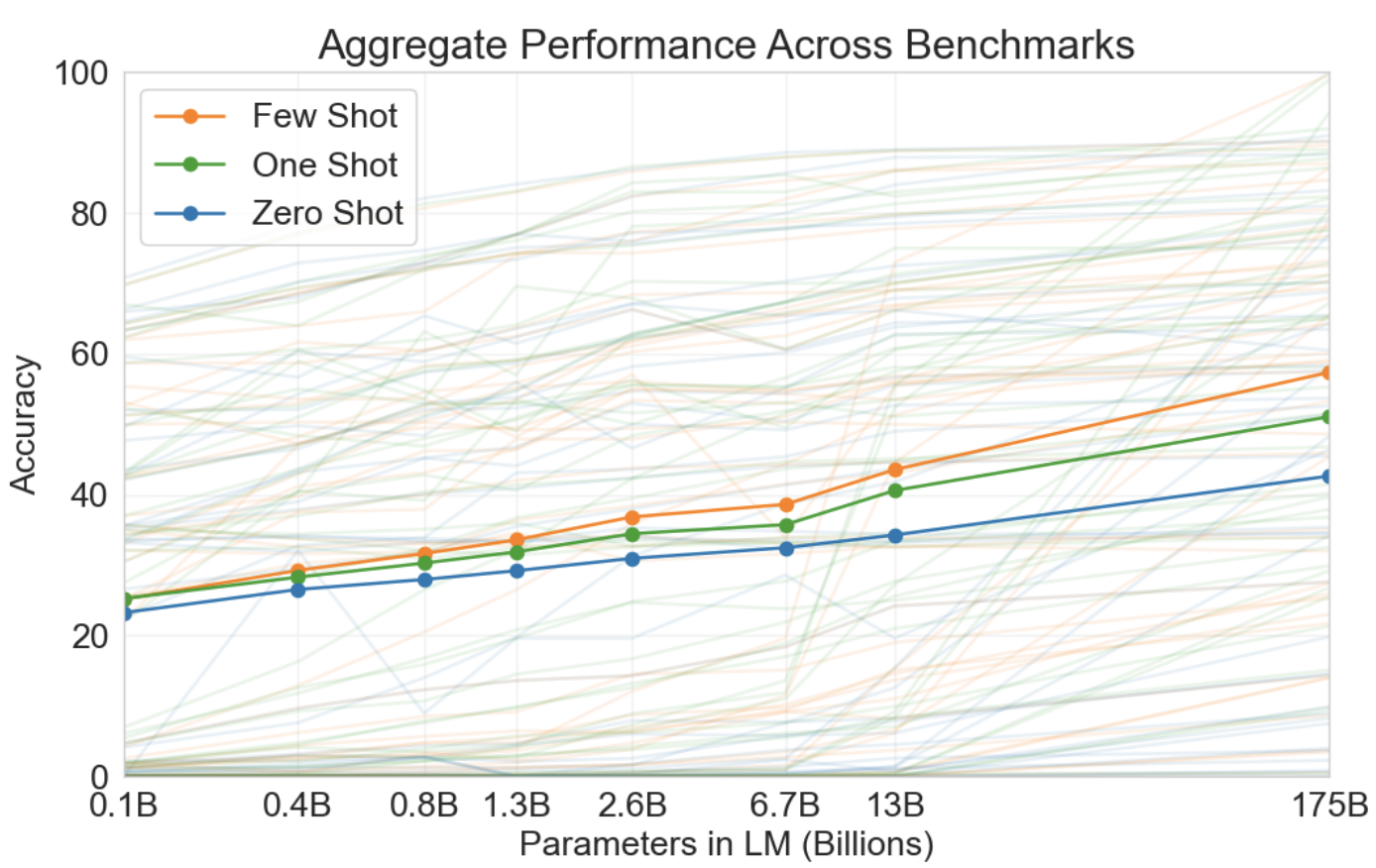 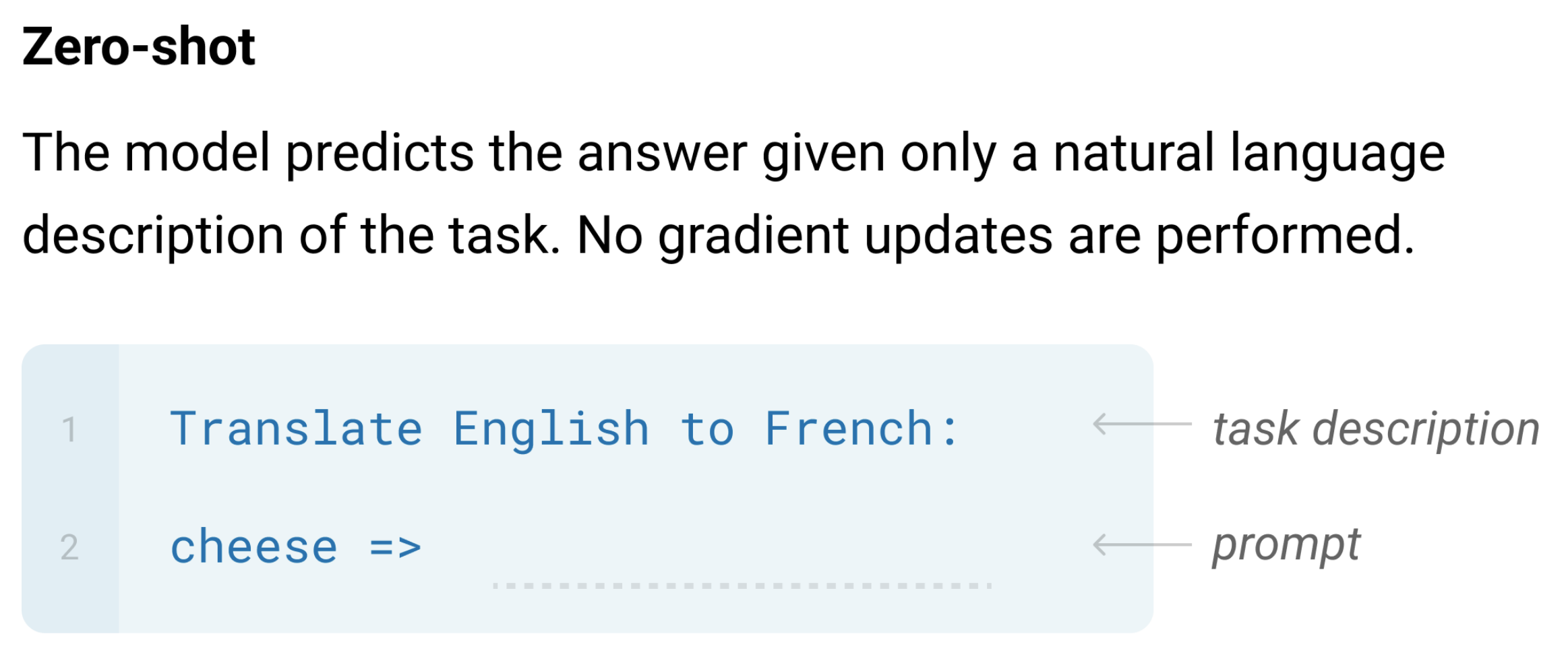 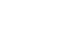 Brown, Tom, et al. "Language models are few-shot learners." Advances in neural information processing systems 33 (2020): 1877-1901.
Zero-shot learning
Question: Where does this zero-shot ability spring from?
Hypothesis: during pre-training, the training datasets implicitly contains a mixture of different tasks
QA



Summarization
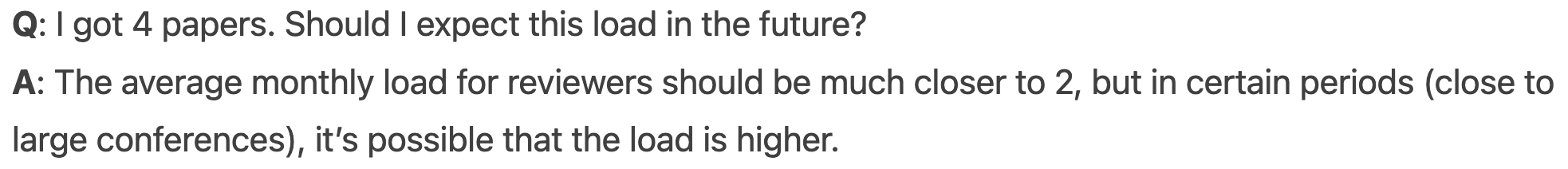 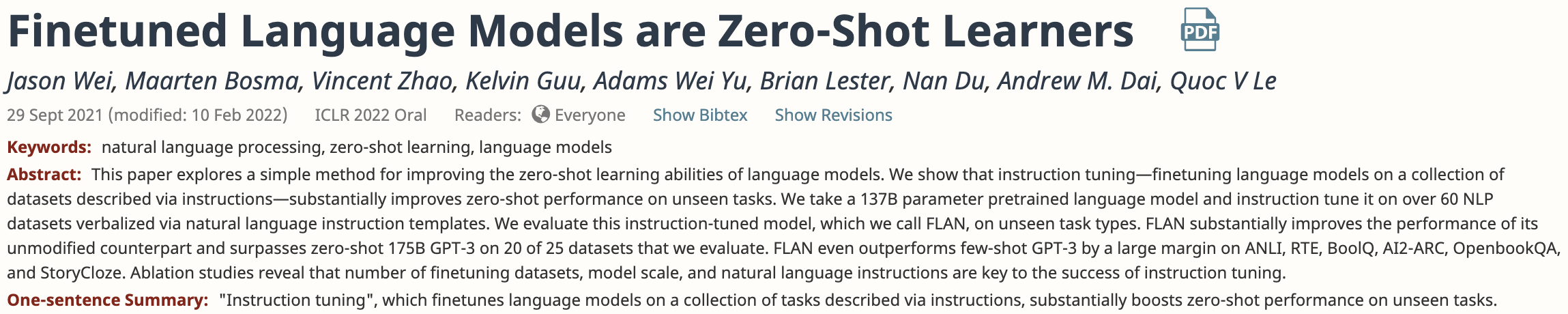 Wei, Jason, et al. "Finetuned Language Models are Zero-Shot Learners." International Conference on Learning Representations. 2022.
Zero-shot learning
Hypothesis: multi-task training enables zero-shot generalization
Why not train a model with multi-task learning on a bunch of dataset?
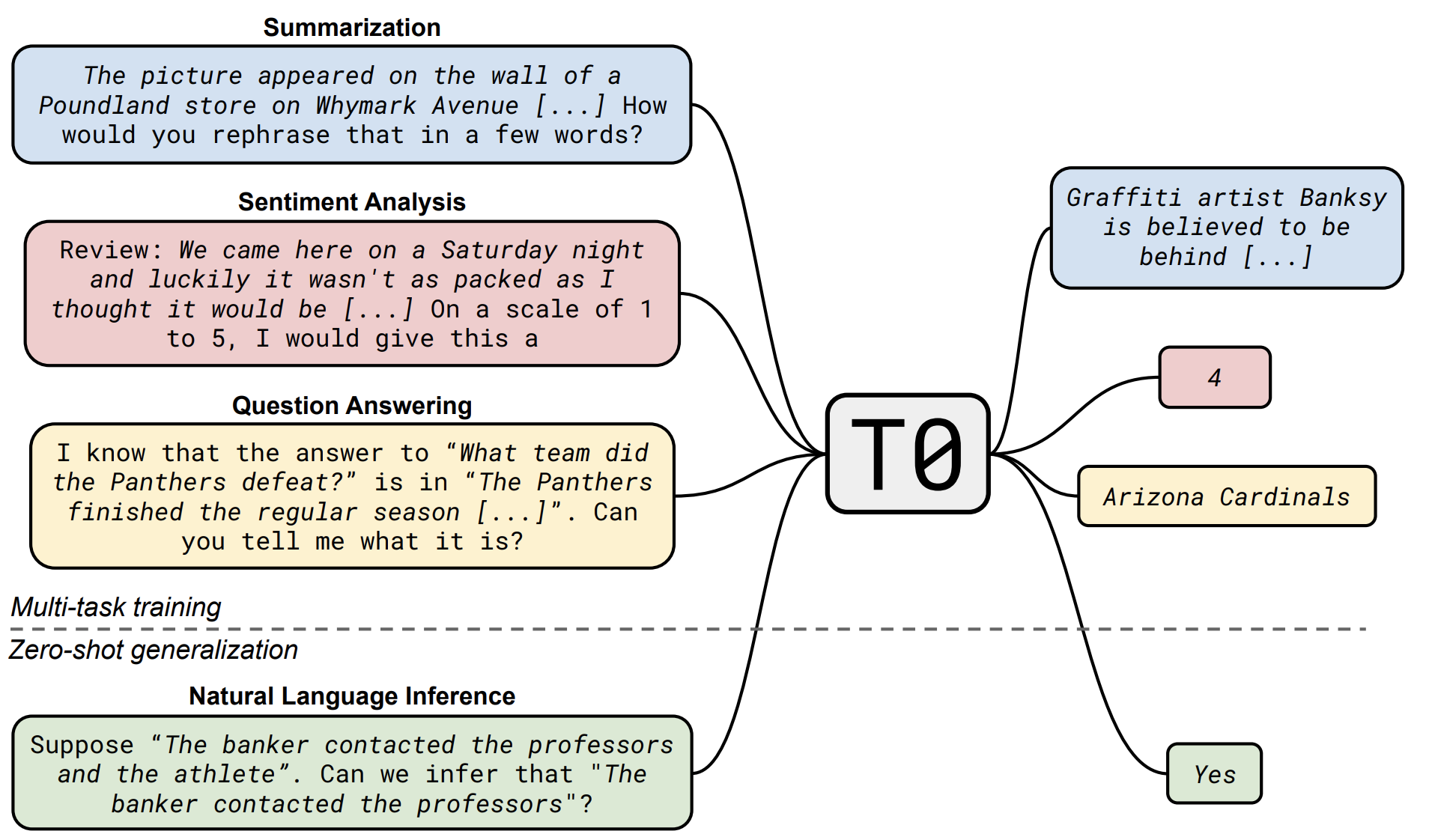 Multi-task
intermediate-task fine-tuning
Zero-shotGeneralization
Sanh, Victor, et al. "Multitask Prompted Training Enables Zero-Shot Task Generalization." The Tenth International Conference on Learning Representations. 2022.
Zero-shot learning
Intermediate-task fine-tuning with some types of tasks 
Zero-shot inference on other types of tasks
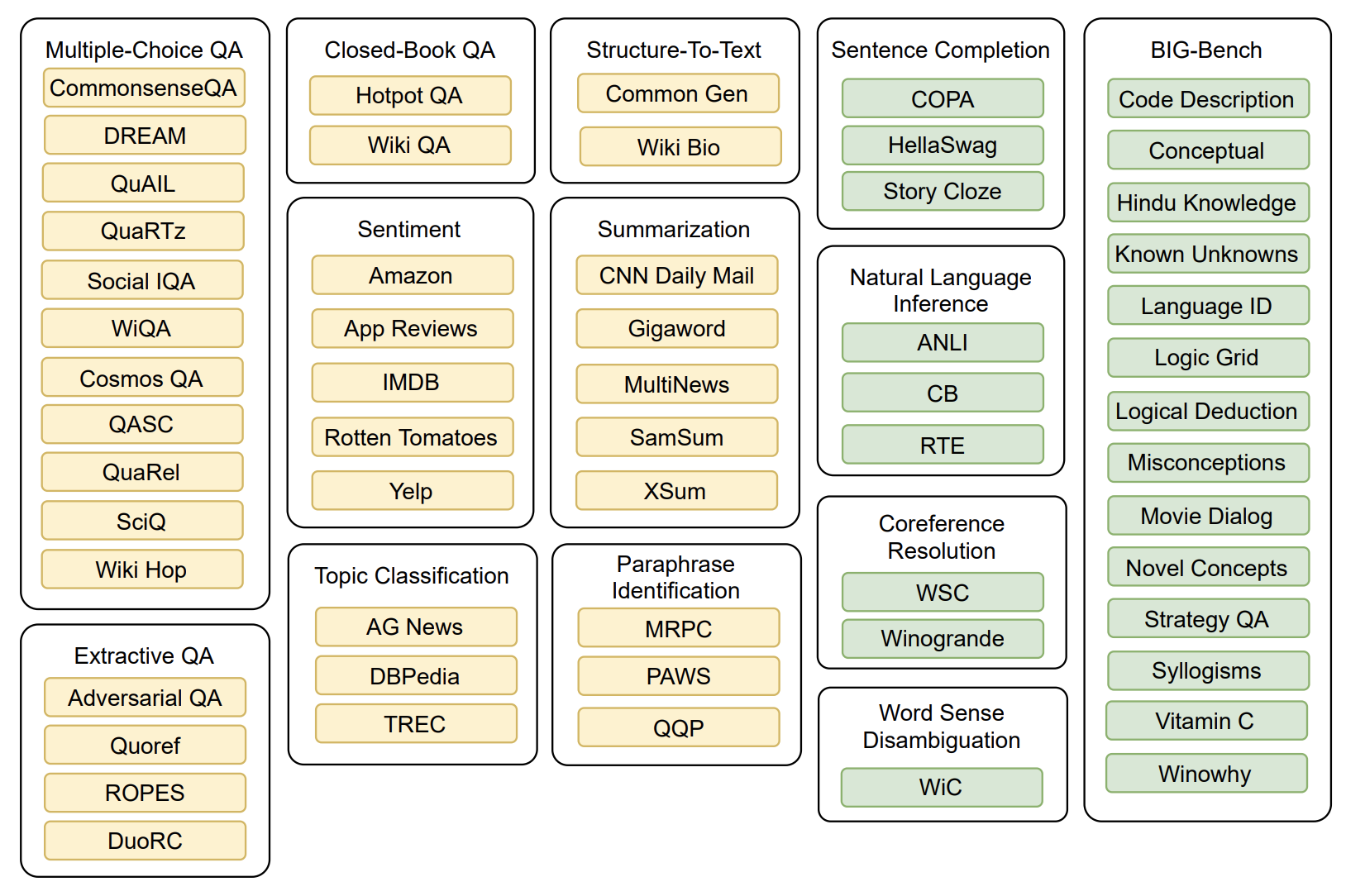 Zero-shot tasks
Intermediate-tasks
Sanh, Victor, et al. "Multitask Prompted Training Enables Zero-Shot Task Generalization." The Tenth International Conference on Learning Representations. 2022.
Zero-shot learning
Sometimes achieves performance better than GPT-3 (175B parameters) with only 11B parameters
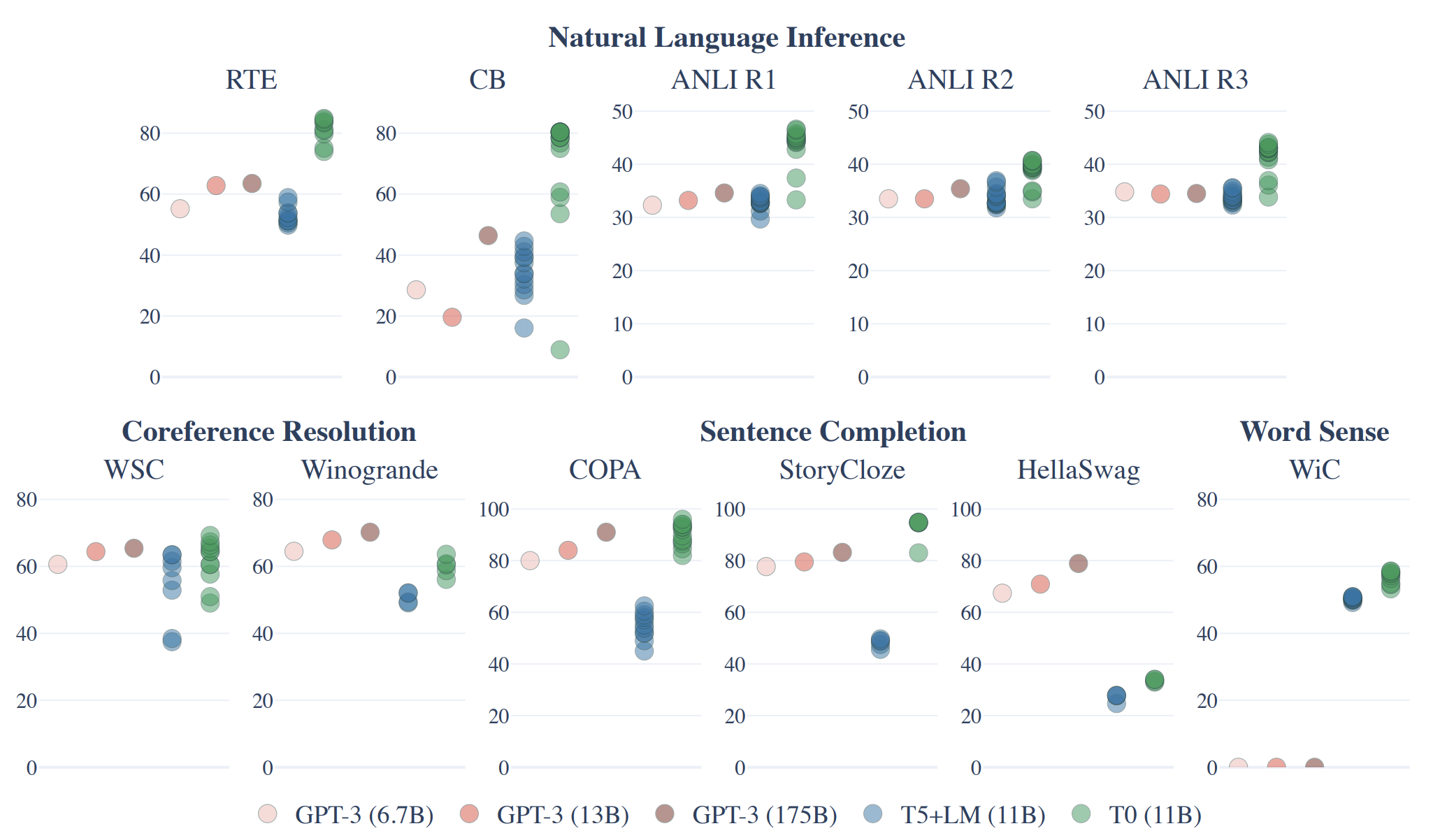 Different points represents different prompts
Variance due to prompts can be large
Sanh, Victor, et al. "Multitask Prompted Training Enables Zero-Shot Task Generalization." The Tenth International Conference on Learning Representations. 2022.
Zero-shot learning
What language model architecture and pre-training objective work best for zero-shot generalization?
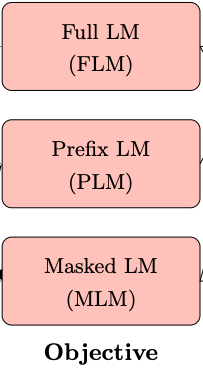 a funny
it is a funny movie <sos>
funny movie <sos>
FLM
PLM
MLM
<bos> it is a funny movie
<bos> it is a
it is [MASK] movie
Wang, Thomas, et al. "What Language Model Architecture and Pretraining Objective Work Best for Zero-Shot Generalization?." arXiv preprint arXiv:2204.05832 (2022).
Zero-shot learning
What language model architecture and pre-training objective work best for zero-shot generalization?
a NC decoder <sos>
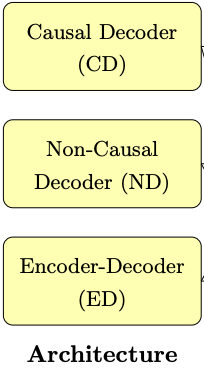 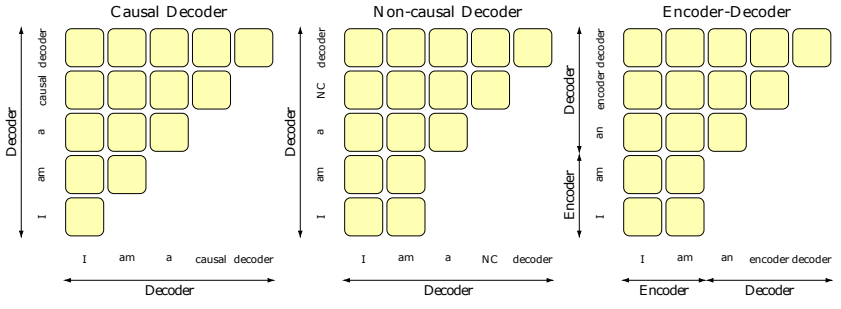 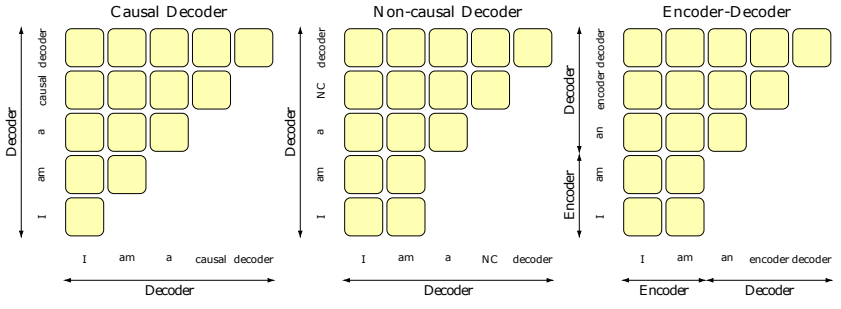 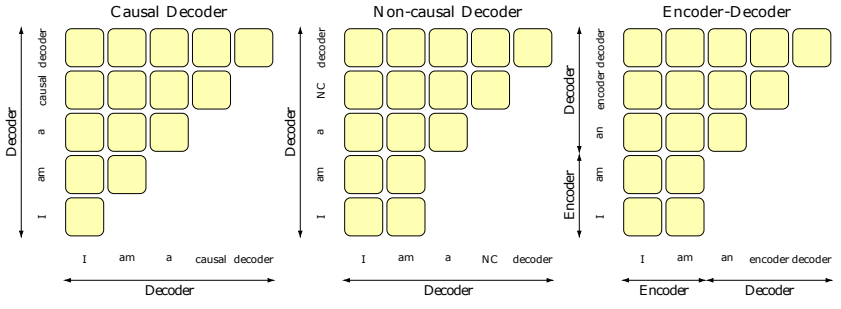 PLM
<bos> i am
Prefix
Wang, Thomas, et al. "What Language Model Architecture and Pretraining Objective Work Best for Zero-Shot Generalization?." arXiv preprint arXiv:2204.05832 (2022).
Zero-shot learning
What language model architecture and pre-training objective work best for zero-shot generalization?
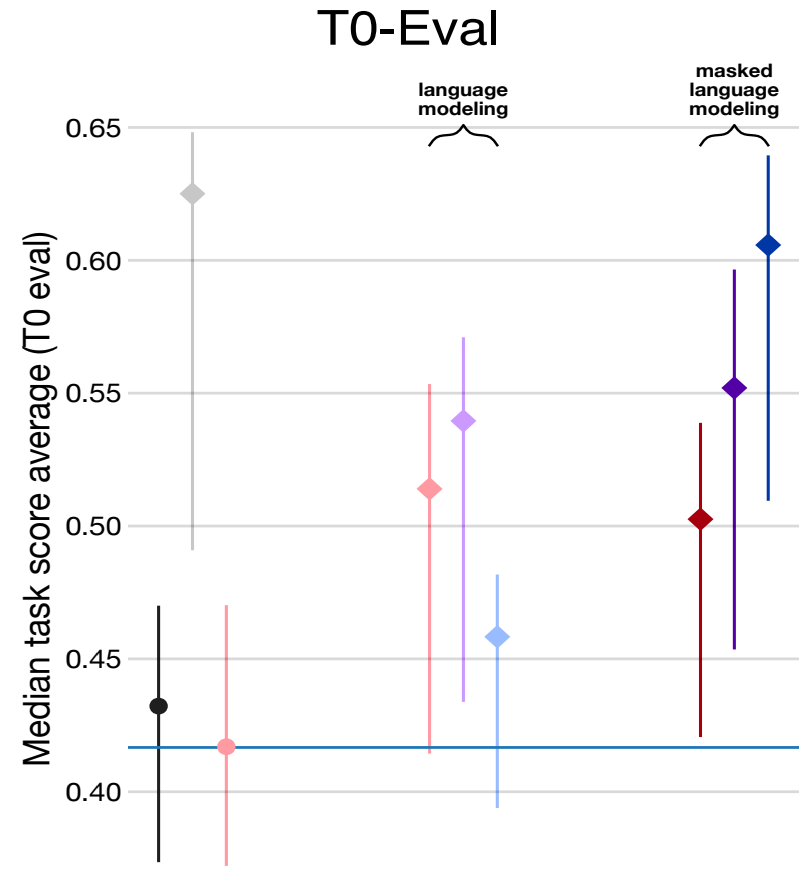 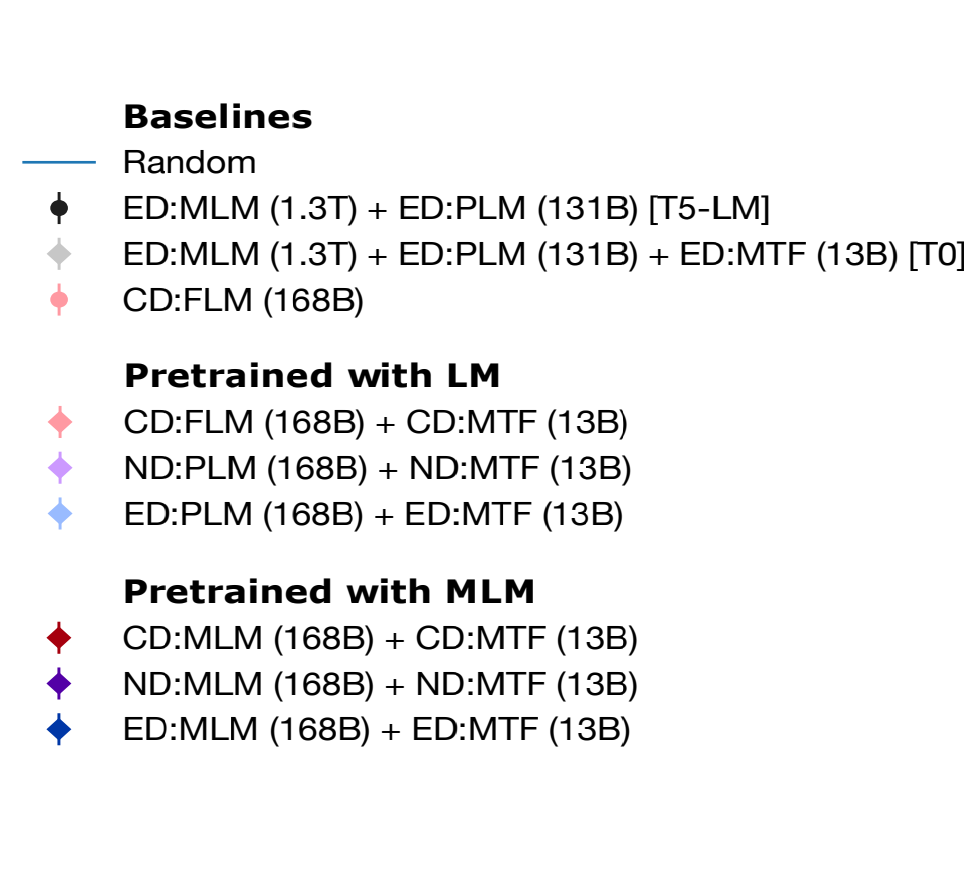 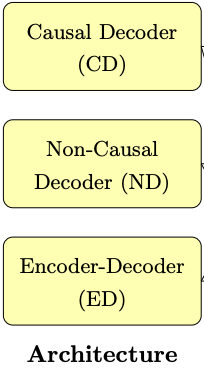 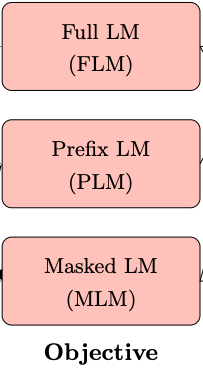 MTF: Multi-Task Fine-tuning
Wang, Thomas, et al. "What Language Model Architecture and Pretraining Objective Work Best for Zero-Shot Generalization?." arXiv preprint arXiv:2204.05832 (2022).
Zero-shot learning
What language model architecture and pre-training objective work best for zero-shot generalization?
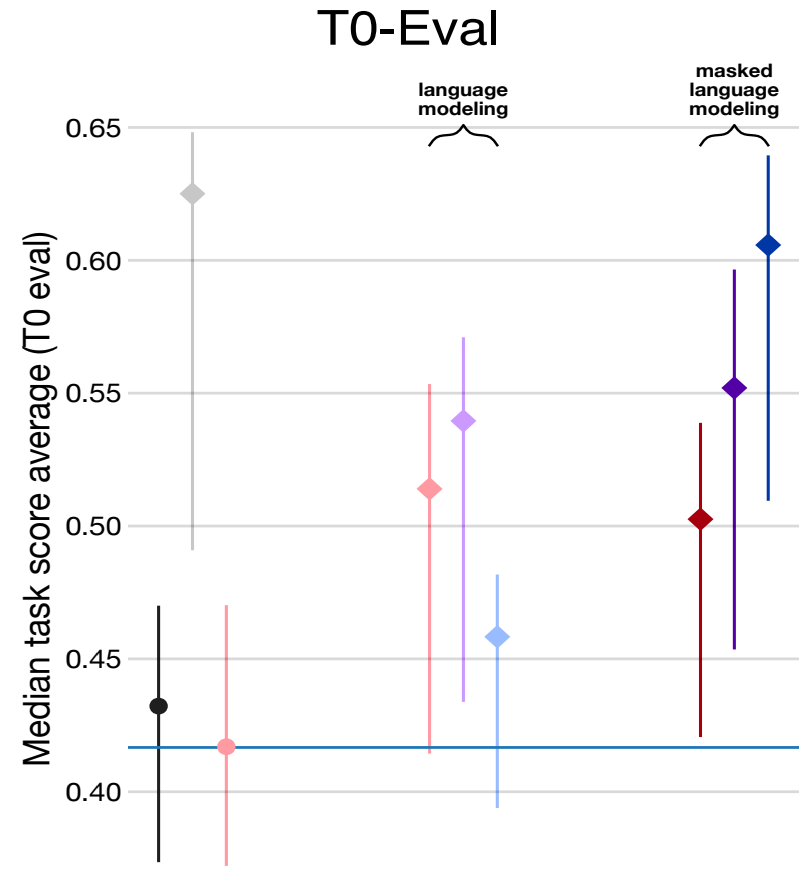 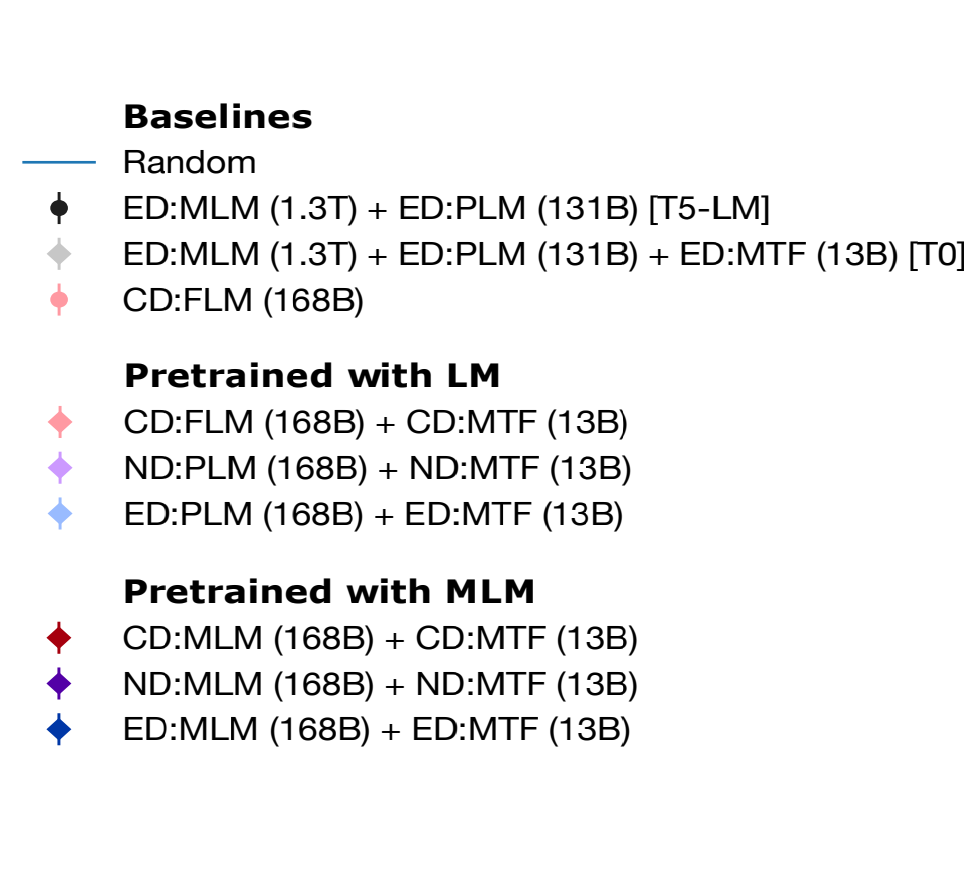 Encoder-decoder model pre-trained using MLM is the best
MTF: Multi-Task Fine-tuning
Wang, Thomas, et al. "What Language Model Architecture and Pretraining Objective Work Best for Zero-Shot Generalization?." arXiv preprint arXiv:2204.05832 (2022).
2022 AACL-IJCNLP
Part 5:
How do PLMs work: 
Using PLMs with different amounts of data
    5-5: Short summary
Using PLMs with different amount of data
PLMs can be used with different amount of labeled and unlabeled data
Special designs need to be made under different scenarios
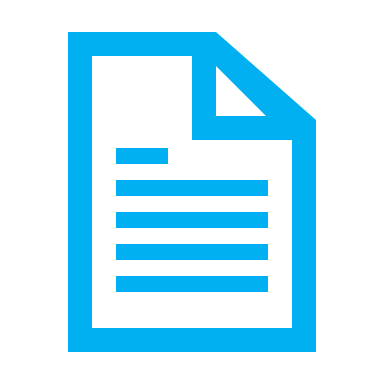 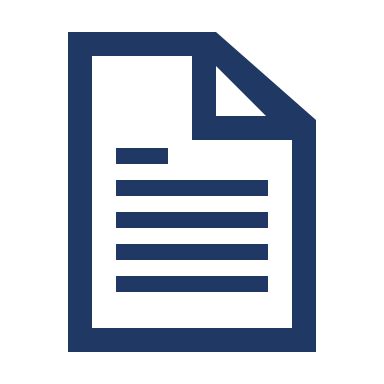 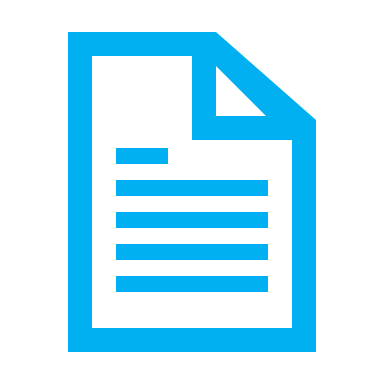 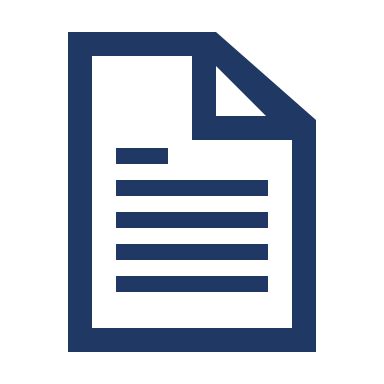 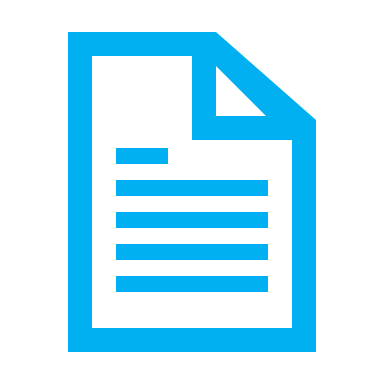 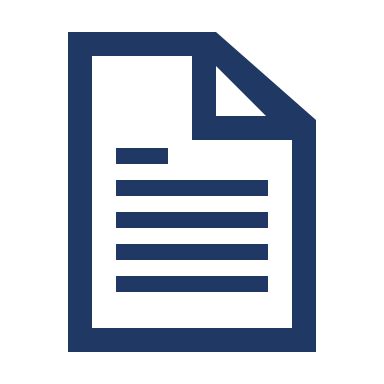 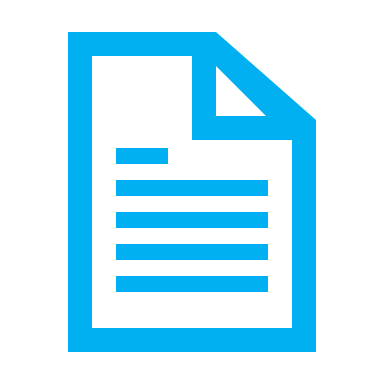 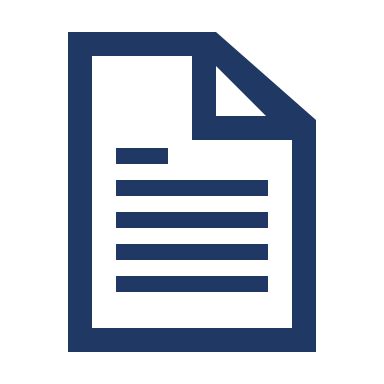 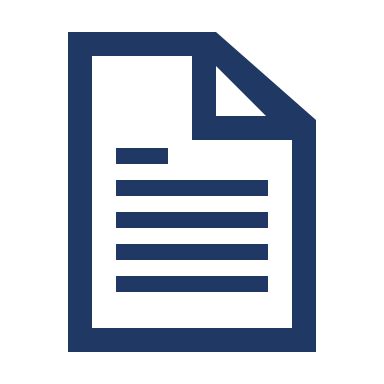 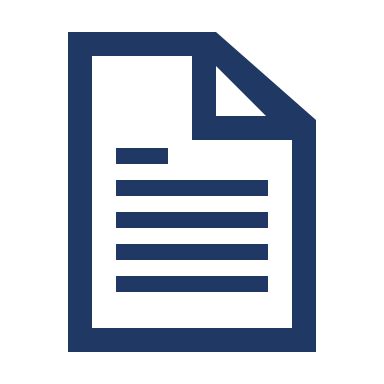 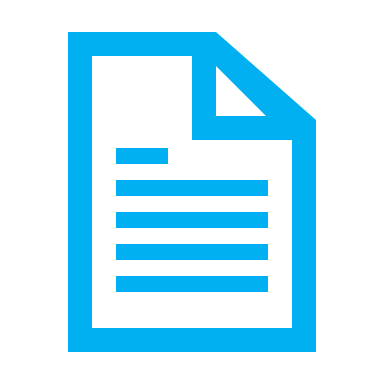 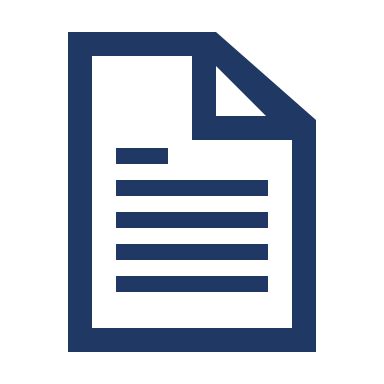 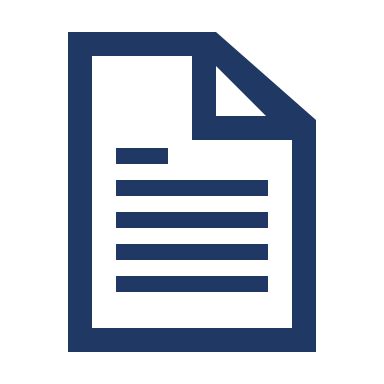 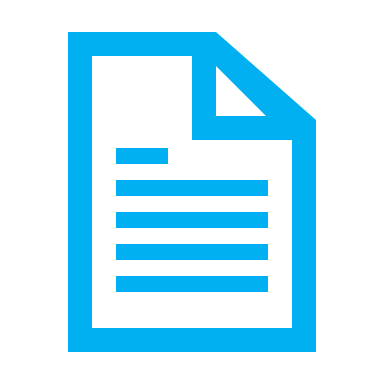 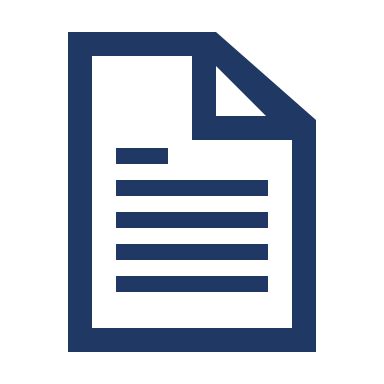 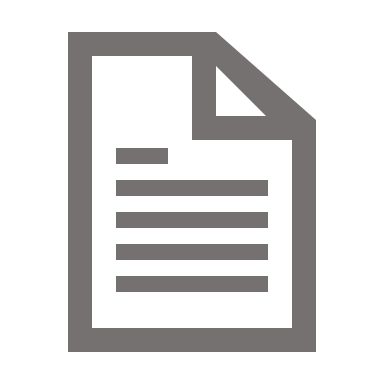 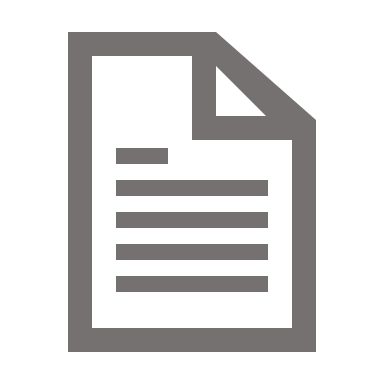 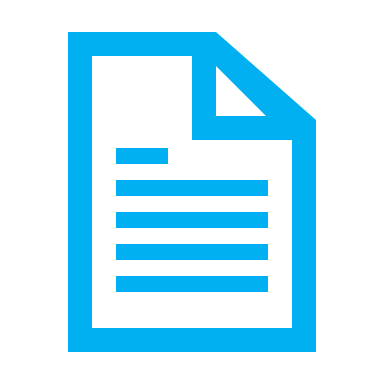 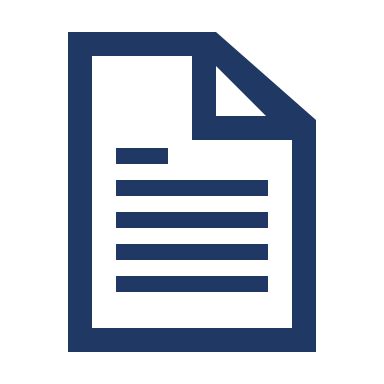 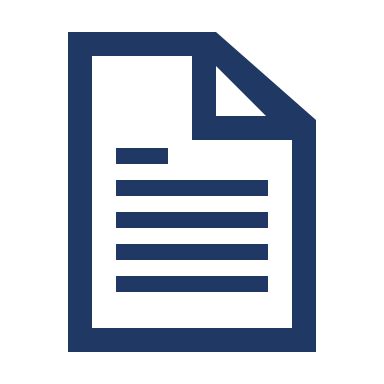 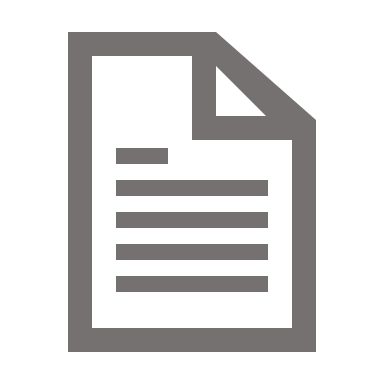 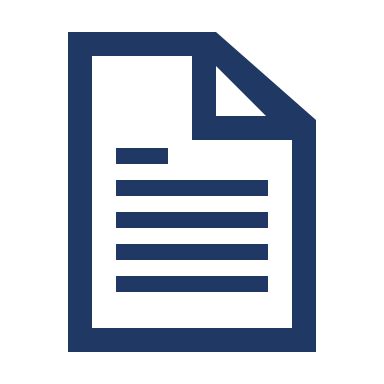 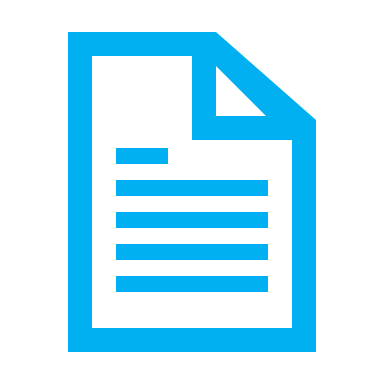 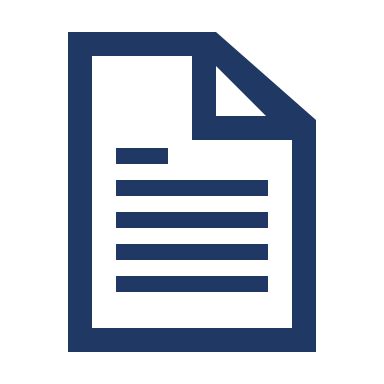 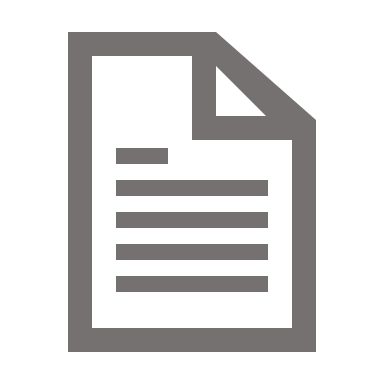 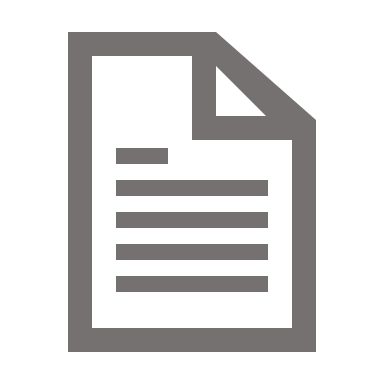 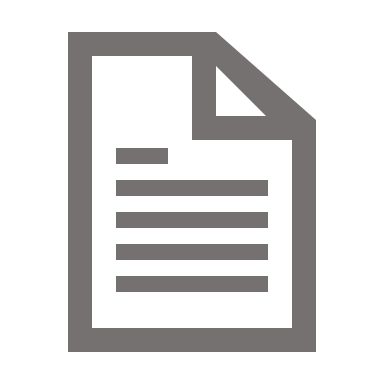 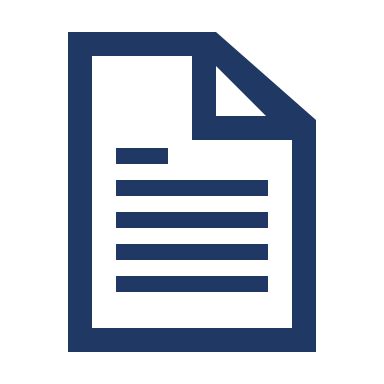 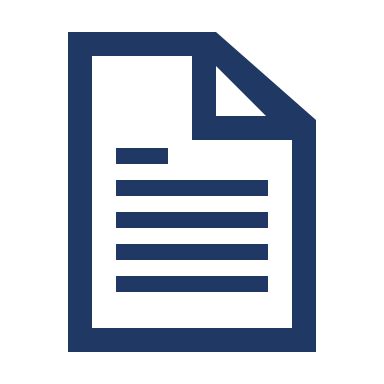 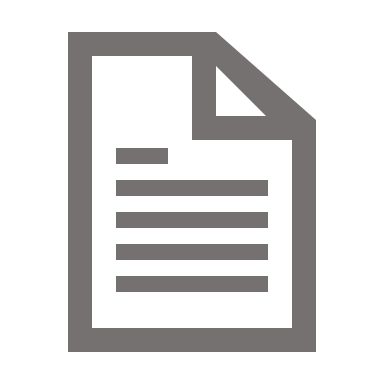 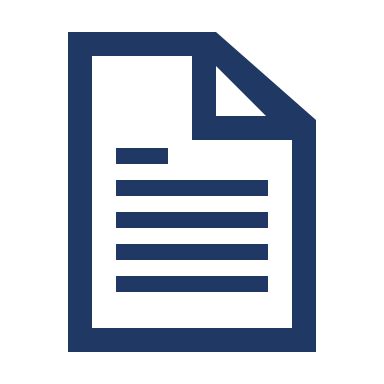 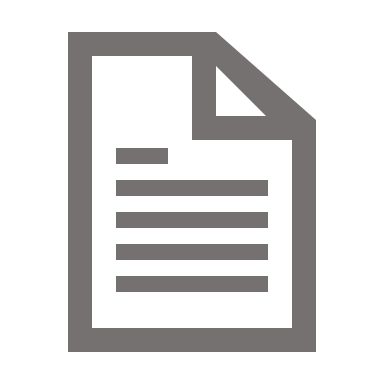 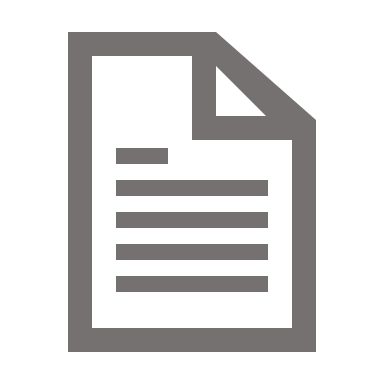 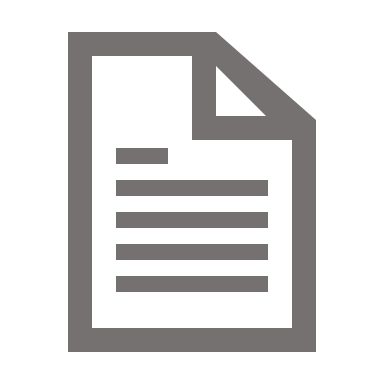 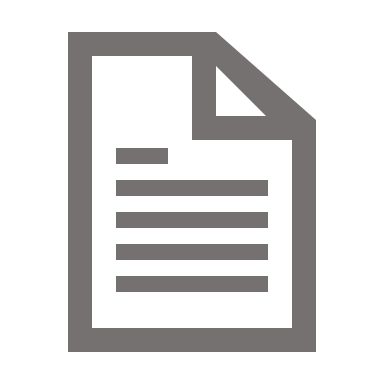 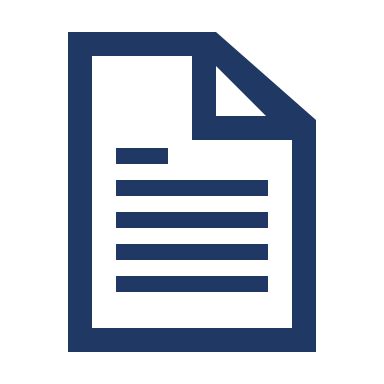 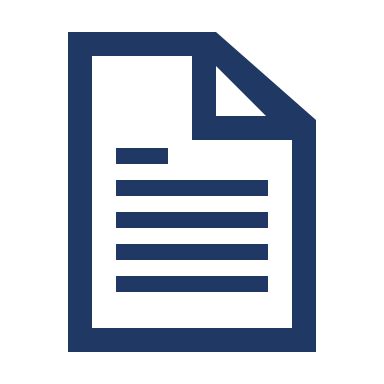 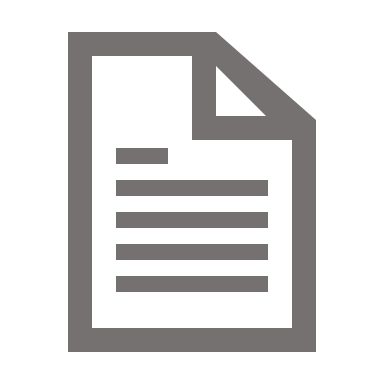 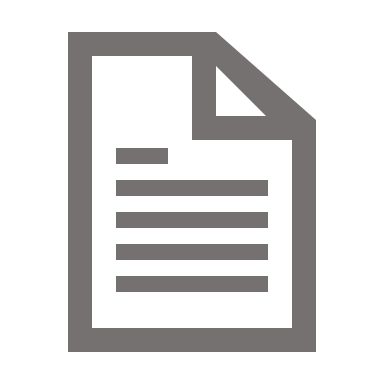 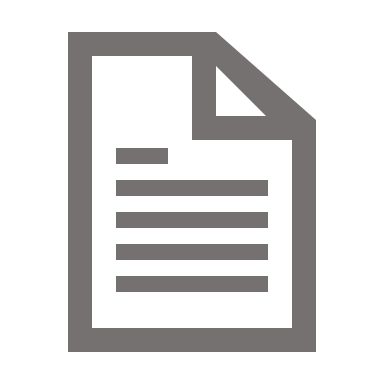 Target task dataset(labeled)
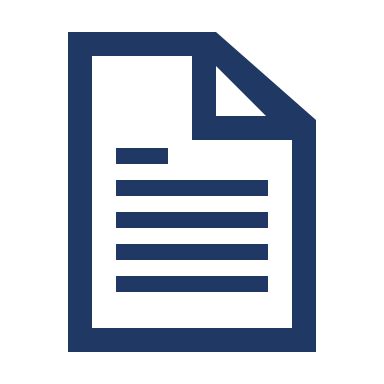 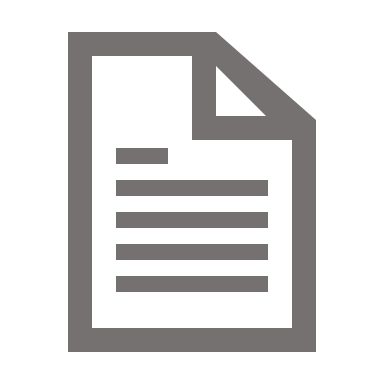 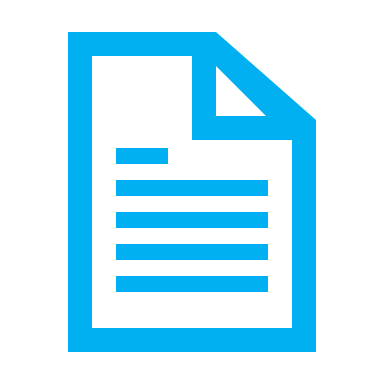 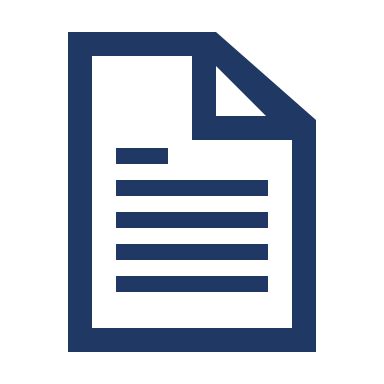 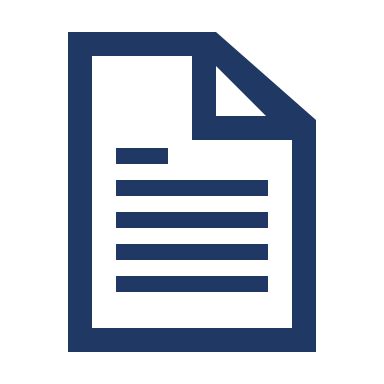 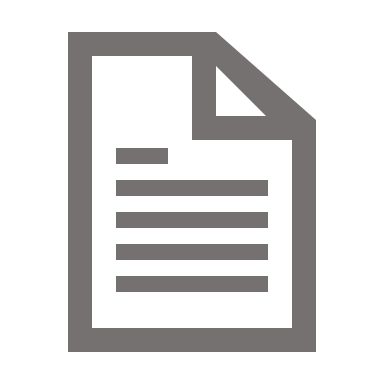 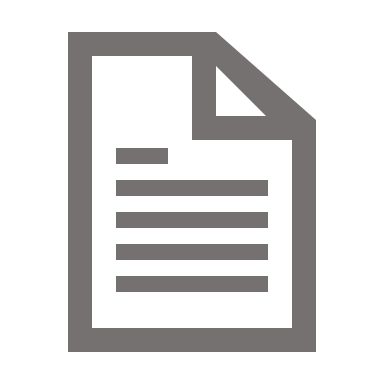 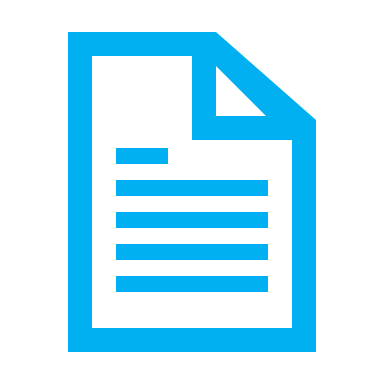 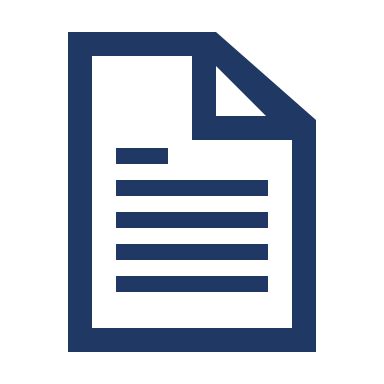 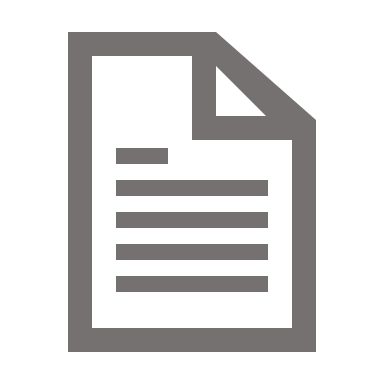 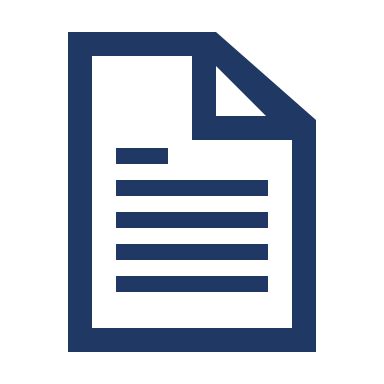 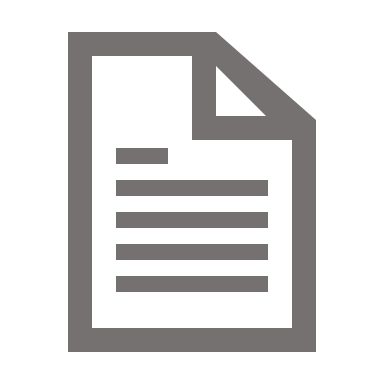 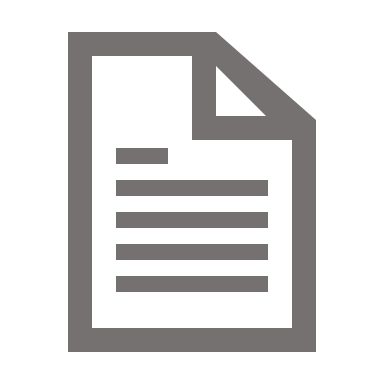 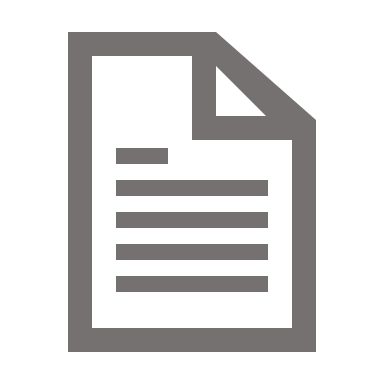 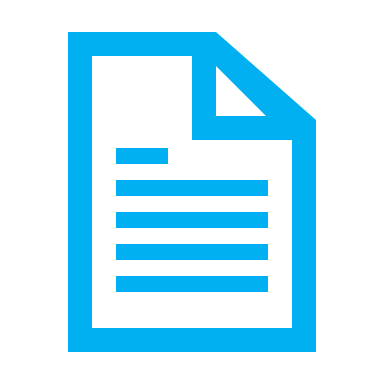 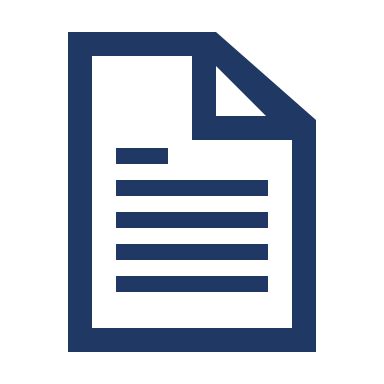 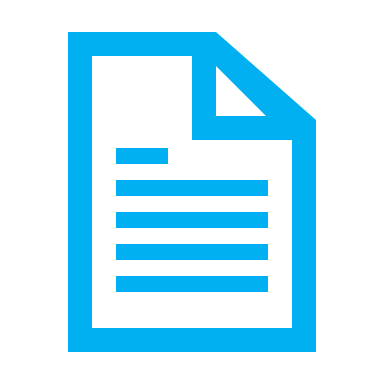 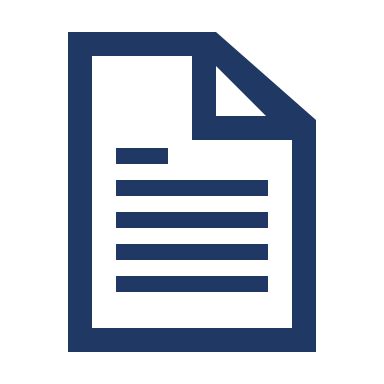 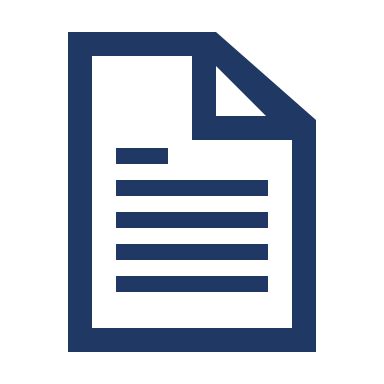 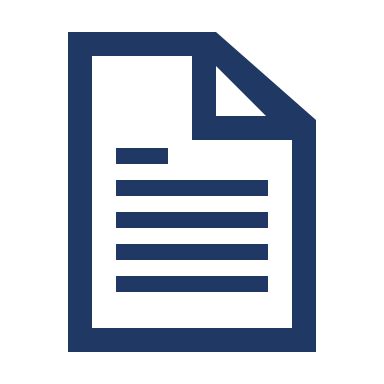 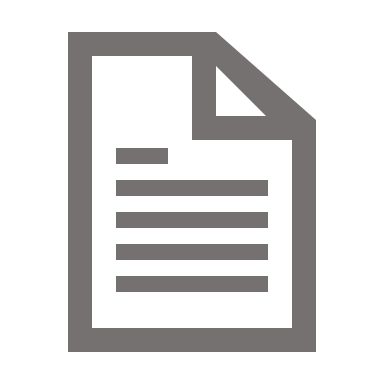 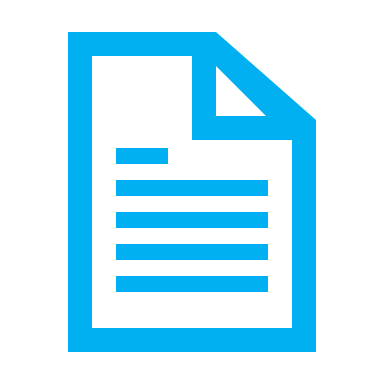 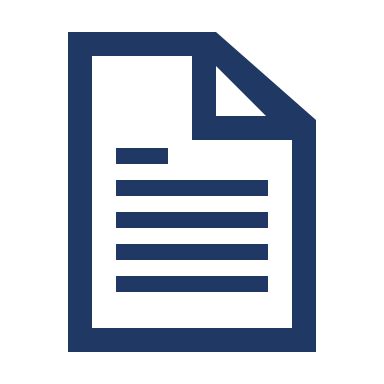 Data related to target task (Unlabeled)
Datasets of other tasks(labeled)
Using PLMs with different amount of data
Use natural language prompts and add scenario-specific designs
[CLS] The spring break is coming soon. Is it true that the spring break was over? >>> no
[CLS] I am going to have dinner. Is it true that I am going to eat something? >>> yes
[CLS] Mary likes pie. Is it true that Mary hates pie. [SEP] >>> ?
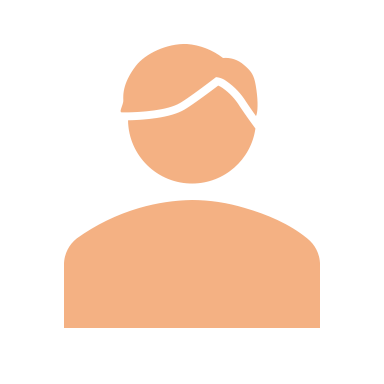 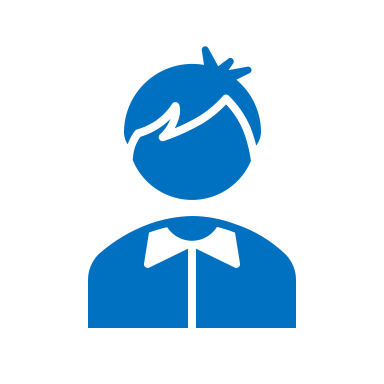 yes
Schedule
17:00 – 17:10    Part 1 Introduction [Hung-yi]
17:10 – 17:40    Part 2 Why do PLMs work [Hung-yi]
17:40 – 18:20    Part 3 How to use PLMs: Contrastive Learning for PLMs [Yung-Sung]
18:20 – 18:30    Q&A for Part 1+2+3

18:30 – 18:40    Break

18:40 – 19:05    Part 4 How to use PLMs: Parameter-efficient fine-tuning [Cheng-
19:00 – 19:30    Part 4 Han]
19:05 – 19:50    Part 5 How to use PLMs: Using PLMs with different amounts of data
19:30 – 20:15    Part 5 [Cheng-Han]
19:50 – 20:00    Conclusion and Future work + Q&A
2022 AACL-IJCNLP
Conclusion and Future Work + Q&A
Conclusion
Researchers have studied why PLMs are useful from many aspects
Contrastive learning is a powerful method to obtain high quality sentence embedding in an unsupervised way
Parameter-efficient fine-tuning can achieve comparable performance to full-model fine-tuning 
PLMs can be used in with different amount of labeled and unlabeled datasets, and incorporating human knowledge is very critical the performance
Future work
Why PLMs work is not completely answered yet, including the mathematical theory / learning theory behind the PLMs
How can we create better negative and positive samples for contrastive learning in an unsupervised way?
How can we combine parameter-efficient fine-tuning methods with other methods (pruning, compression, quantization) to further reduce the parameters?
How does those few-shot learning methods perform domain-specific datasets?
How trust-worthy are the prediction of PLMs, especially in few-shot and zero-shot?
Future work
Why is the variance between different prompts very large for certain tasks? Does this imply the PLM fail to understand human language?
How do we continuously adapt PLMs to different domain and datasets from different time?



Still a long way to go!
Any questions?
2022 AACL-IJCNLP
Recent Advances in PLMs: Why Do They Work and How to Use Them
Part 1 Introduction 
Part 2 Why do PLMs work
Part 3 How to Use PLMs: Contrastive learning
Part 4 Parameter-efficient finetuning
Part 5 Using PLMs with different amounts of data